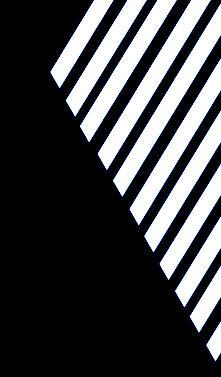 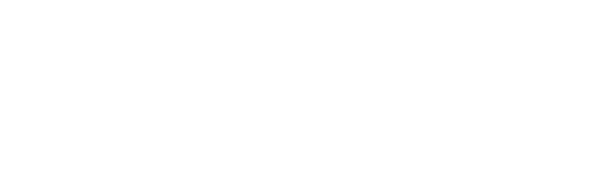 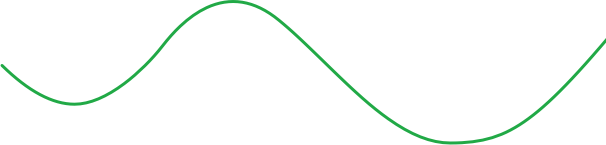 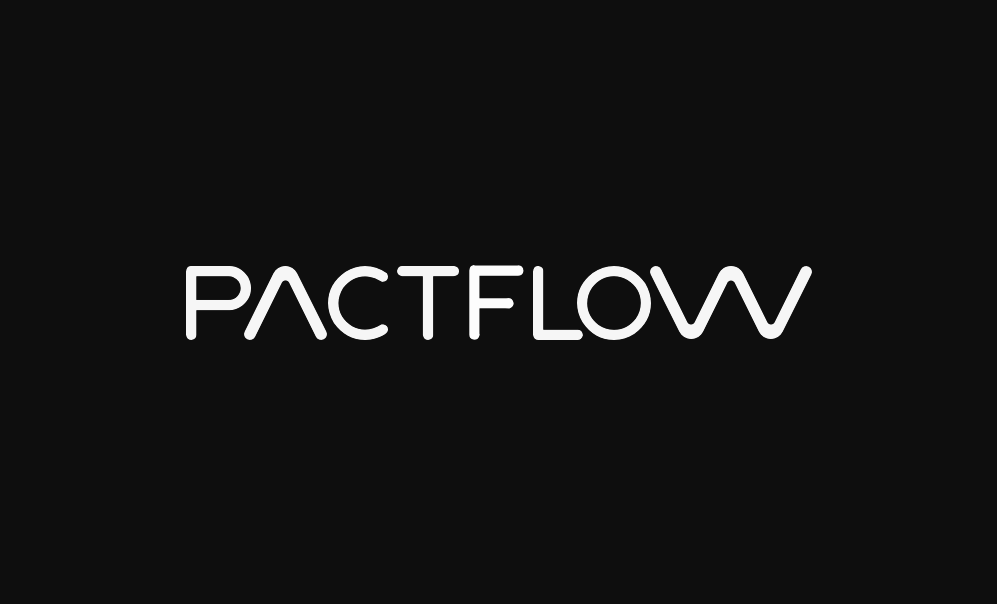 Brought to you by
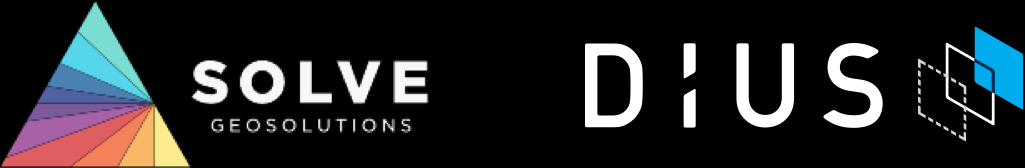 [Speaker Notes: In the context of application modernisation - monolith to microservices, distributed systems and large teams.]
BACKGROUND
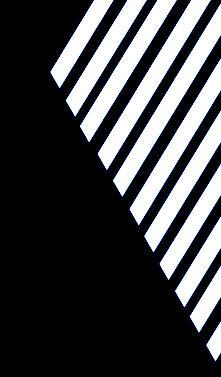 Agenda
Plan for today
Problem
How Pact works
Demo
Q & A
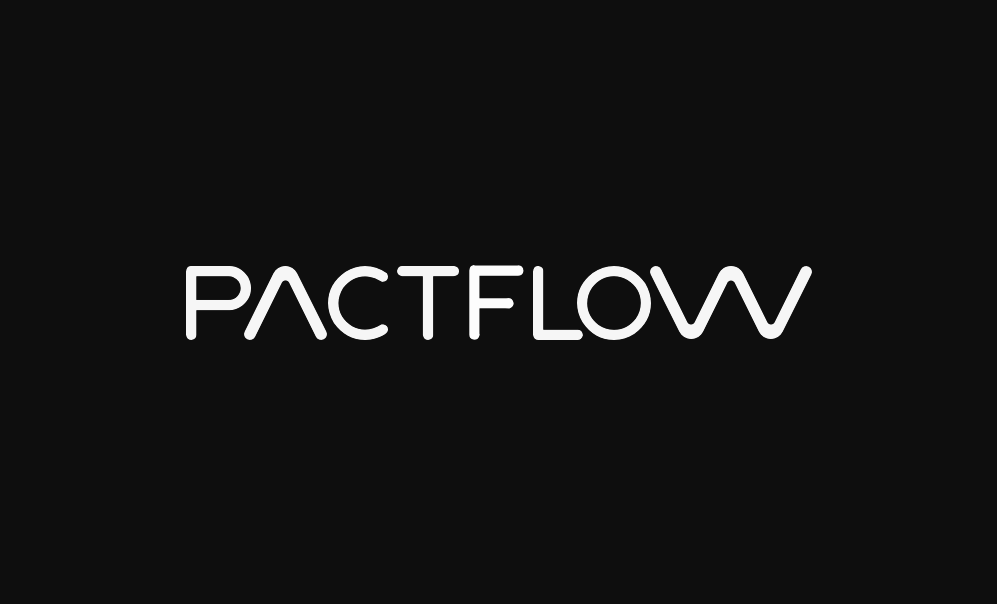 Brought to you by
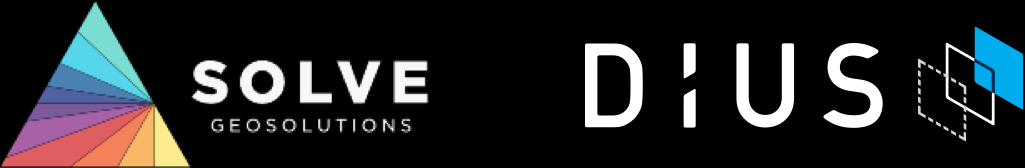 VISION
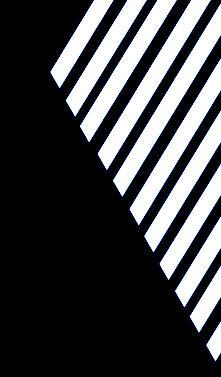 Our vision is to transform the way teams test and release distributed systems.
Integration testing is hard...
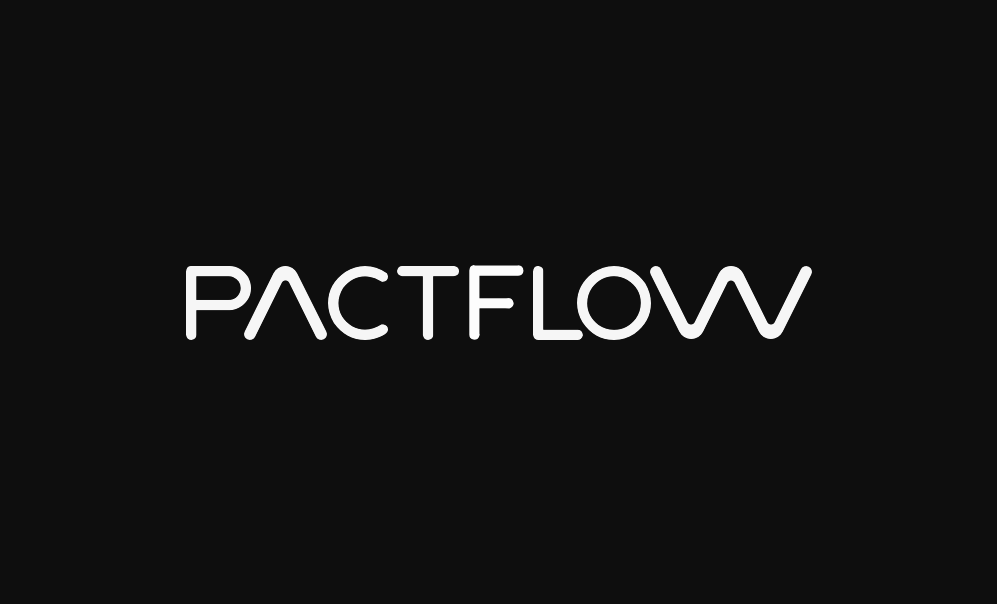 Brought to you by
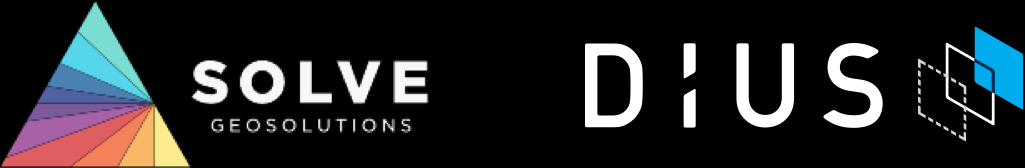 BACKGROUND
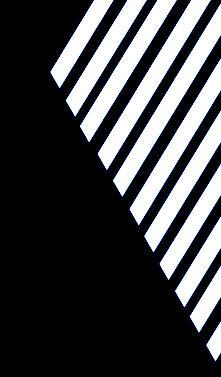 The numbers
Four key indicators of high performing organisations1
Need < 1 day lead time for changes  = 106x faster time from commit -> deploy


    Are able to deploy on demand  = 208x more deployments


    Have change failures rates < 15% = 7x lower change failure rates


    Can restore services within 1 hour = 2604x faster MTTR
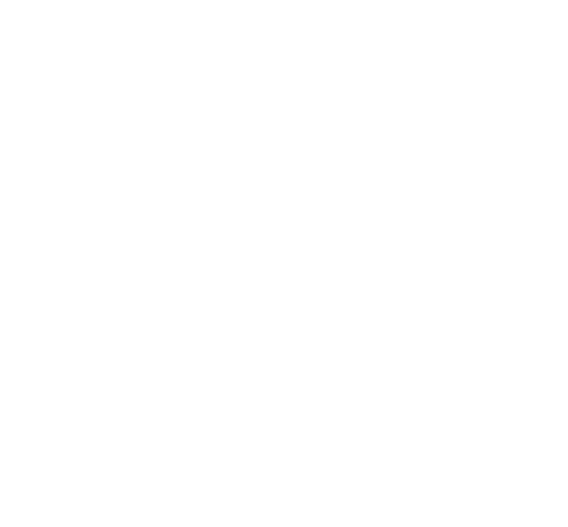 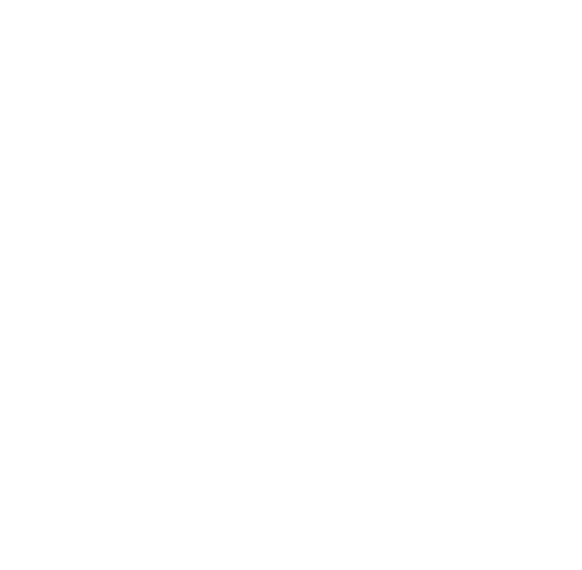 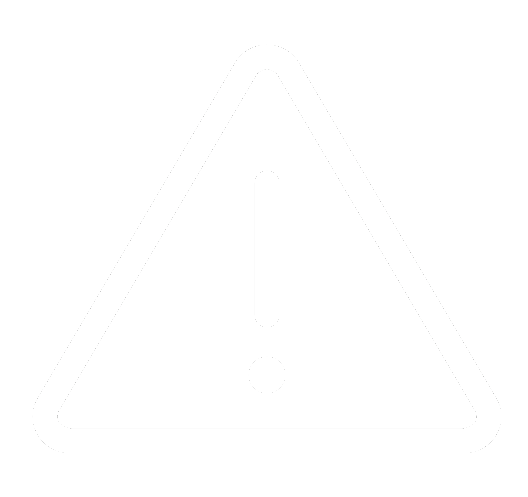 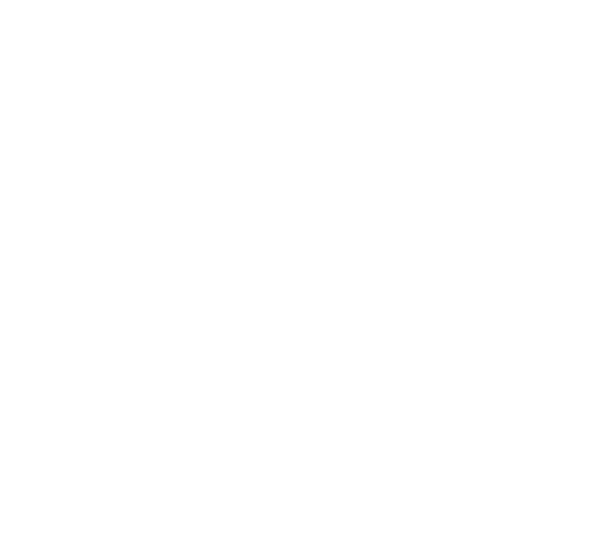 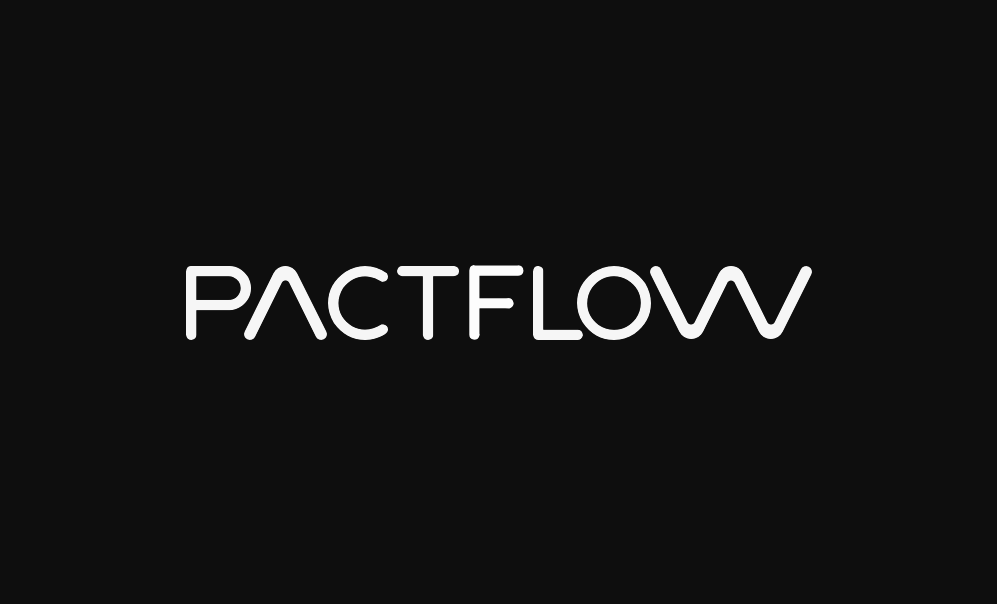 1 Data from the DORA 2019 State of DevOps report
Brought to you by
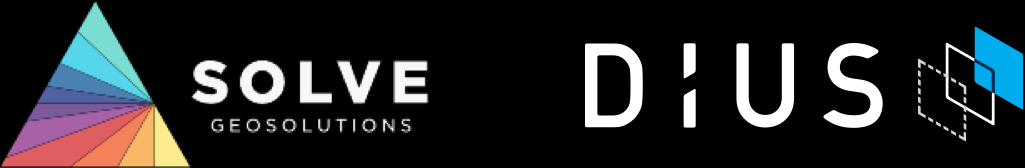 [Speaker Notes: We know what good looks like. The state of devops

In addition, Automated deployments (to test or prod, including automated environment provisioning) are associated with ~70% of elite performers]
BACKGROUND
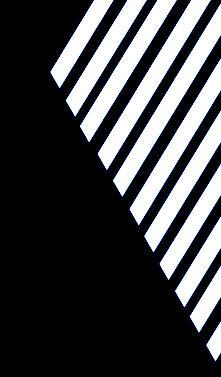 The numbers
Challenges facing the market
Only 20% of companies are “elite” performers1

81% of teams spend a third of their time or more on fixing environments2

36% of teams are impacted by wait times and cost of test environments2

76% spent one third of their time or more managing test data2





1 Data from the DORA 2019 State of DevOps report
2 Data from a Capgemini report on continuous testing in March 2019
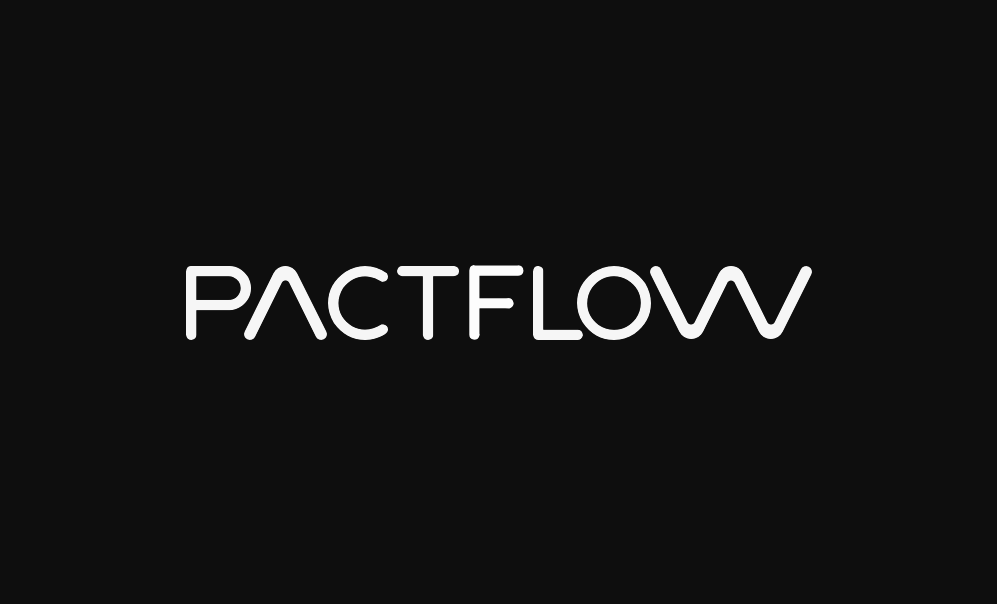 Brought to you by
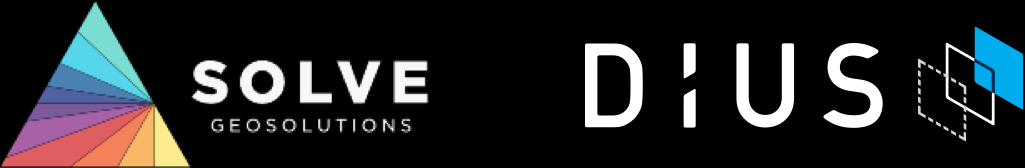 ABOUT PACTFLOW
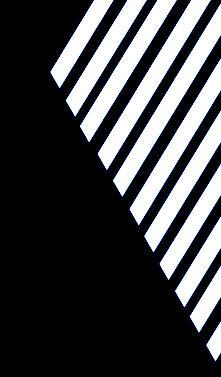 In 2013 Pact (an Open Source tool) was created to solve this problem. In 2019, we launched Pactflow to enable organisations to do this at scale.
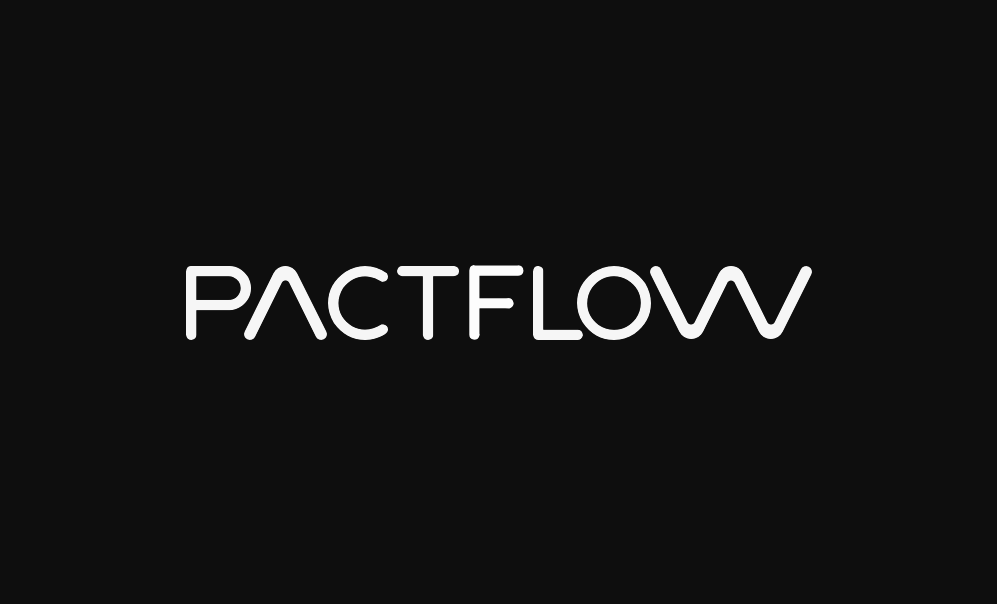 Brought to you by
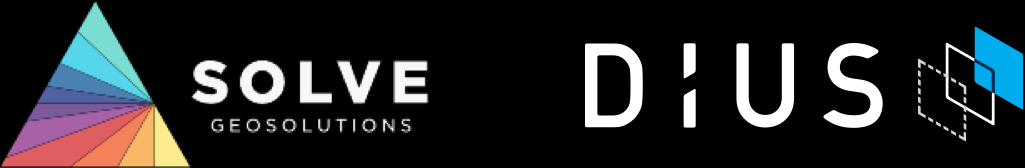 ABOUT PACTFLOW
Journey
How we got here
Pact created on a client project at realestate.com.au to solve problems testing microservices
Huge growth in popularity and language support (.NET, Go, JS, Python etc.)
🚀  Launch of Pactflow: a commercial project to solve integration testing at scale
2015 - 2016
2013
2019
2014
2020+
Dec 2016 - 2018
Pact Open Sourced (Ruby, JVM), initial adoption. Microservices becomes “a thing”
Goal: Sustainable business 
>1500 customers
Solving bigger problems
In Product + OSS
MVP: Launch of the “Hosted Pact Broker” - an early MVP of Pactflow. ~1000 signups
HOW WE TEST MICROSERVICES NOW
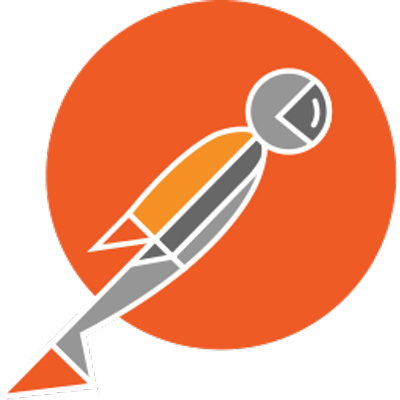 The old way...
Why this is hard
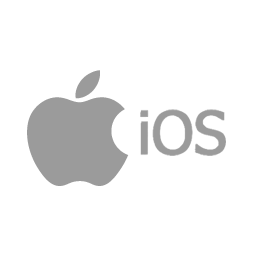 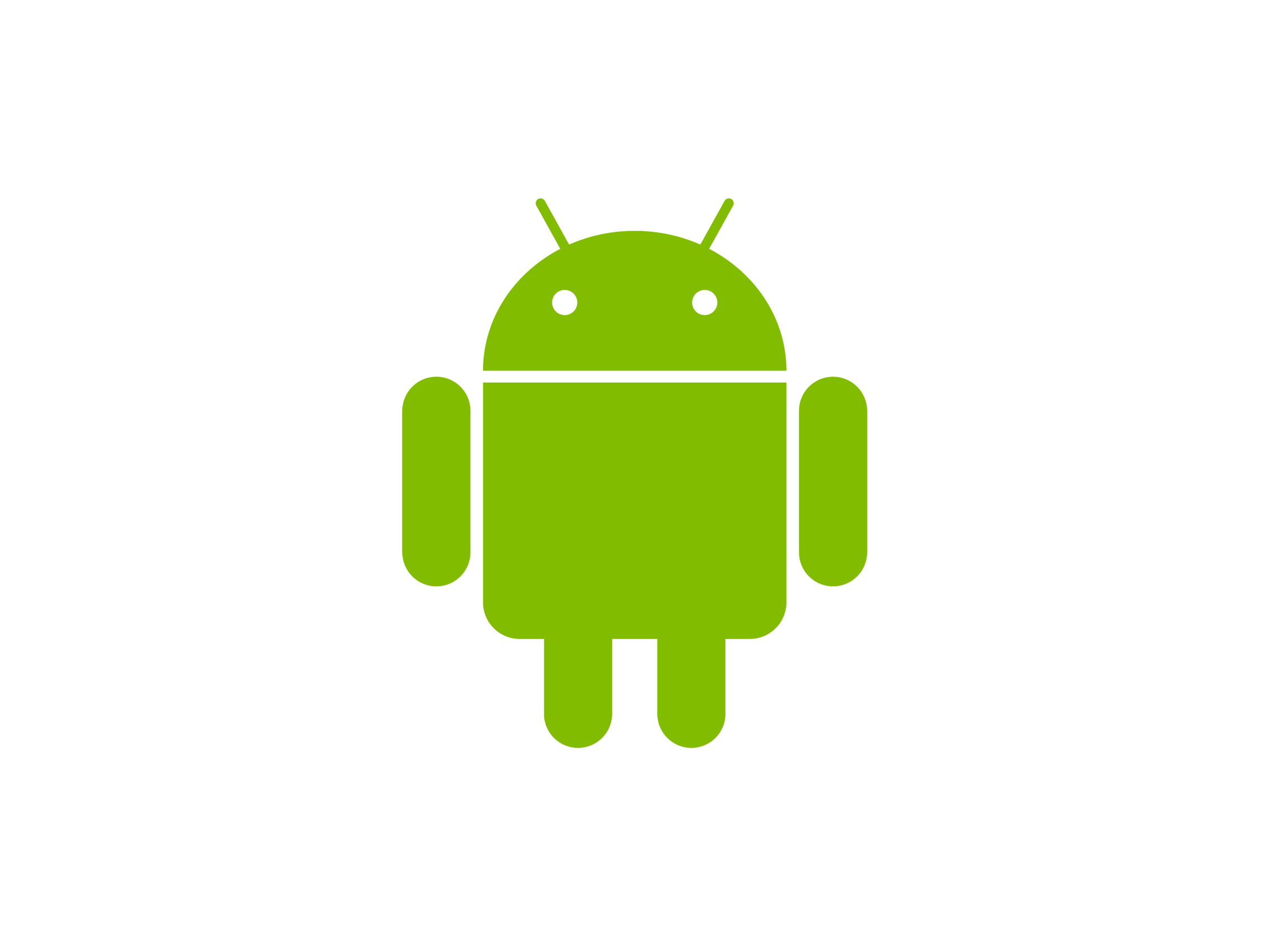 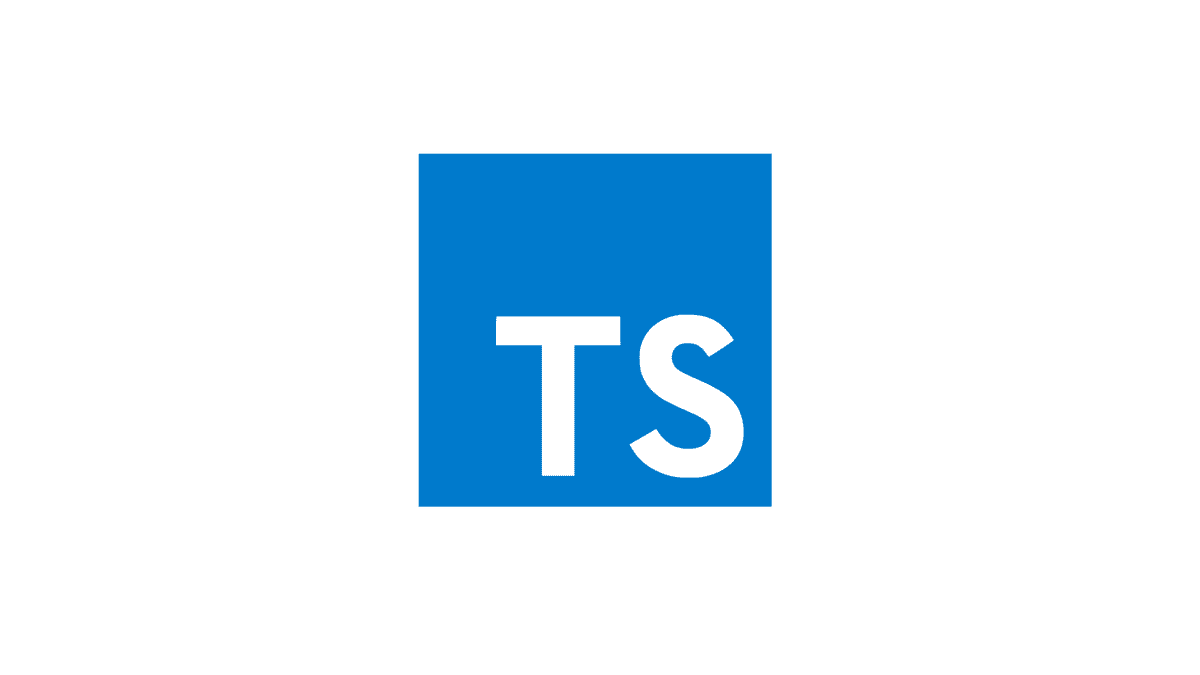 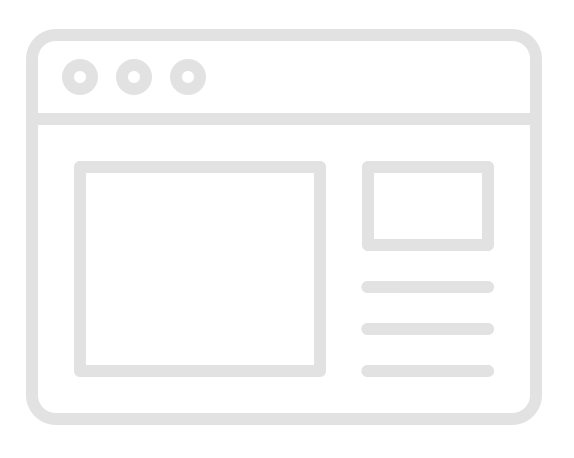 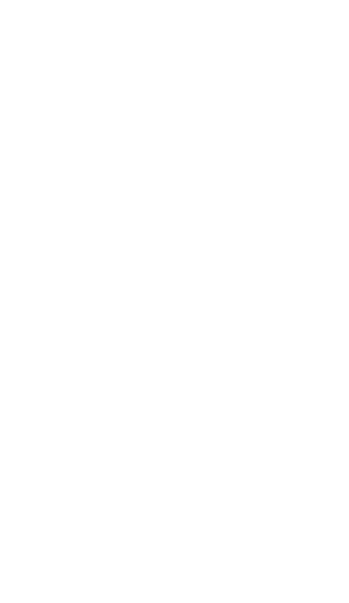 Slow
Fragile
Test data management
Test environment management
Coverage?
All-at-once painful deployments
Teams wait on build queues
JSON/HTTP
JSON/HTTP
JSON/HTTP
API Gateway
JSON/HTTP
JSON/HTTP
JSON/HTTP
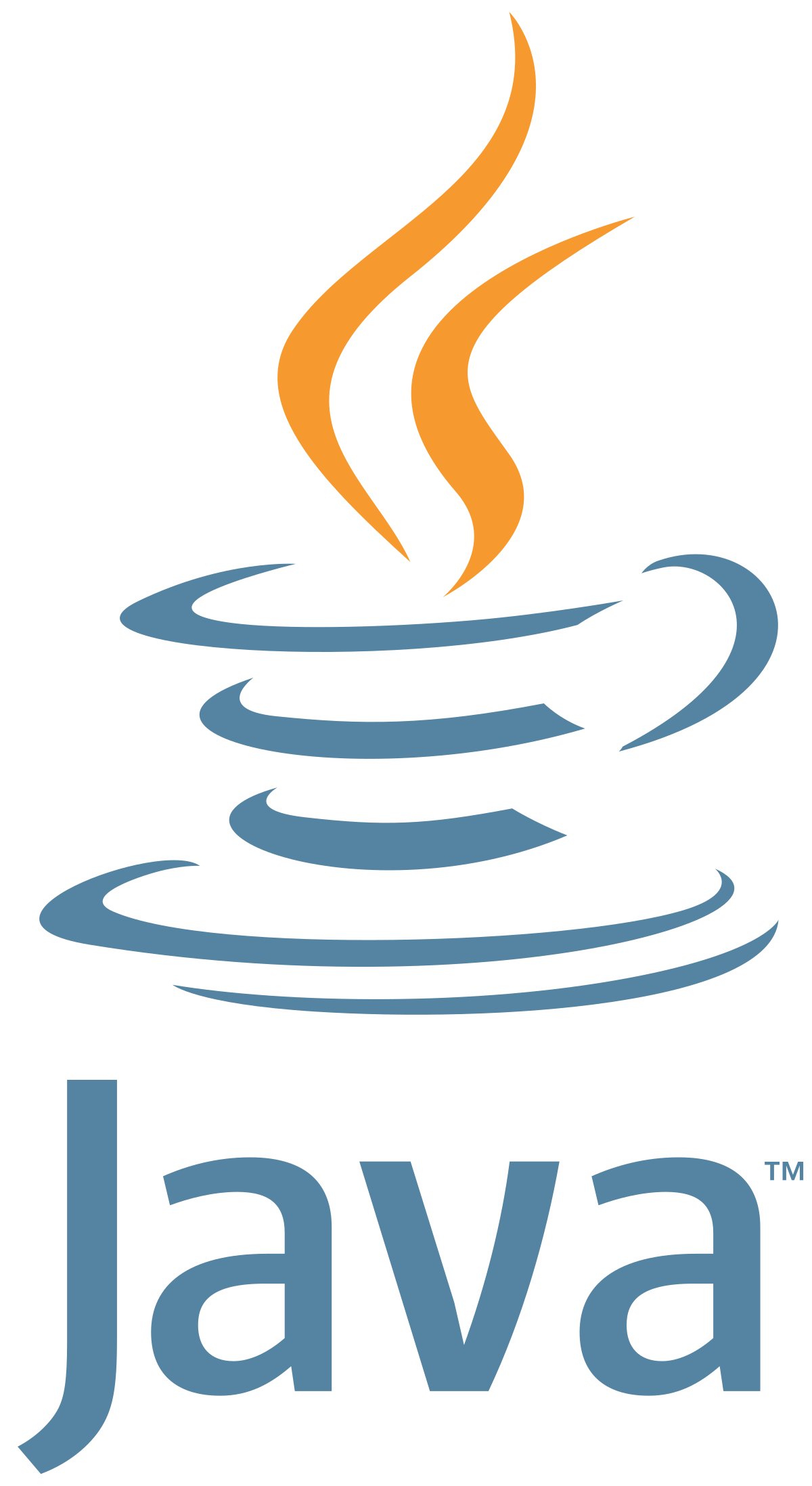 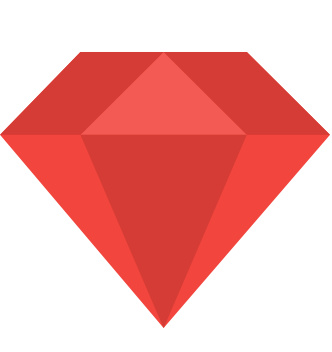 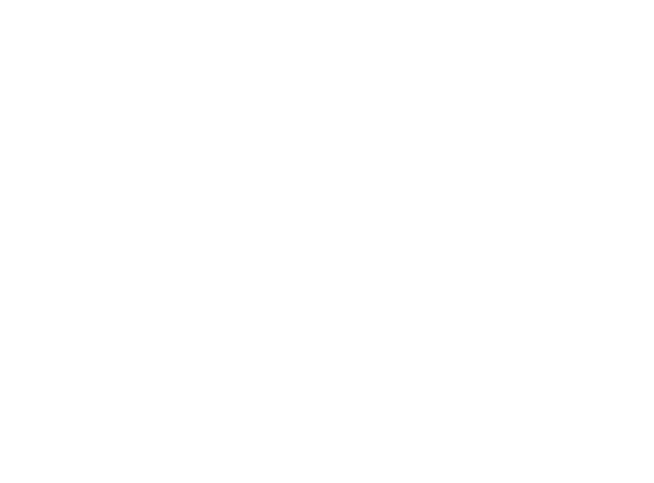 Microservice B
Microservice A
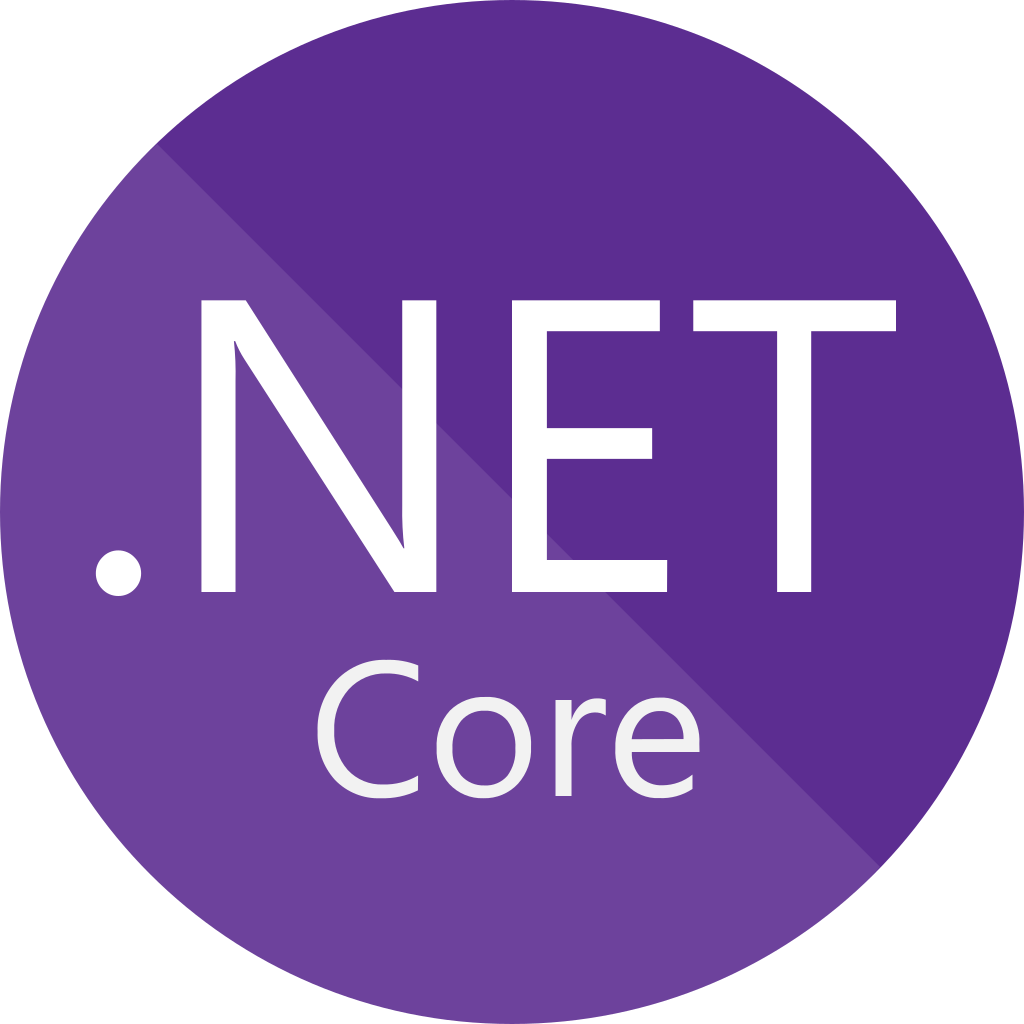 JSON/XML
#1
#2
#3
#4
#5
Microservice C
MQ
HOW WE TEST MICROSERVICES NOW
Scaling
Developer idle time (queues)
Build time
Risk associated with change
Cost / Complexity / Time
# Environments
Teams + Components
Linear increase in teams and components results in exponential increase in other factors
Number teams / components
[Speaker Notes: We find that we have Cohesive services, loosely coupled (want) but have cohesive teams, tightly coupled by services (got)]
HOW WE TEST MICROSERVICES NOW
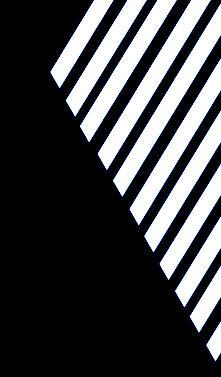 Where we went wrong
Cause and effect
Test and/or Release coupling
Environment management vs developer idle time
Slower pipeline leading to batching
Batching increases failure and defect rates
Increased deployment risk
Separate testing teams introduced
“Release Manager” introduced to govern the entire release process
Tech debt accumulation

Approach for monoliths does not work for distributed systems
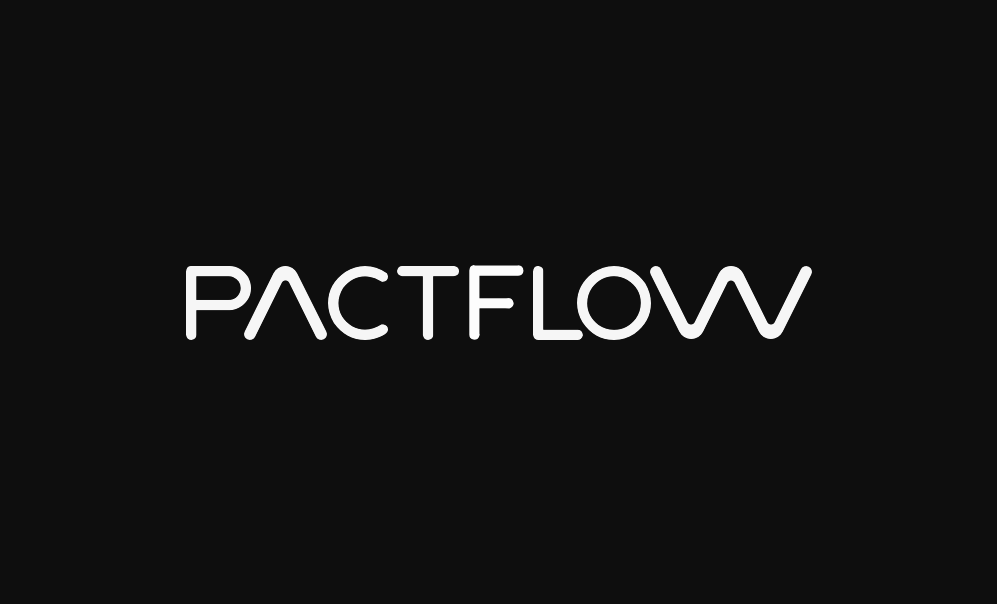 Brought to you by
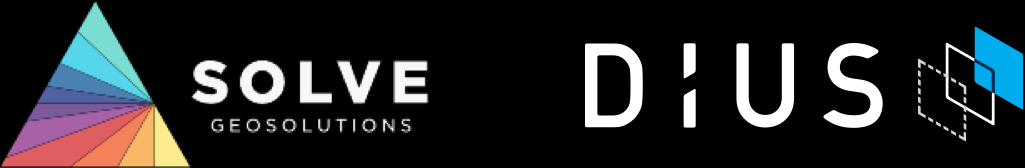 [Speaker Notes: Our teams were able to build independently, but were forced to collaborate closely in order to ship;
We had to manage and pay for an exponential amount of environments, or wear the cost of additional developer idle time;
Our delivery pipeline has grown linearly in time resulting in batching changes together;
Batching has resulted in increased failure and defect rates;
Integration tests failure results in disproportionately more time debugging them;
Deployments are riskier than when we were continuously shipping the original monolith;
The role of “Tester” emerged, whose job was to manually test features in fixed environments and fix build issues instead of coaching and doing exploratory testing;
The role of “Release Manager” emerged, to govern the entire release process;
Tech debt has accumulated as a result of these pressures.

We used the same tools and approaches that worked for monoliths and applied it to our new world]
HOW IT SHOULD BE DONE
What is Pact?
Microservice testing made easy
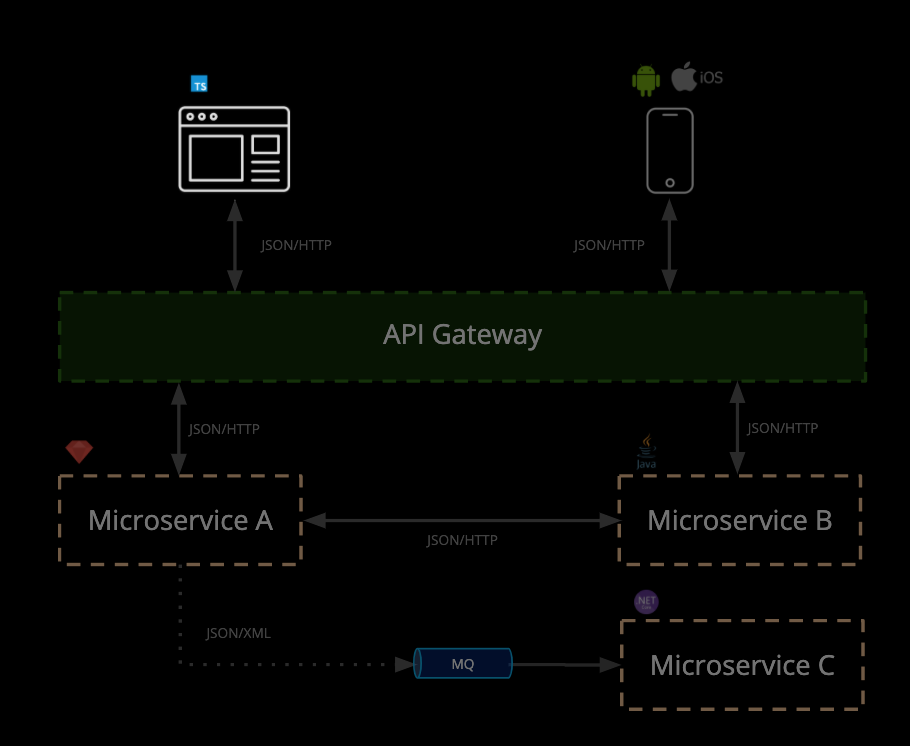 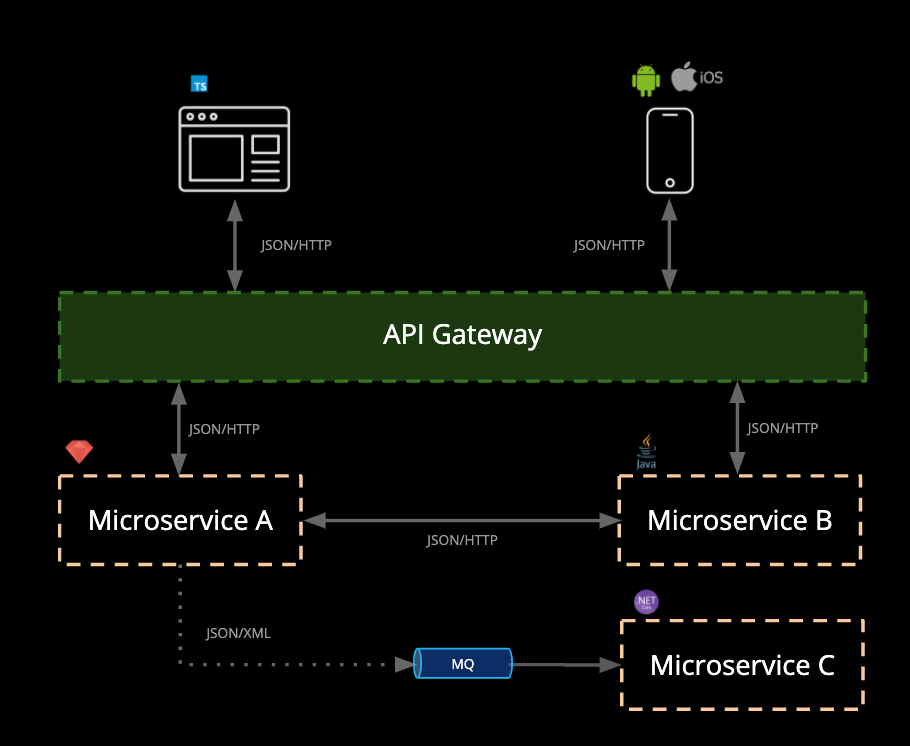 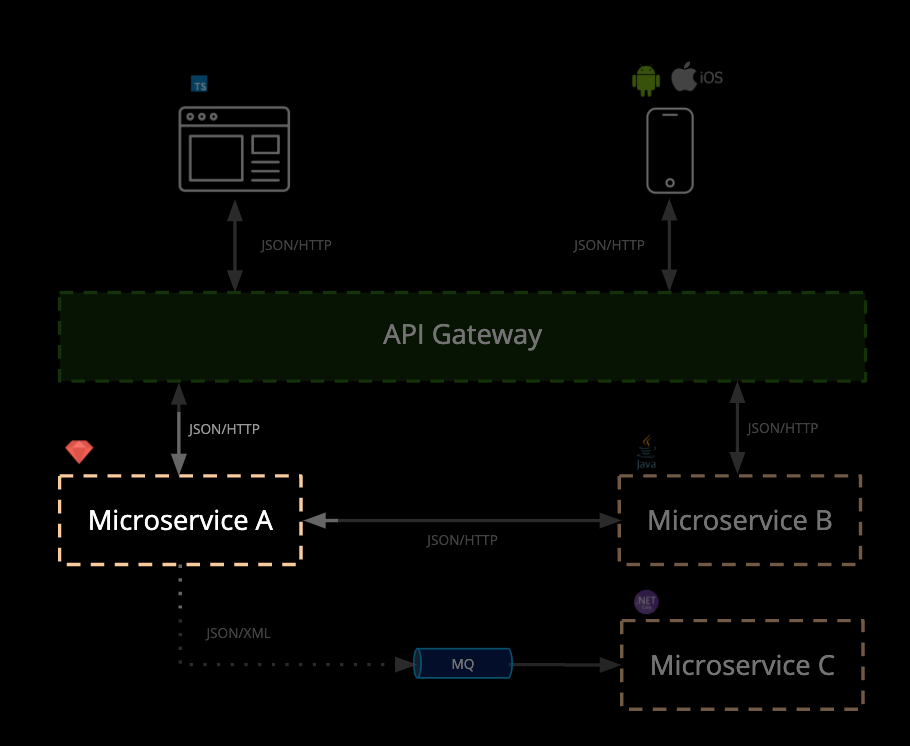 Benefits:

Focus on testing a single integration at a time - without having to deploy
No dedicated test environments
Get fast, reliable feedback
Tests that scale linearly
Deploy services independently
PRODUCT
What is Pact?
Microservice testing made easy
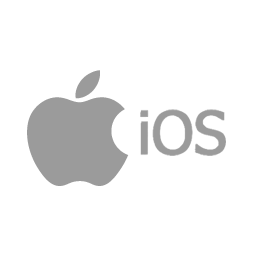 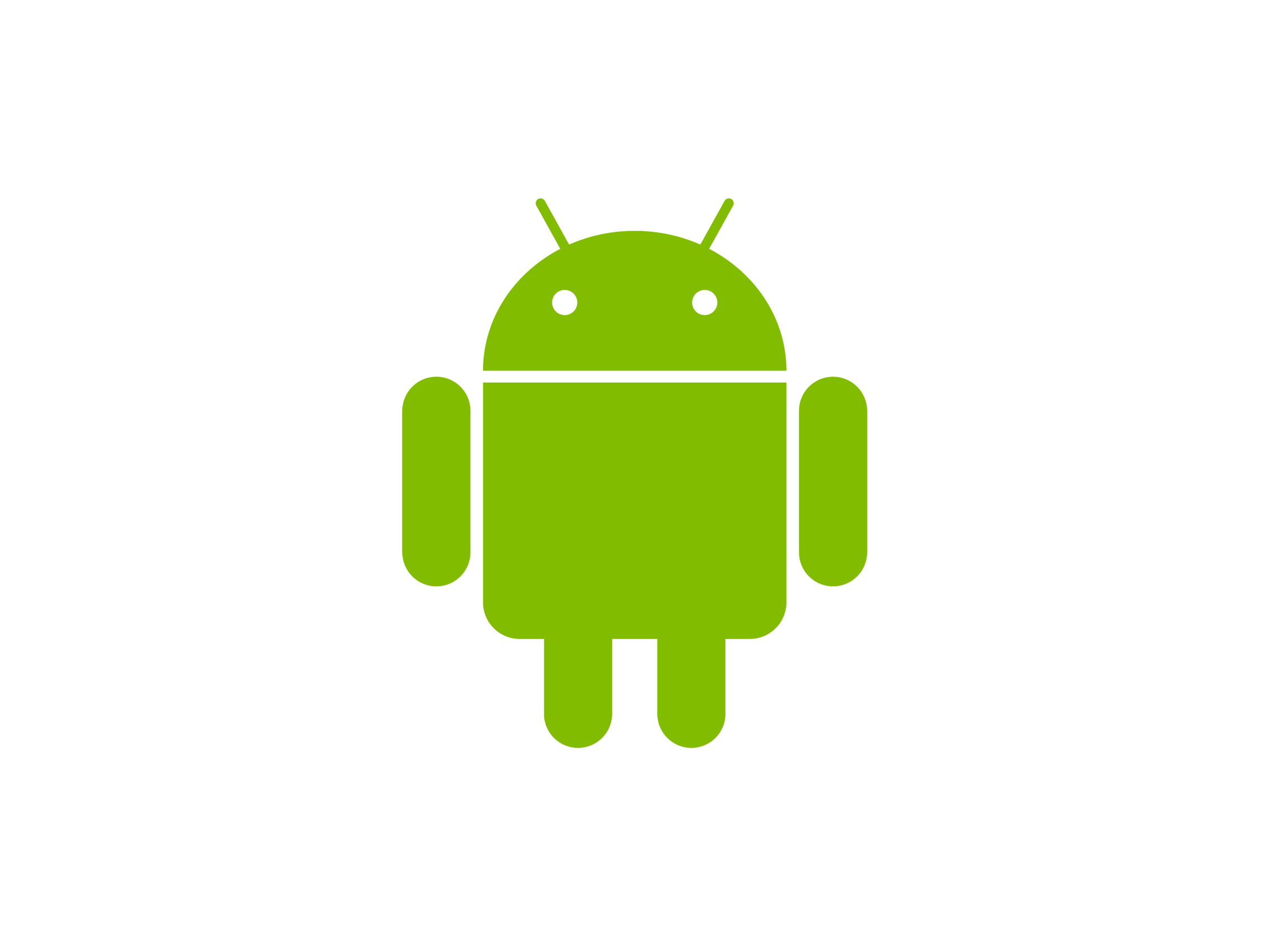 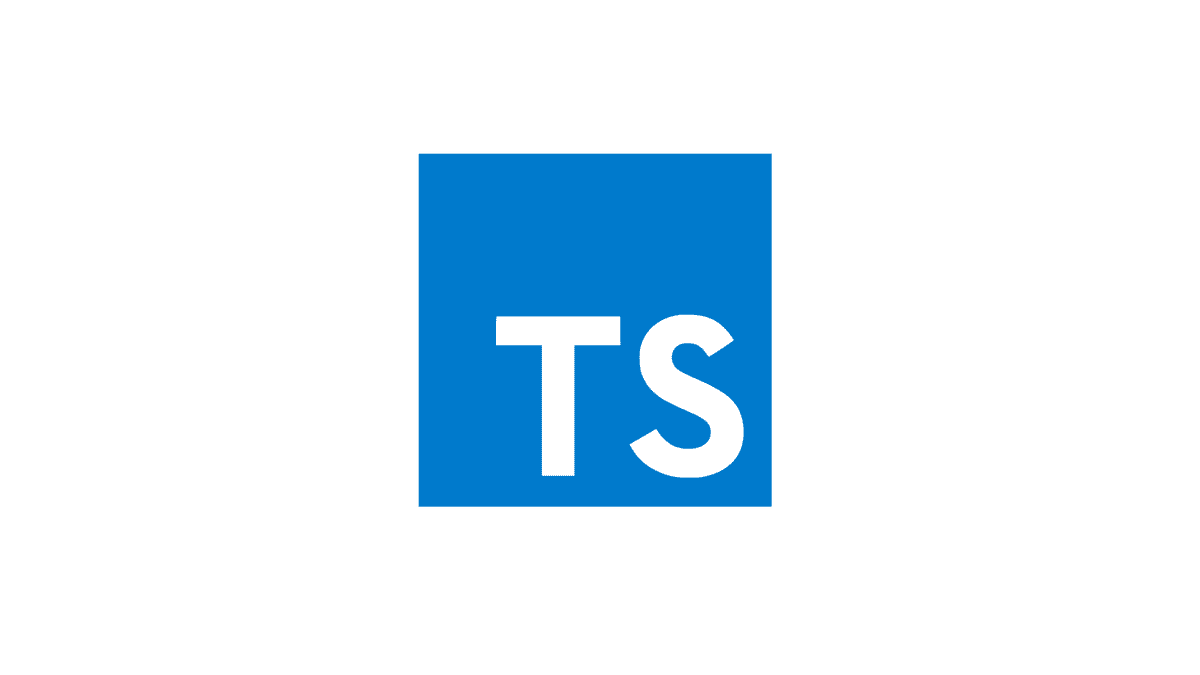 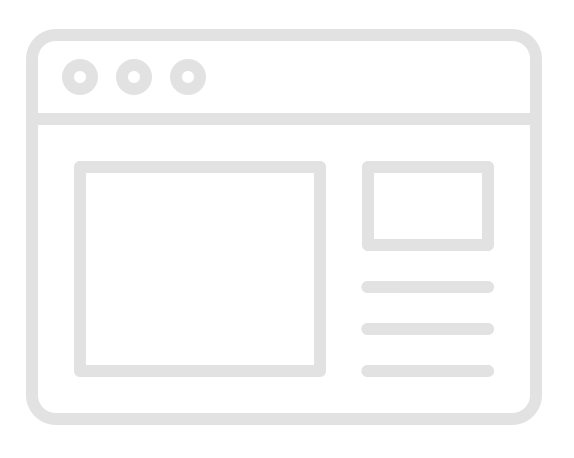 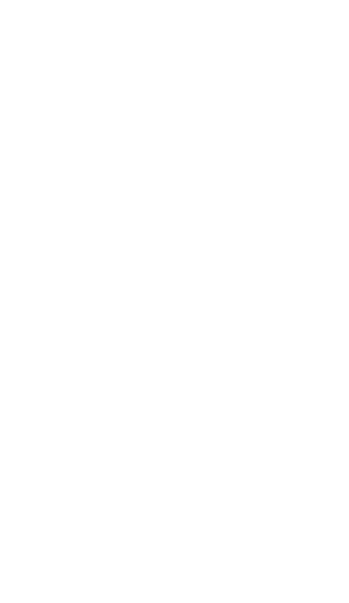 Pact is an Open Source tool that makes it easy to test microservices quickly, independently and release safely.

Pact is already used by thousands of companies worldwide.

Use cases:

Javascript web applications (e.g. React)
Native mobile applications
RESTful microservices with JSON and XML
Asynchronous messaging (e.g. MQ)
JSON/HTTP
JSON/HTTP
JSON/HTTP
API Gateway
JSON/HTTP
JSON/HTTP
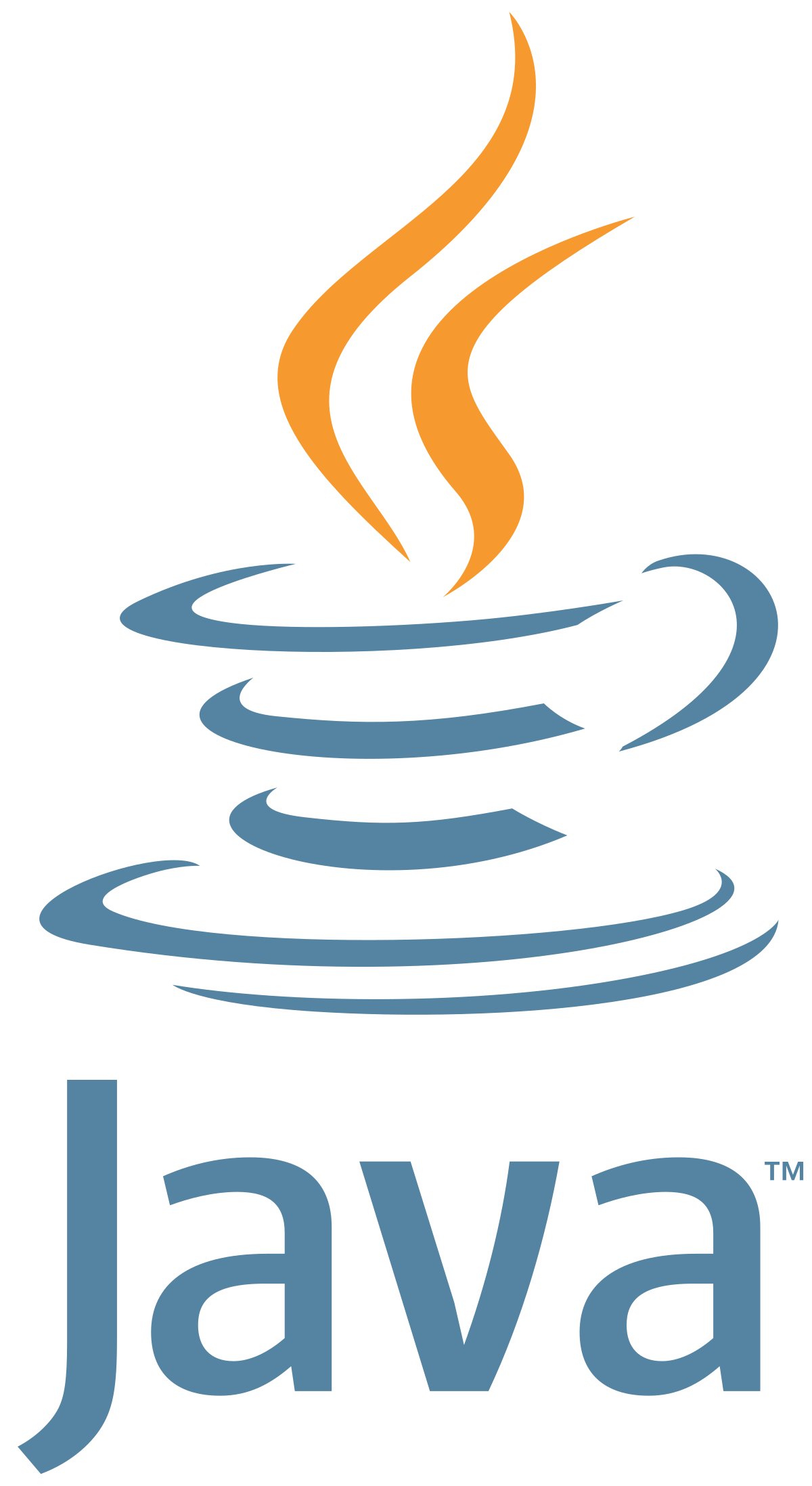 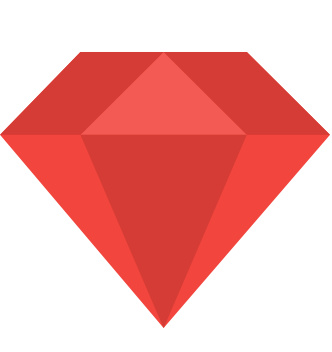 Microservice A
Microservice B
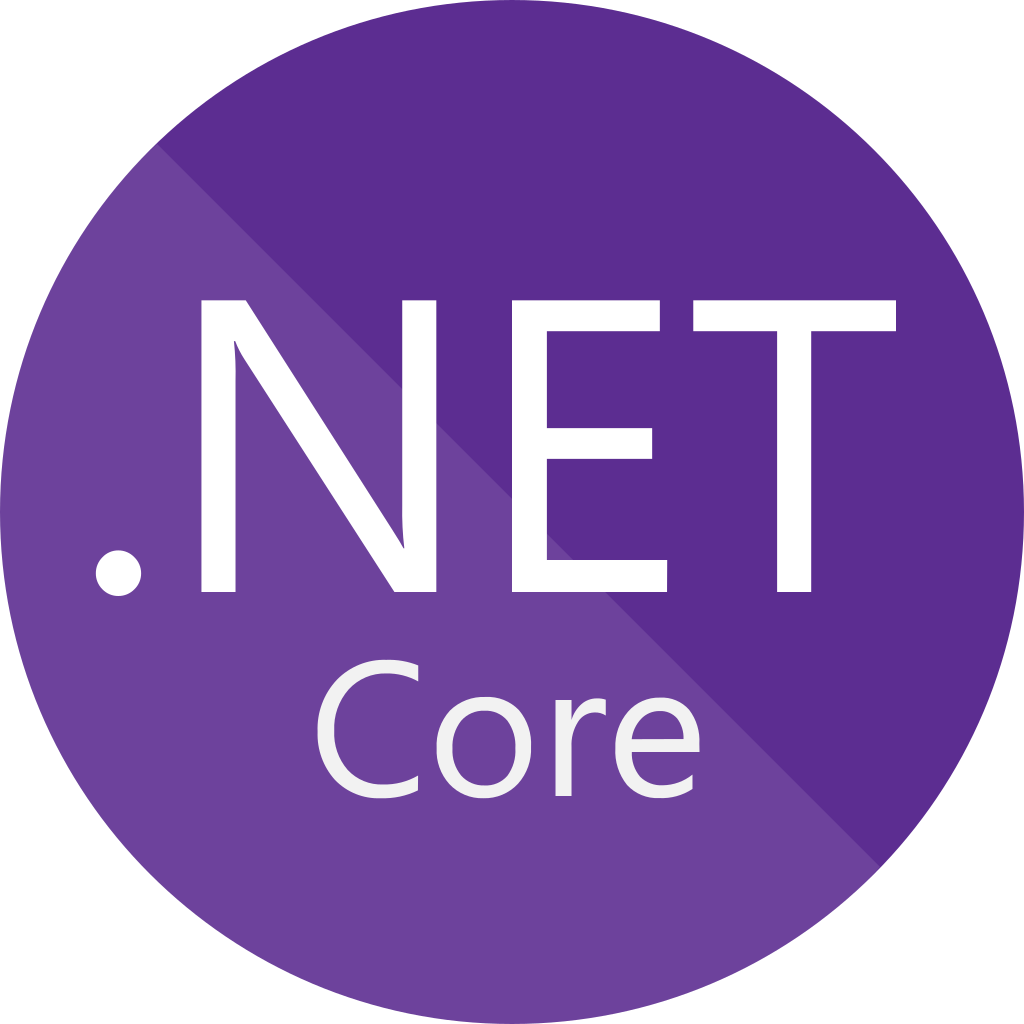 JSON/XML
Microservice C
MQ
PRODUCT
Pactflow
Contract-testing at scale
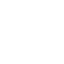 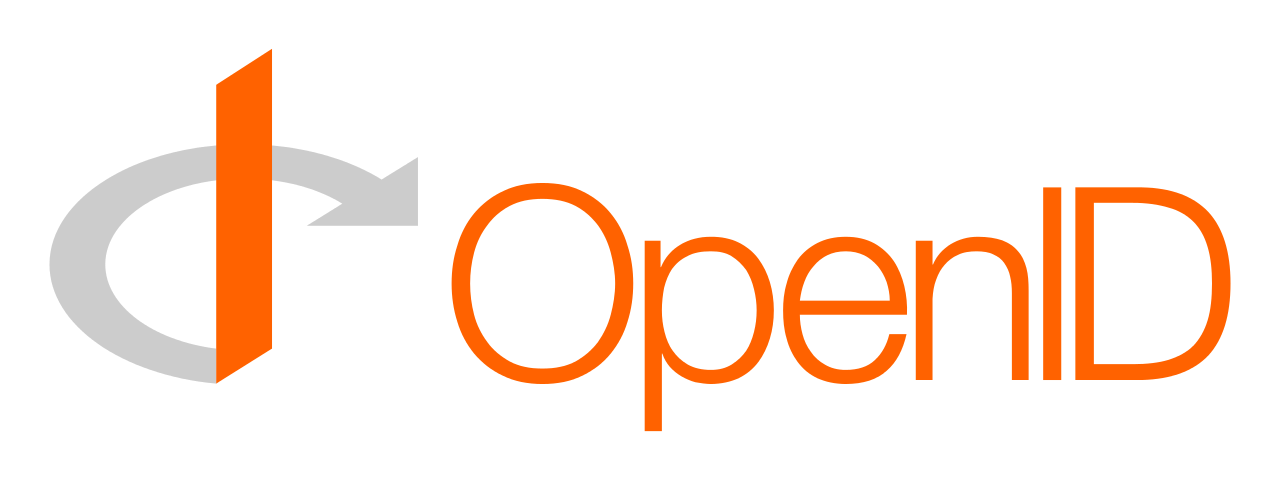 Pactflow’s microservices continuous delivery platform
Collaborate with Pact and Spring Cloud Contract across many teams
Fully managed and hardened for scale
Gain insights into API integration issues quickly
Integrates with your tools + workflow
Orchestrate complex build, test and deployment pipelines 
...and more
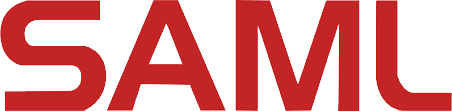 Security, Identity + Access Management
MQ
Collaboration
Tools
Integrations
Automation
Insights
Protocols
Broker
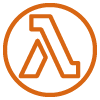 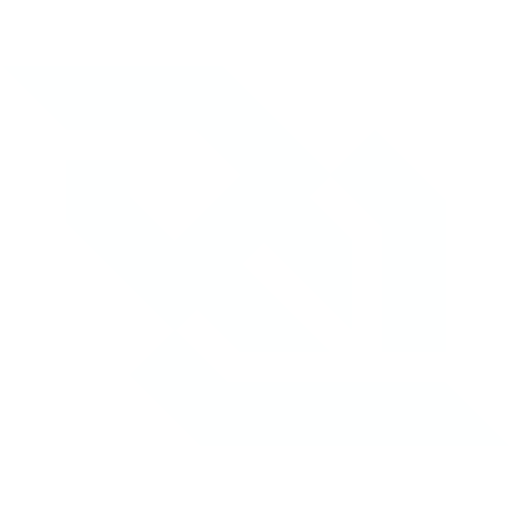 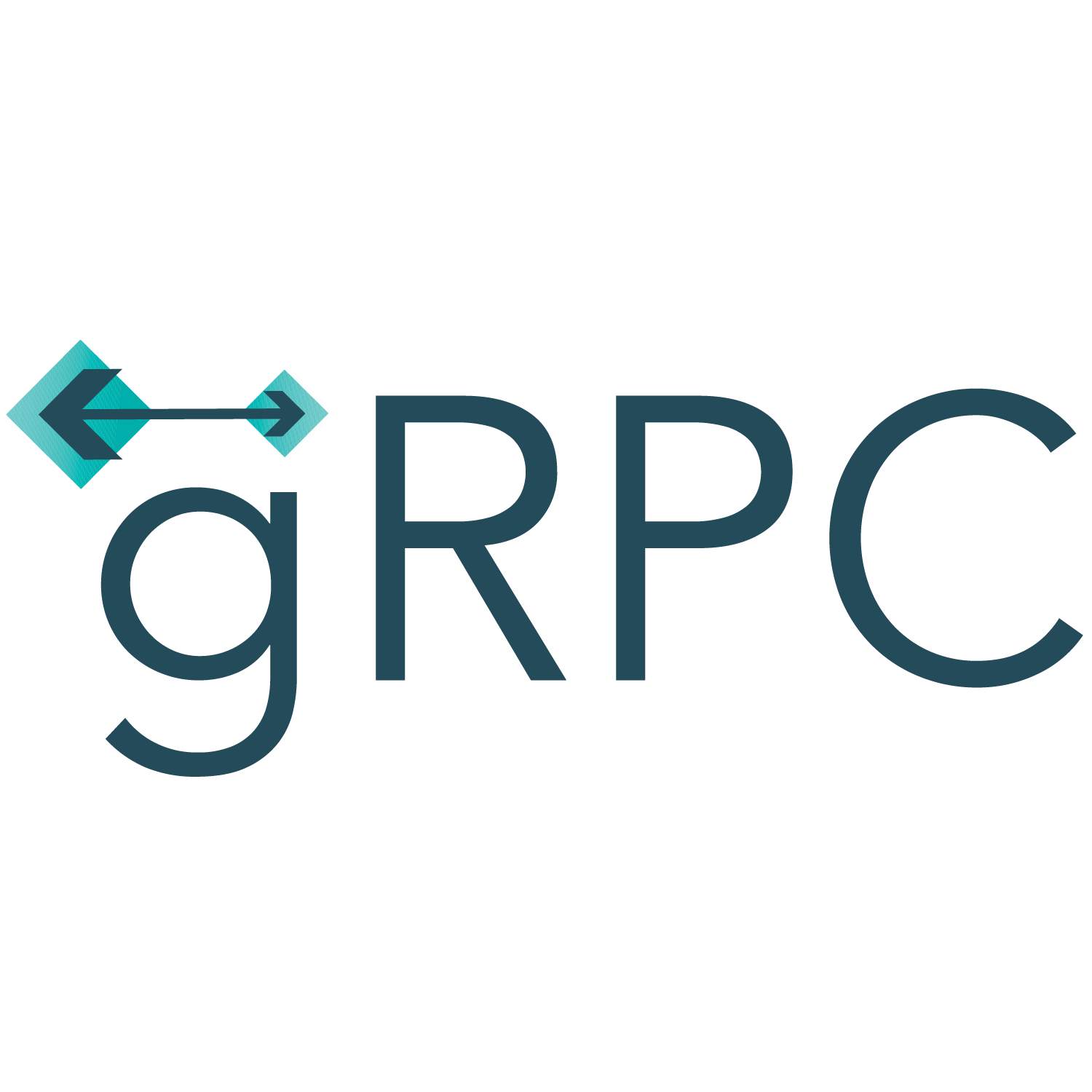 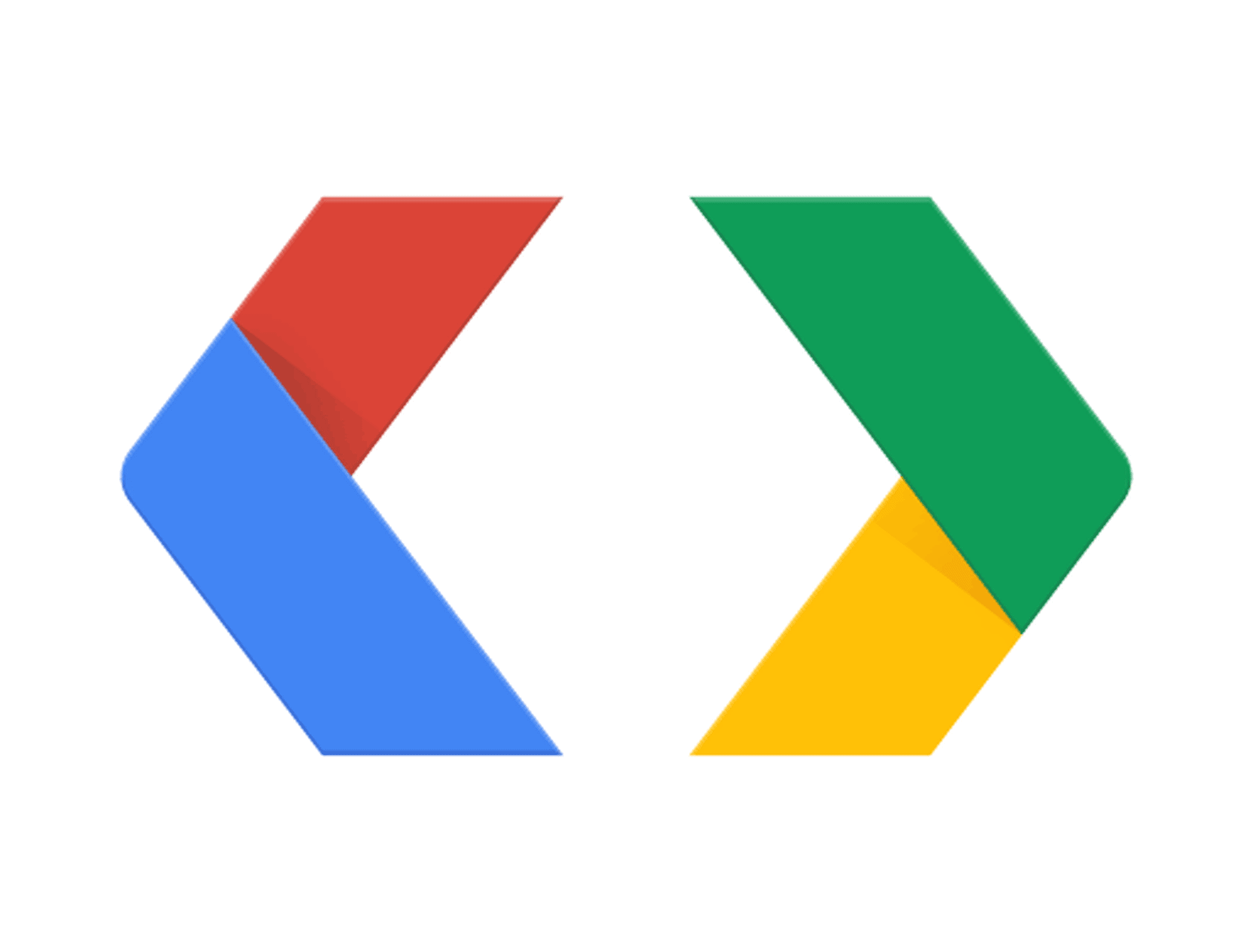 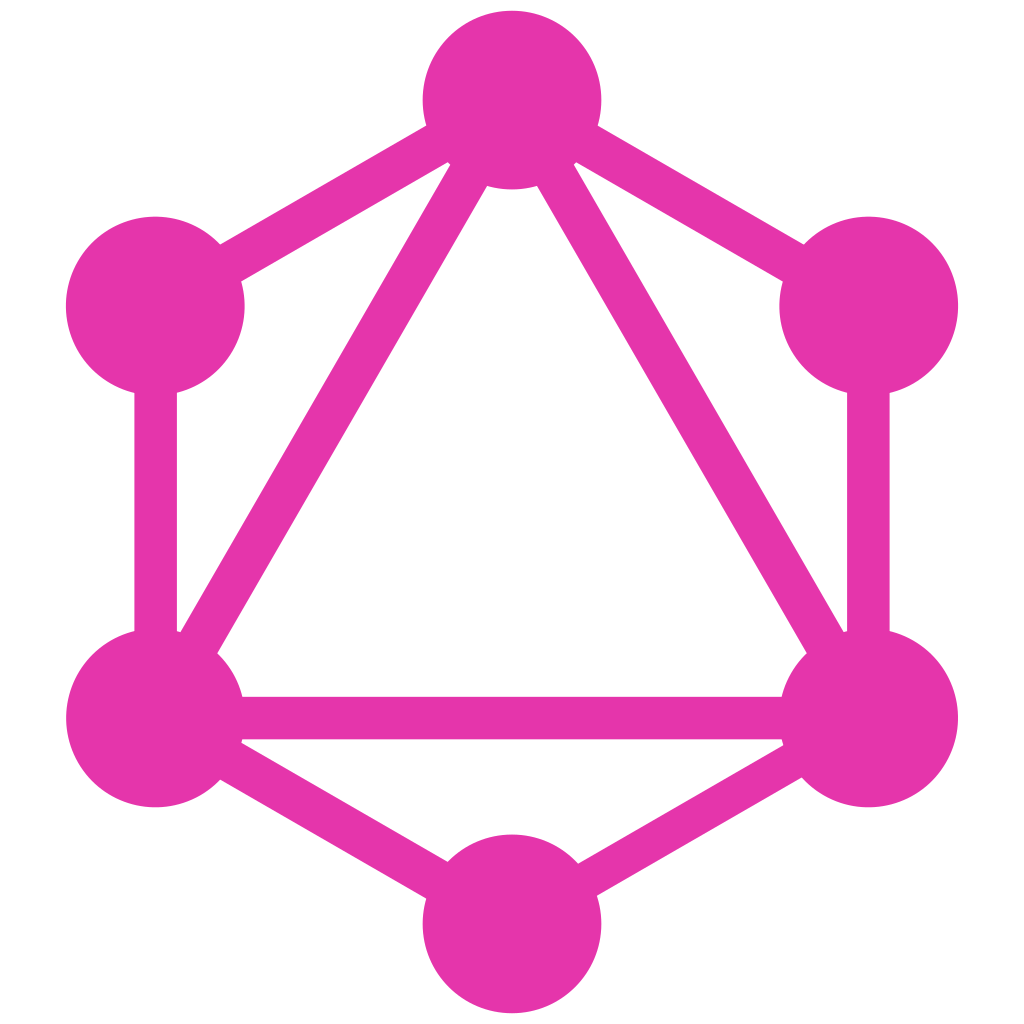 Pact + OSS Tooling
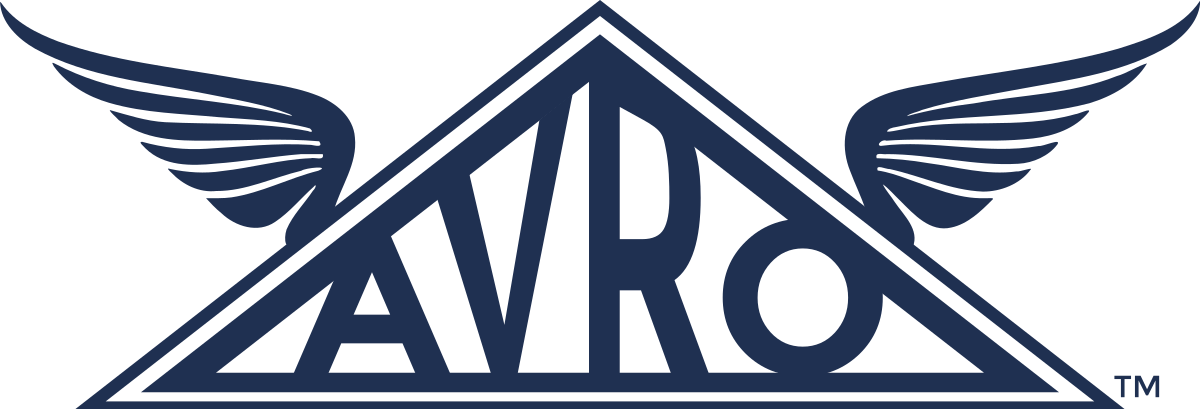 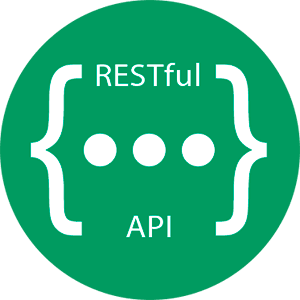 PRODUCT
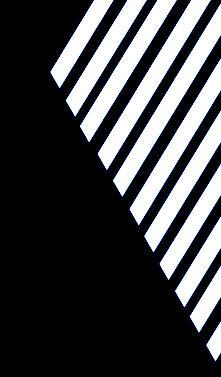 Open Source 
...and in your preferred language
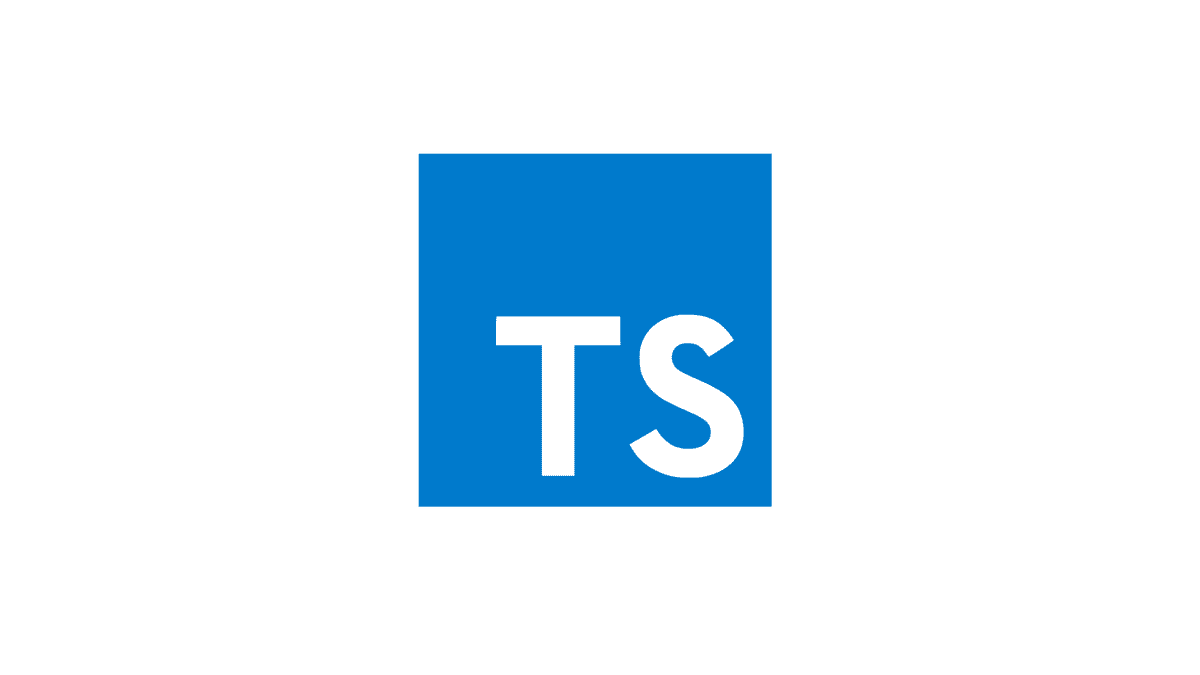 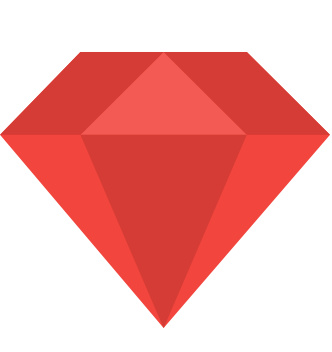 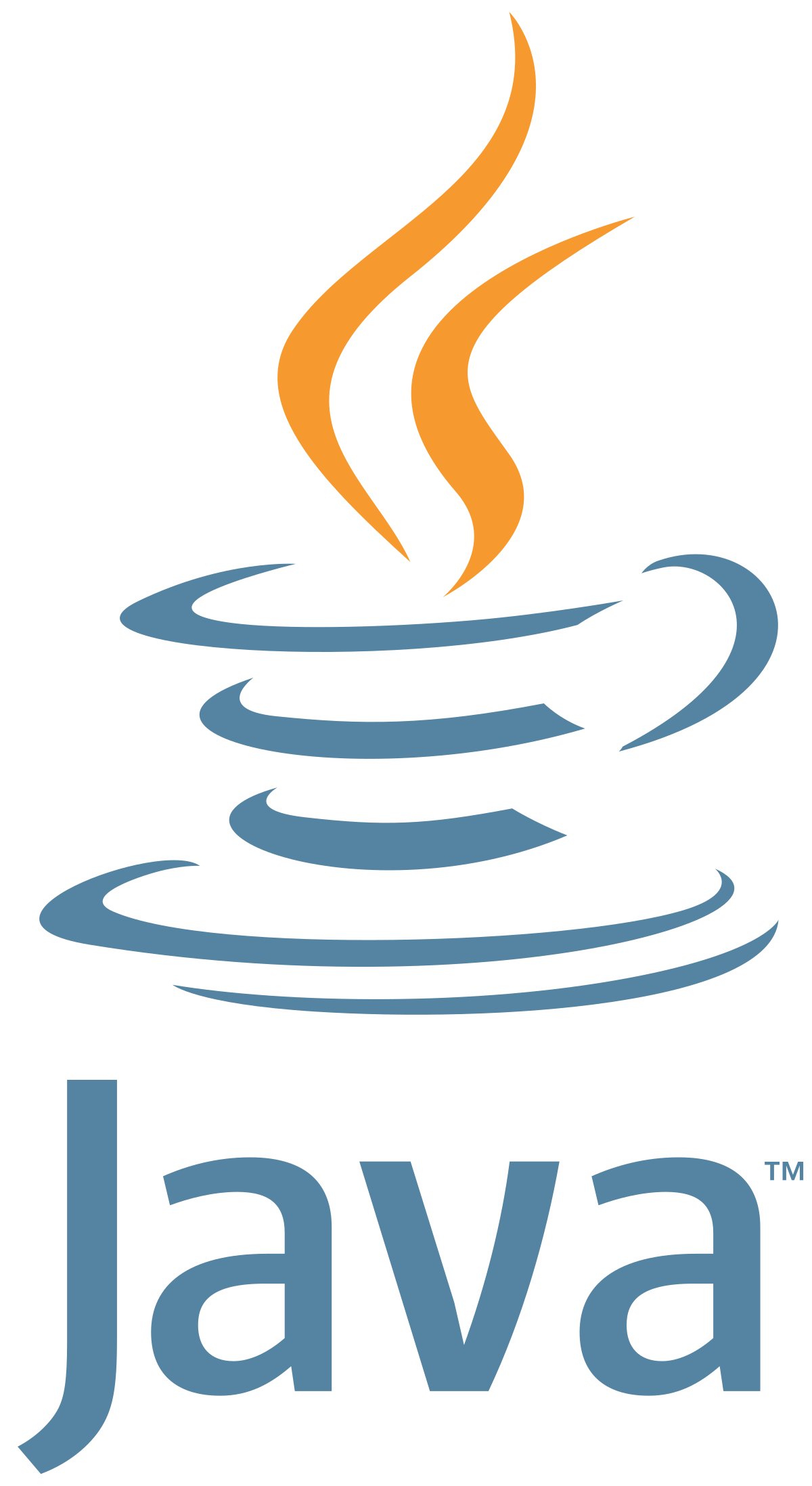 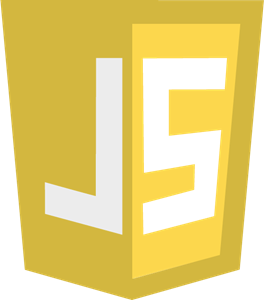 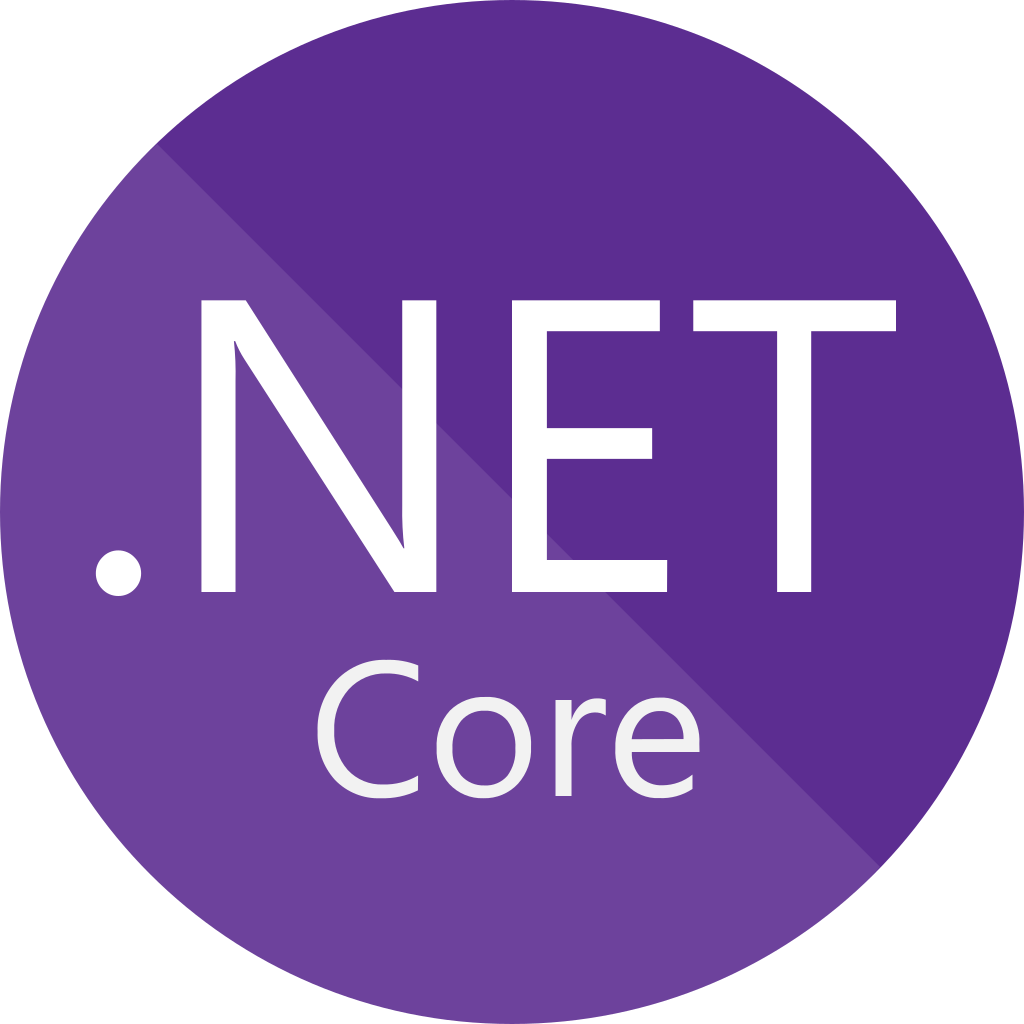 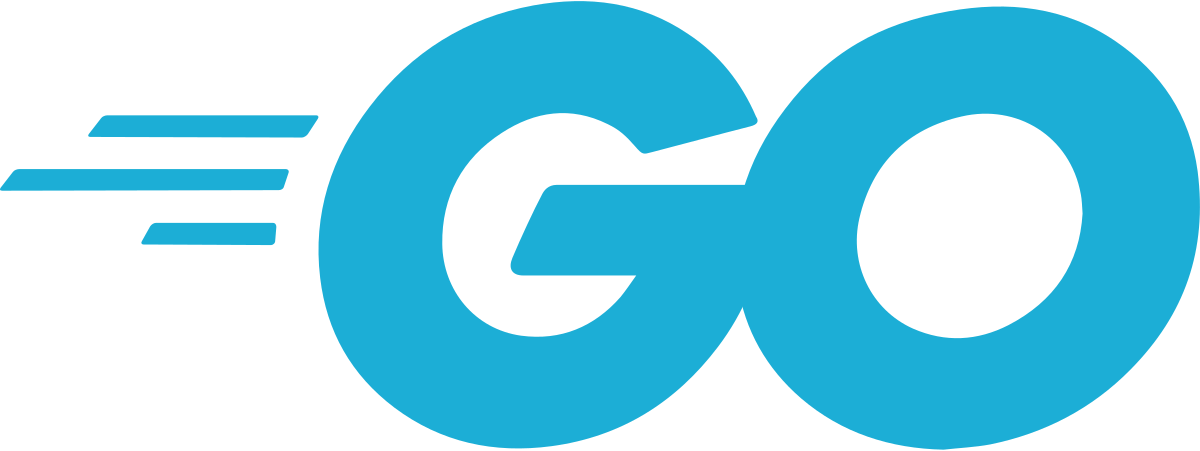 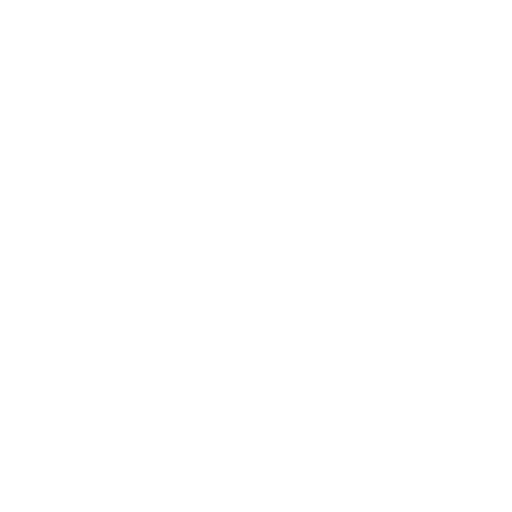 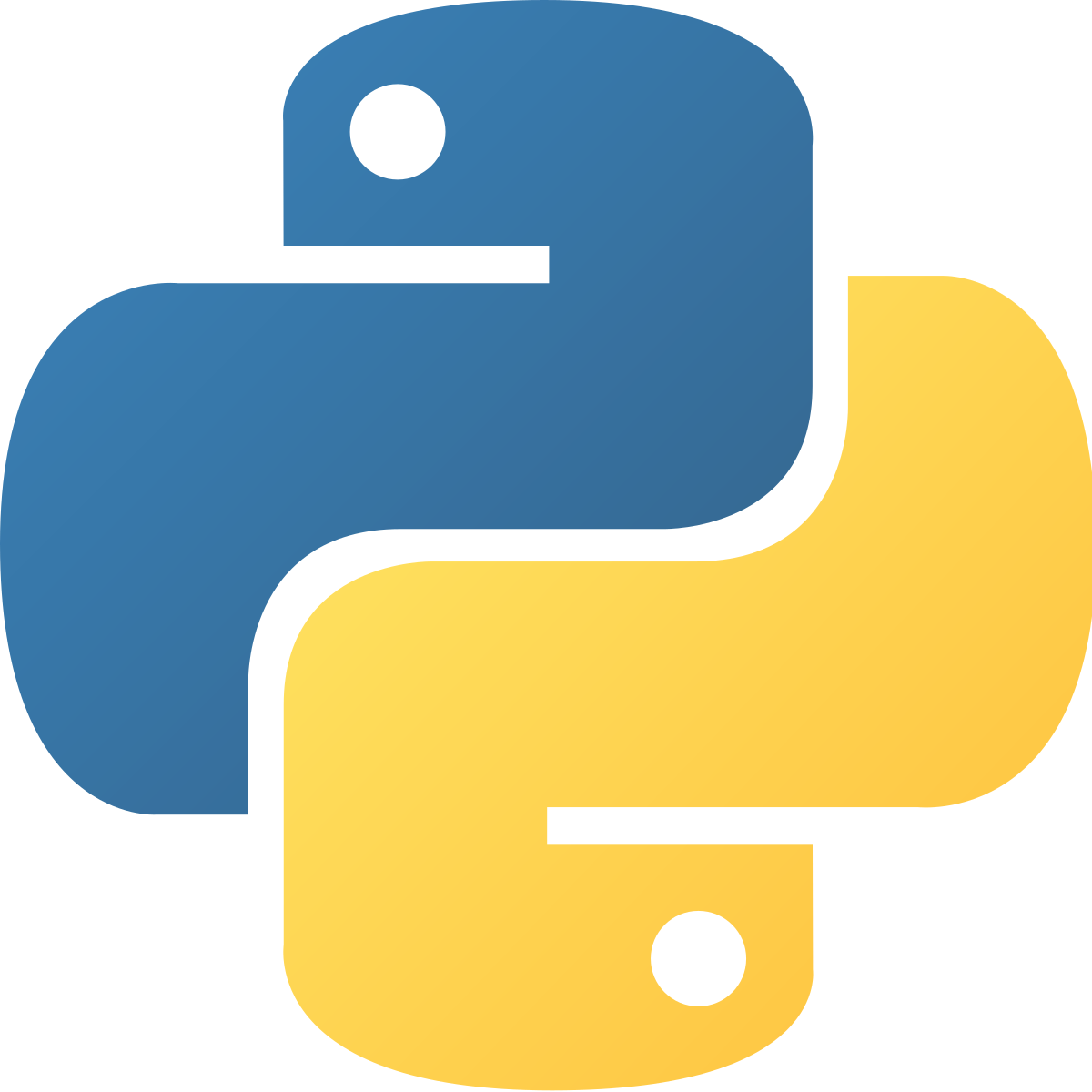 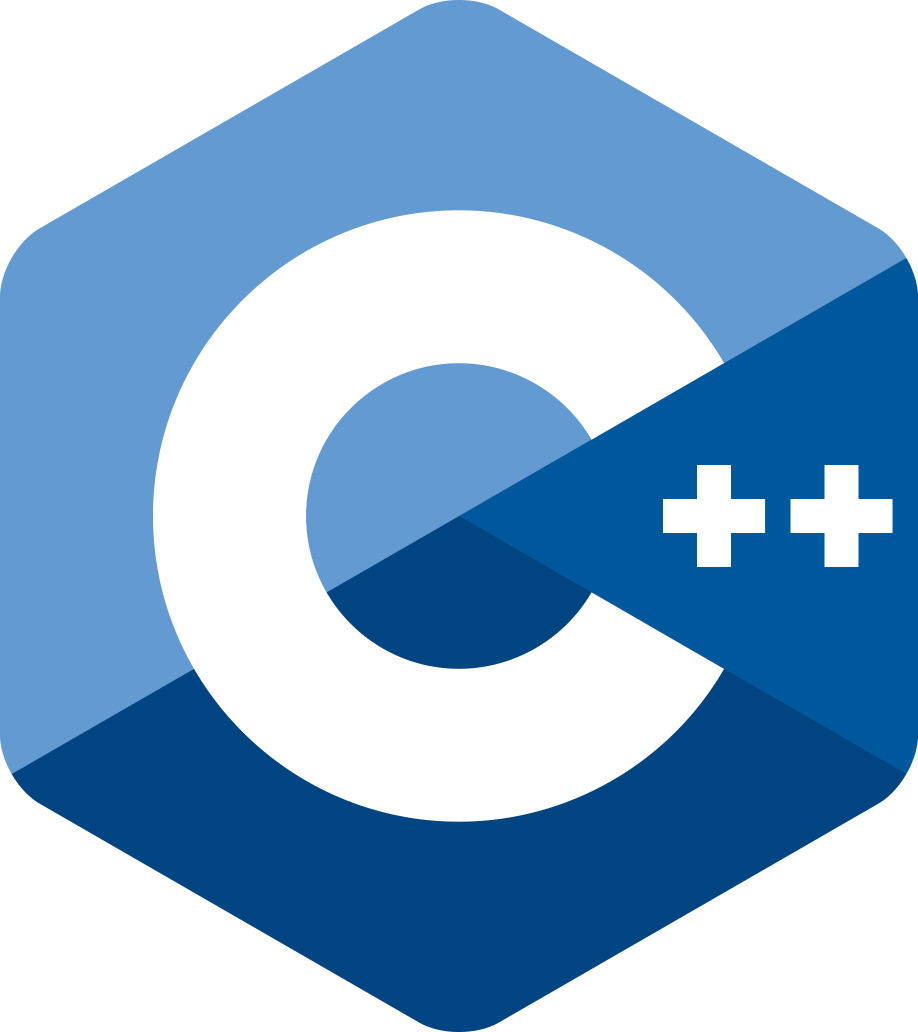 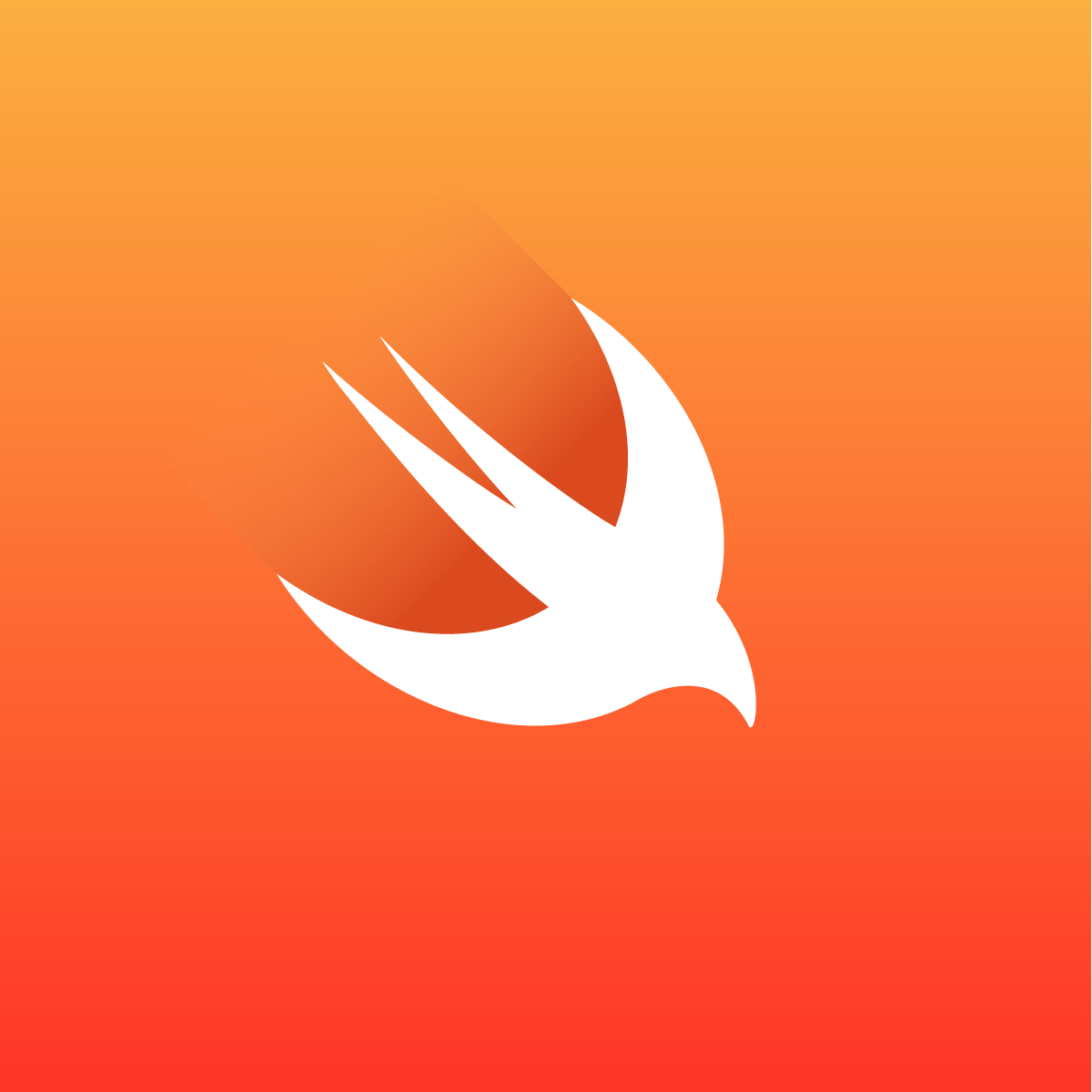 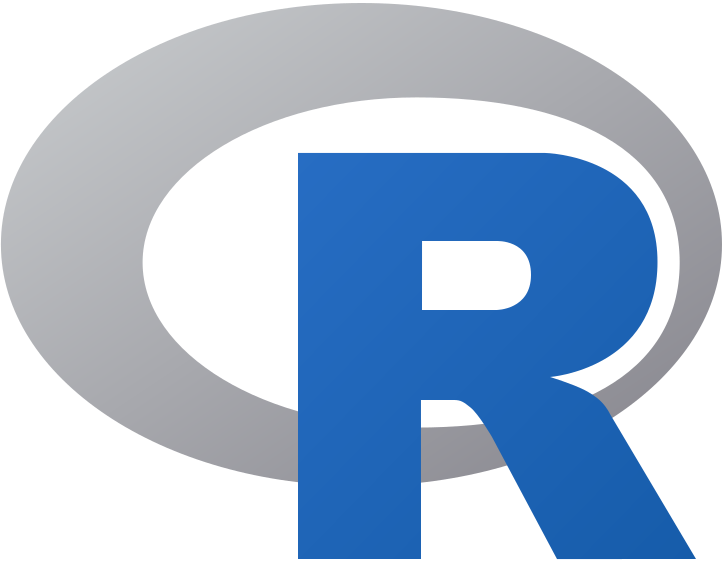 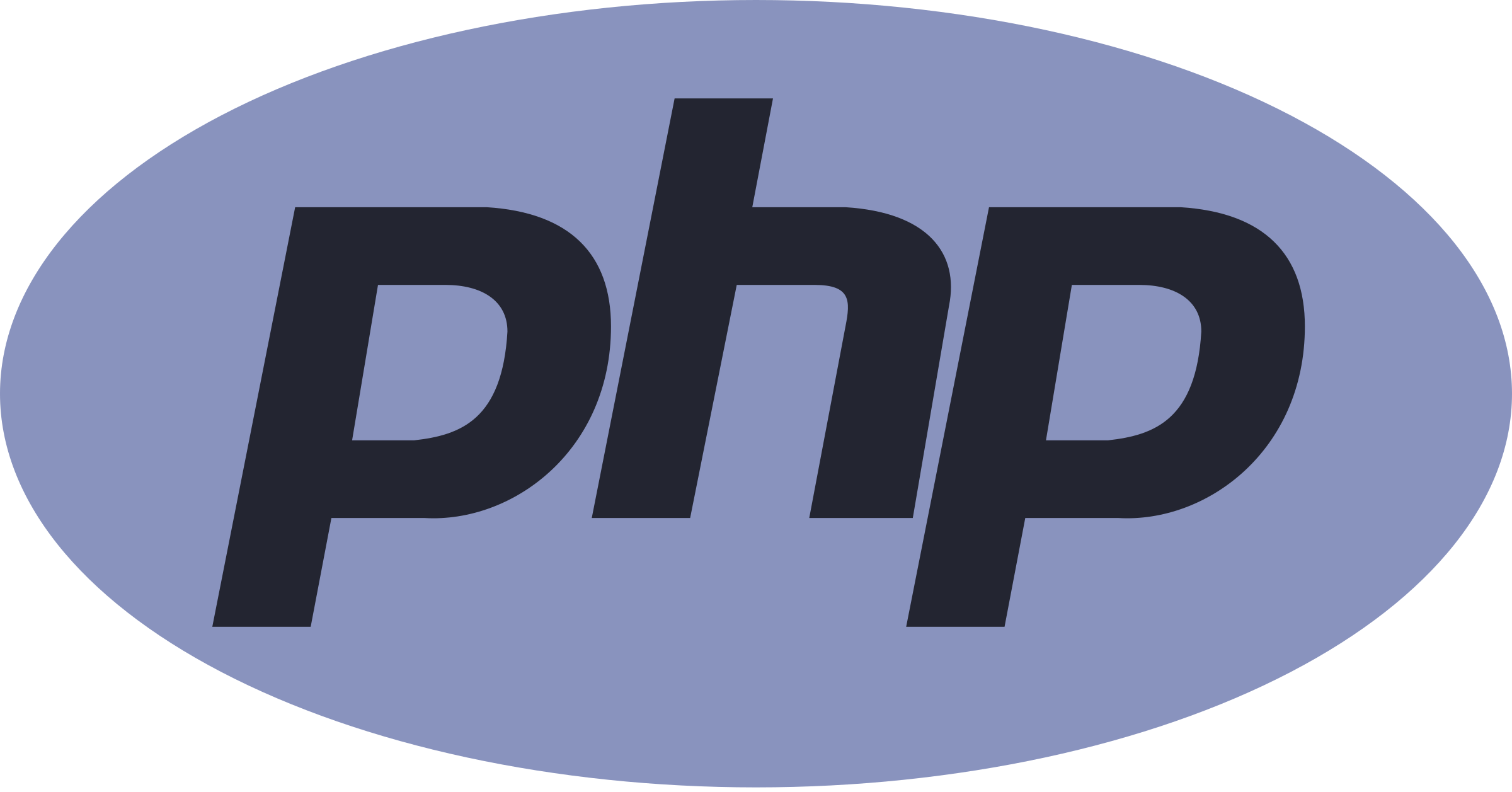 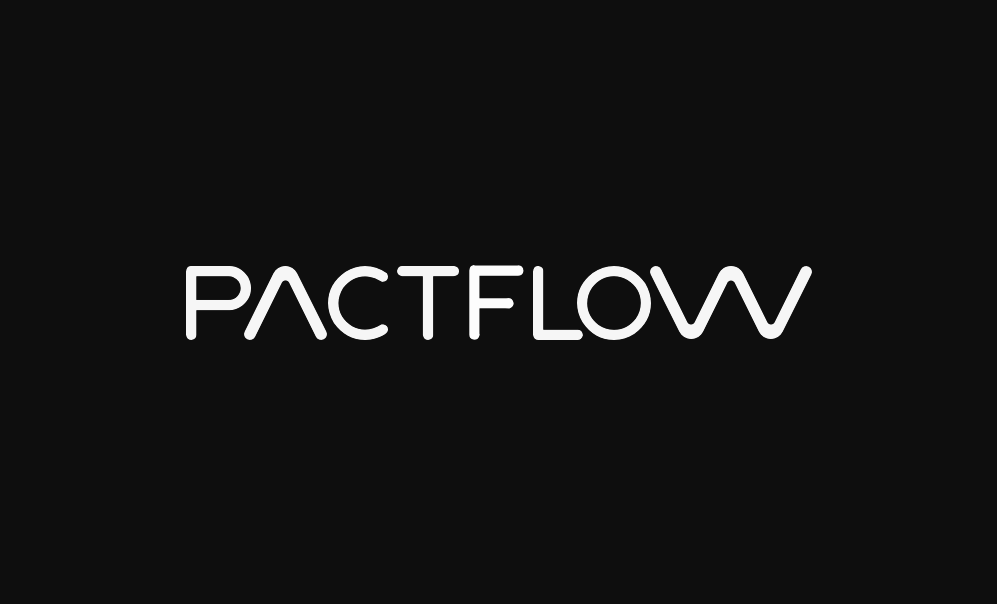 Brought to you by
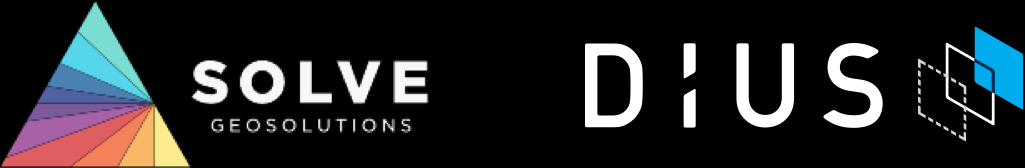 BACKGROUND
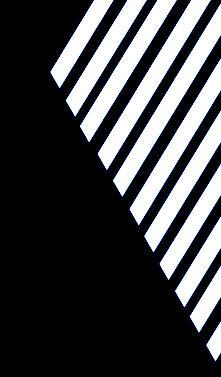 The numbers, revisited
How Pactflow supports high performing organisations
Need < 1 day lead time for changes 


    Are able to deploy on demand 


    Have change failures rates < 15%


    Can restore services within 1 hour
Pact’s “consumer driven” contracts enable APIs to evolve quickly and safely

Deploy services independently and confidently using Pact’s can-i-deploy tool

Pact tests are focussed, scale linearly and cover more of your API in less time

Roll forward, not back - Pact tests run fast and don’t need E2E environments
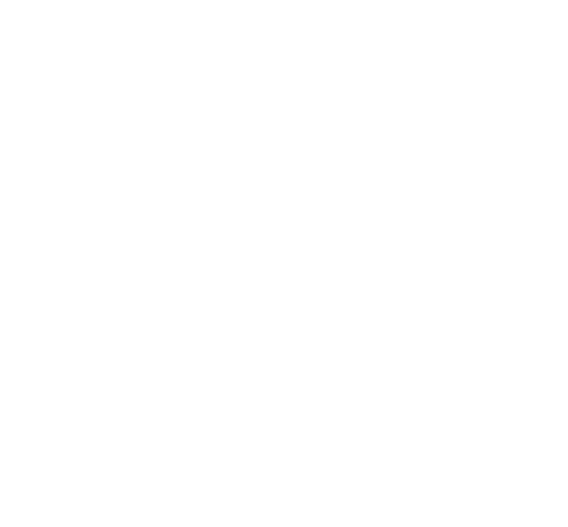 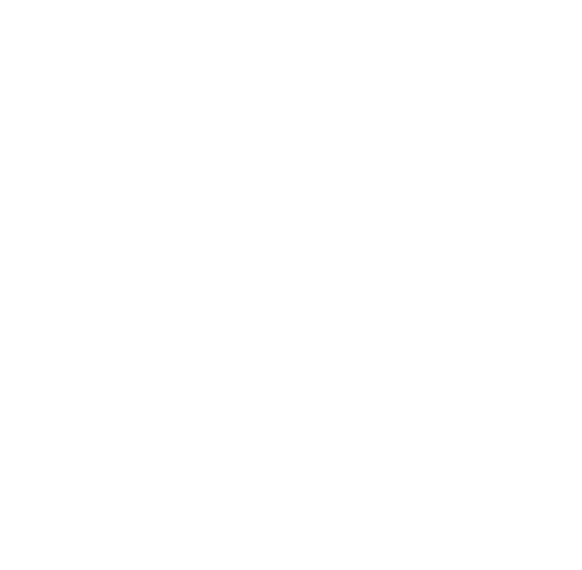 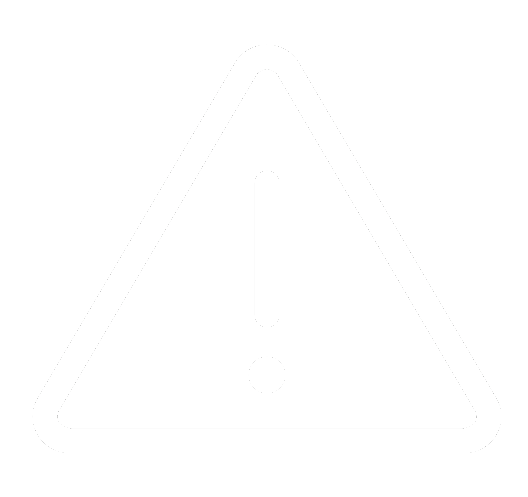 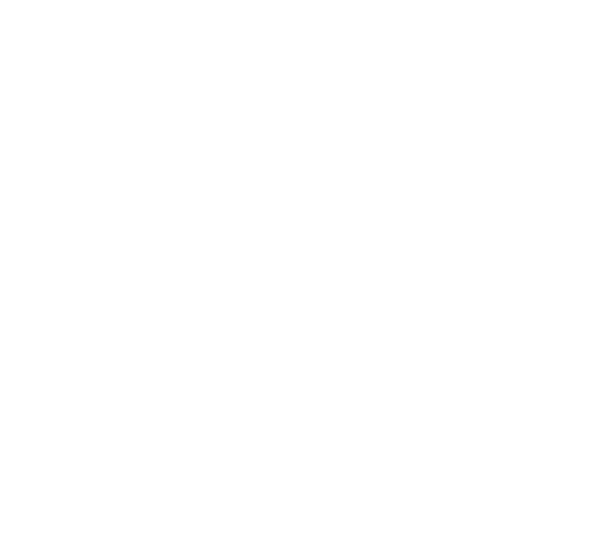 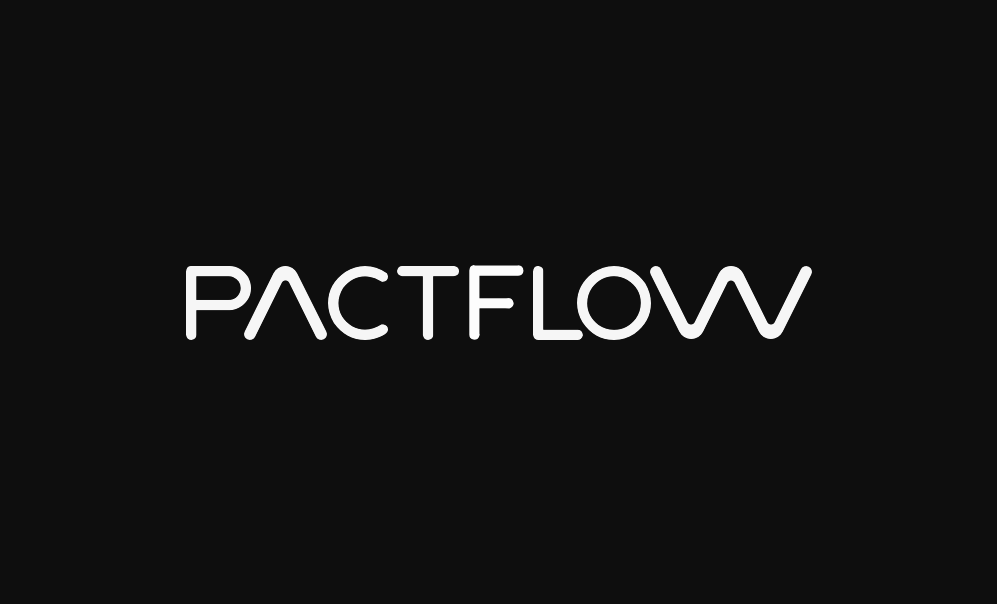 Brought to you by
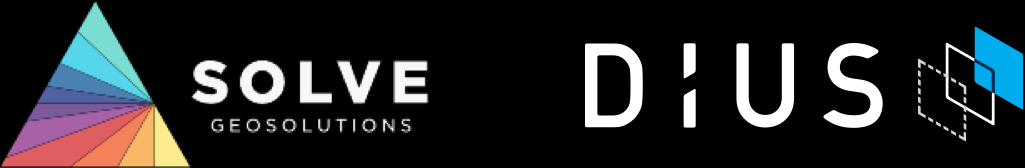 [Speaker Notes: Needs to answer/demonstrate

No need for test environments
Can-i-deploy (Pactflow)]
DEMO
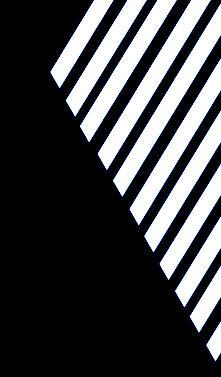 HOW PACT WORKS
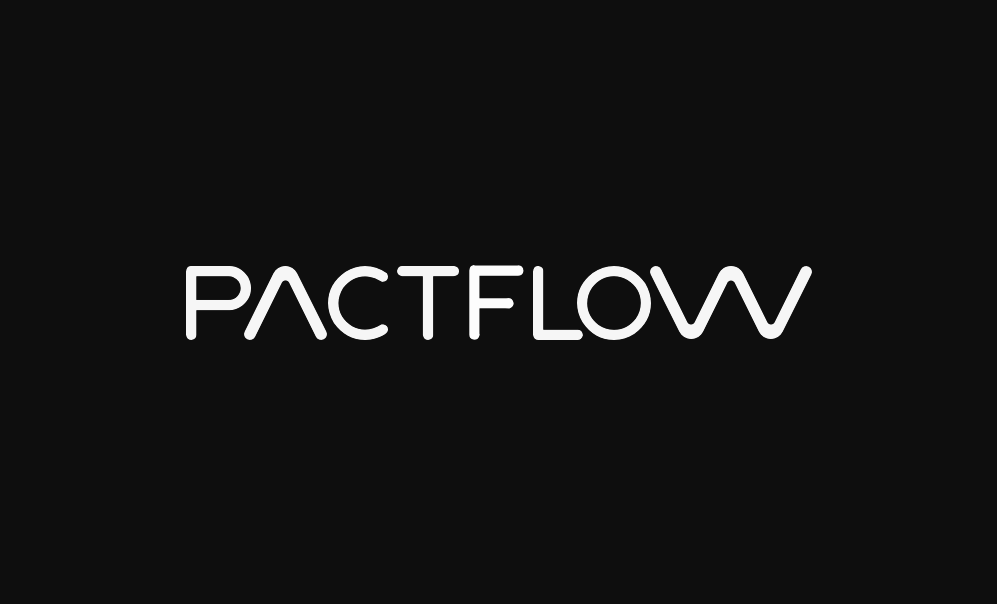 Brought to you by
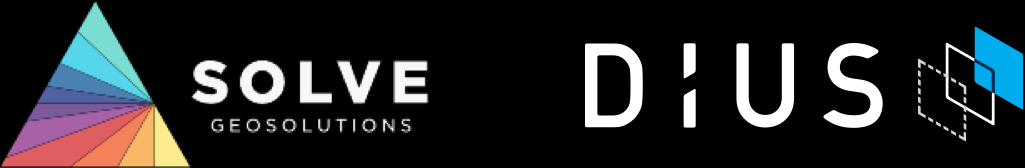 HOW IT WORKS
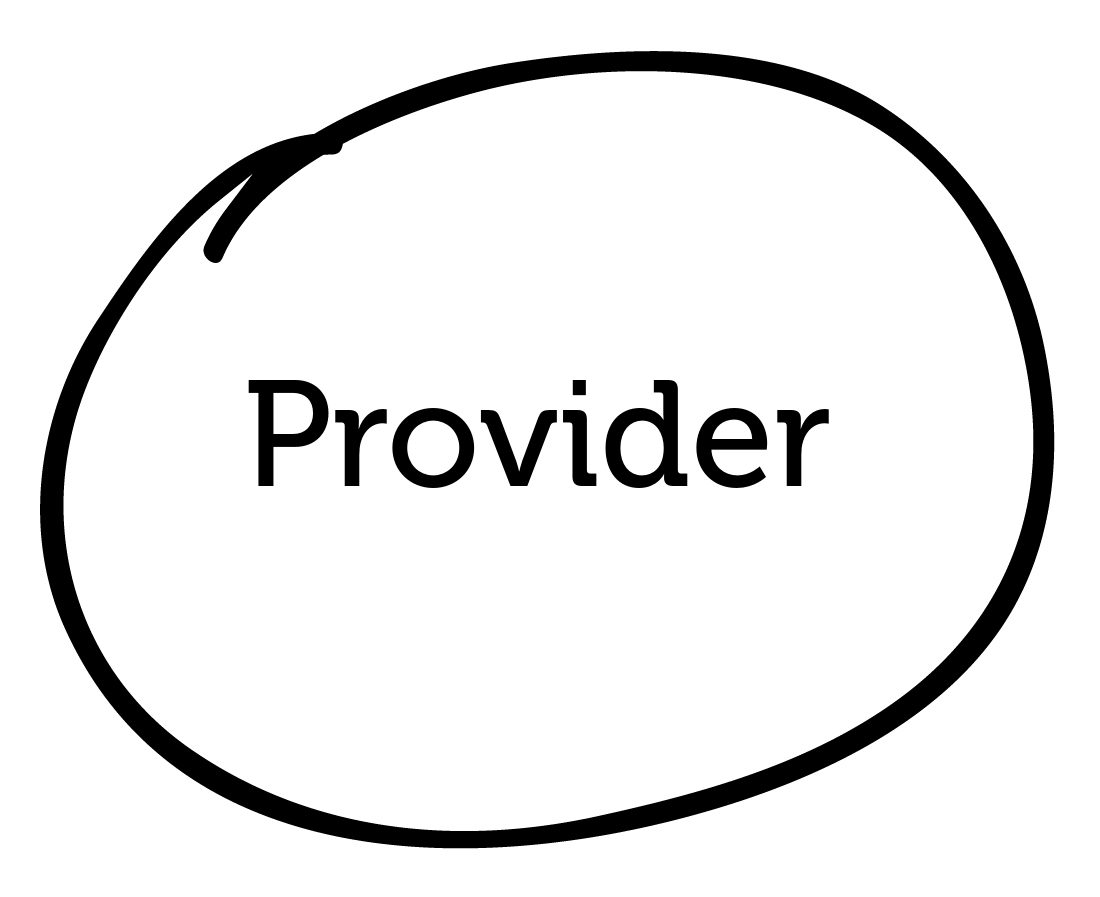 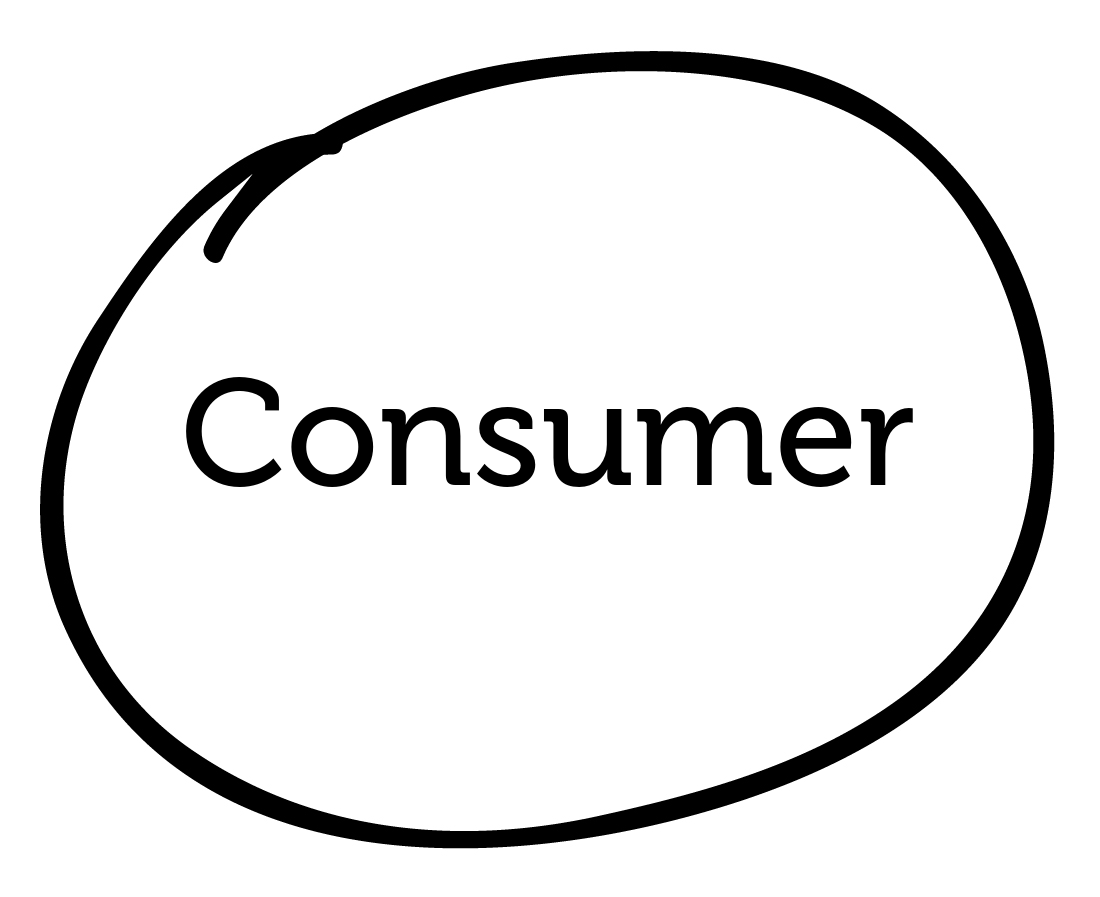 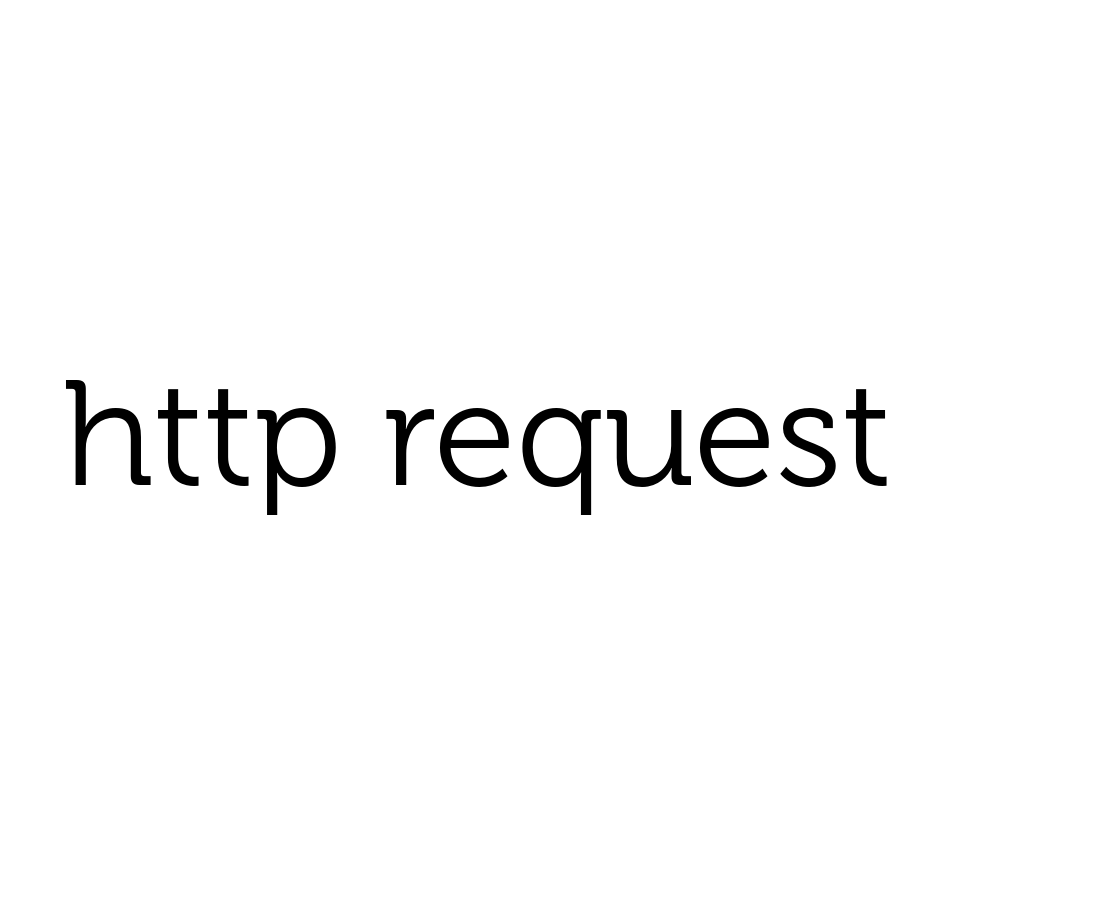 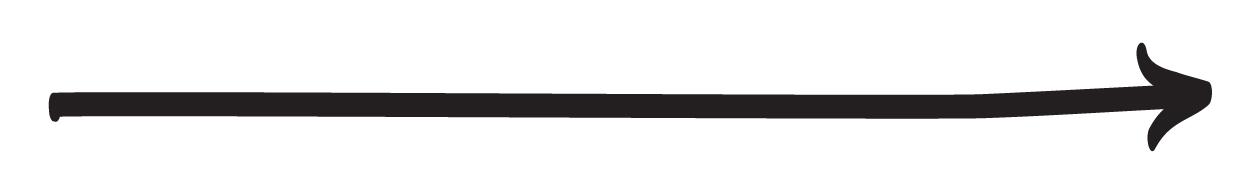 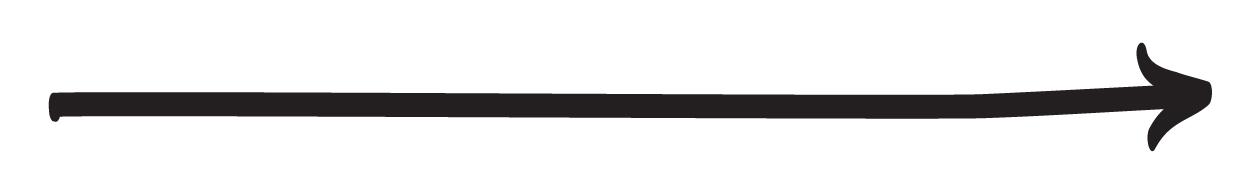 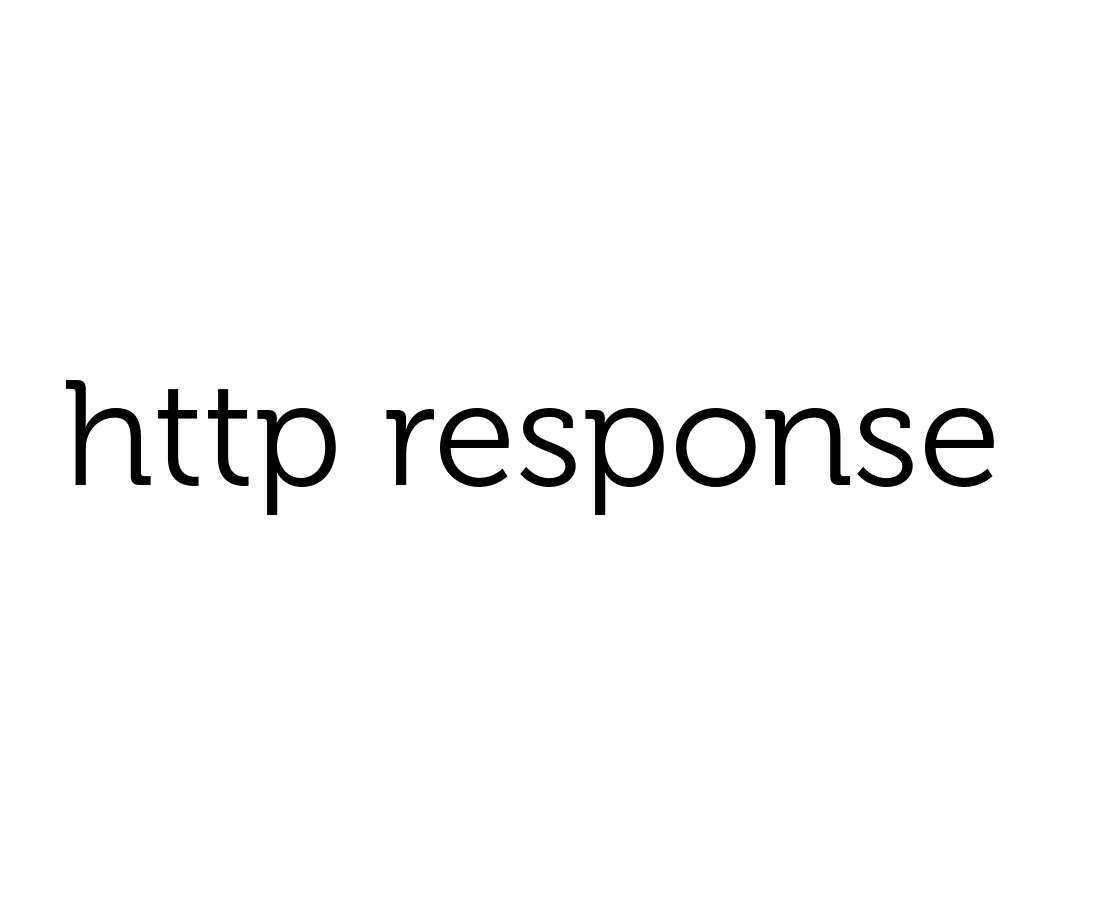 HOW IT WORKS
Step 1: test the consumer
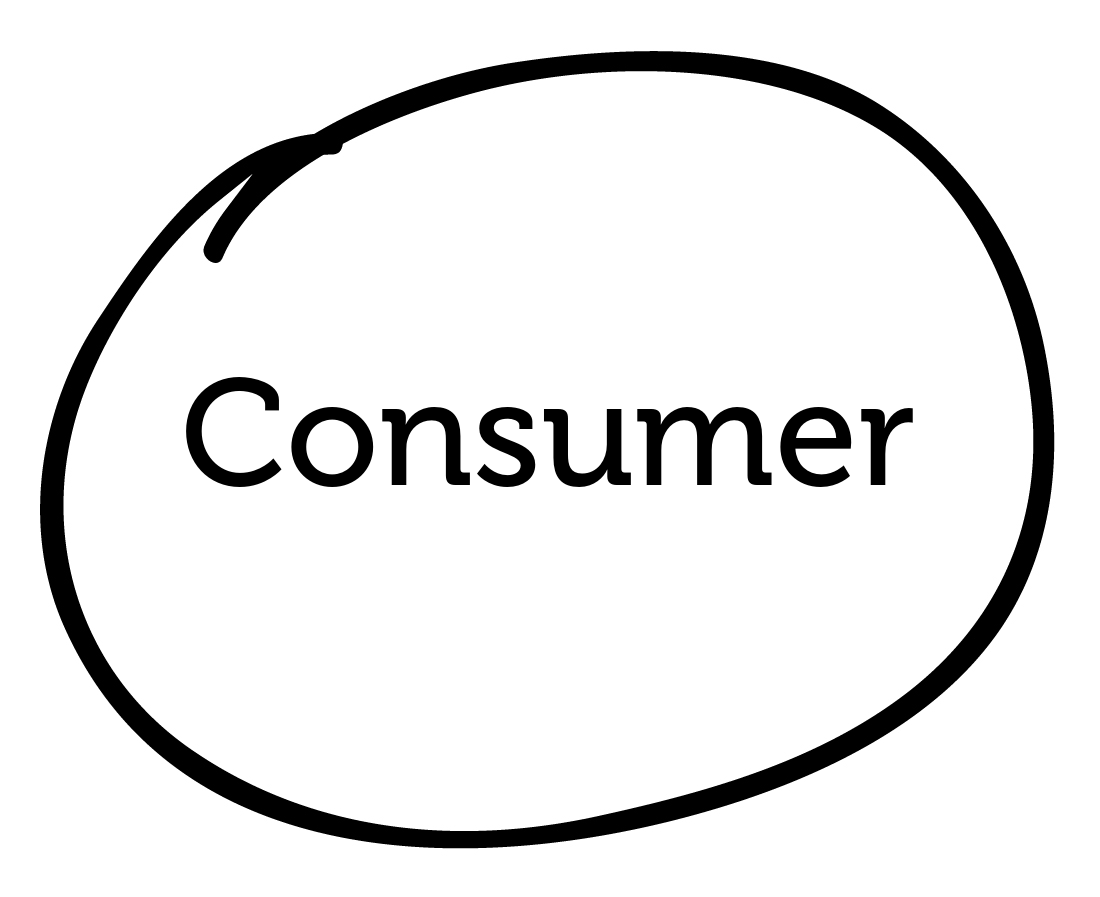 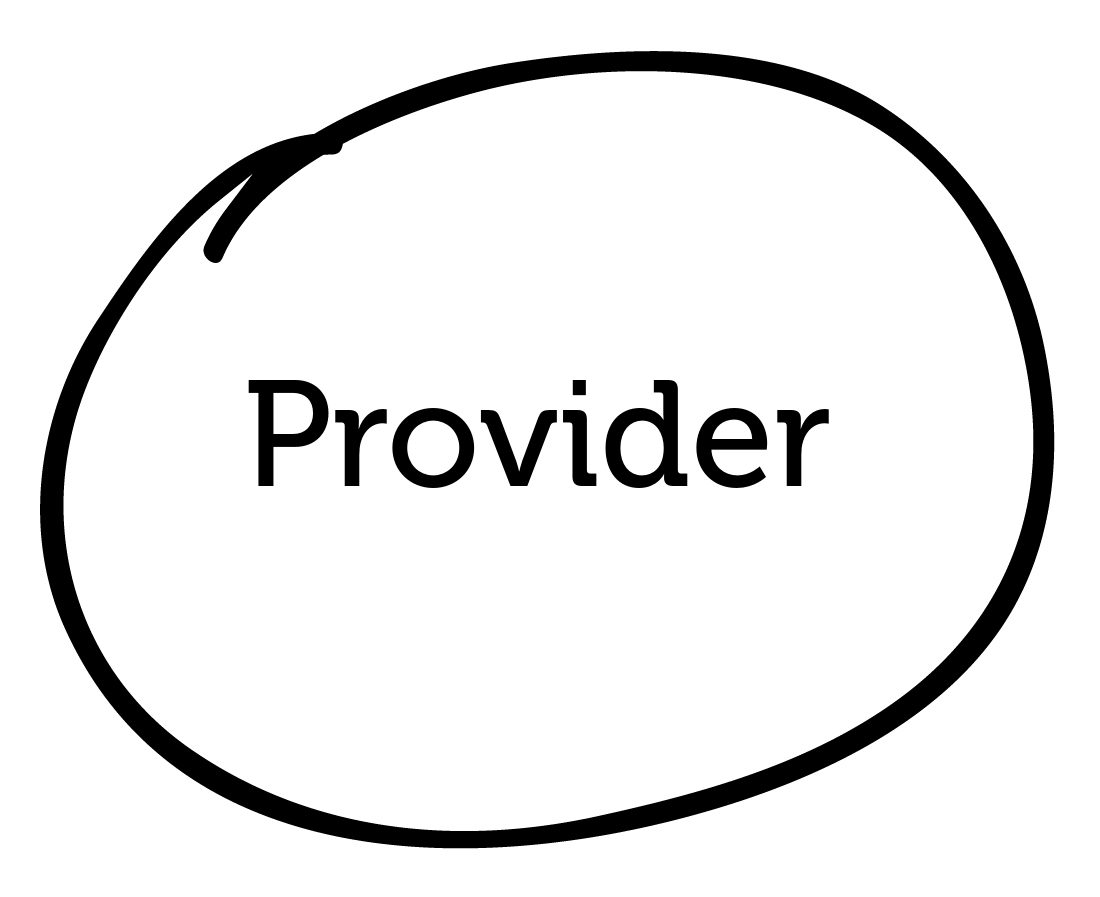 Mock
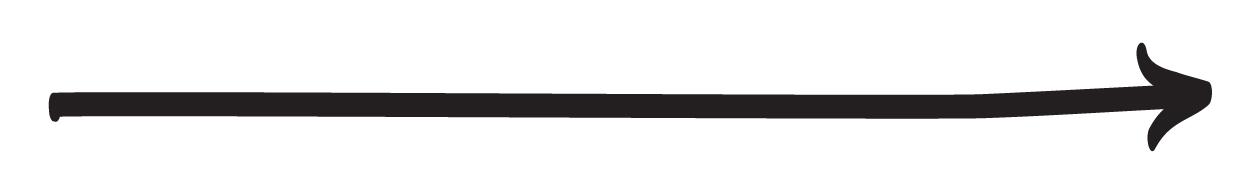 HOW IT WORKS
Step 1: test the consumer
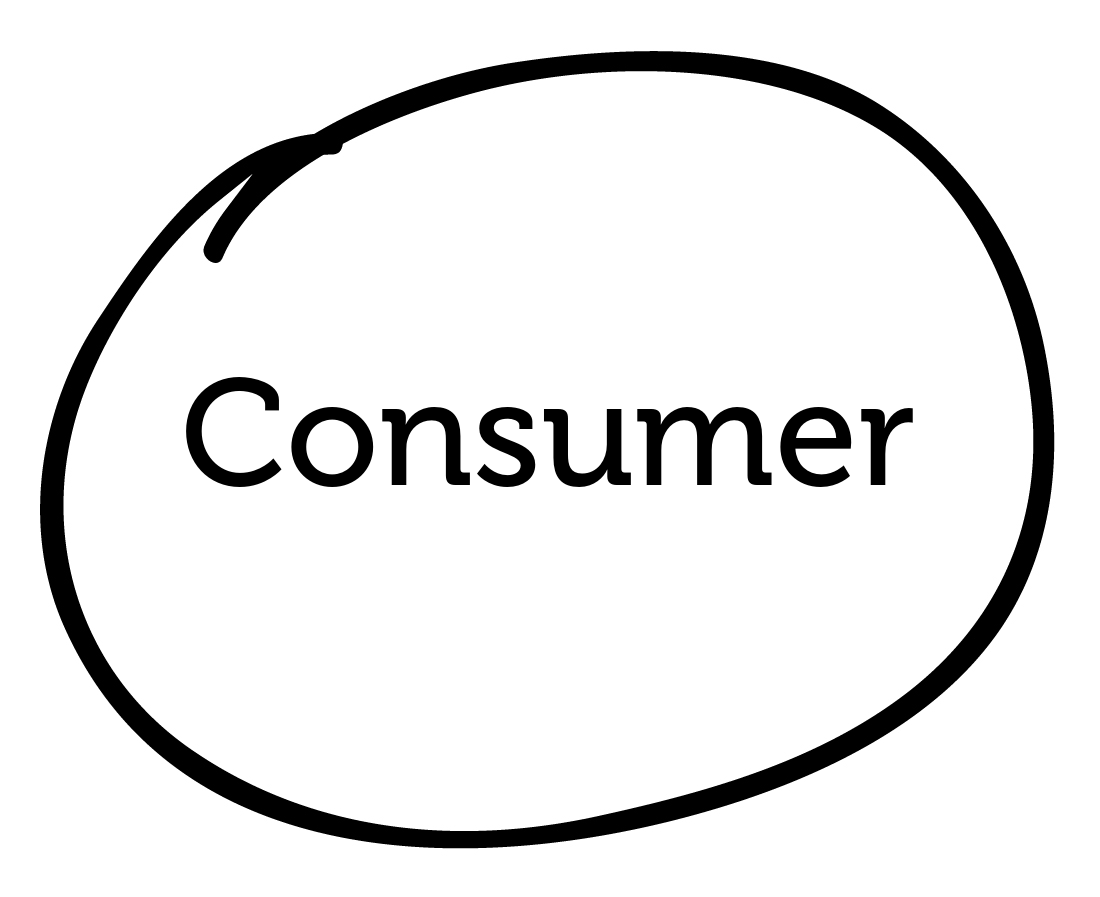 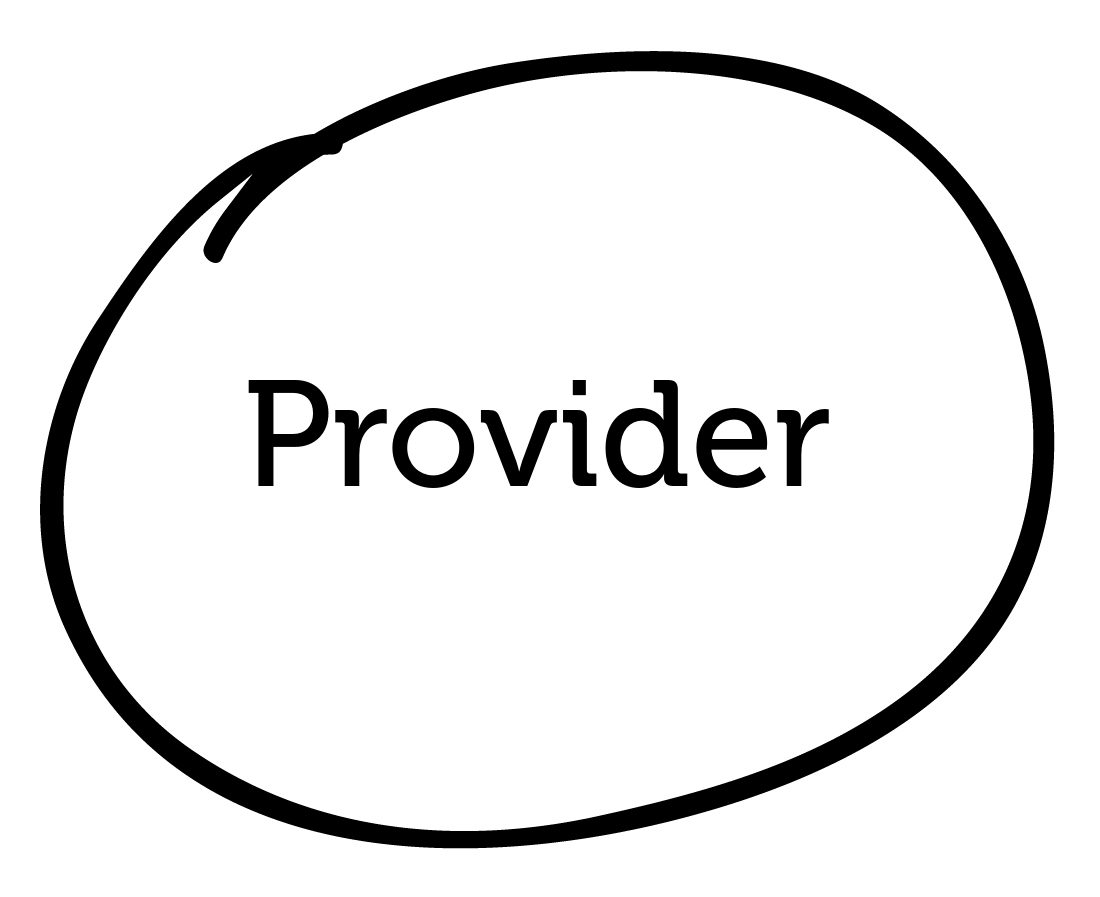 Mock
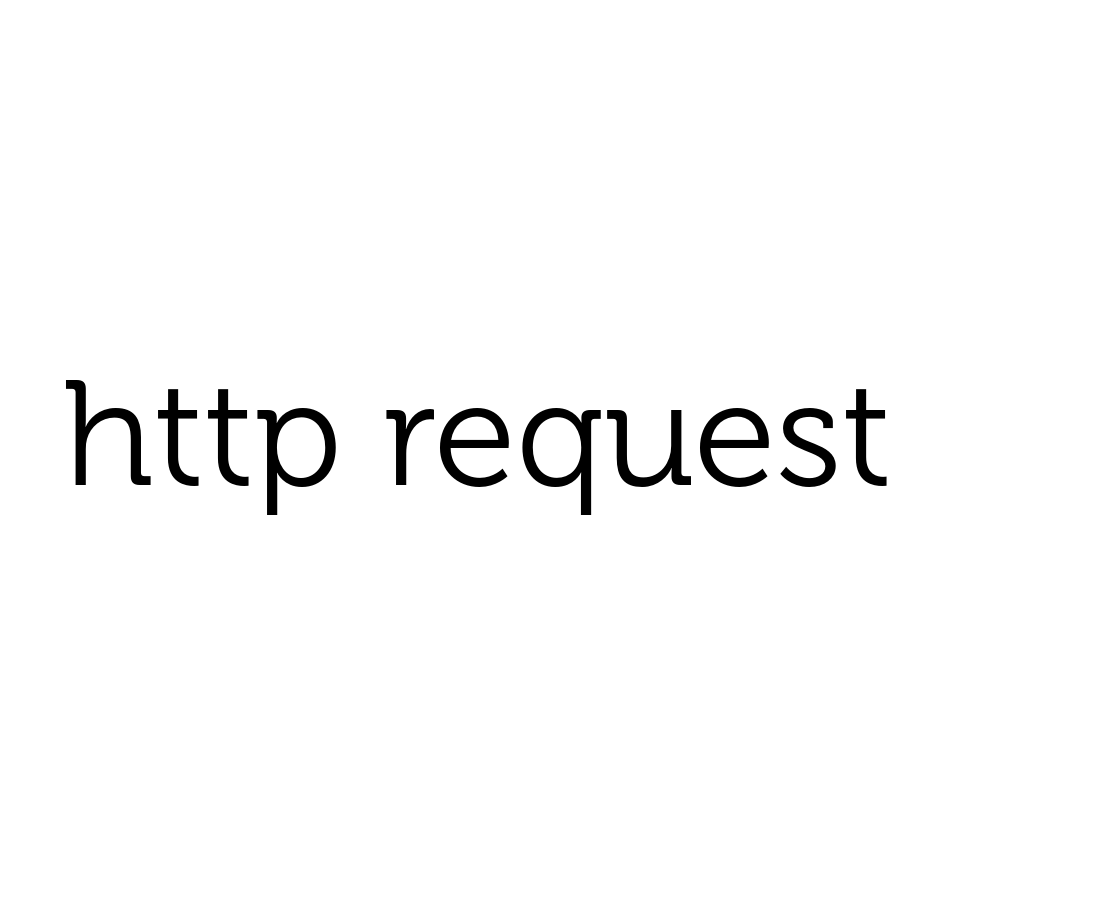 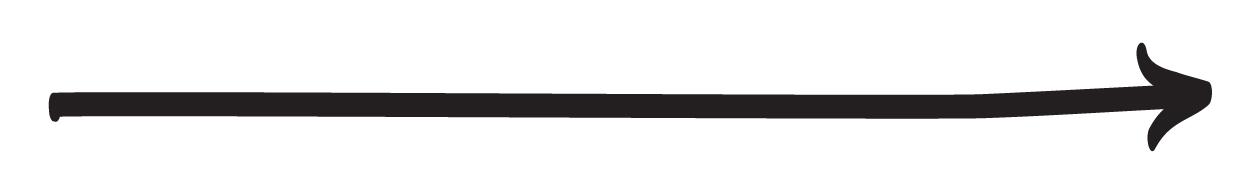 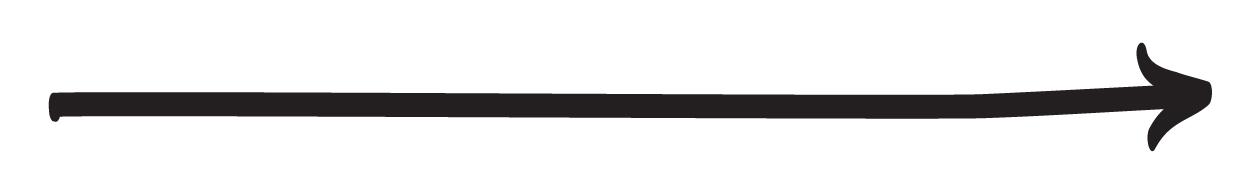 GET /orders/1234
HOW IT WORKS
Step 1: test the consumer
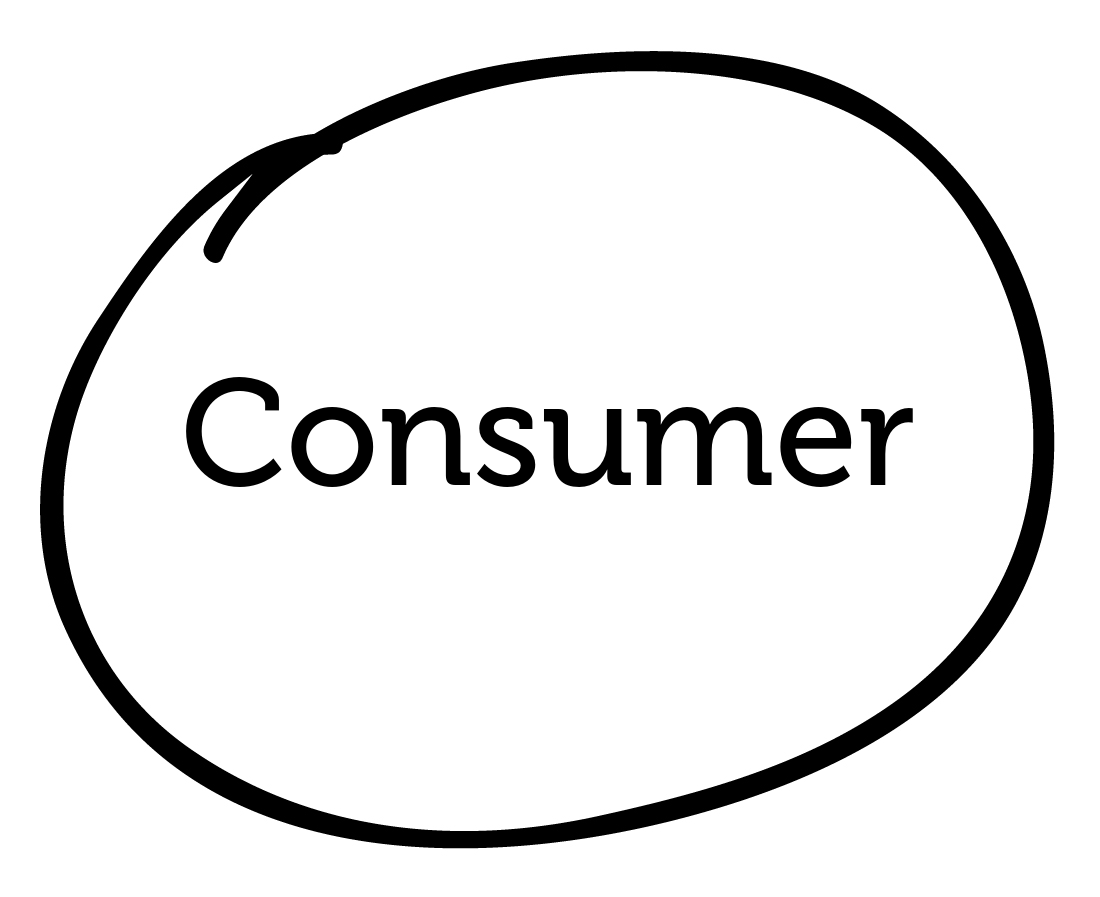 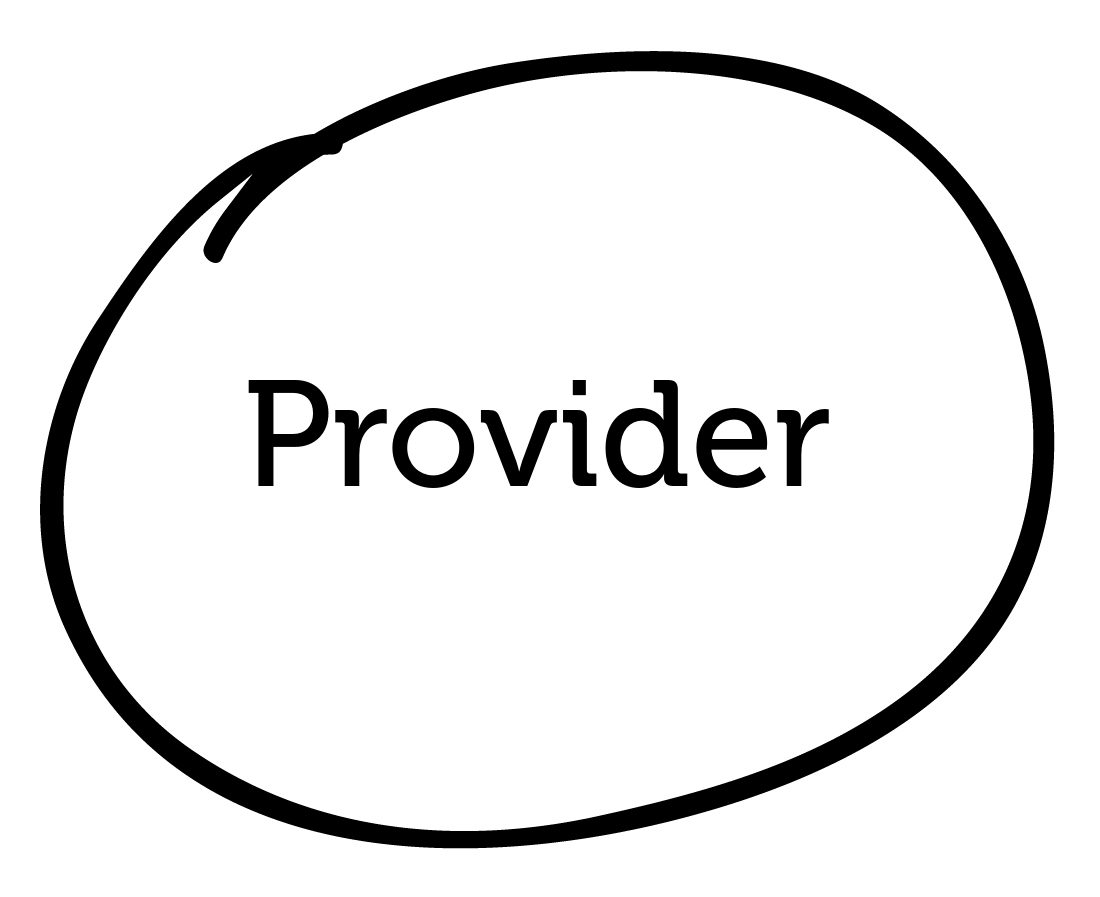 Mock
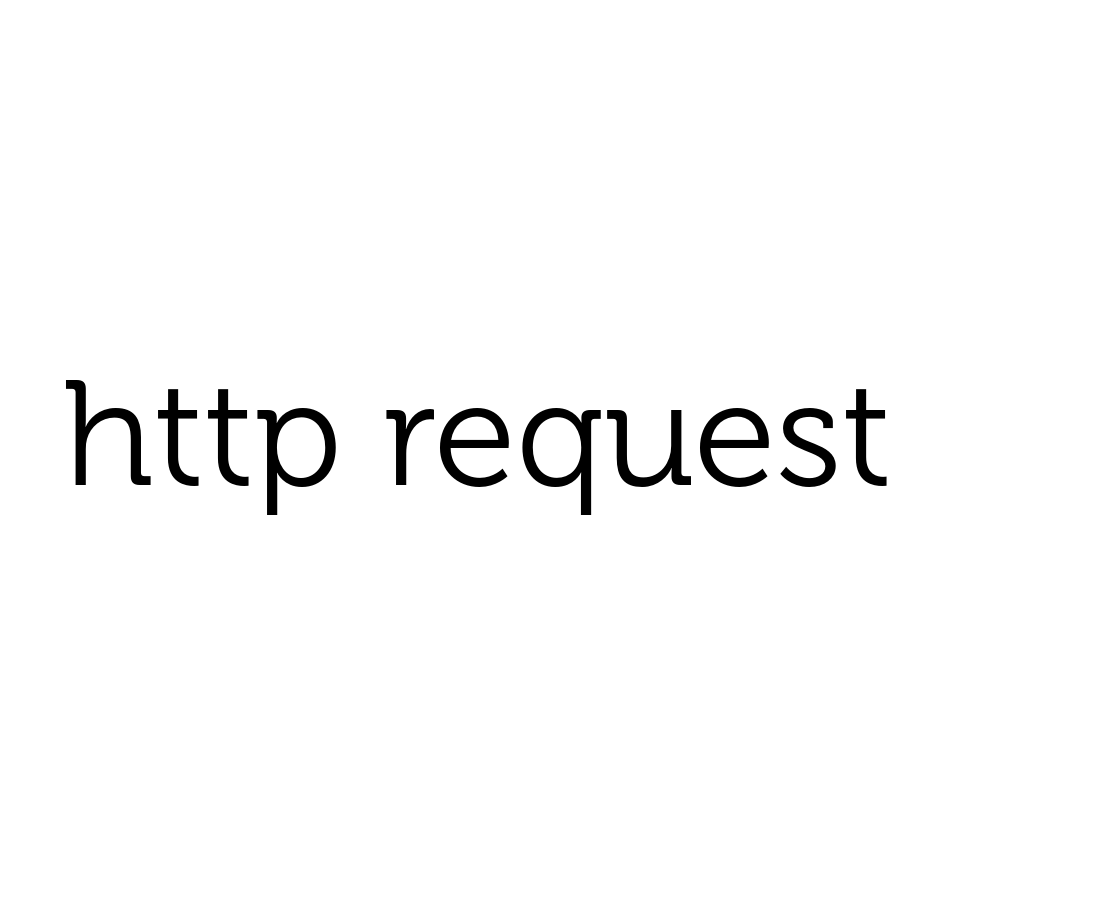 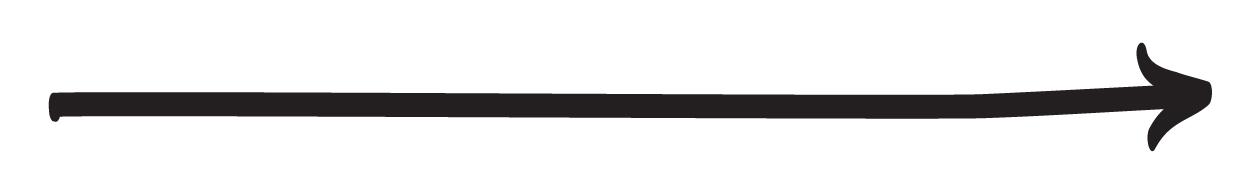 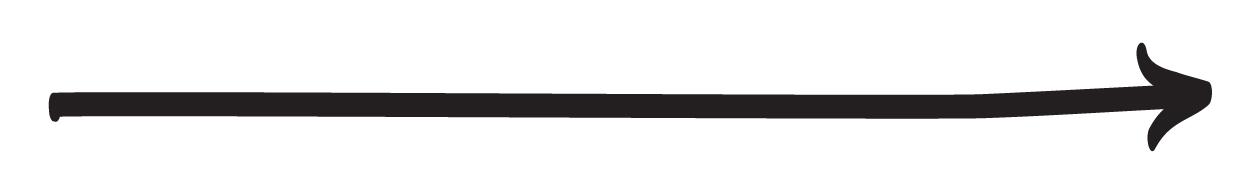 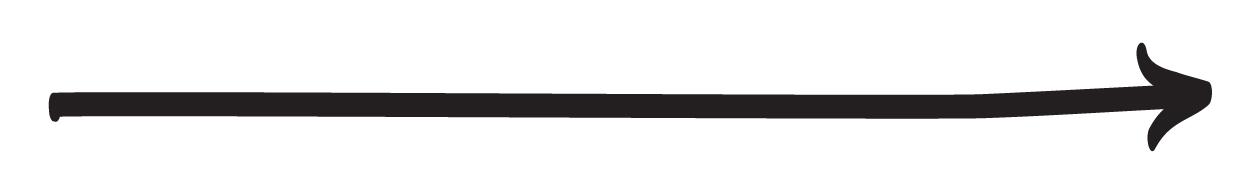 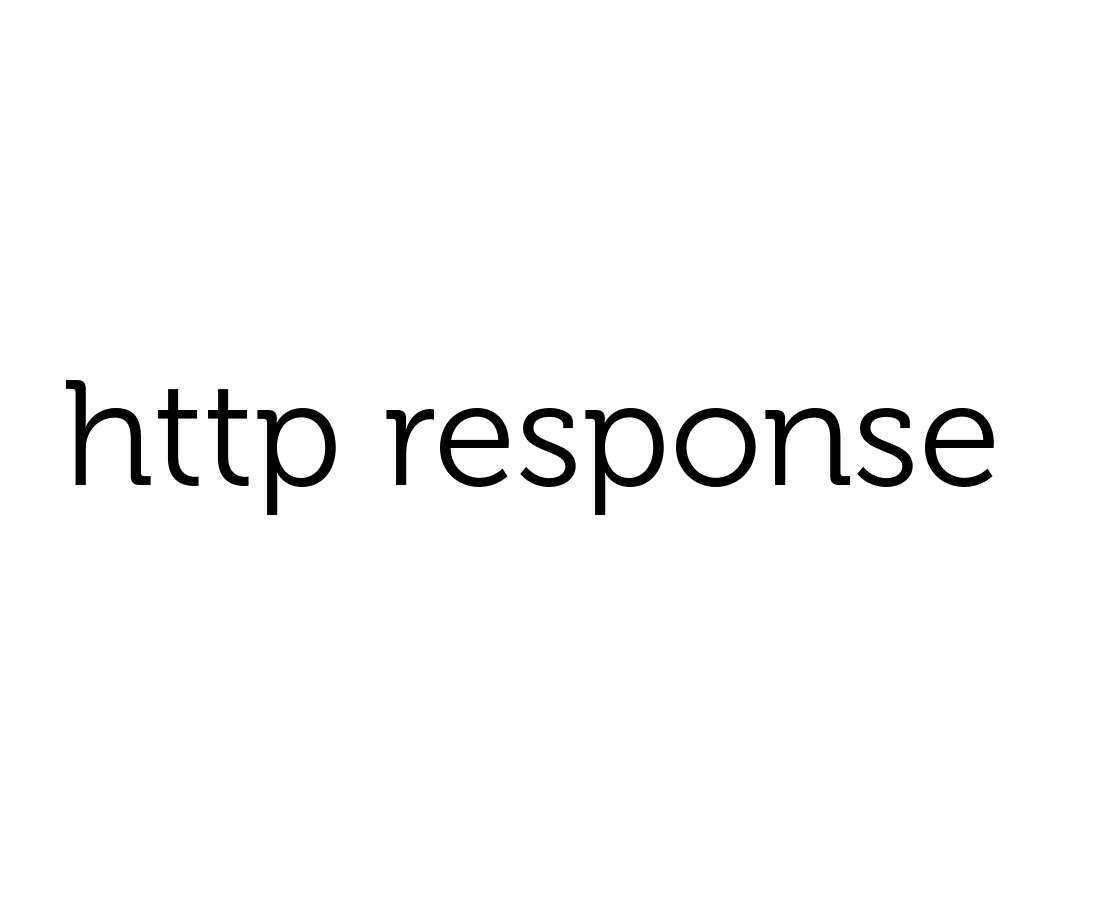 GET /orders/1234
{
 “id”: 1234,
 “items”:[
    ...
  ],  
}
HOW IT WORKS
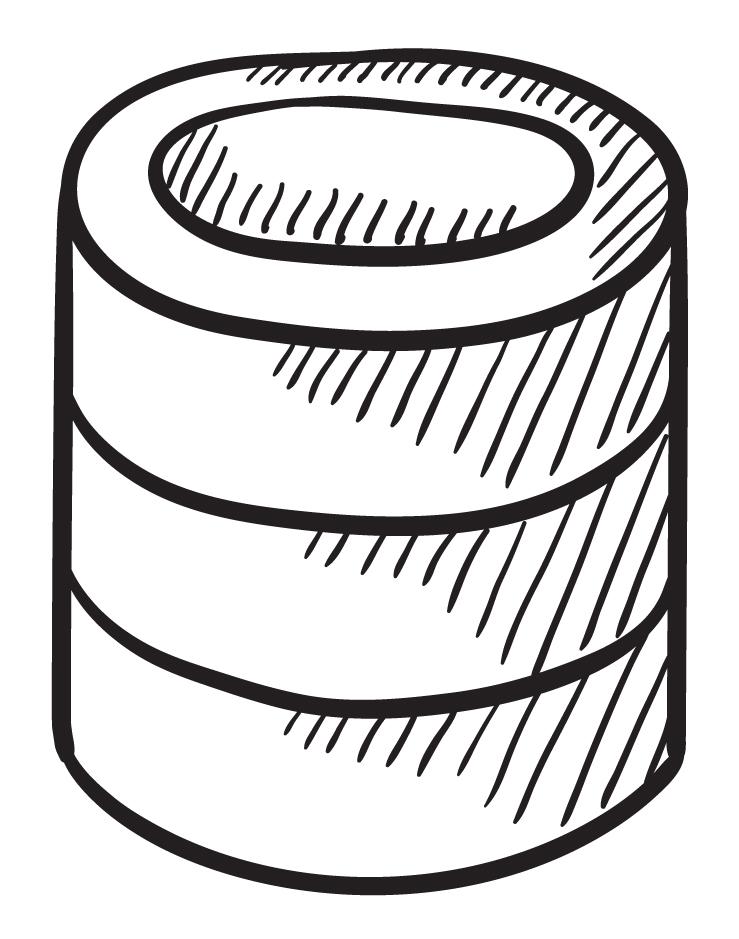 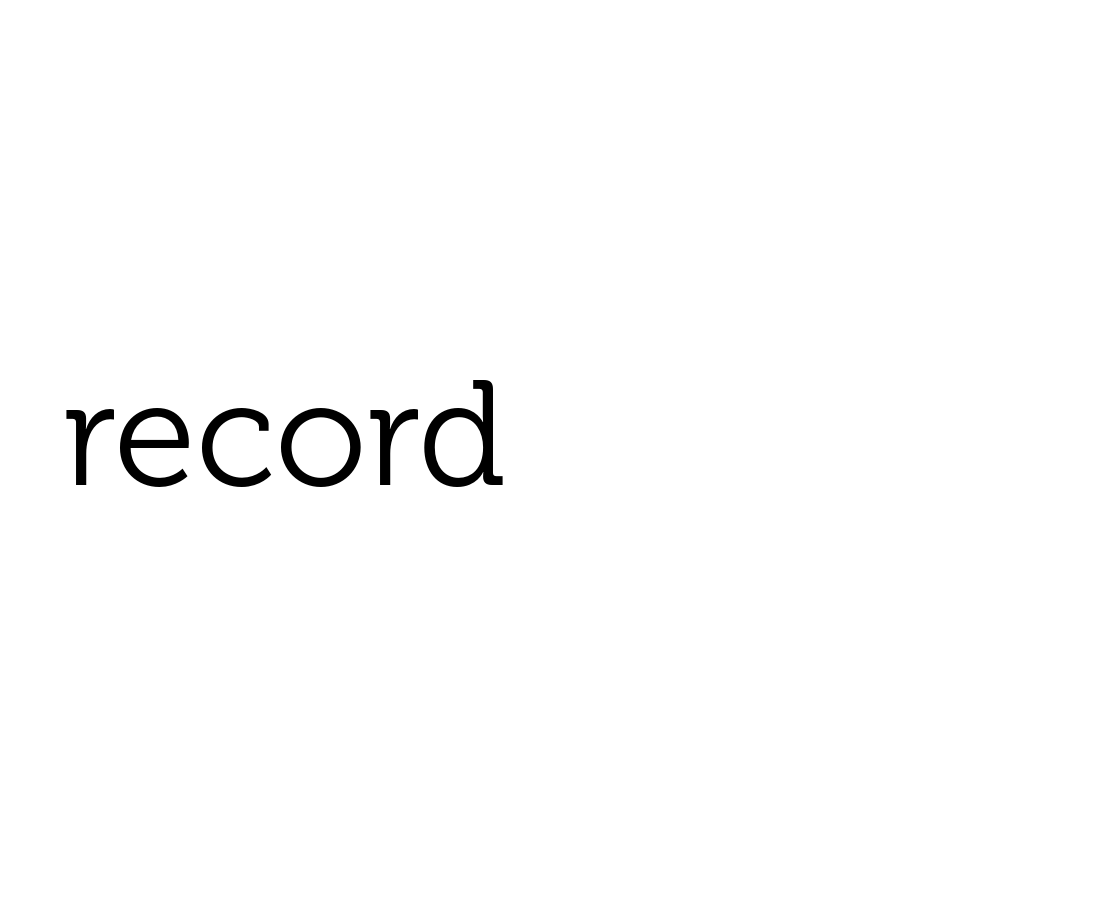 Step 2: share the contract with the Pactflow
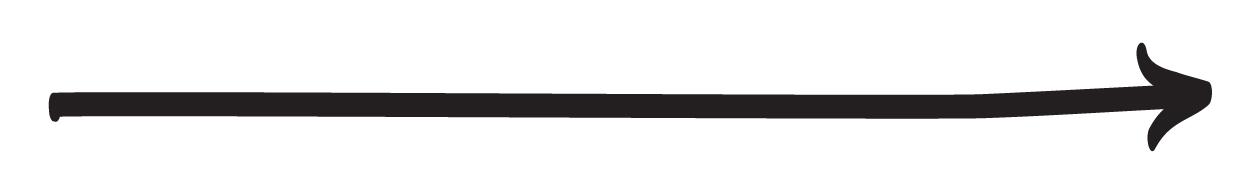 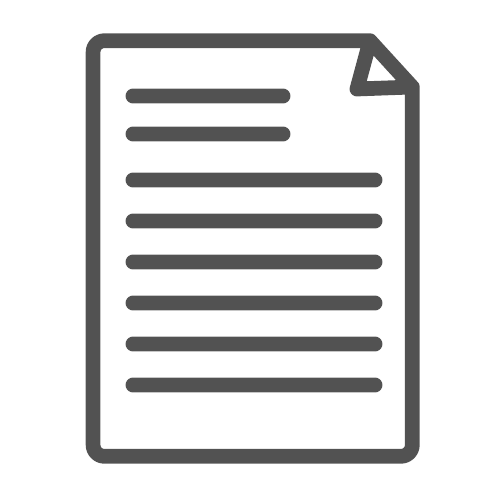 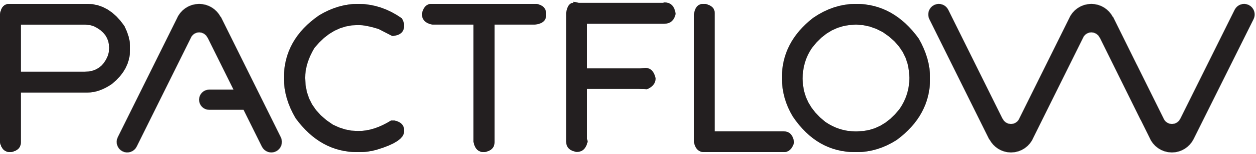 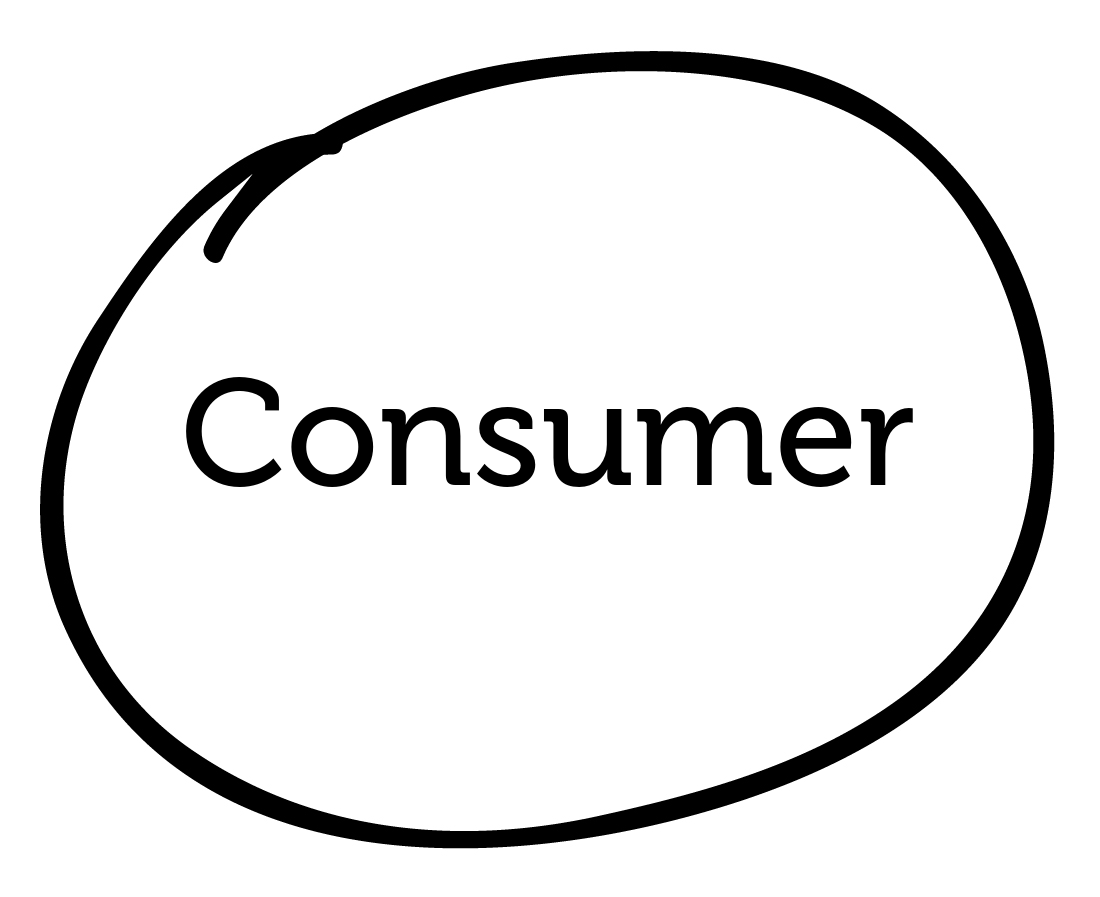 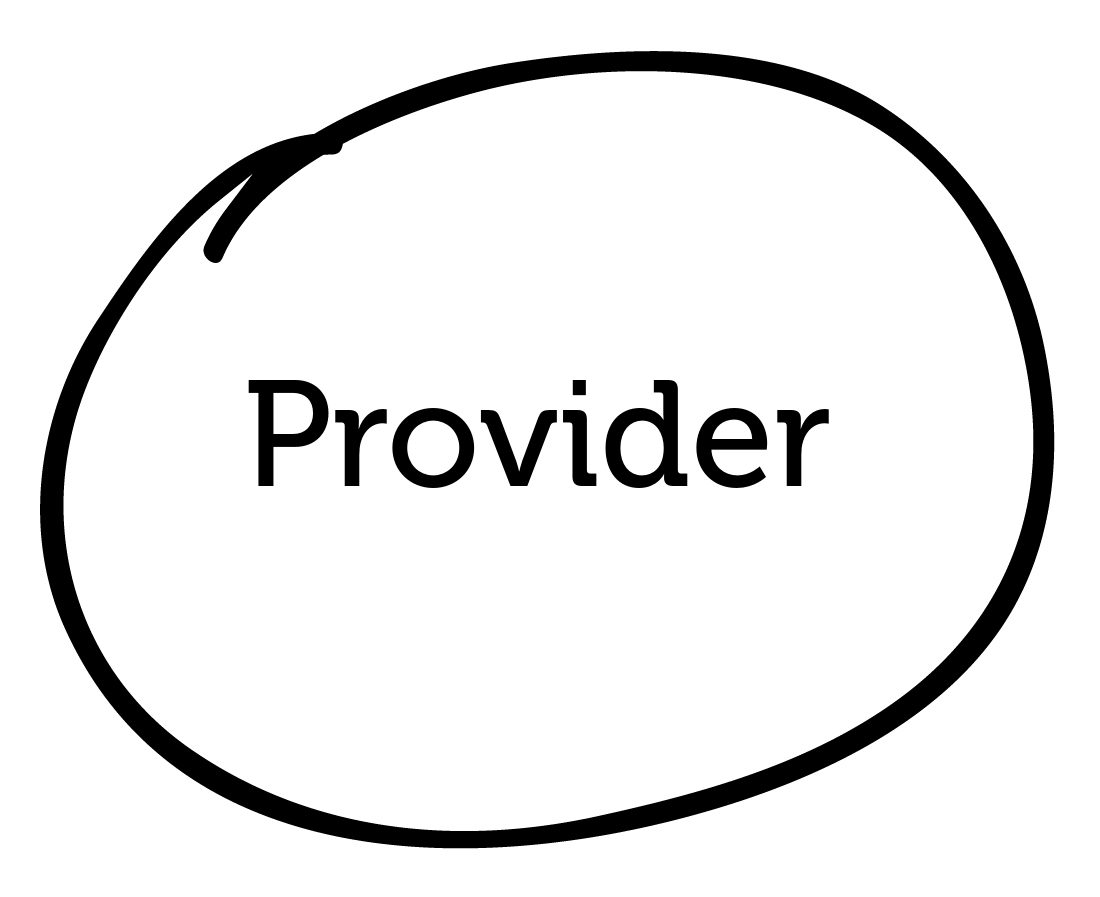 Mock
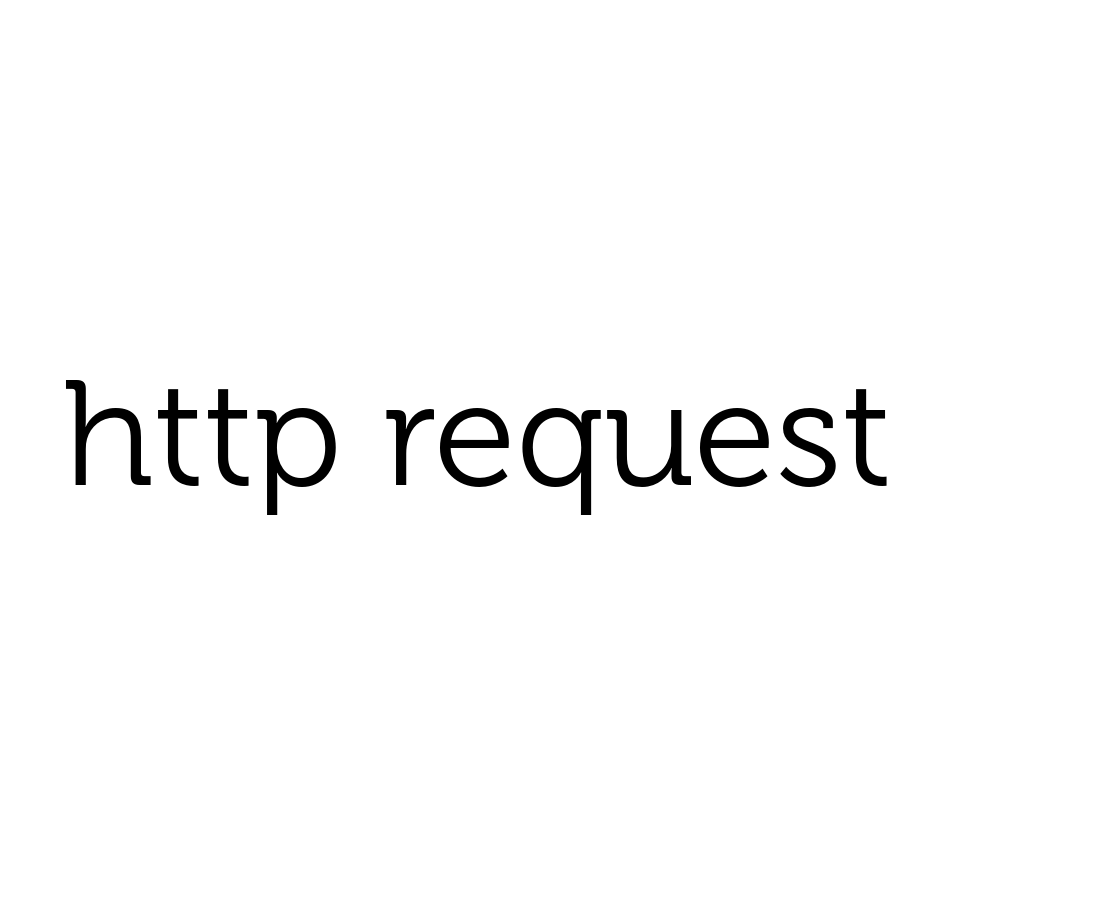 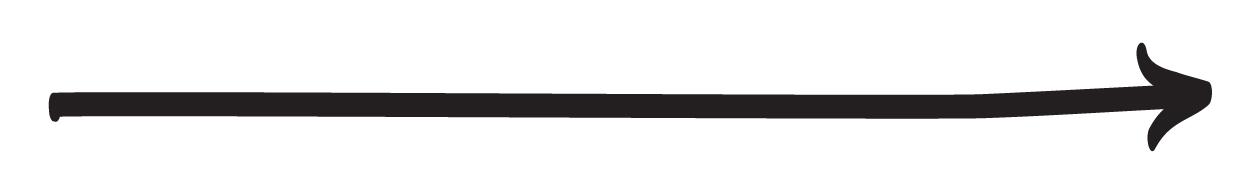 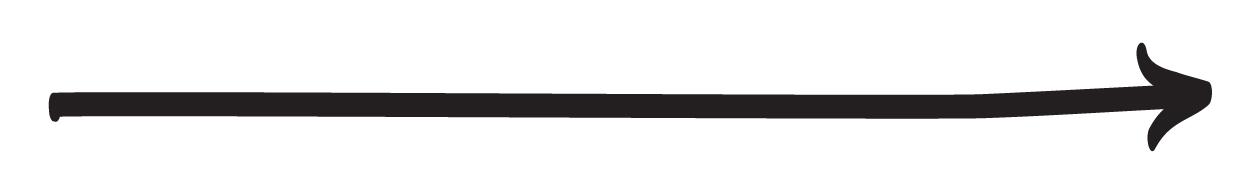 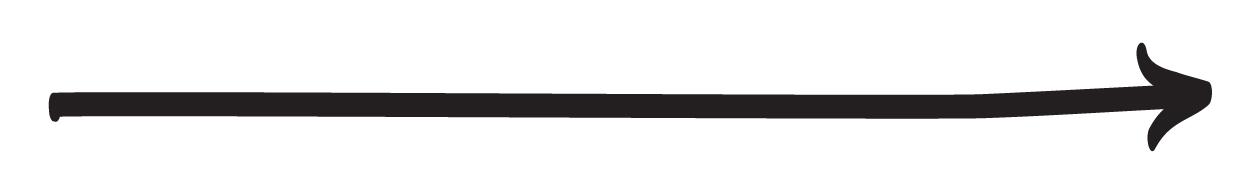 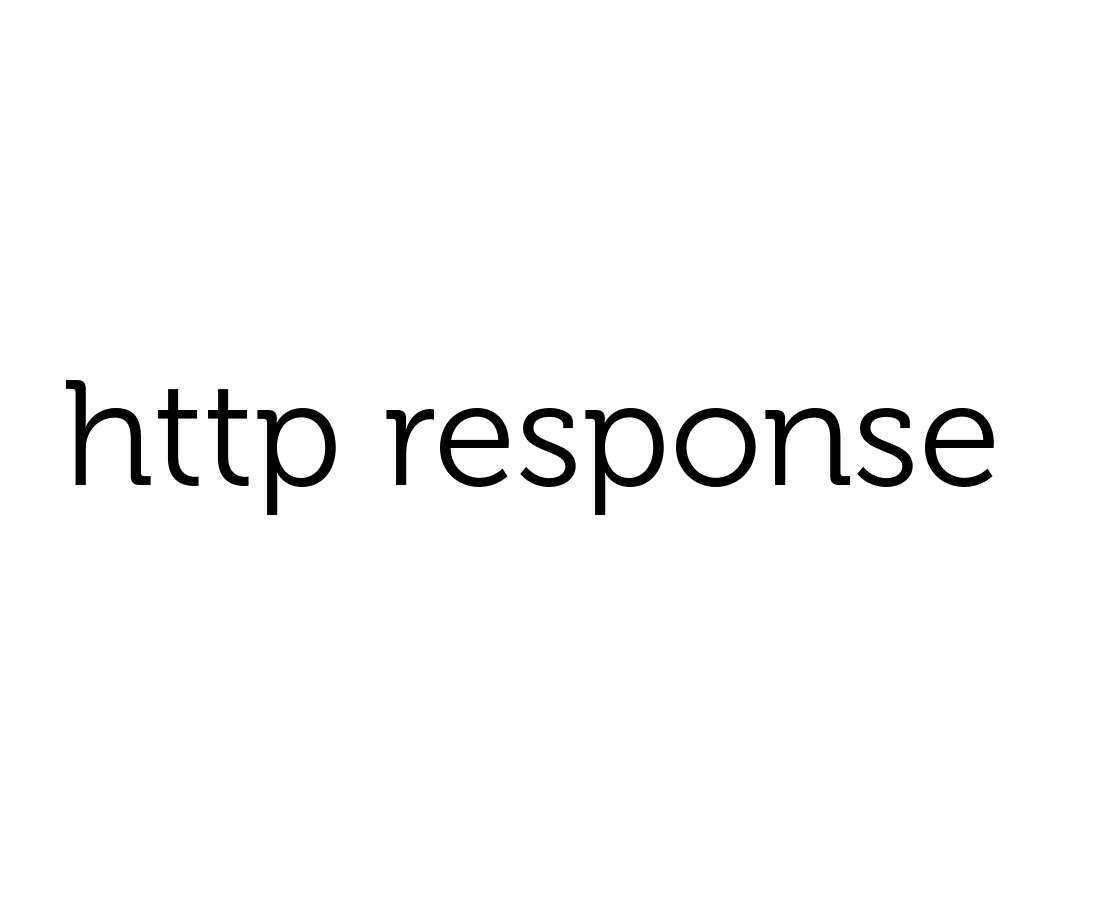 HOW IT WORKS
Step 3: test the provider
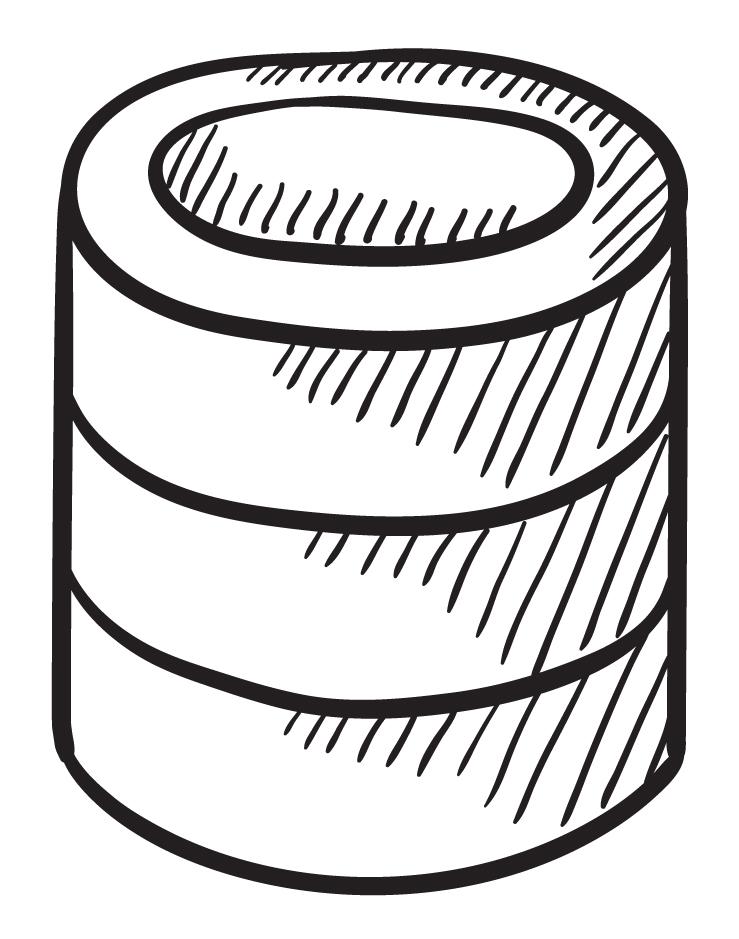 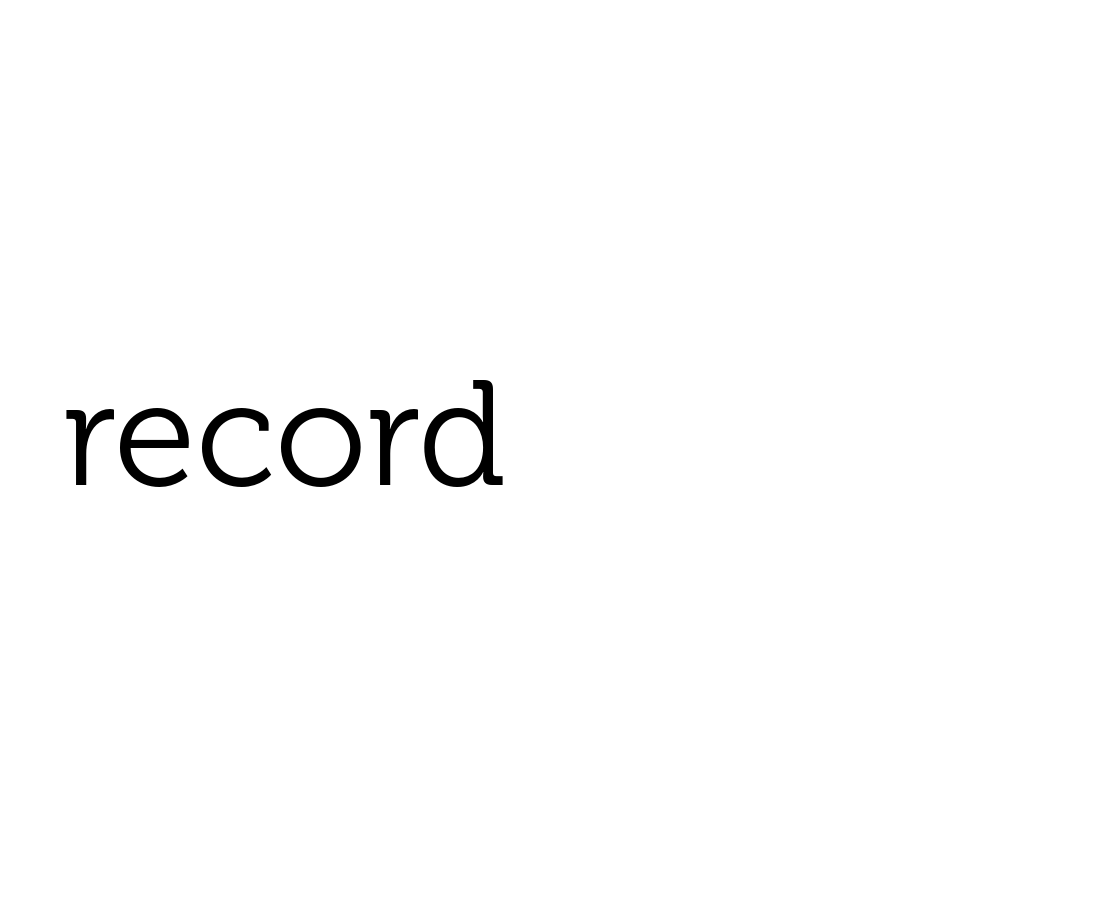 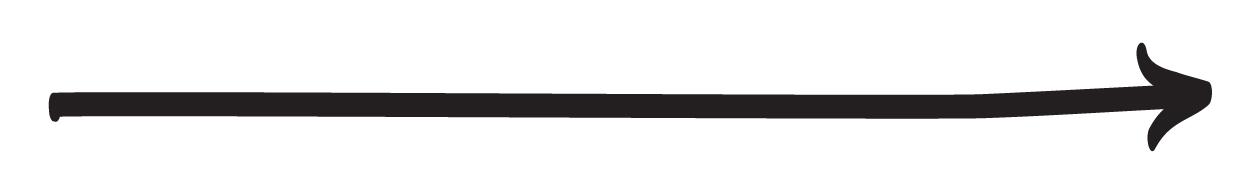 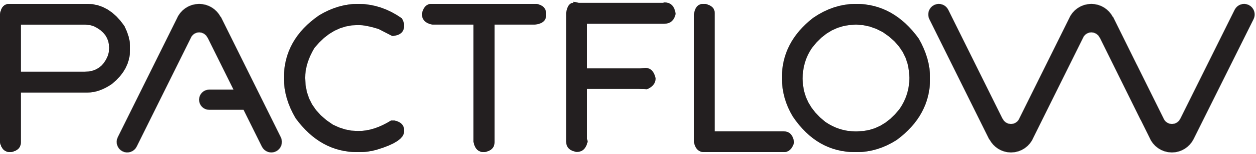 Mock
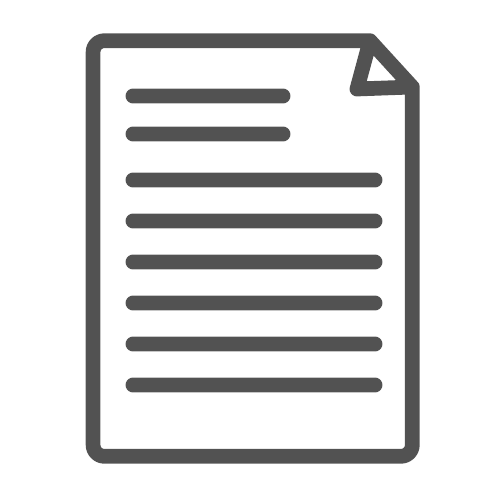 GET /orders/1234
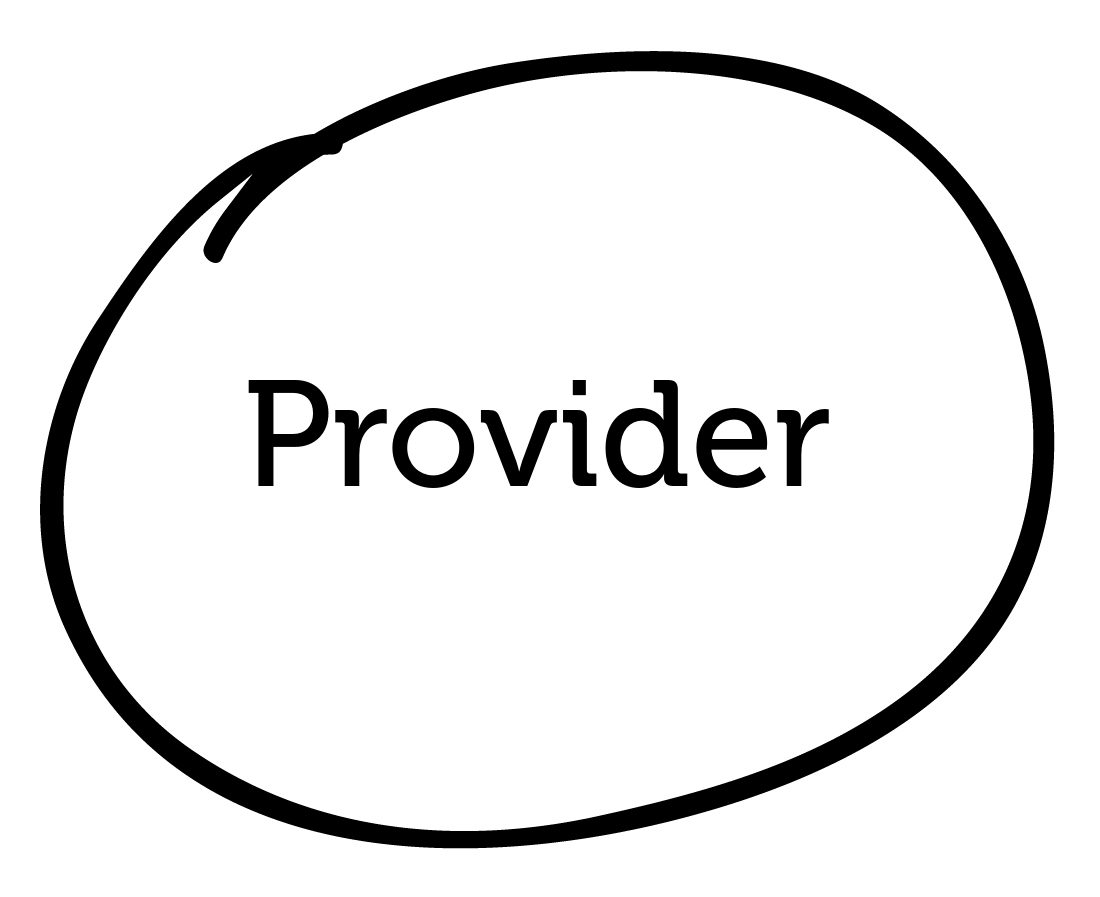 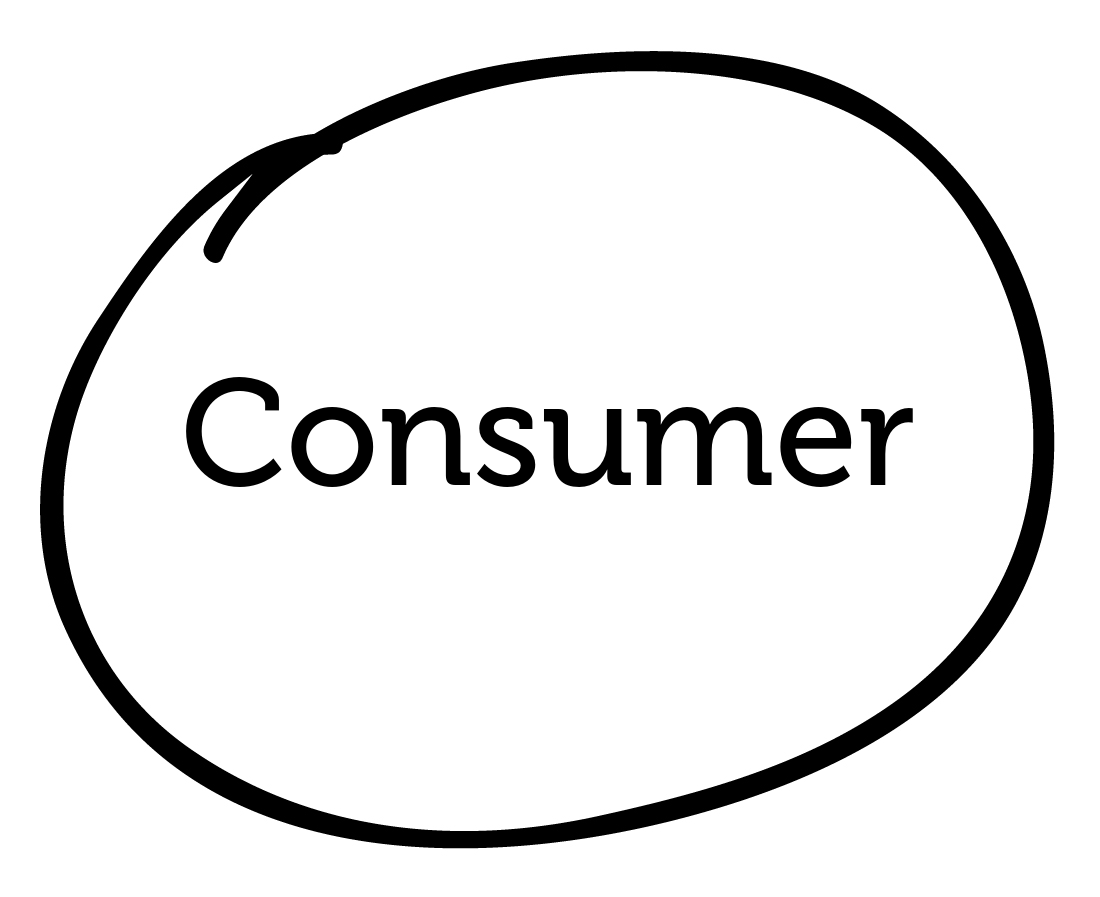 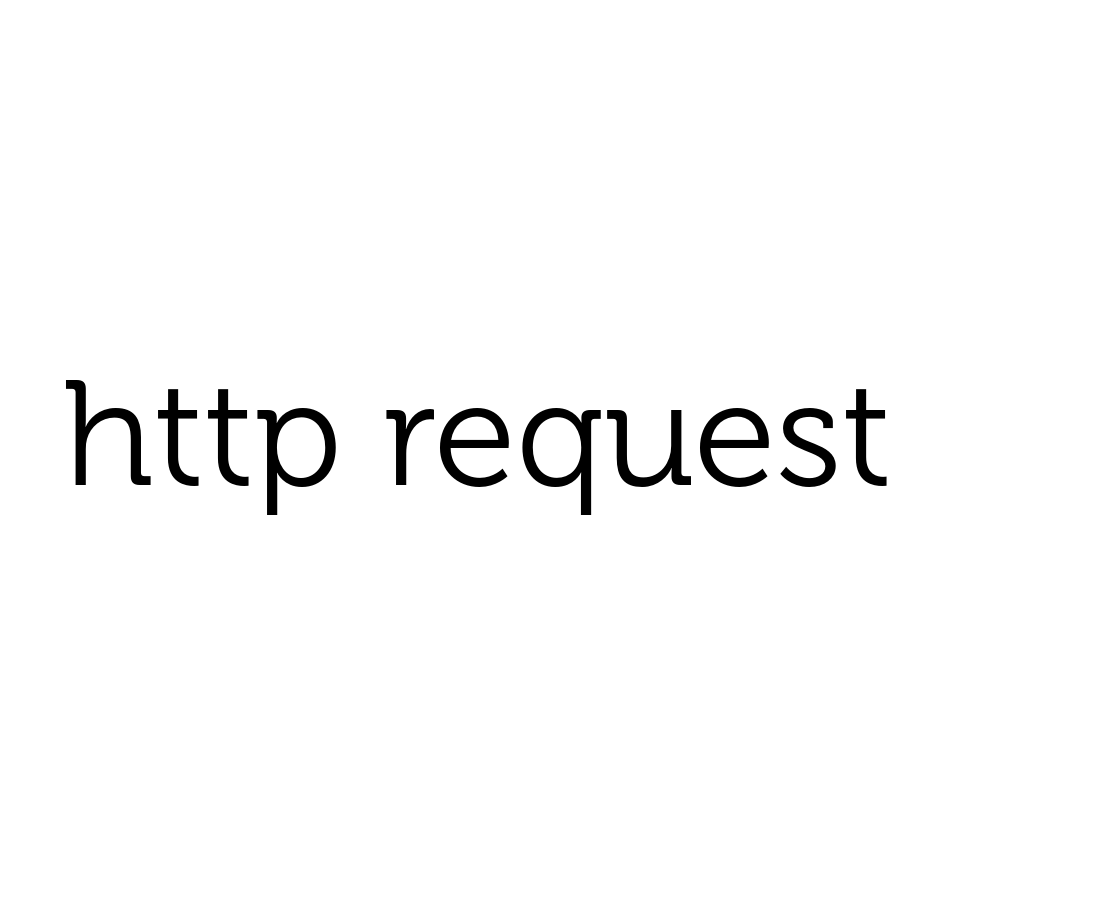 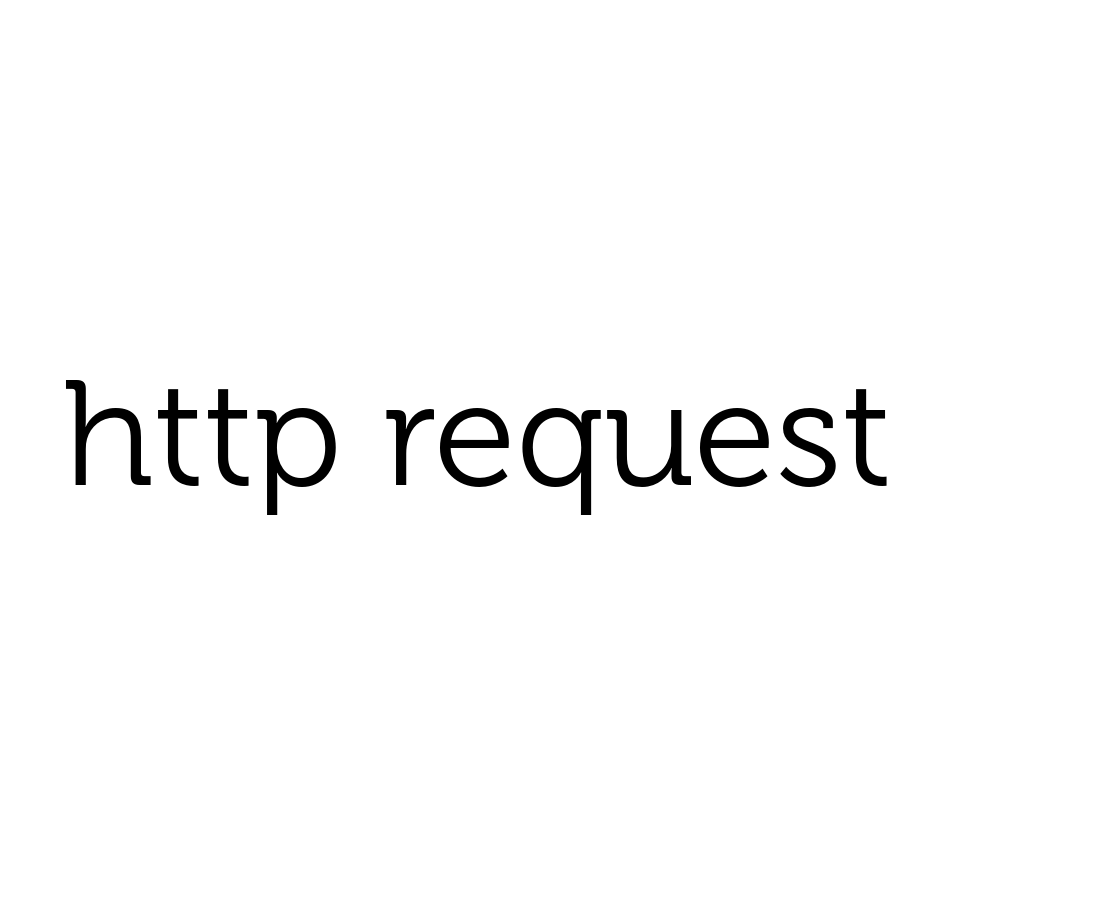 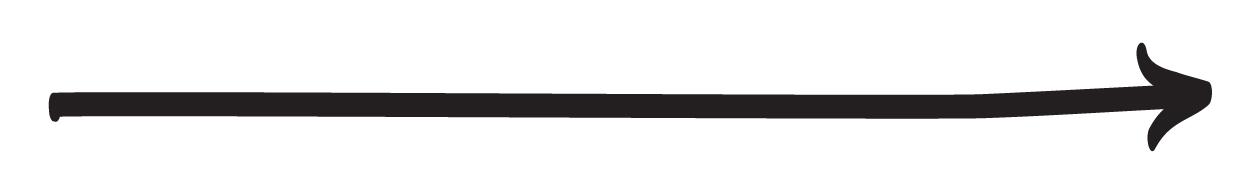 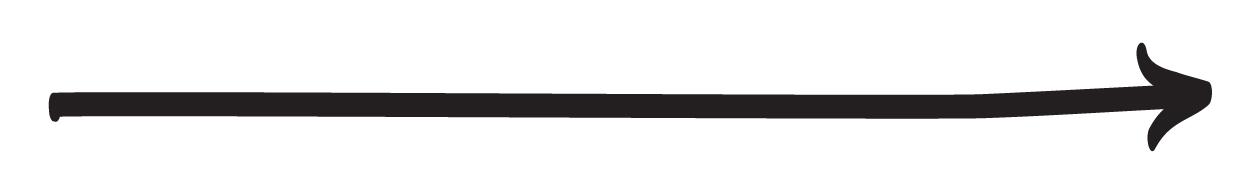 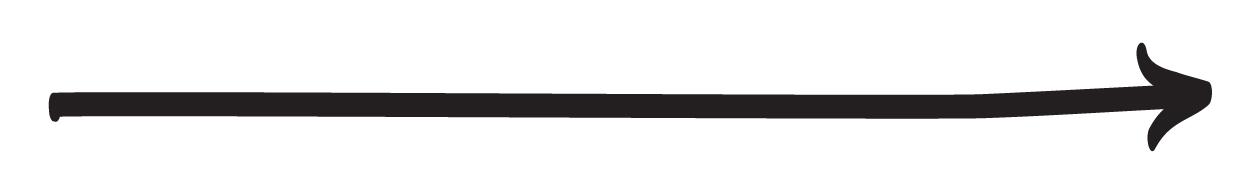 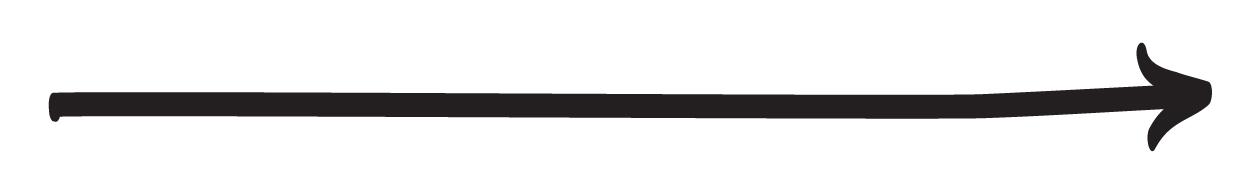 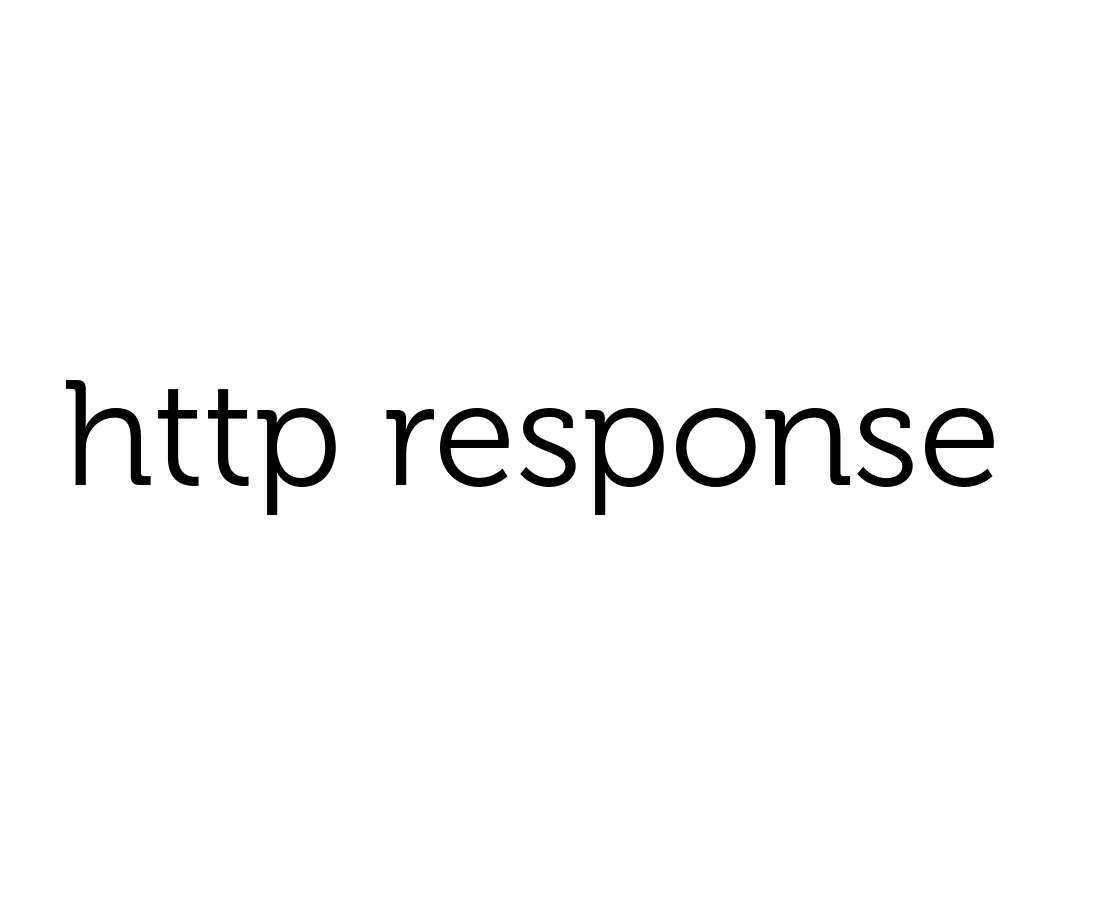 HOW IT WORKS
Step 3: test the provider
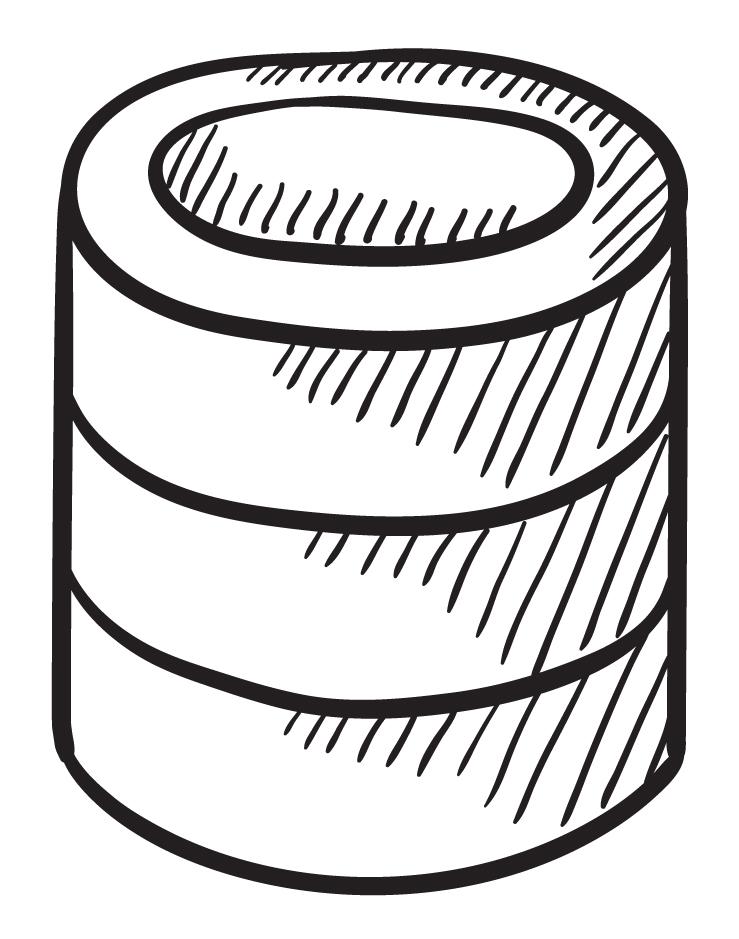 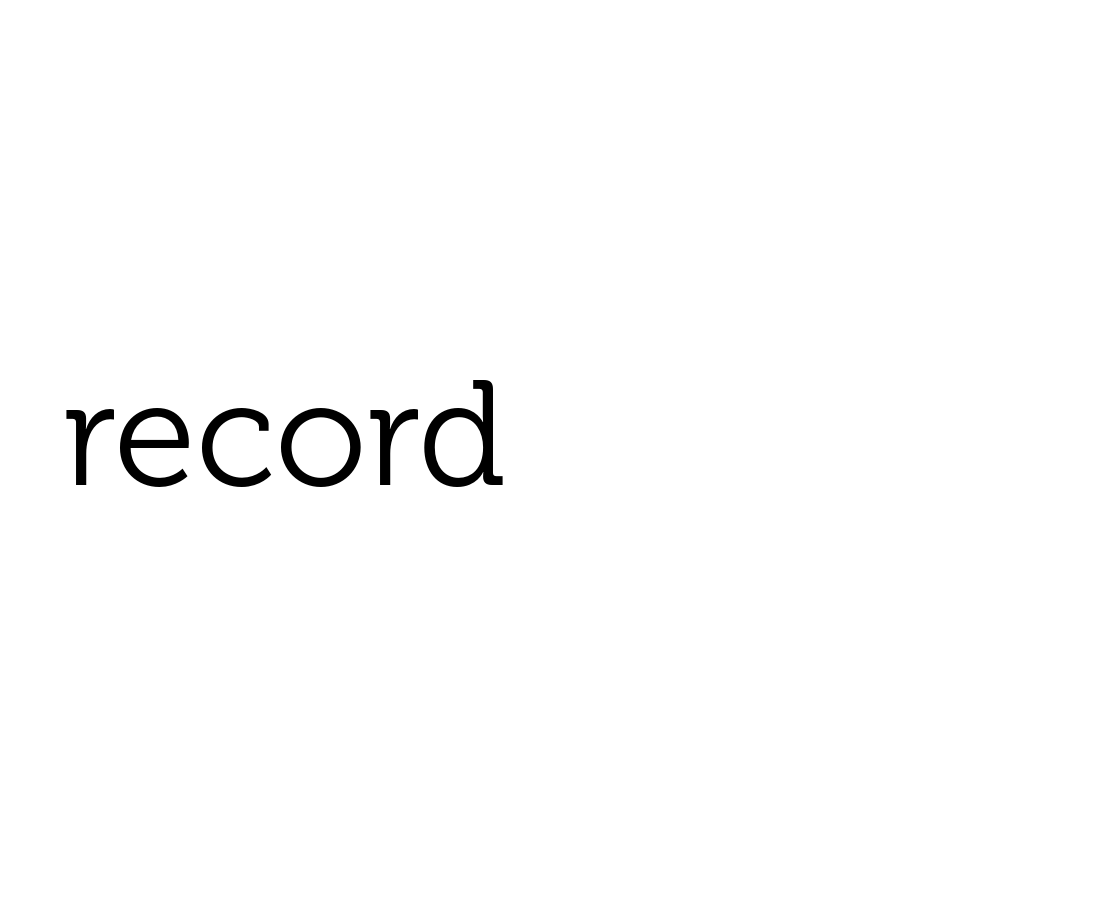 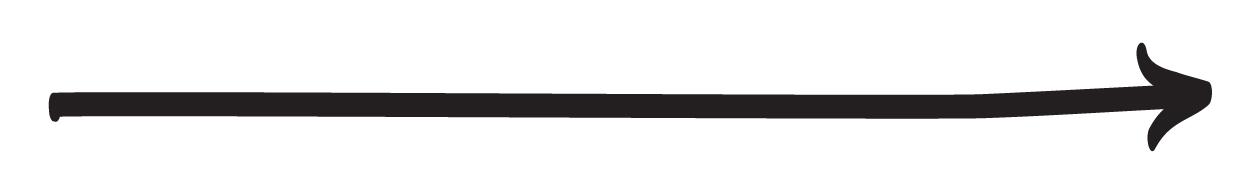 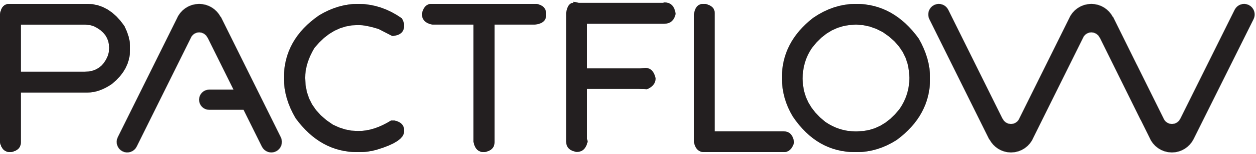 Mock
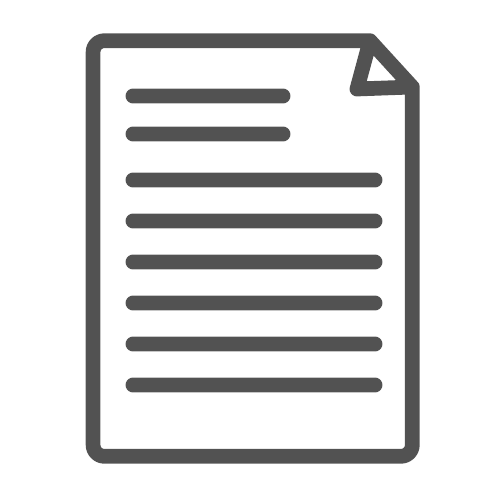 GET /orders/1234
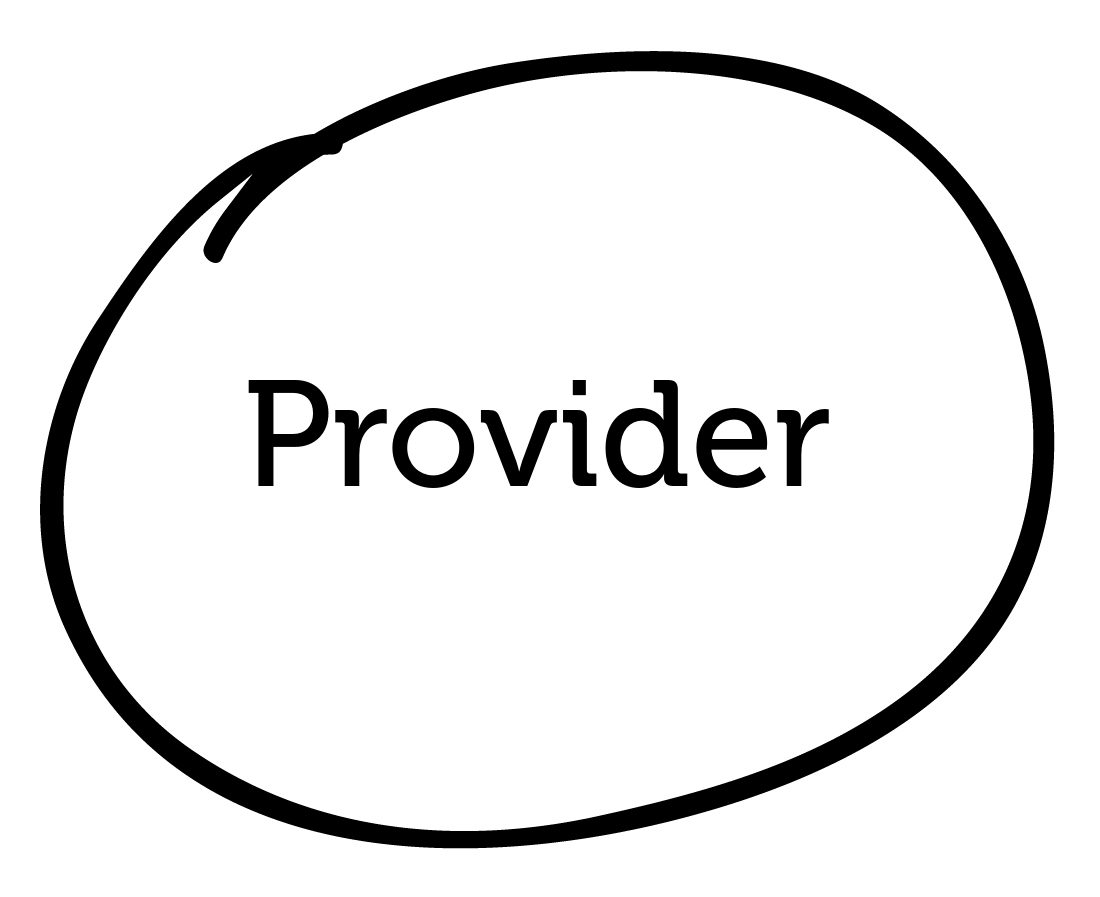 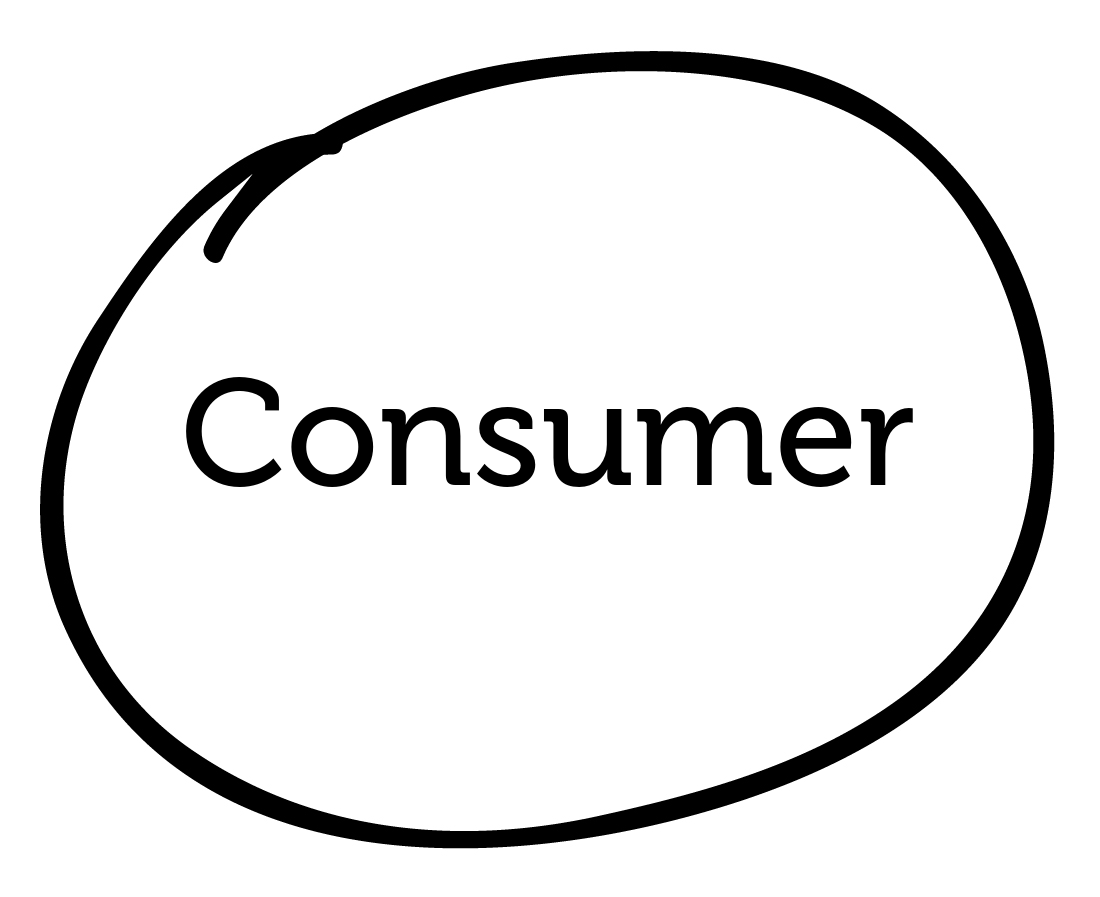 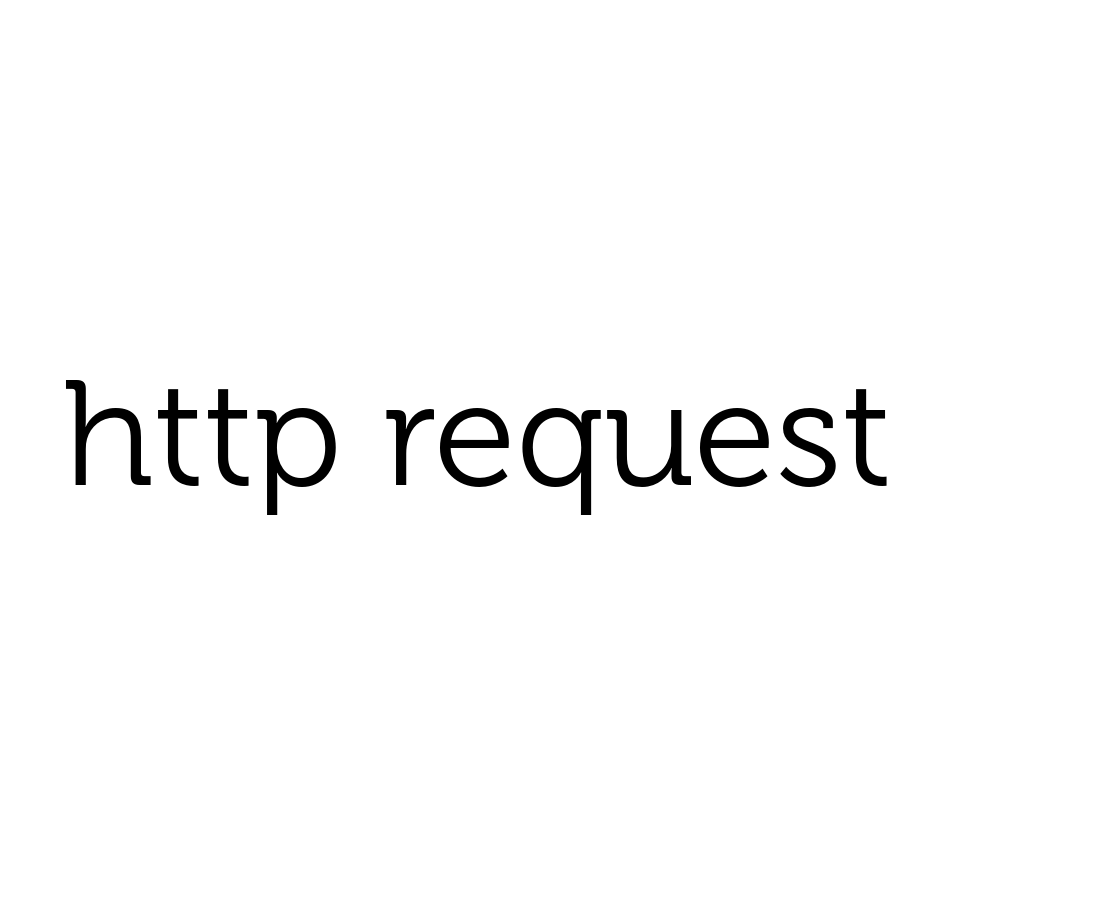 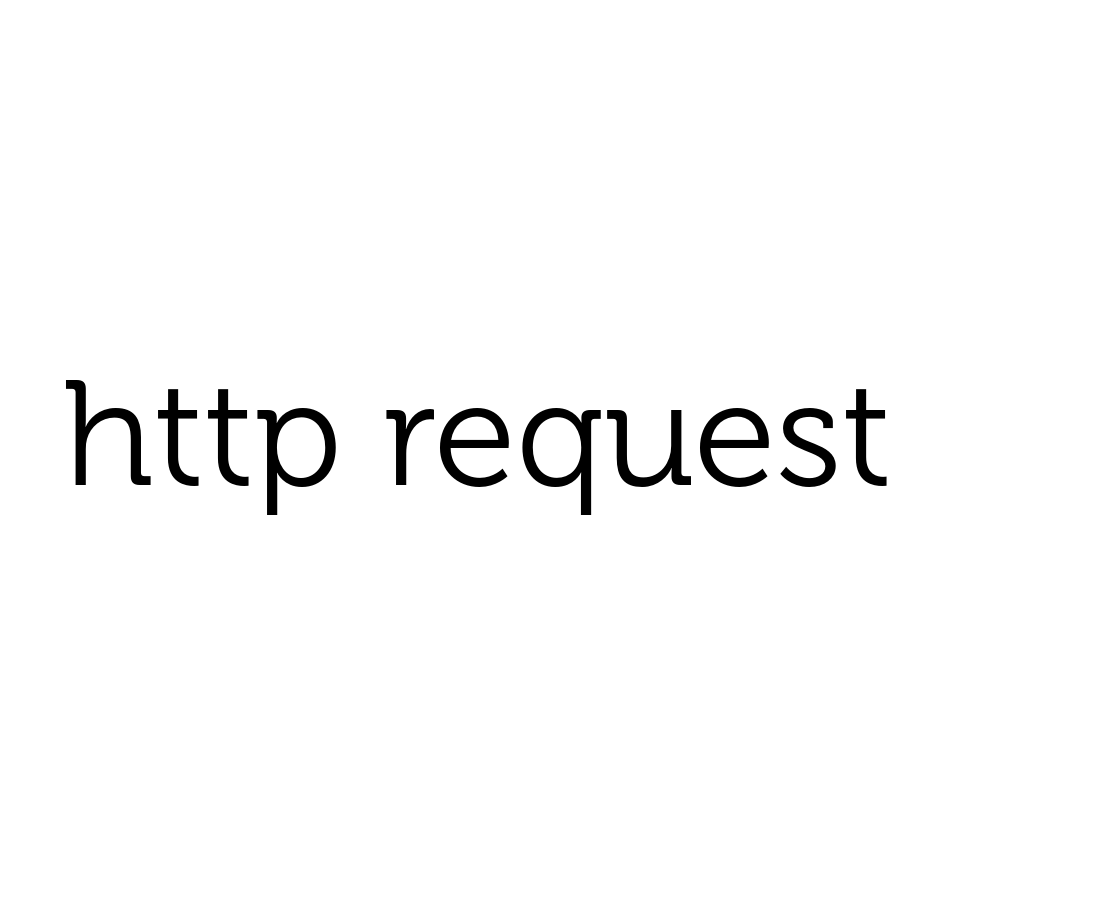 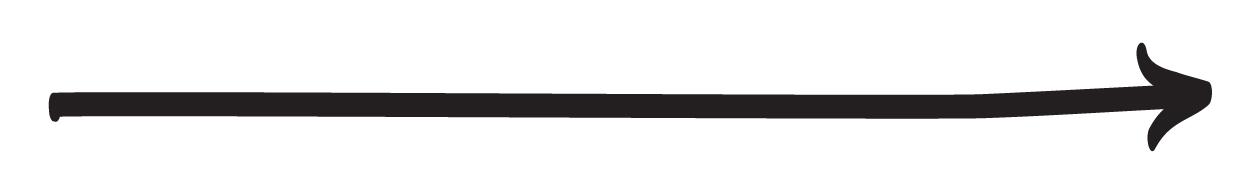 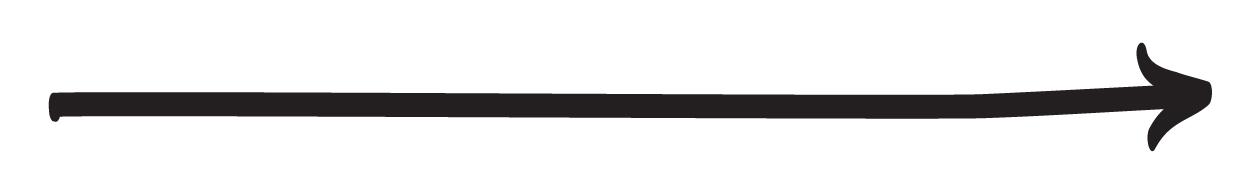 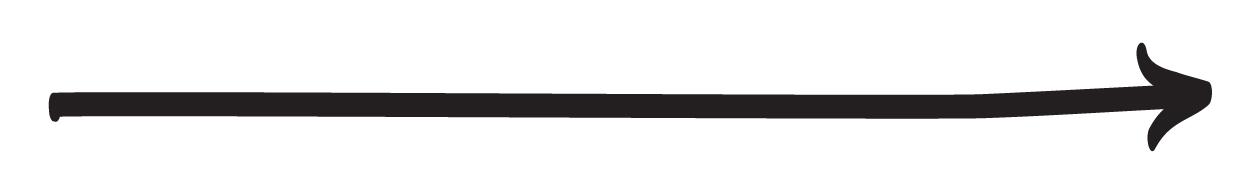 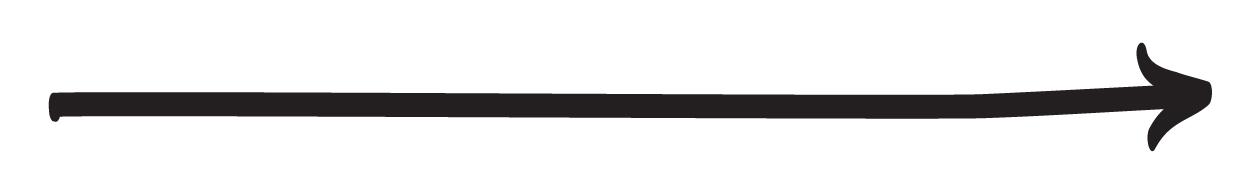 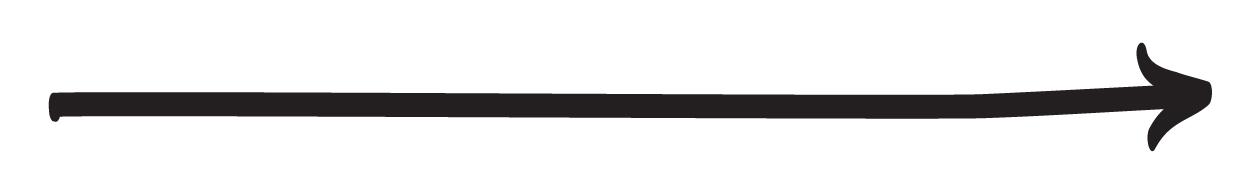 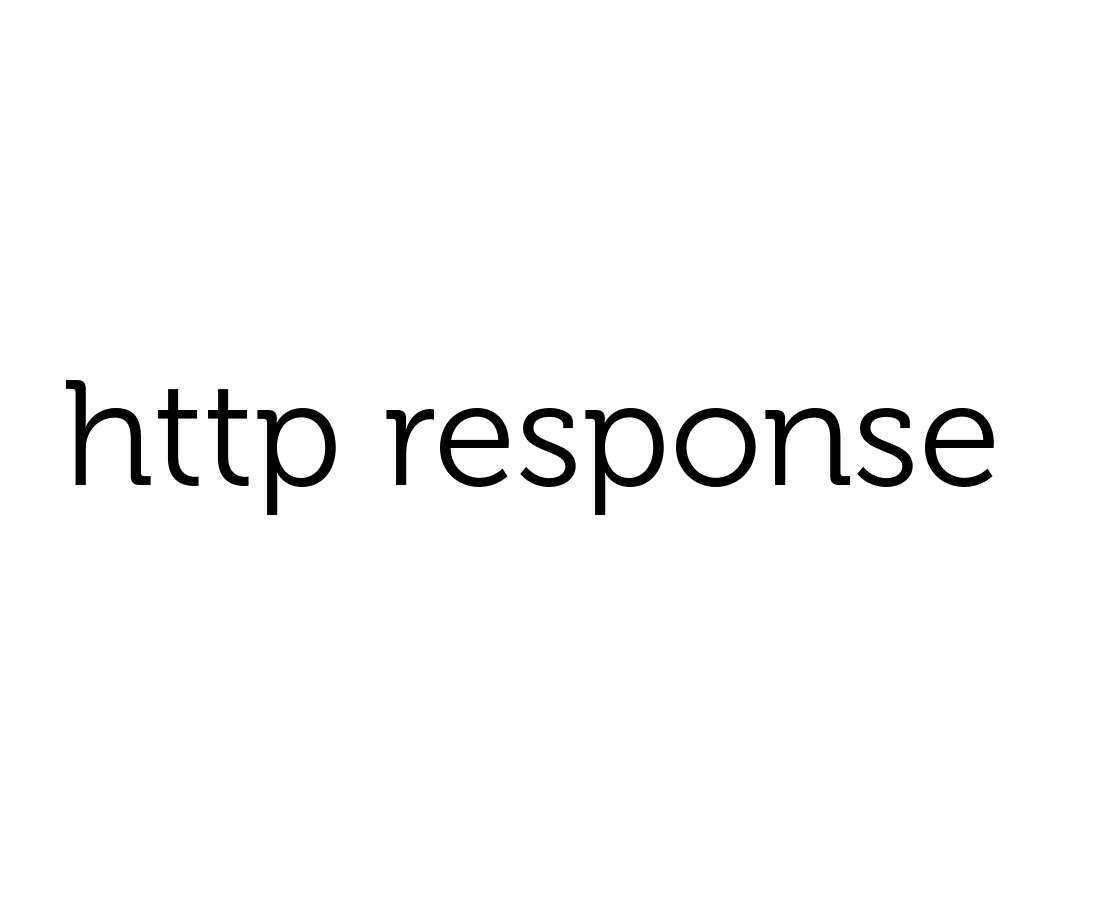 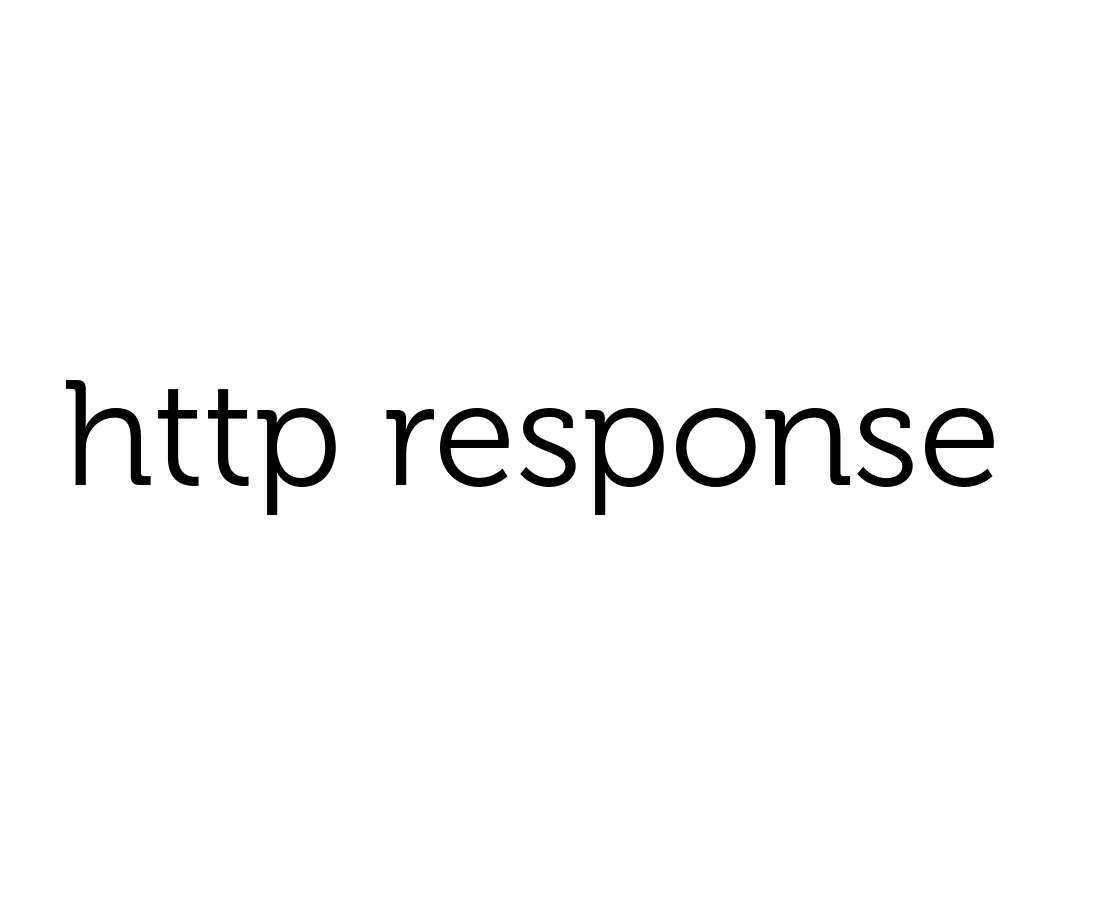 {
 “id”: 1234,
 “items”:[
    ...
  ],  
}
HOW IT WORKS
Step 3: test the provider
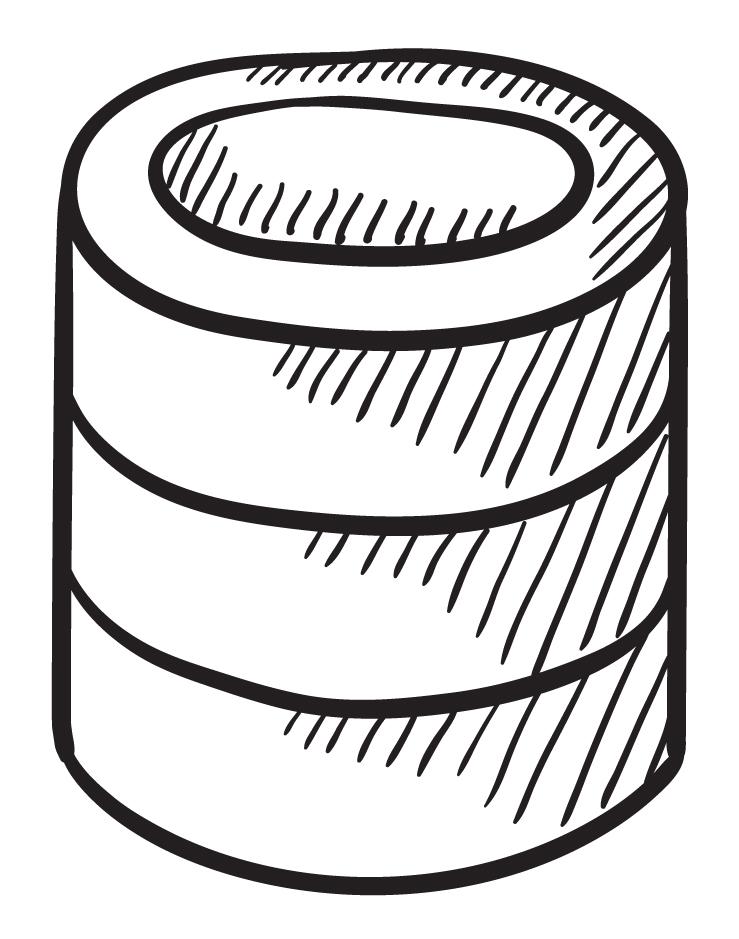 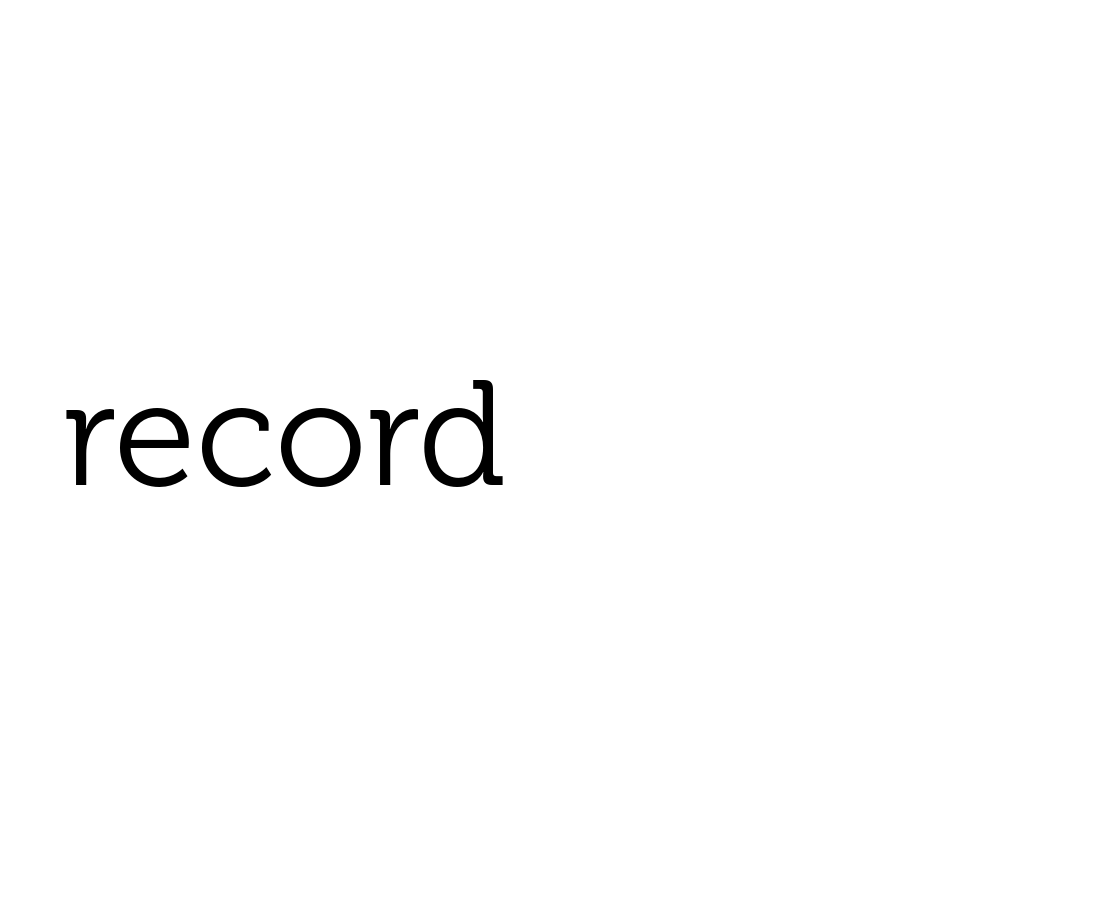 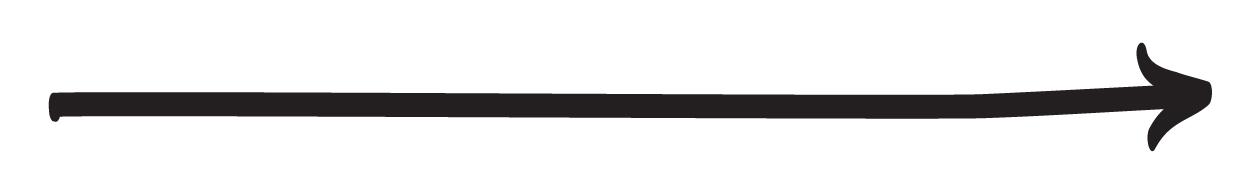 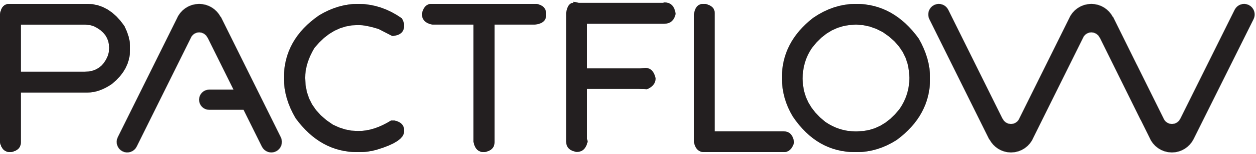 ✔︎
Mock
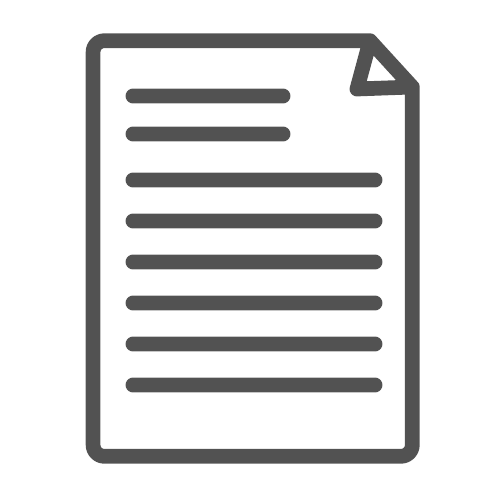 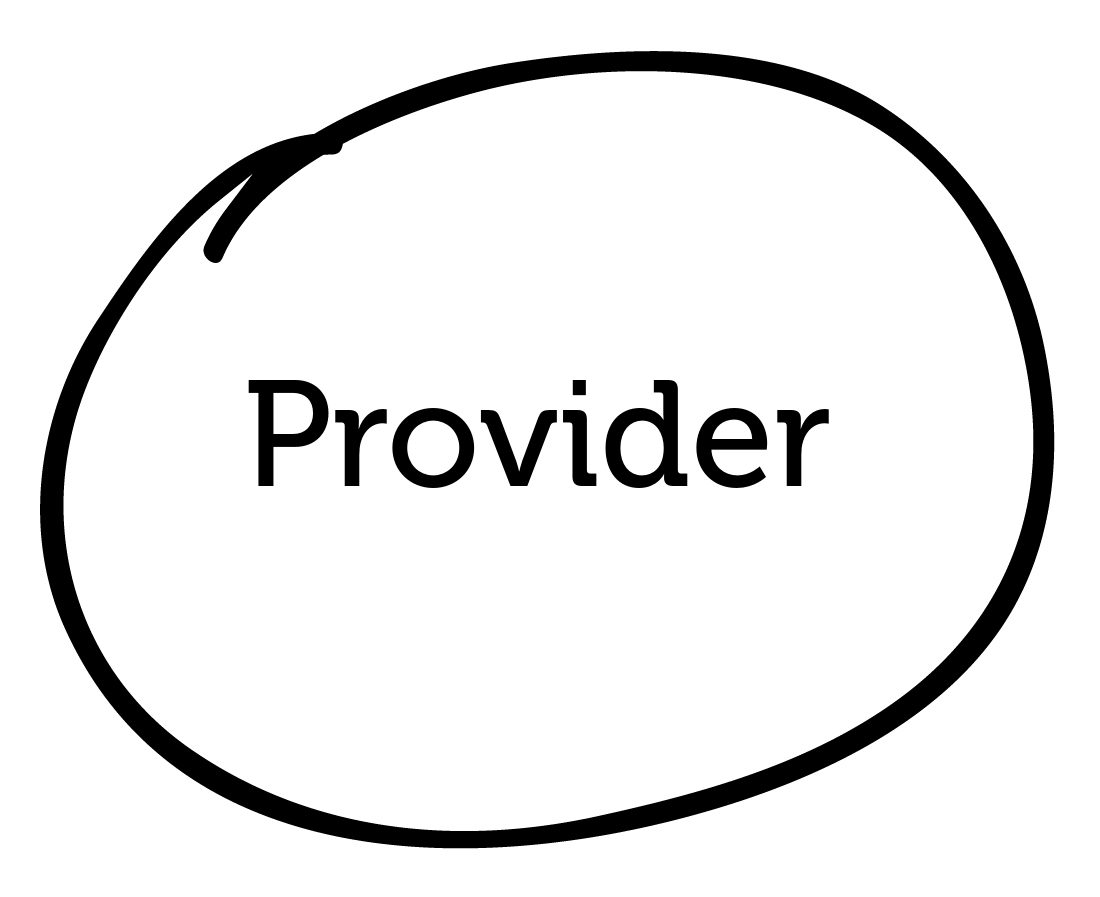 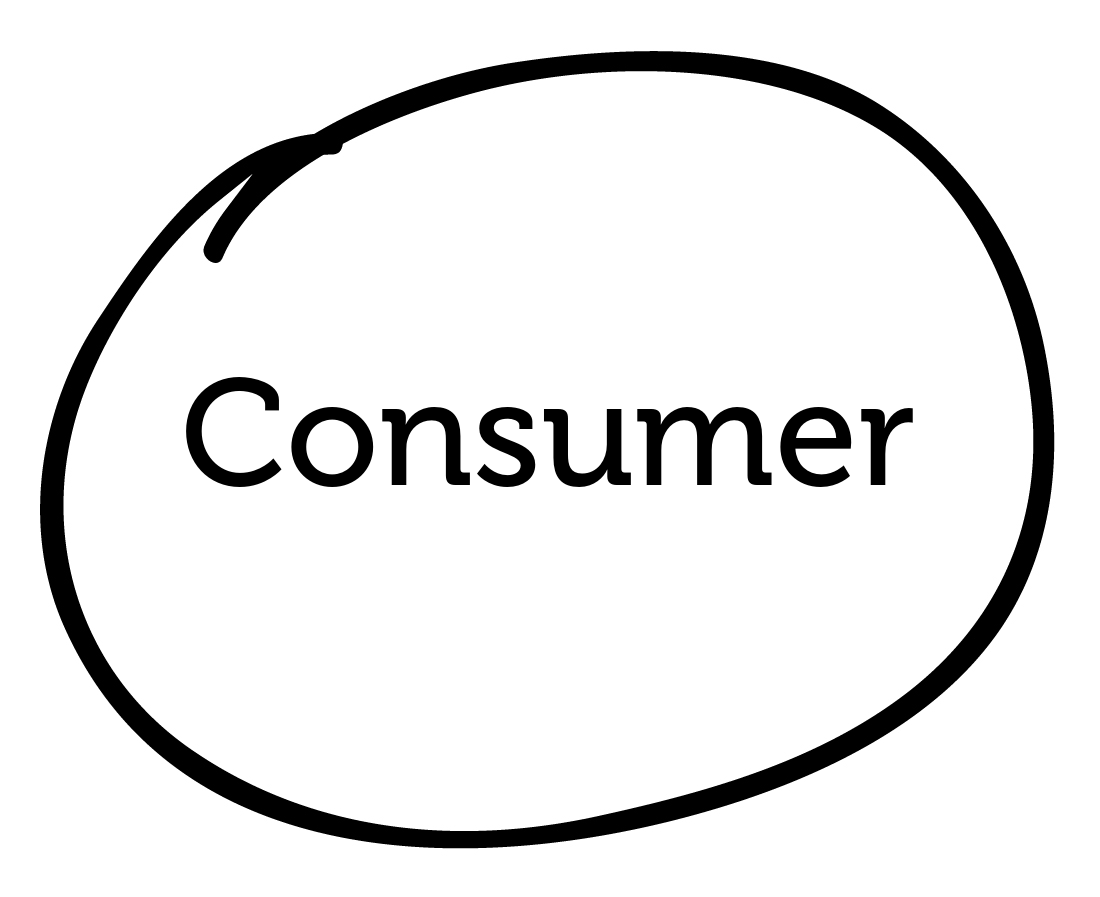 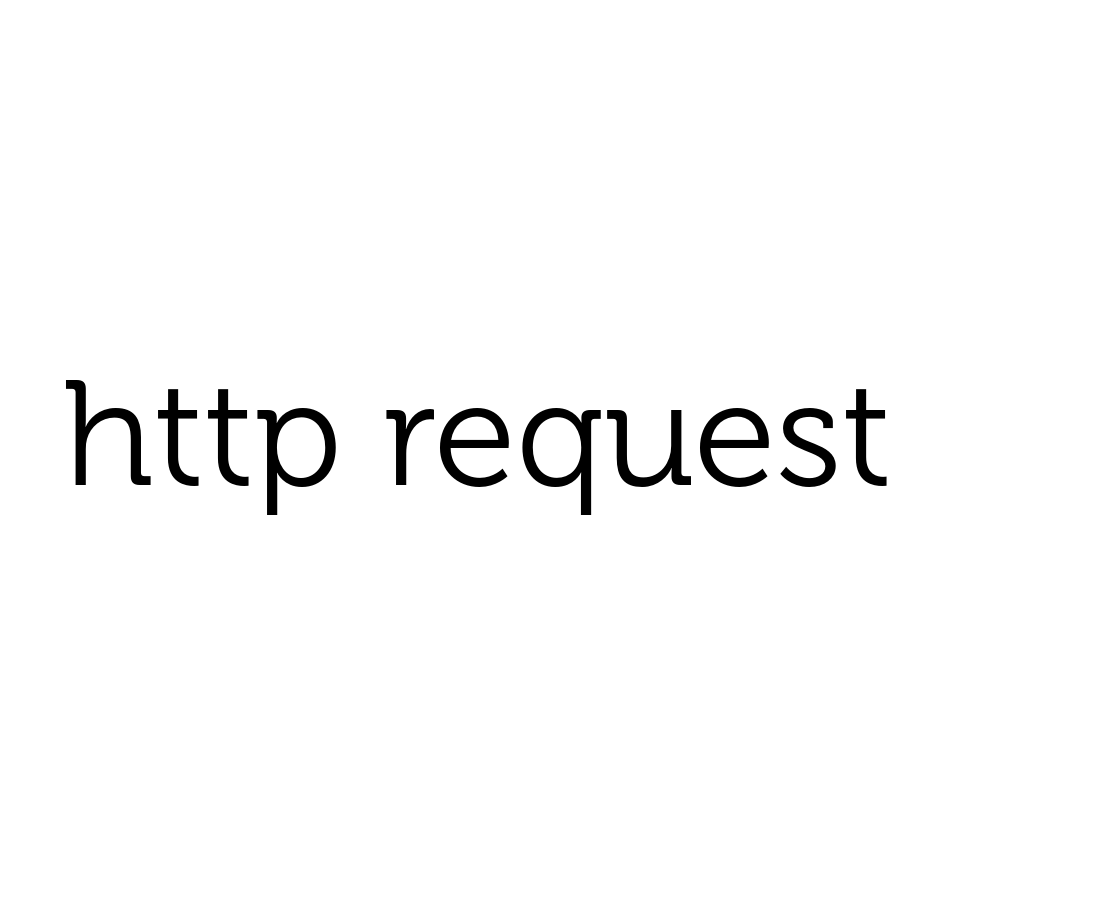 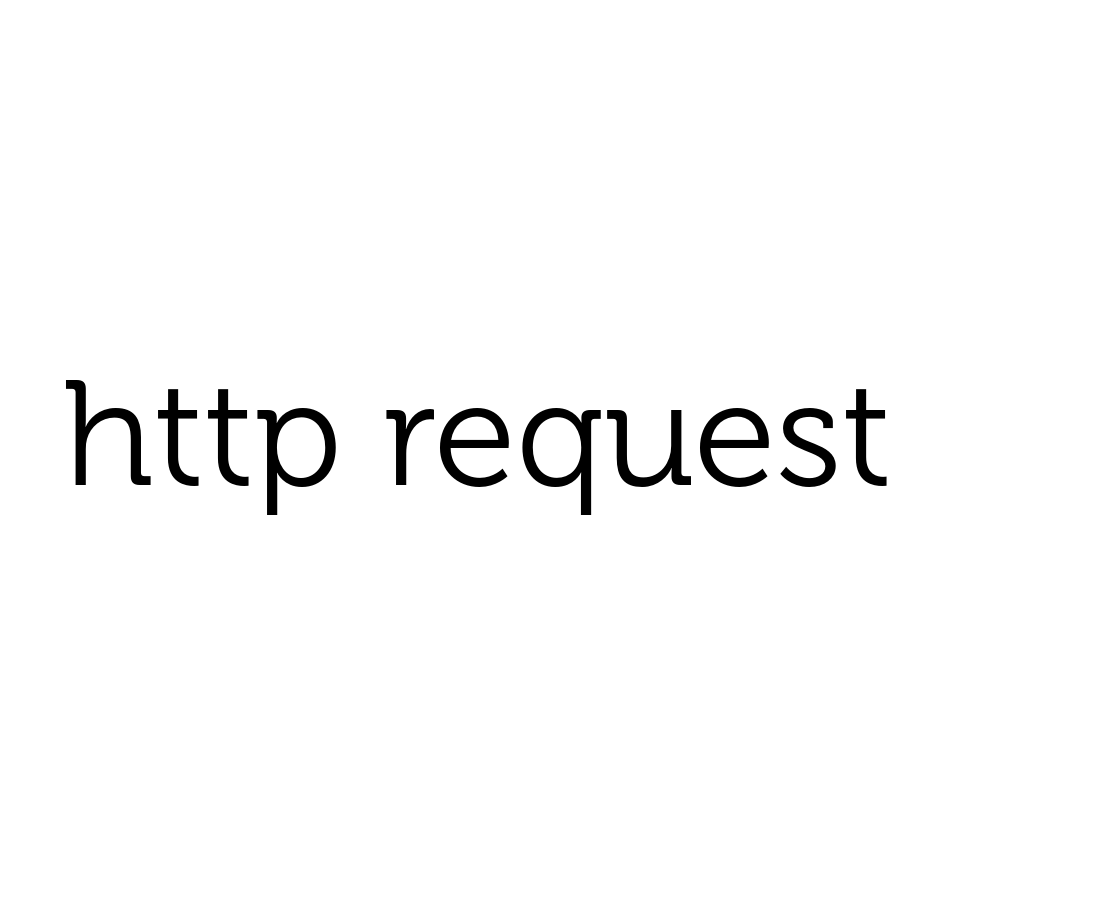 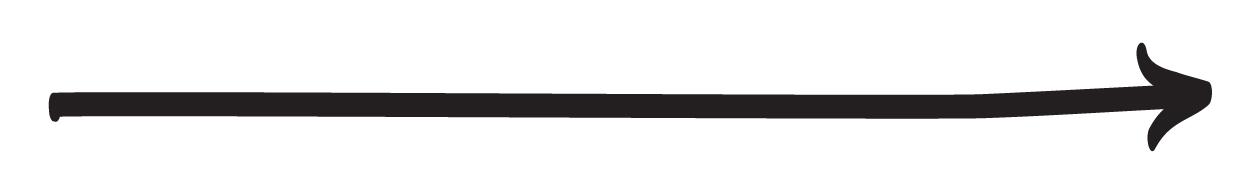 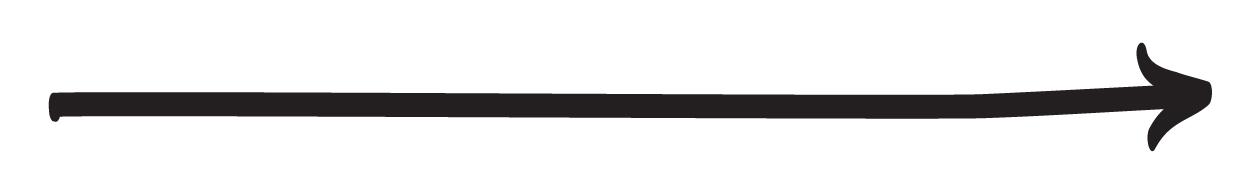 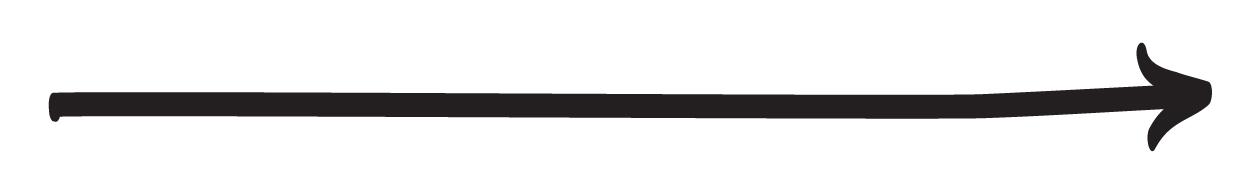 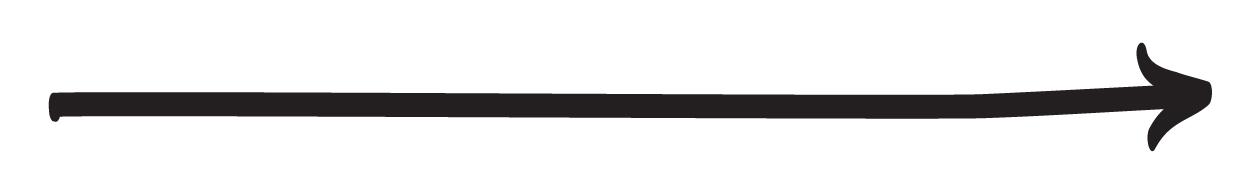 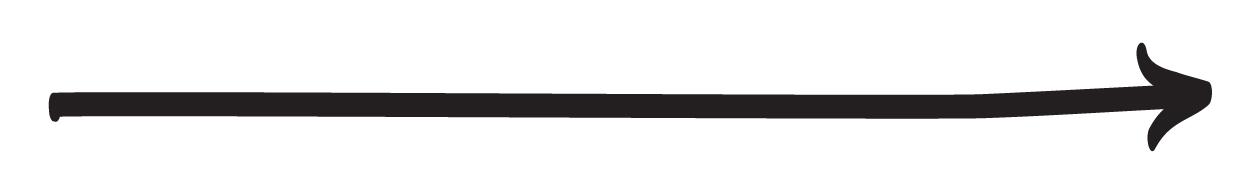 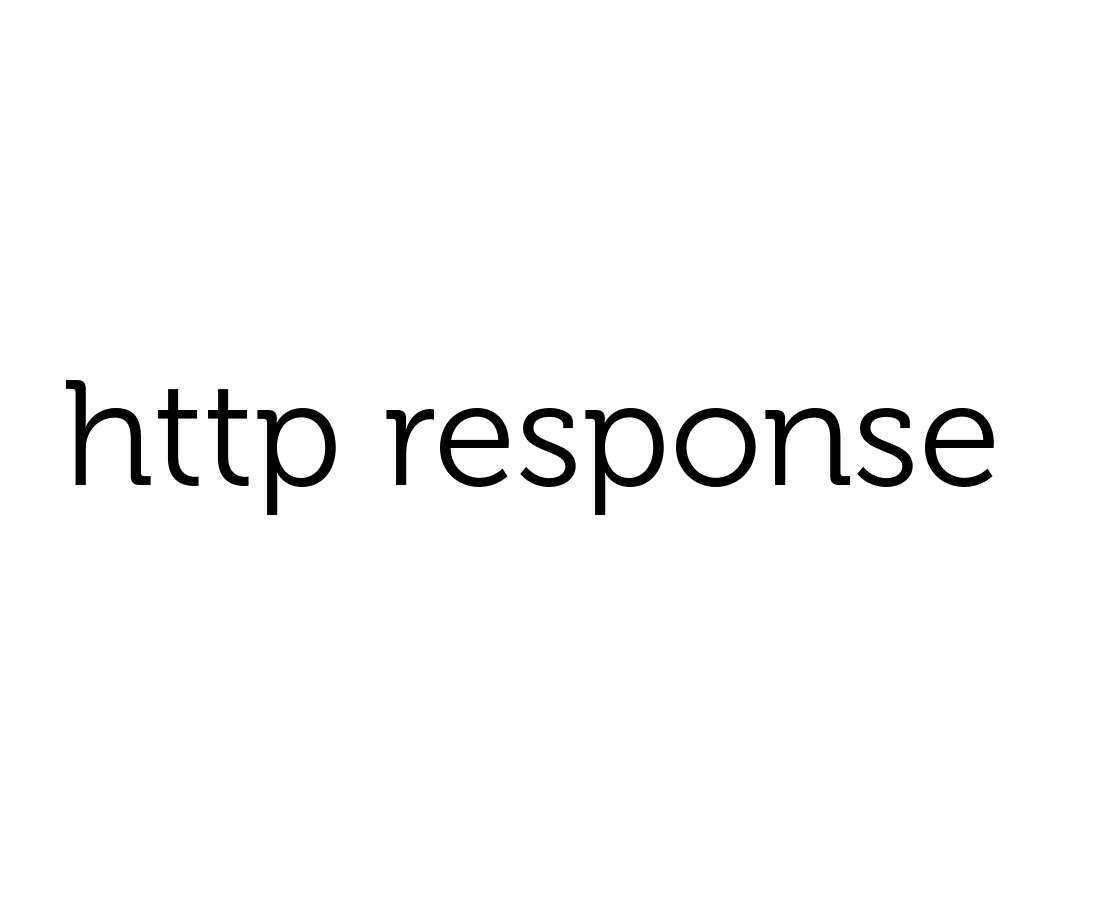 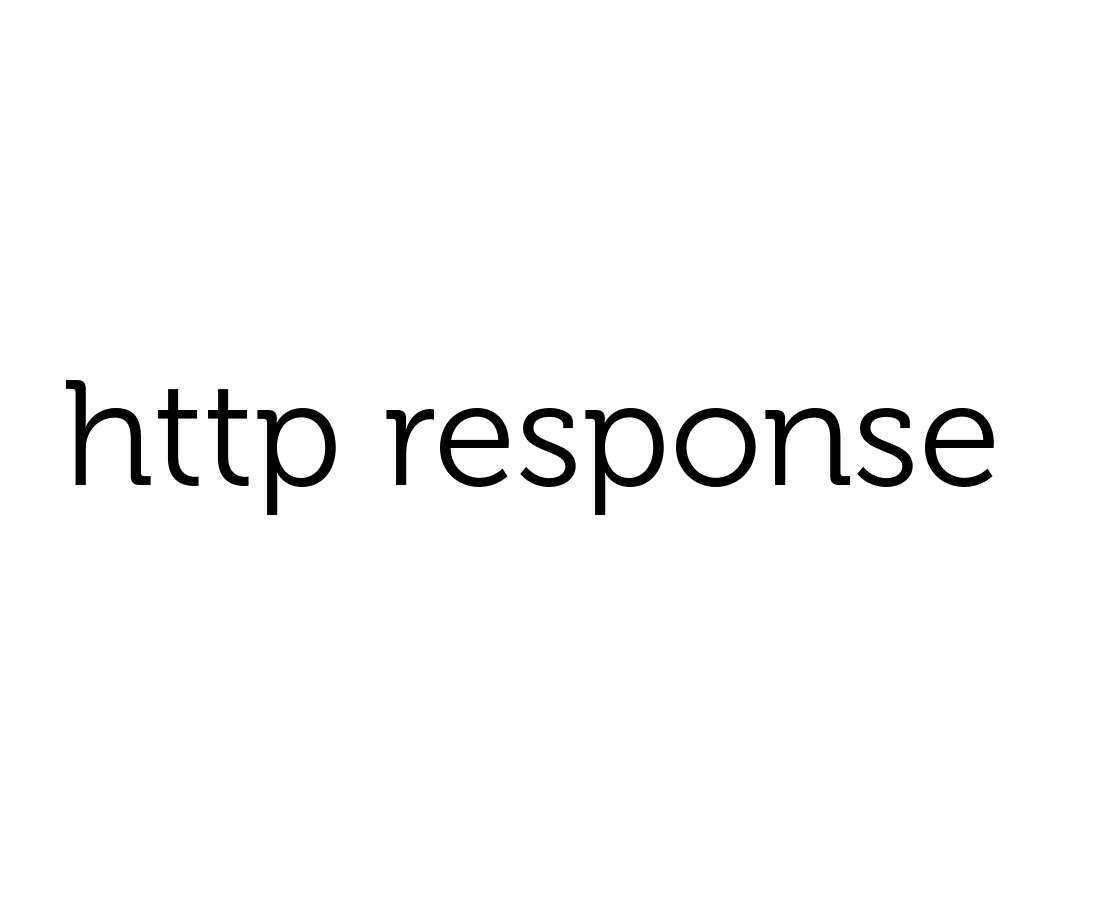 [Speaker Notes: Results are shared back to the broker]
HOW IT WORKS
Step 4: hook into your CI and CD
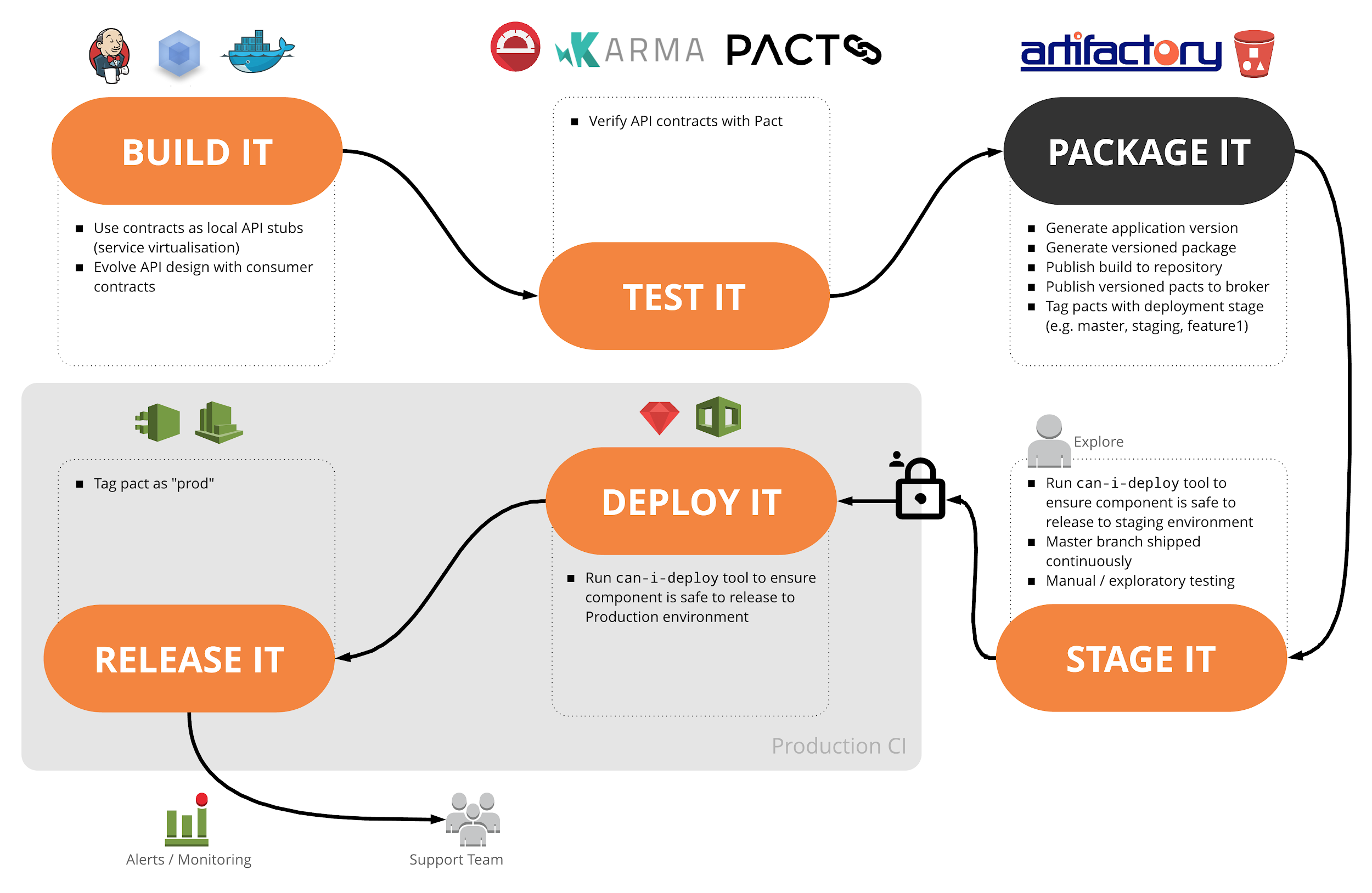 HOW IT WORKS
Step 4: hook into your CI and CD
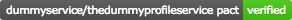 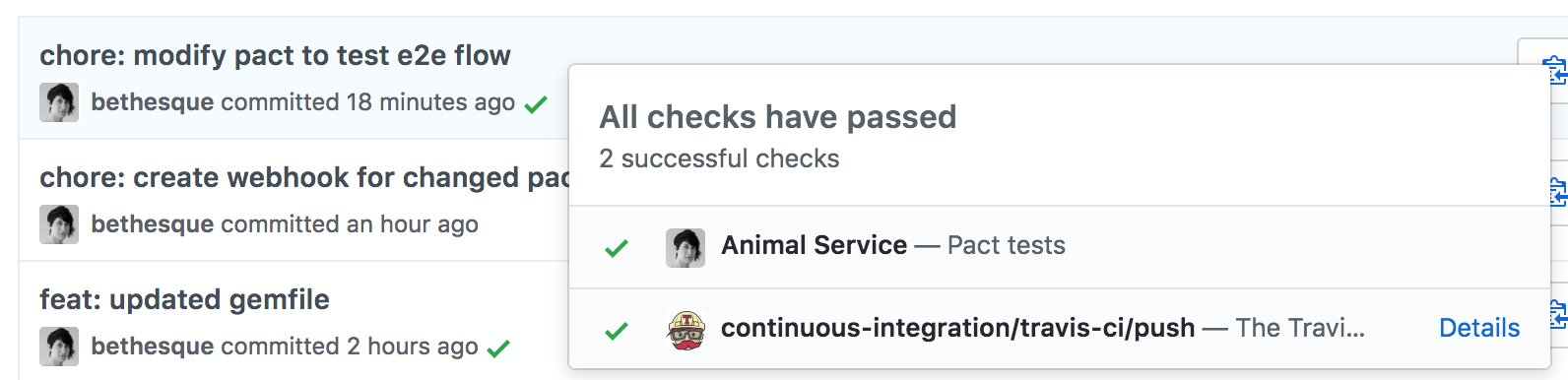 HOW IT WORKS
Step 4: hook into your CI and CD
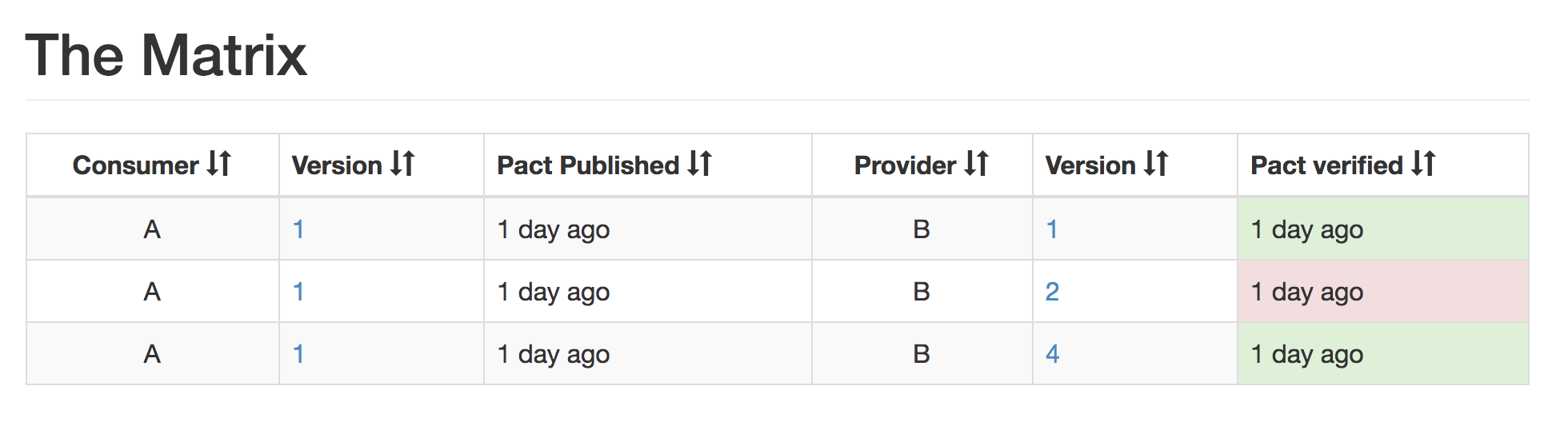 $ pact-broker can-i-deploy 
--app A --version 1
                    --to prod
DEMO
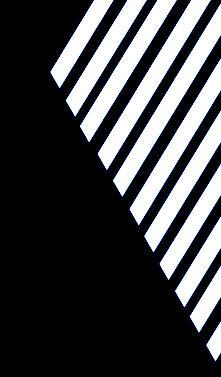 DEMO

Use case: React Product Catalog
Consumer pact workflow
Update /product/:id endpoint test
Show how consumers can work independently
Publish
Verification Results
Provider workflow
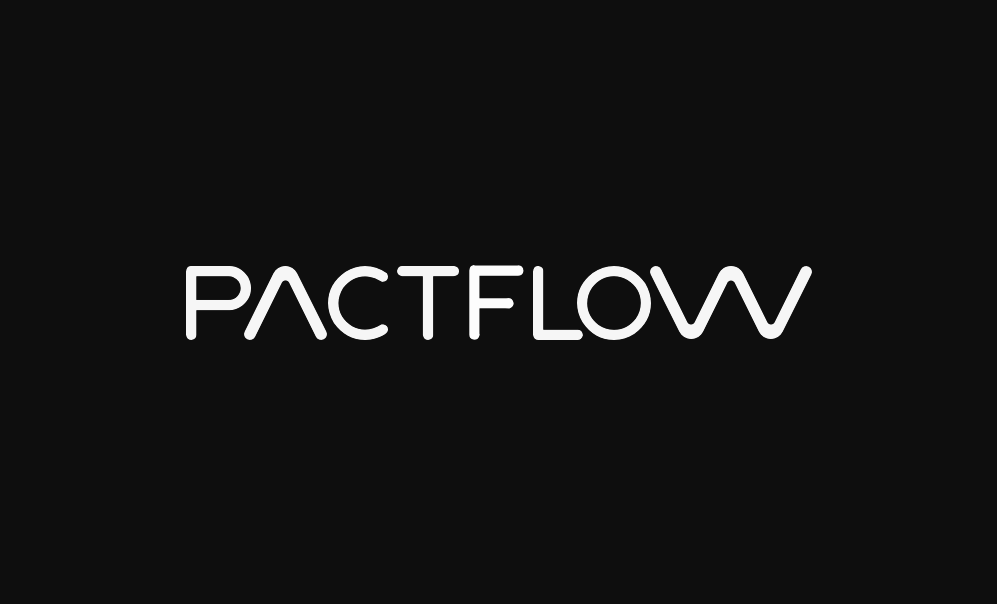 Brought to you by
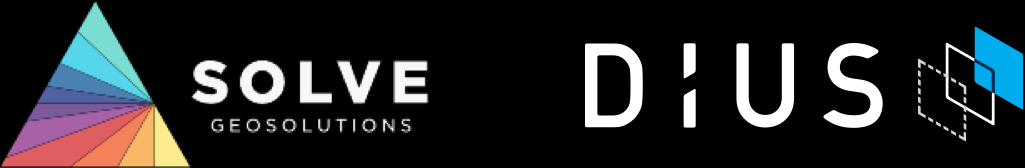 DEMO: PRODUCT  CATALOG
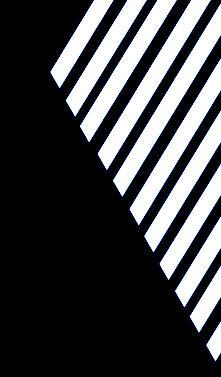 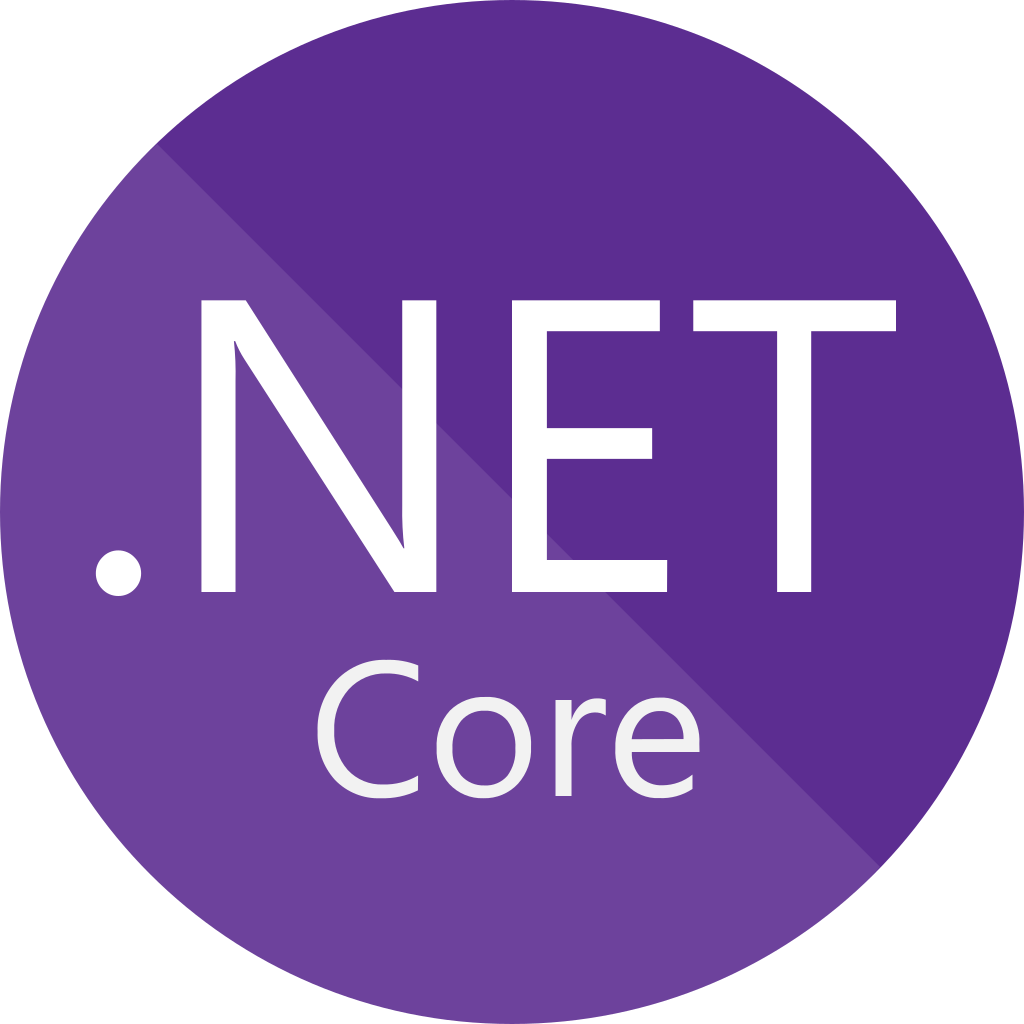 Product Consumer
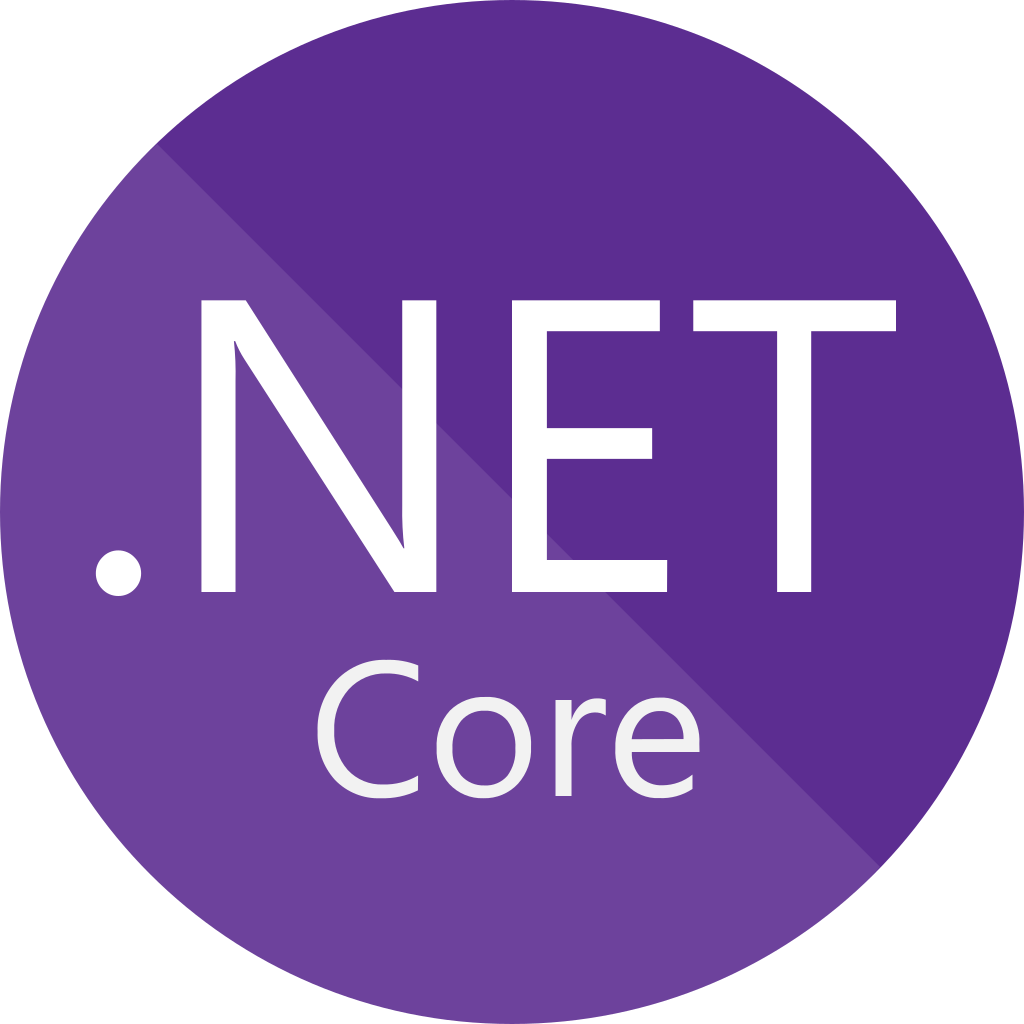 JSON/HTTP
Product API
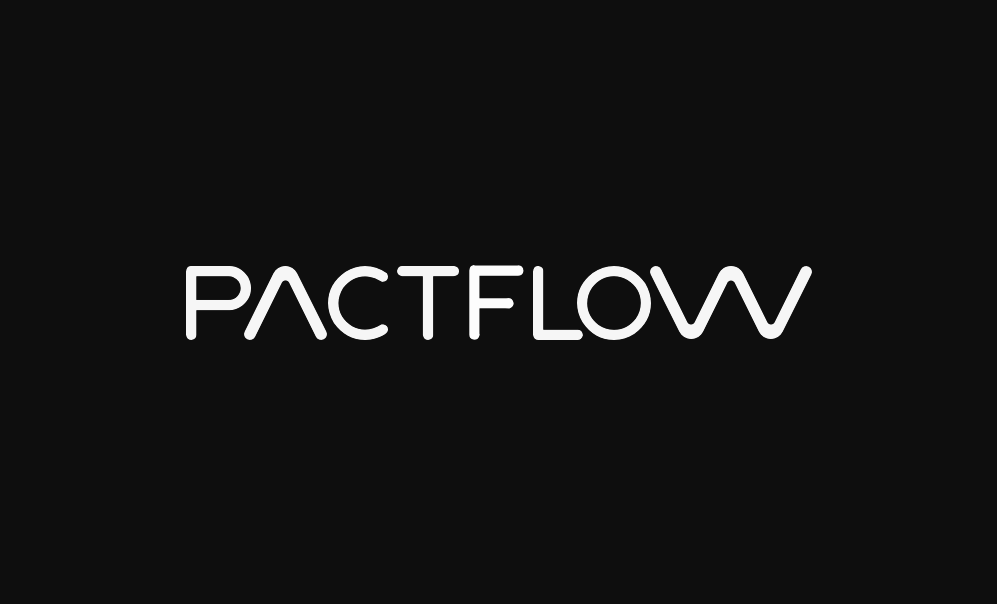 Brought to you by
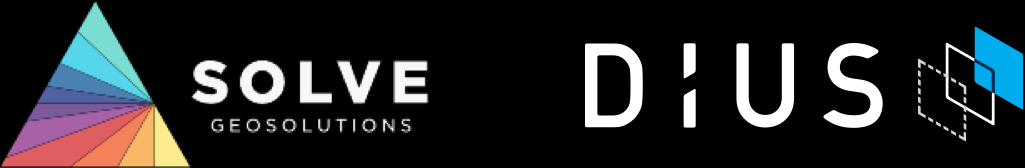 DEMO: PRODUCT  CATALOG
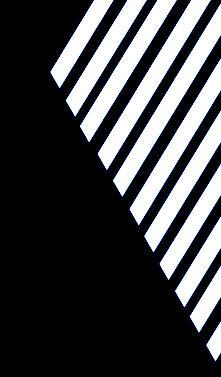 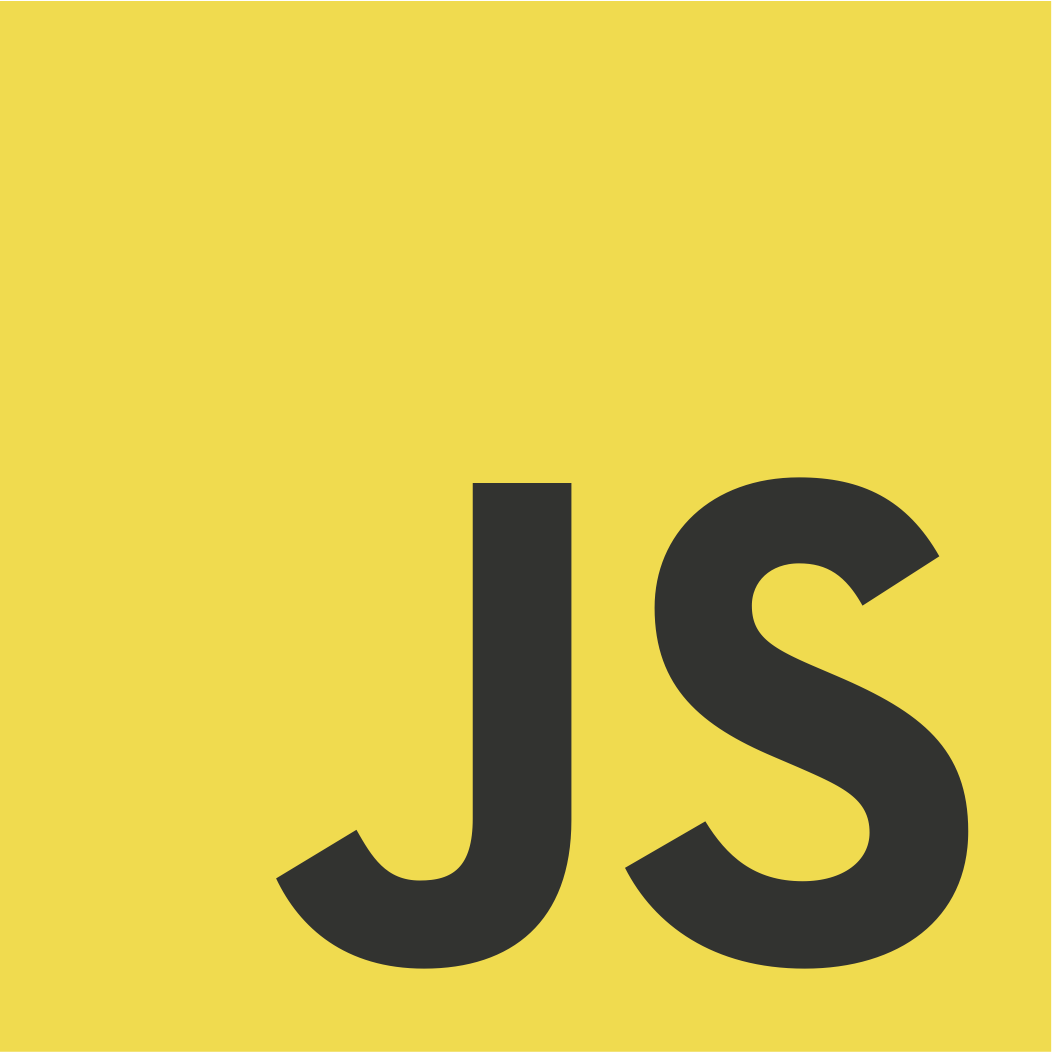 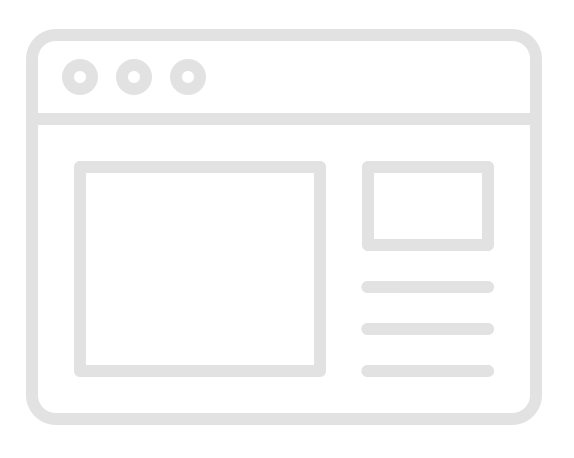 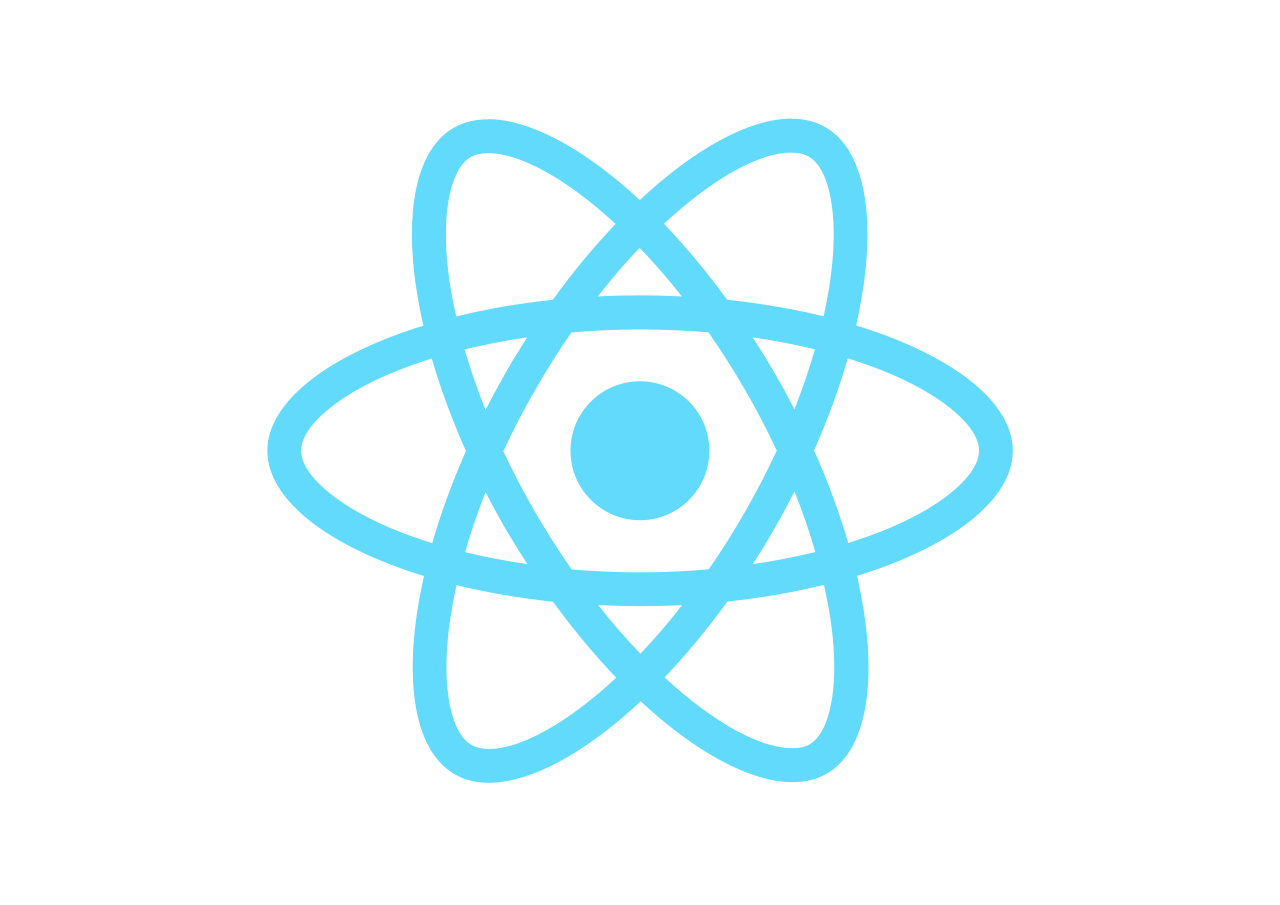 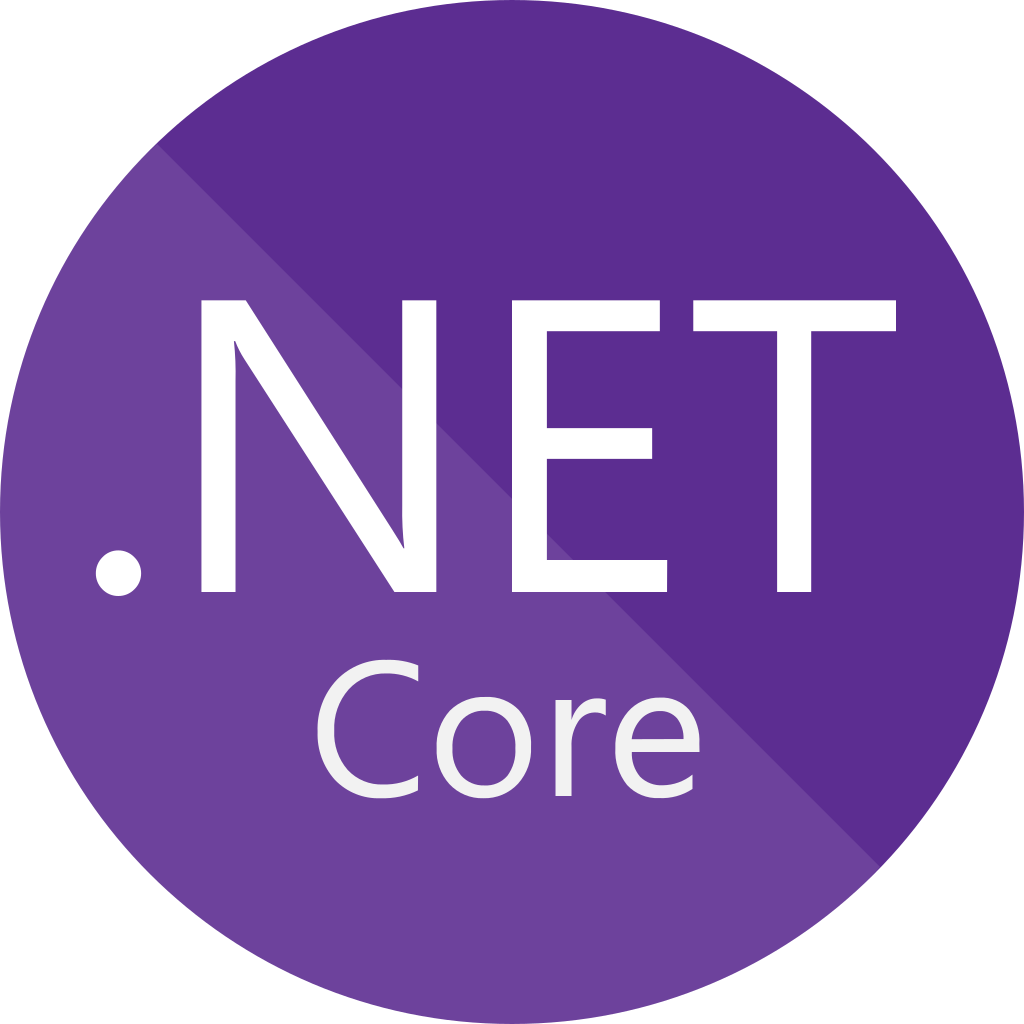 JSON/HTTP
Product API
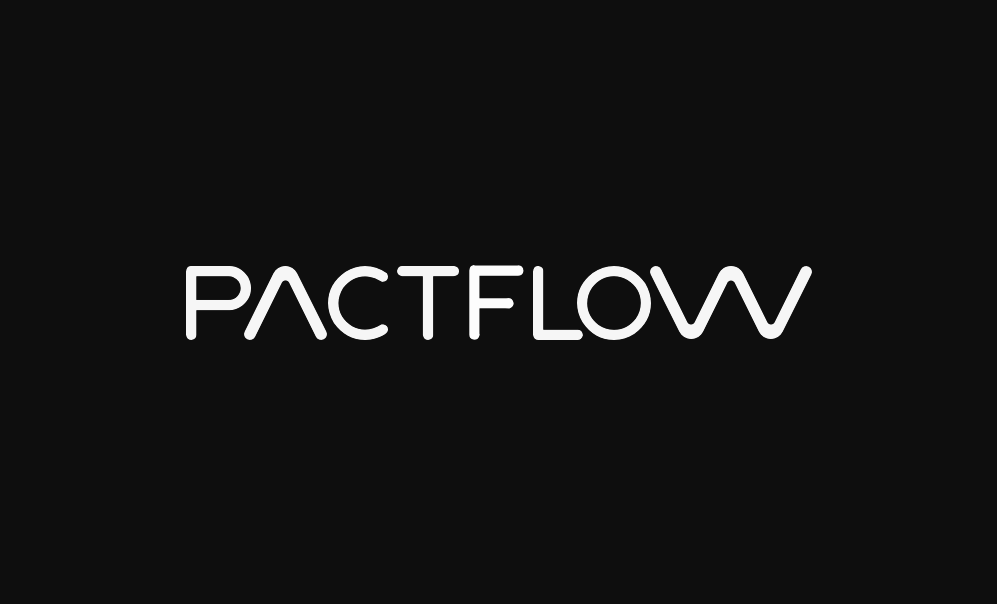 Brought to you by
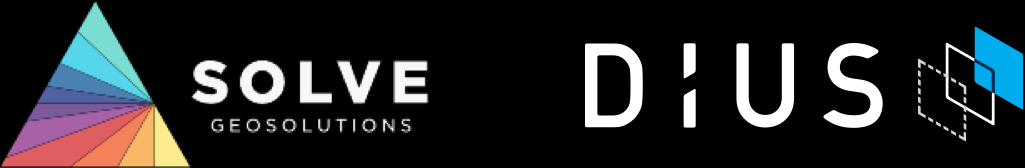 DEMO: PRODUCT  CATALOG
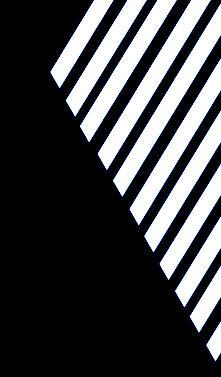 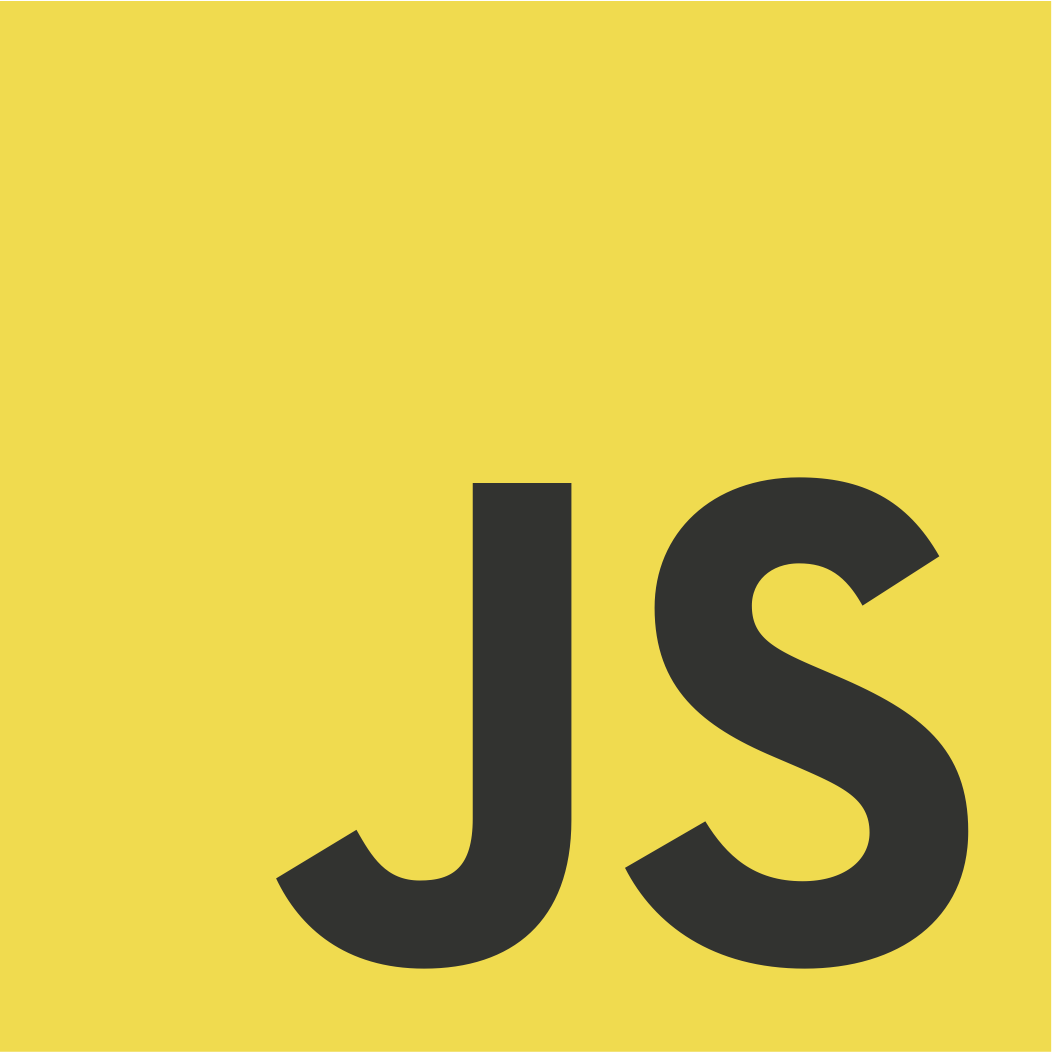 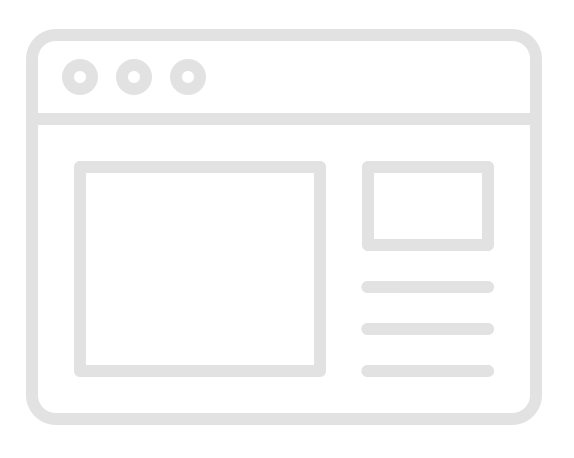 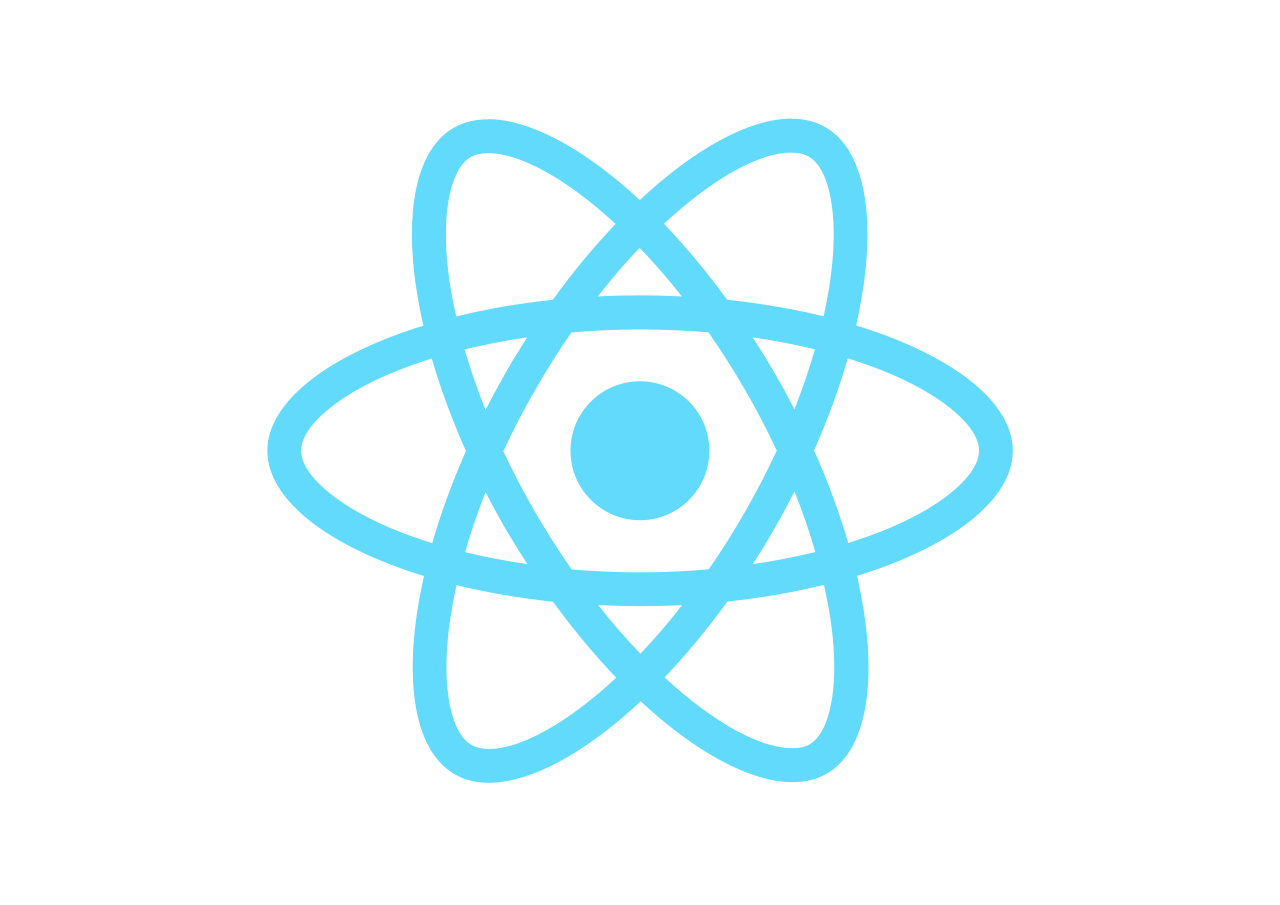 JSON/HTTP
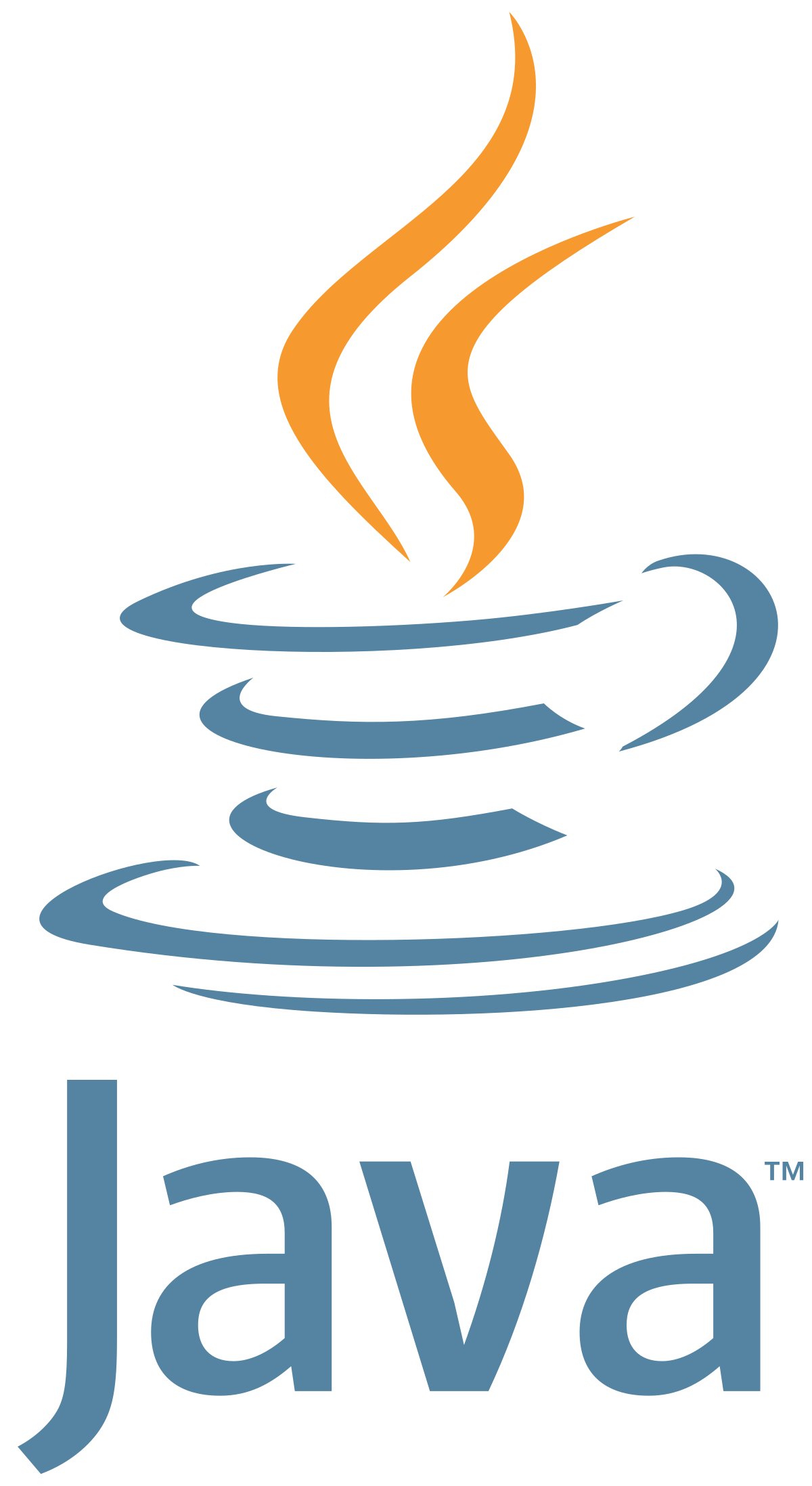 Product API
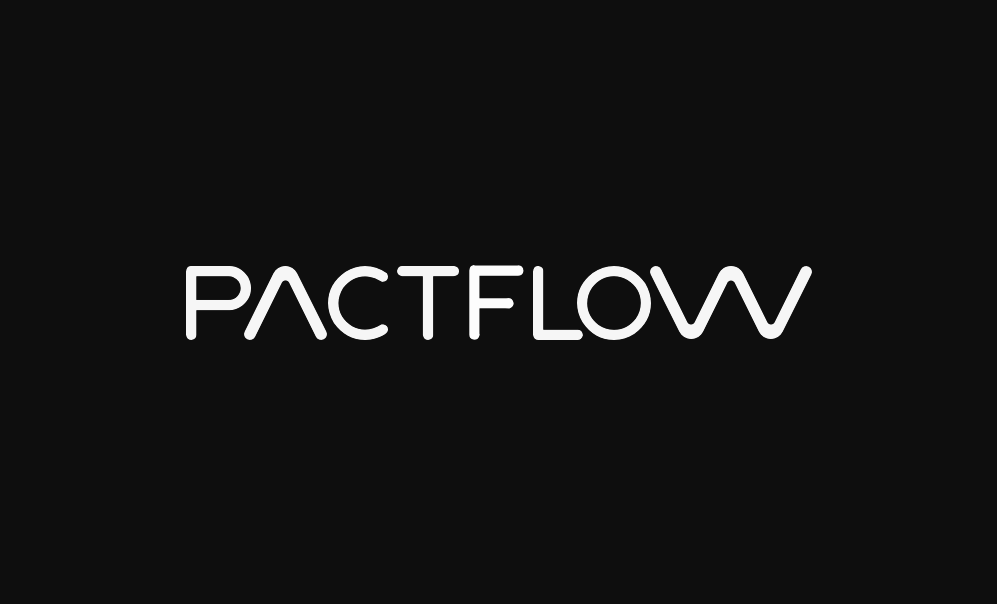 Brought to you by
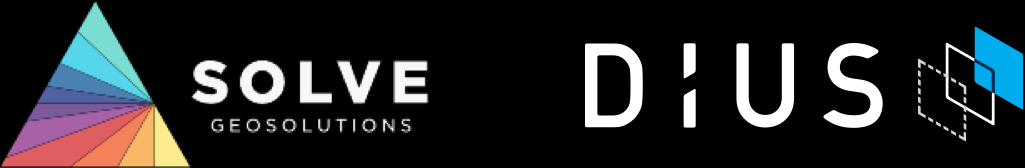 DEMO: PRODUCT  CATALOG
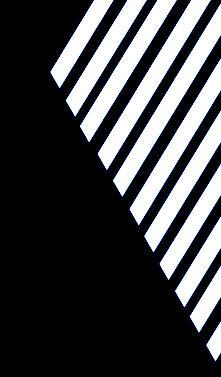 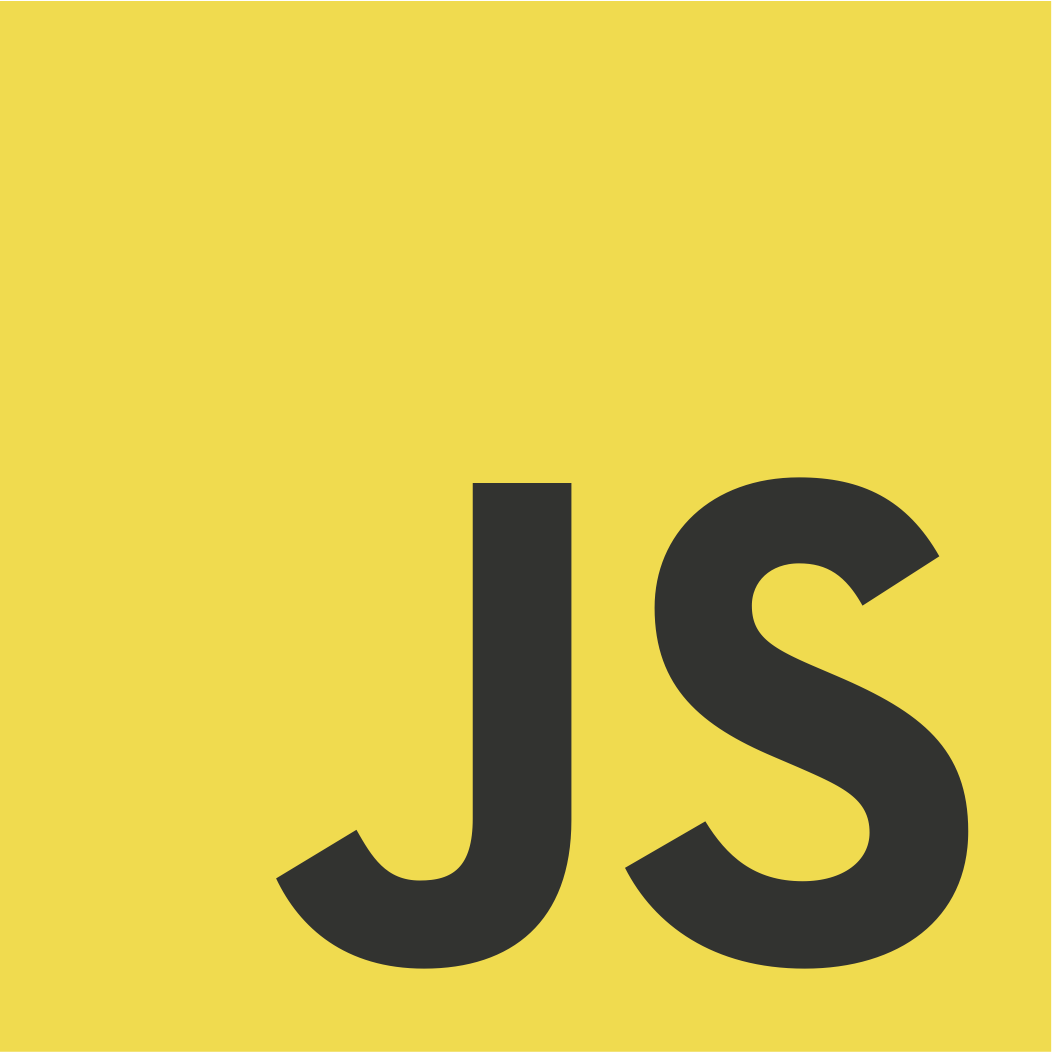 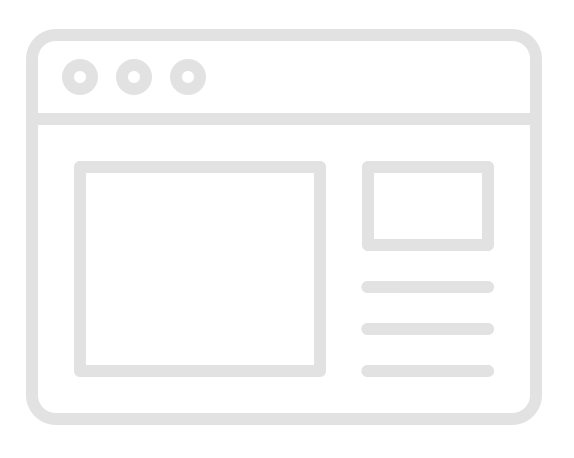 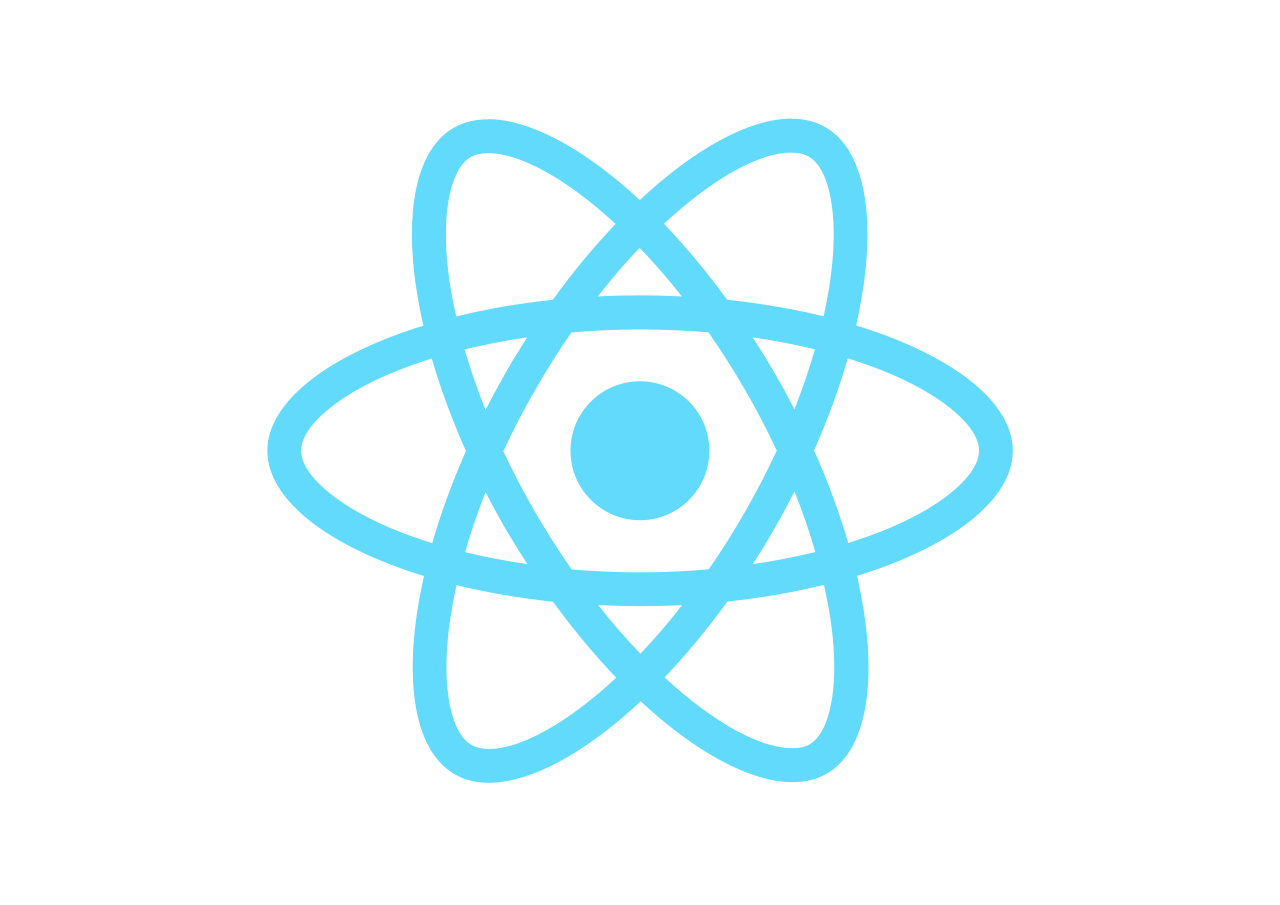 JSON/HTTP
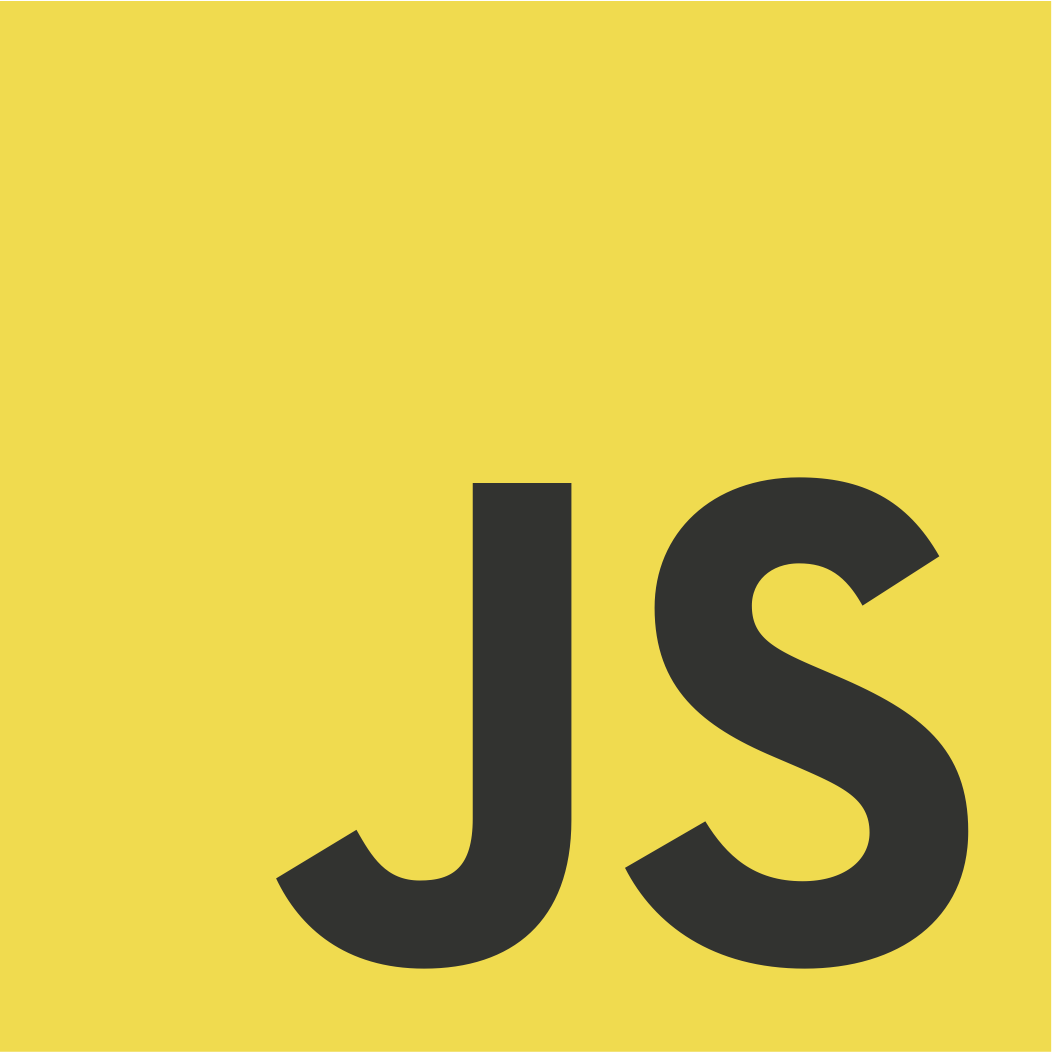 Product API
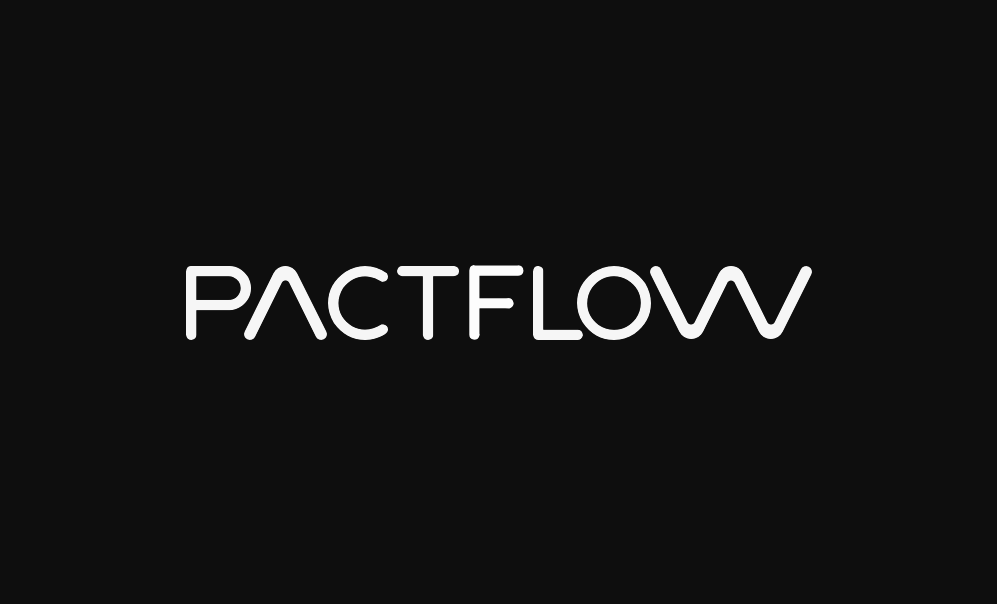 Brought to you by
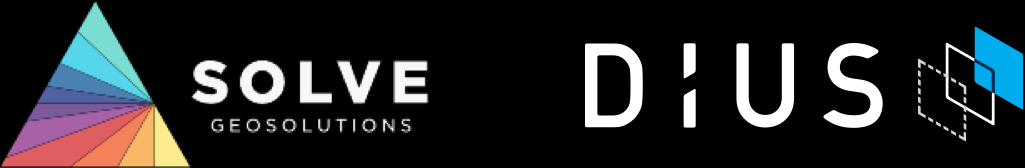 DEMO
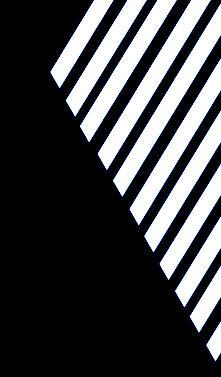 DEMO

Use case: Kafka
Consumer pact workflow
Add new /products endpoint test
Show how consumers can work independently
Publish
Verification Results
Provider workflow
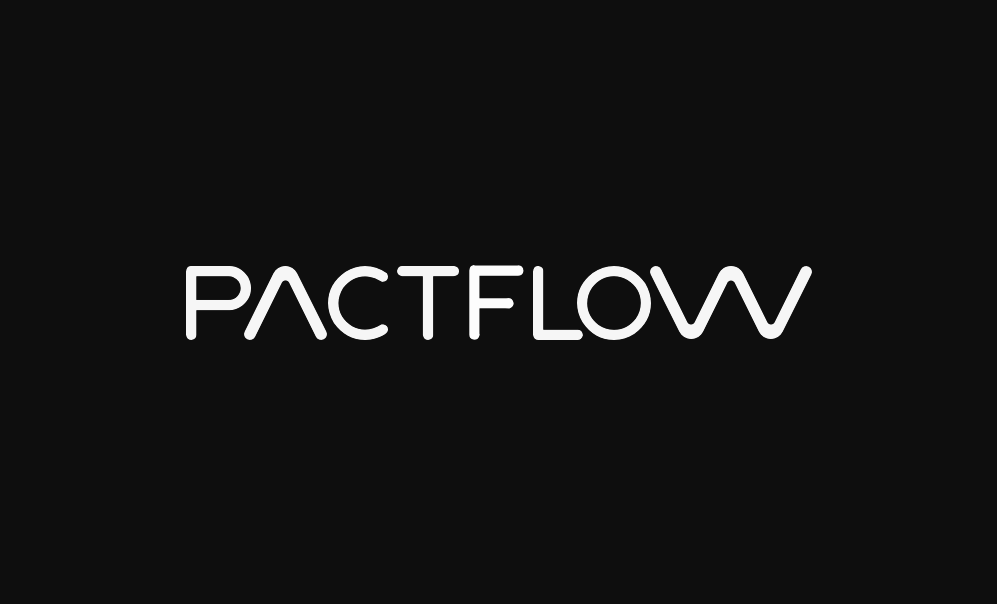 Brought to you by
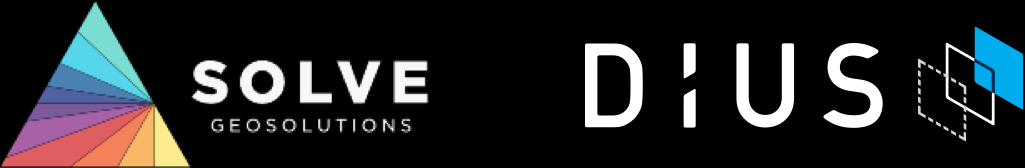 DEMO: KAFKA
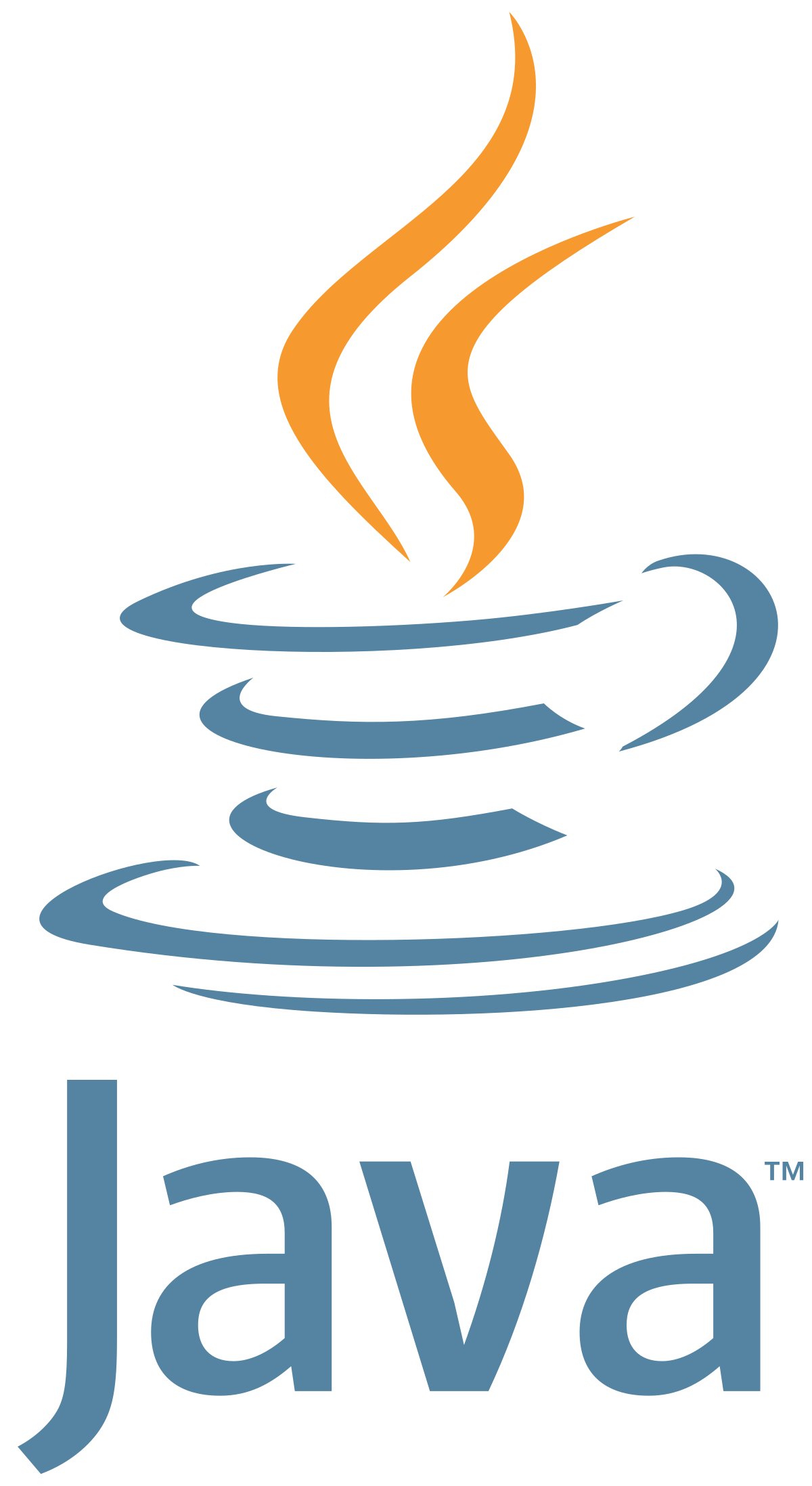 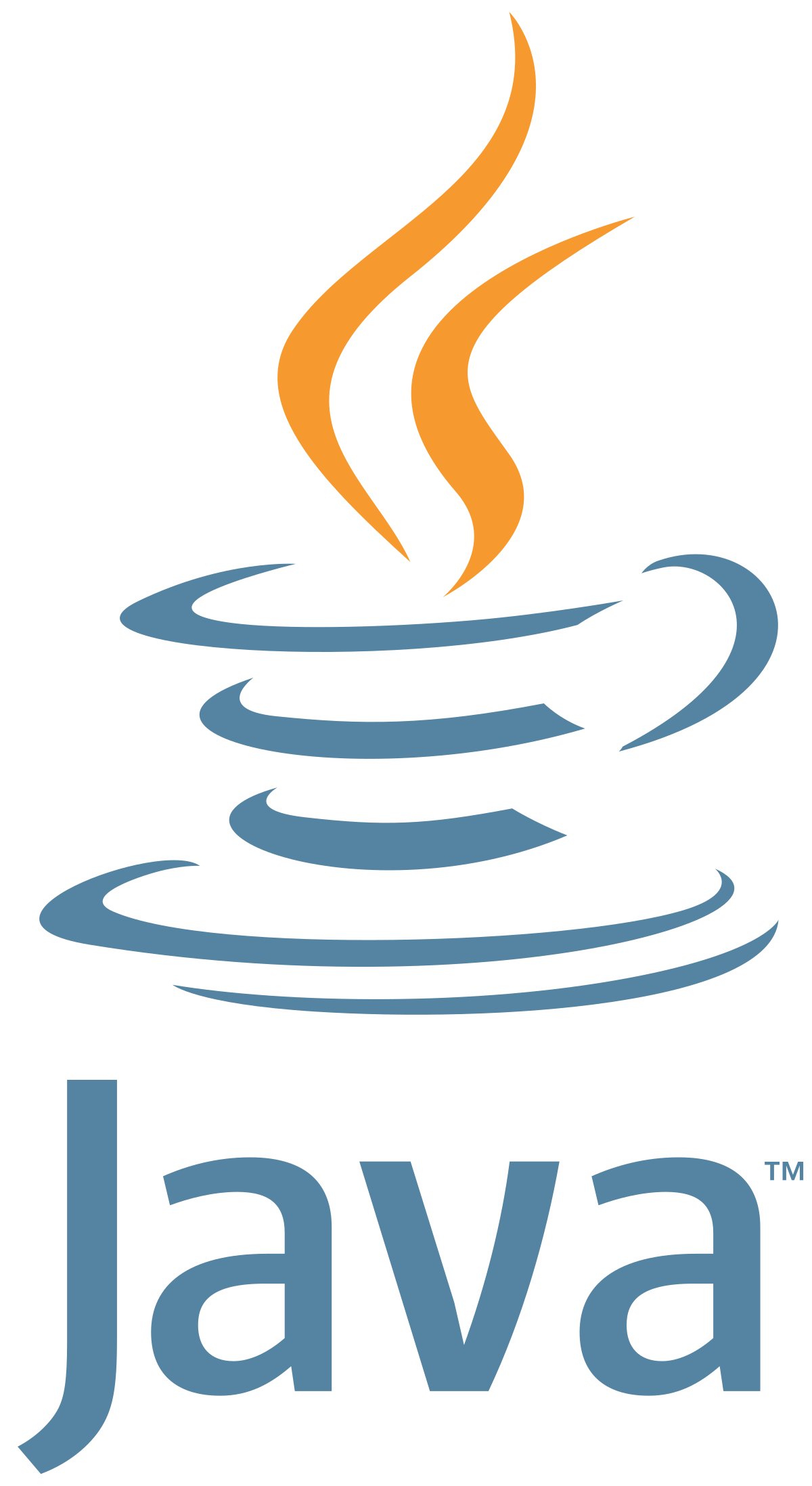 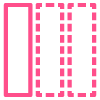 Consumer X
Producer A
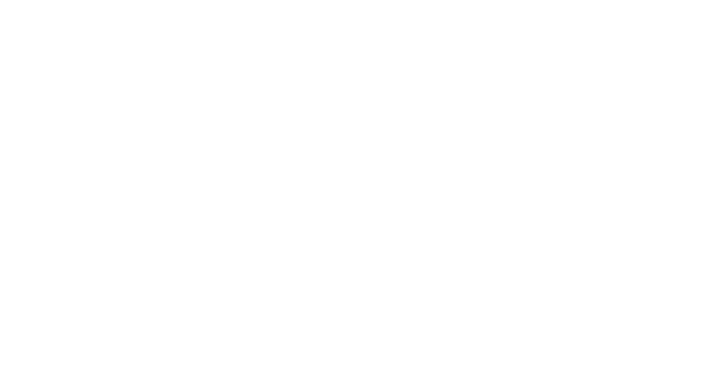 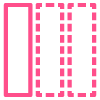 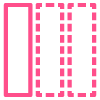 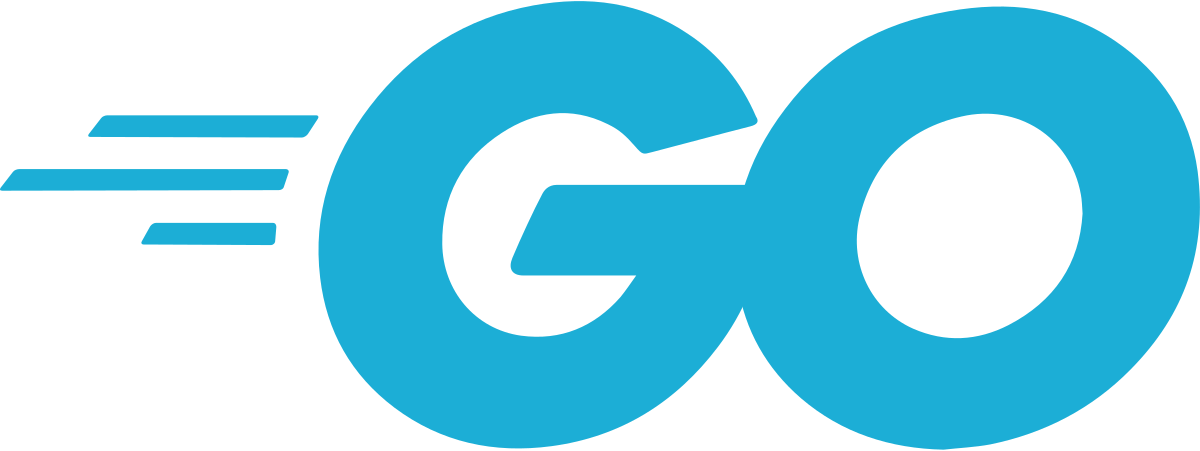 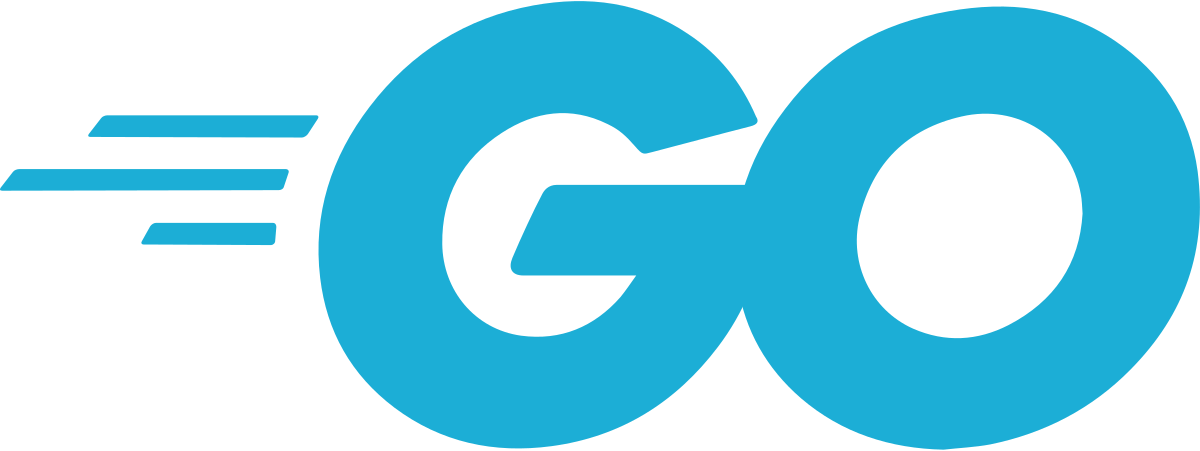 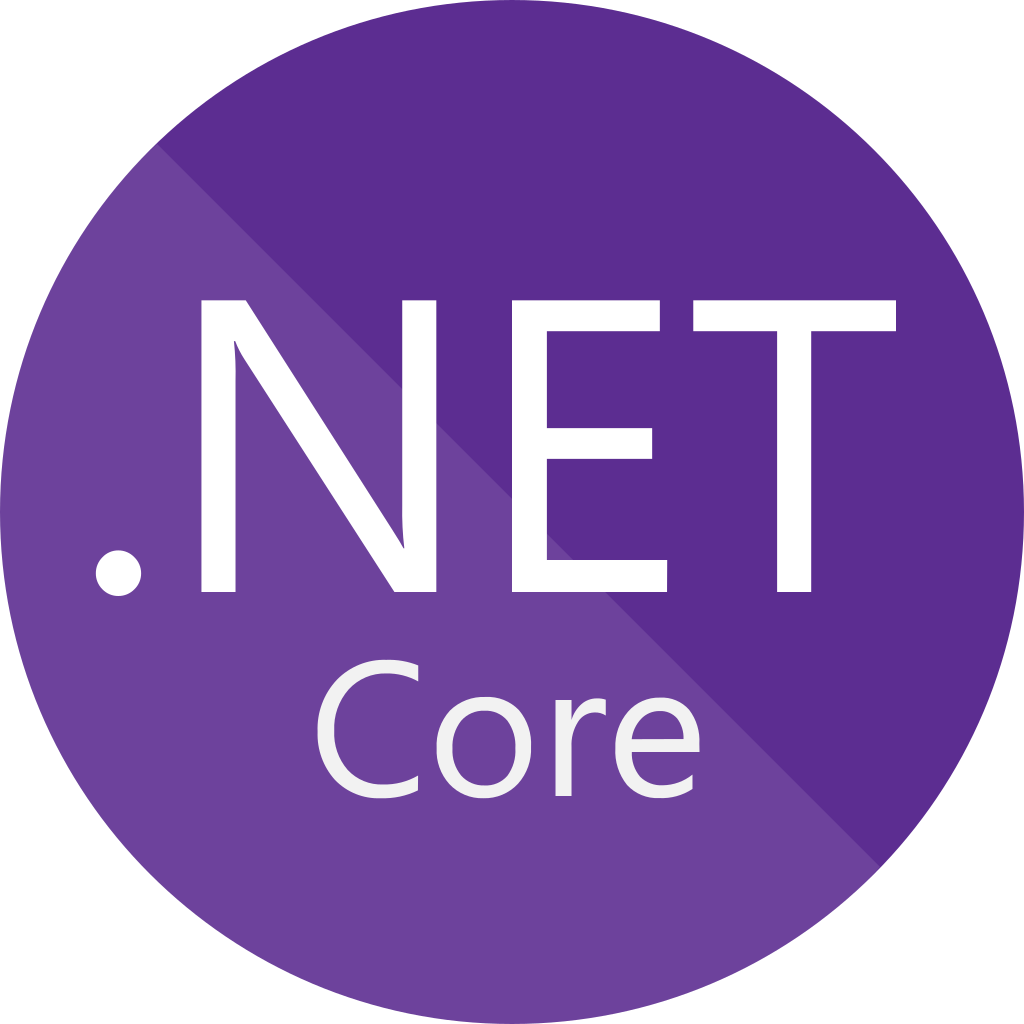 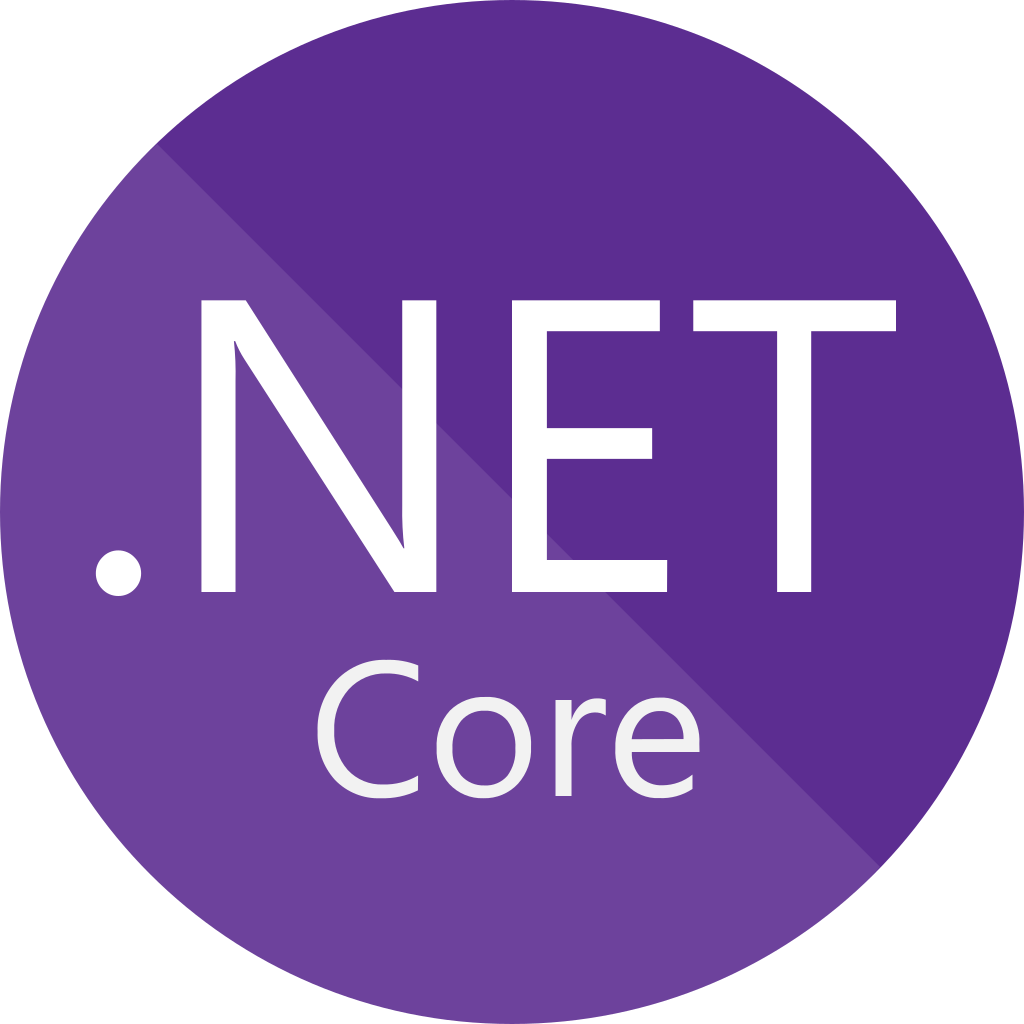 Consumer Y
Producer B
Producer C
Consumer Z
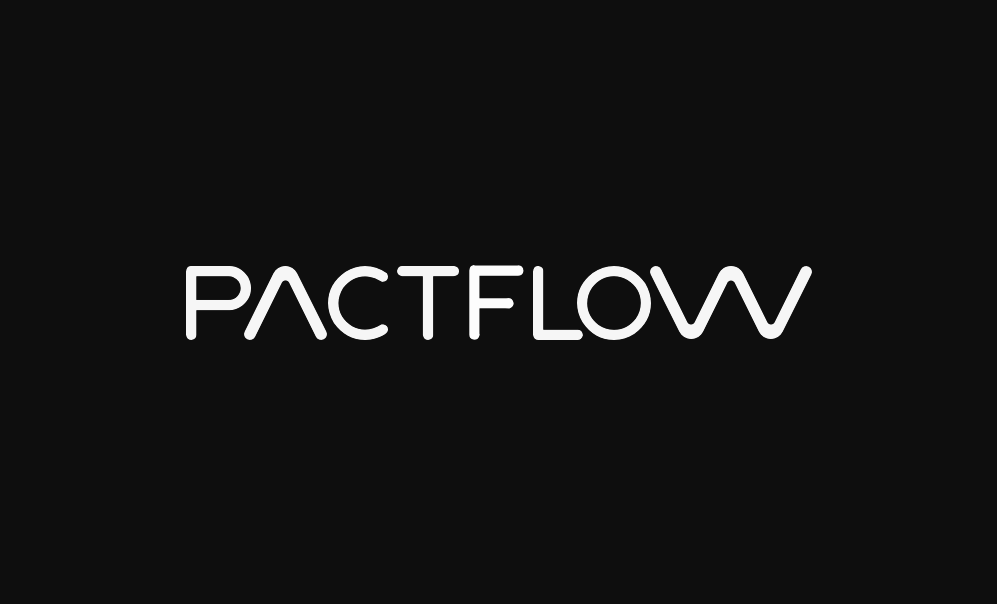 Brought to you by
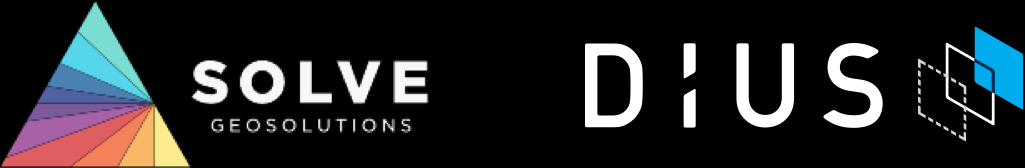 DEMO: KAFKA
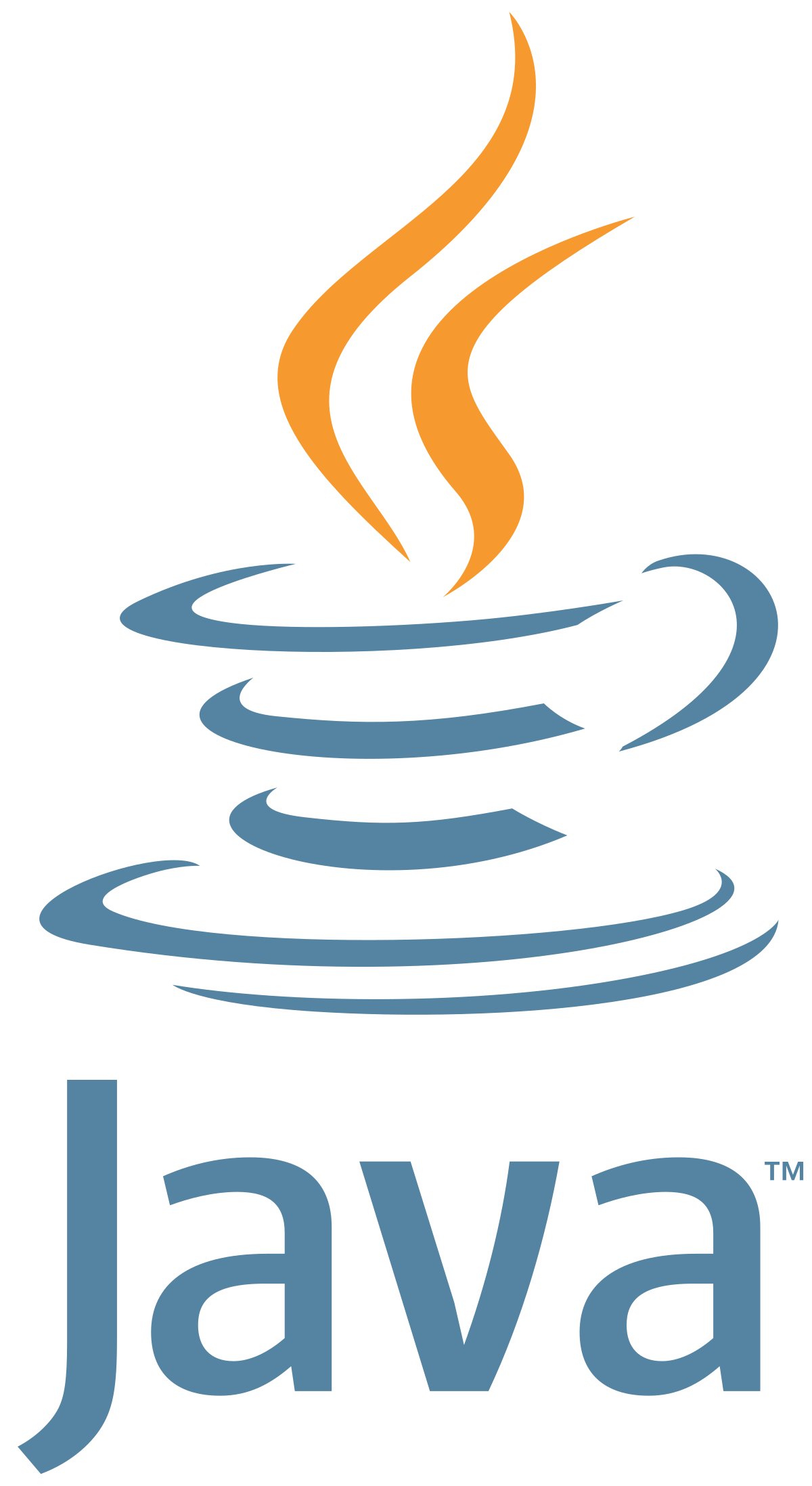 Event API
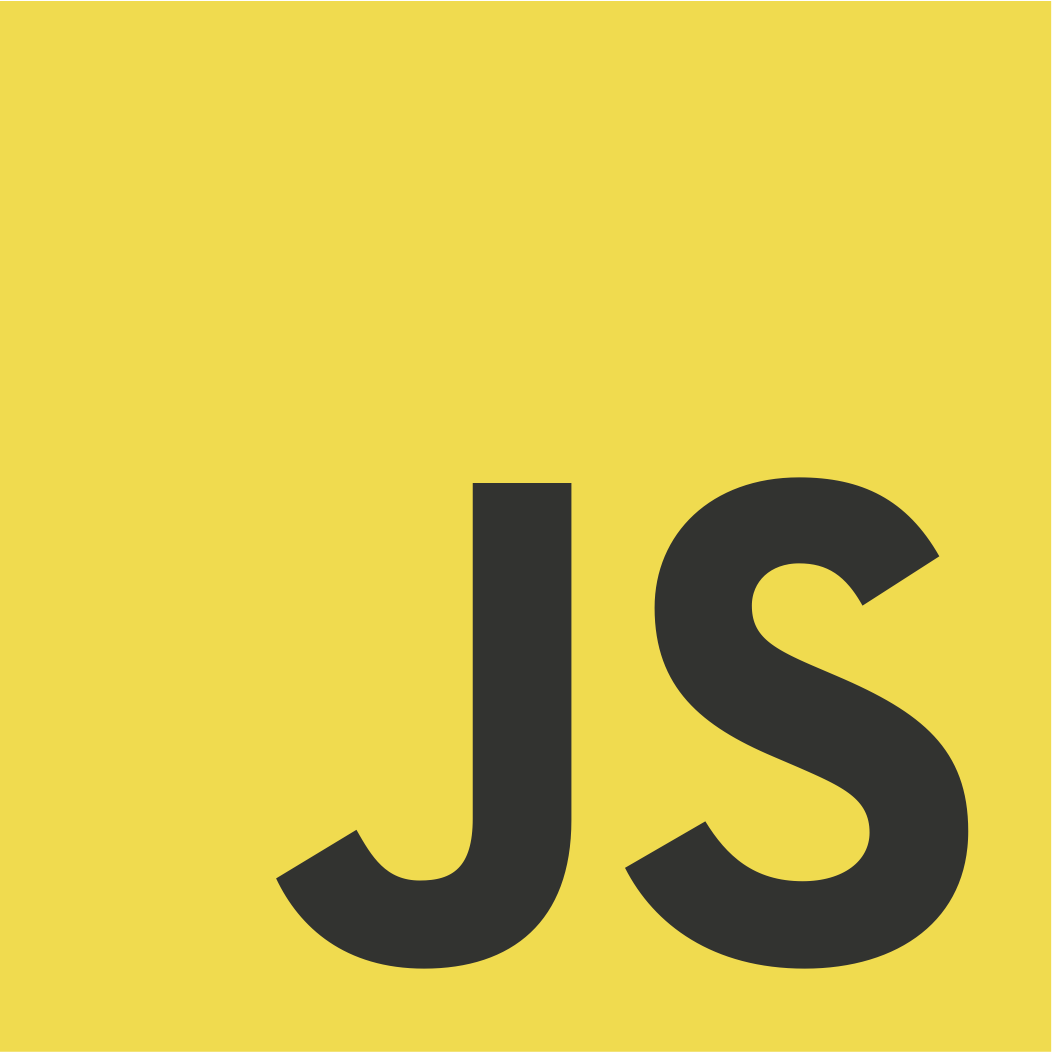 Pact
Pact
Product API
REST APIs
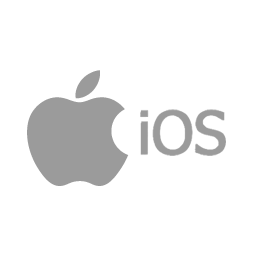 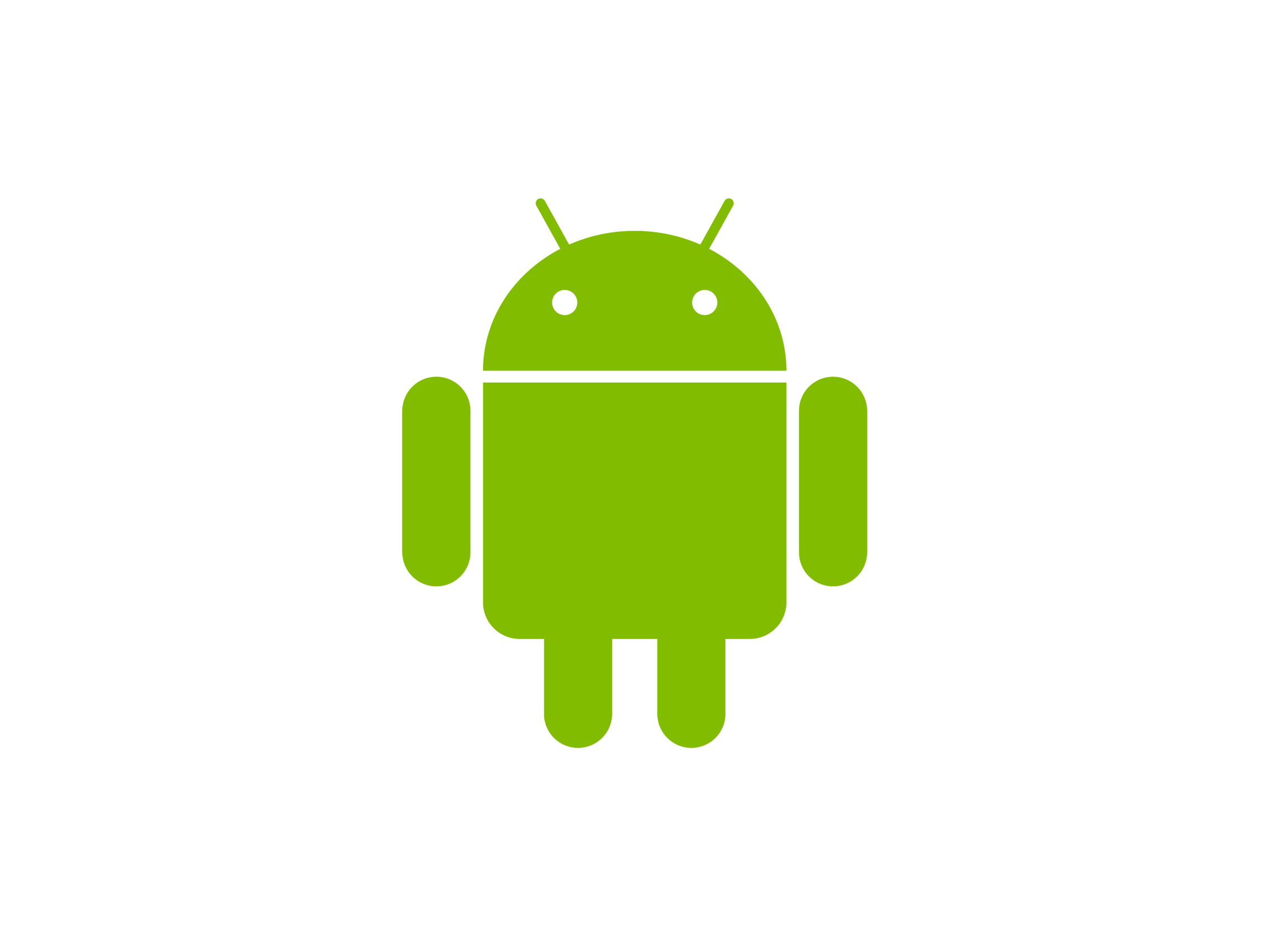 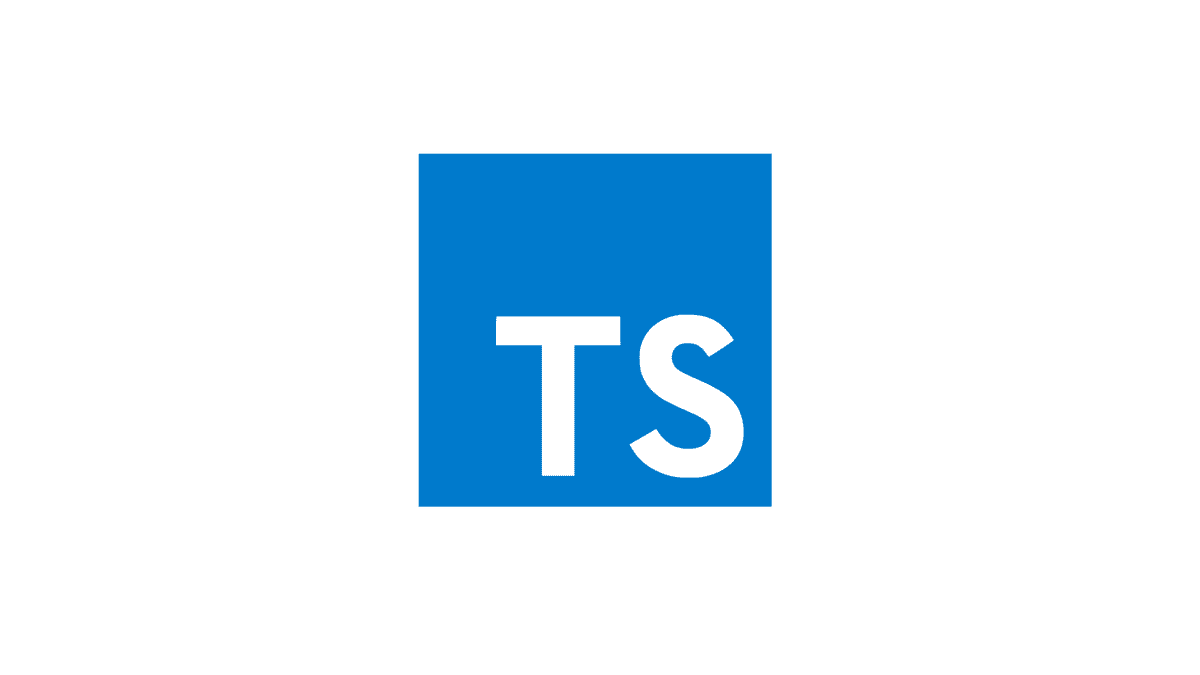 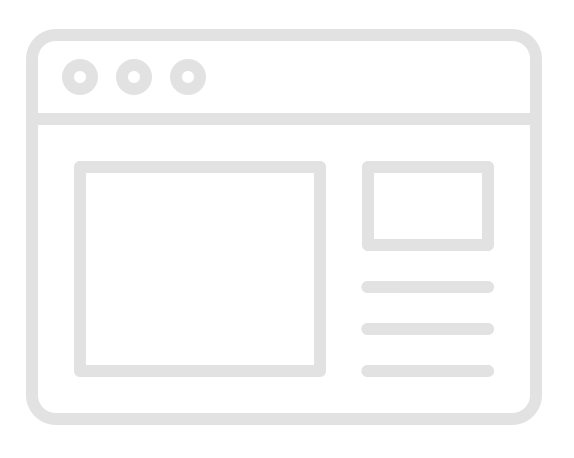 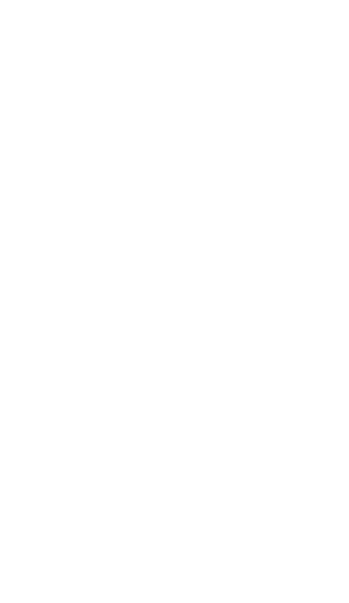 GraphQL/HTTP
JSON/HTTP
JSON/HTTP
API Gateway / BFF
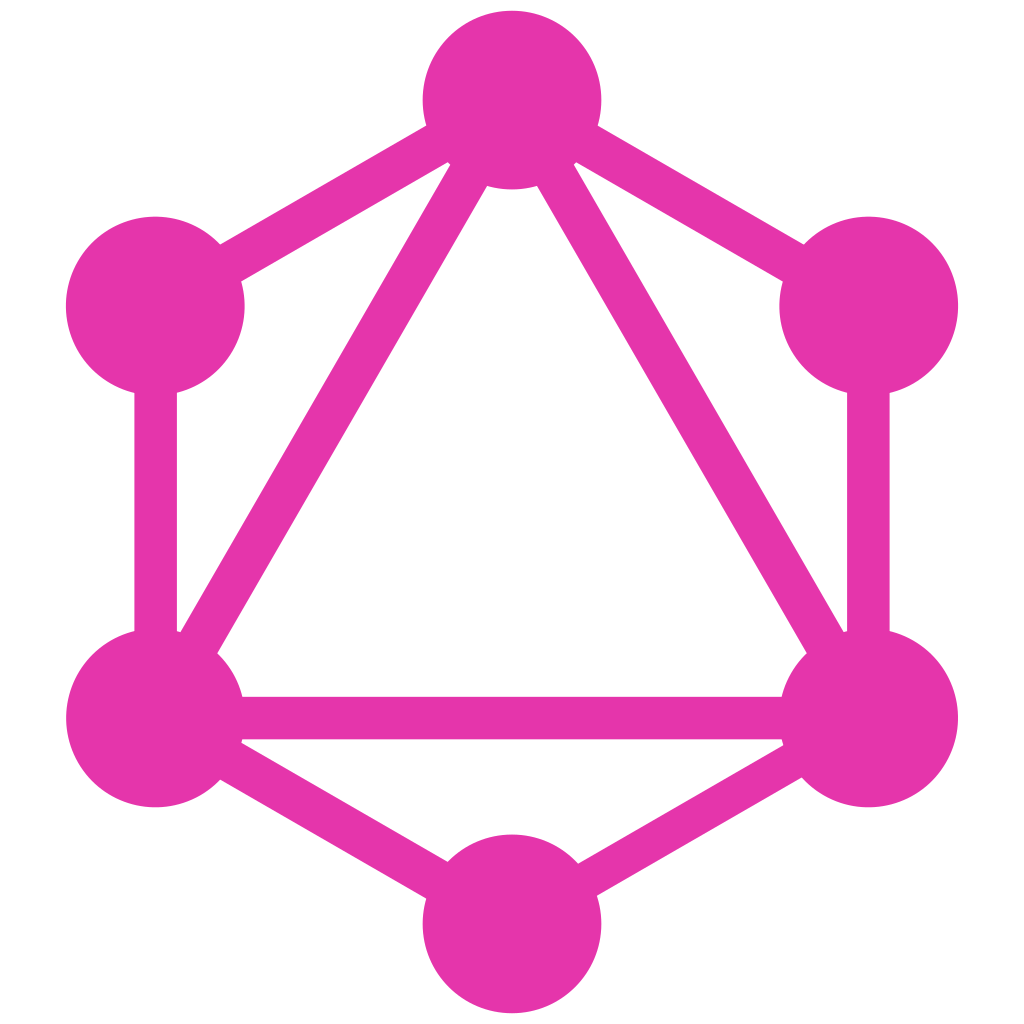 JSON/HTTP
JSON/HTTP
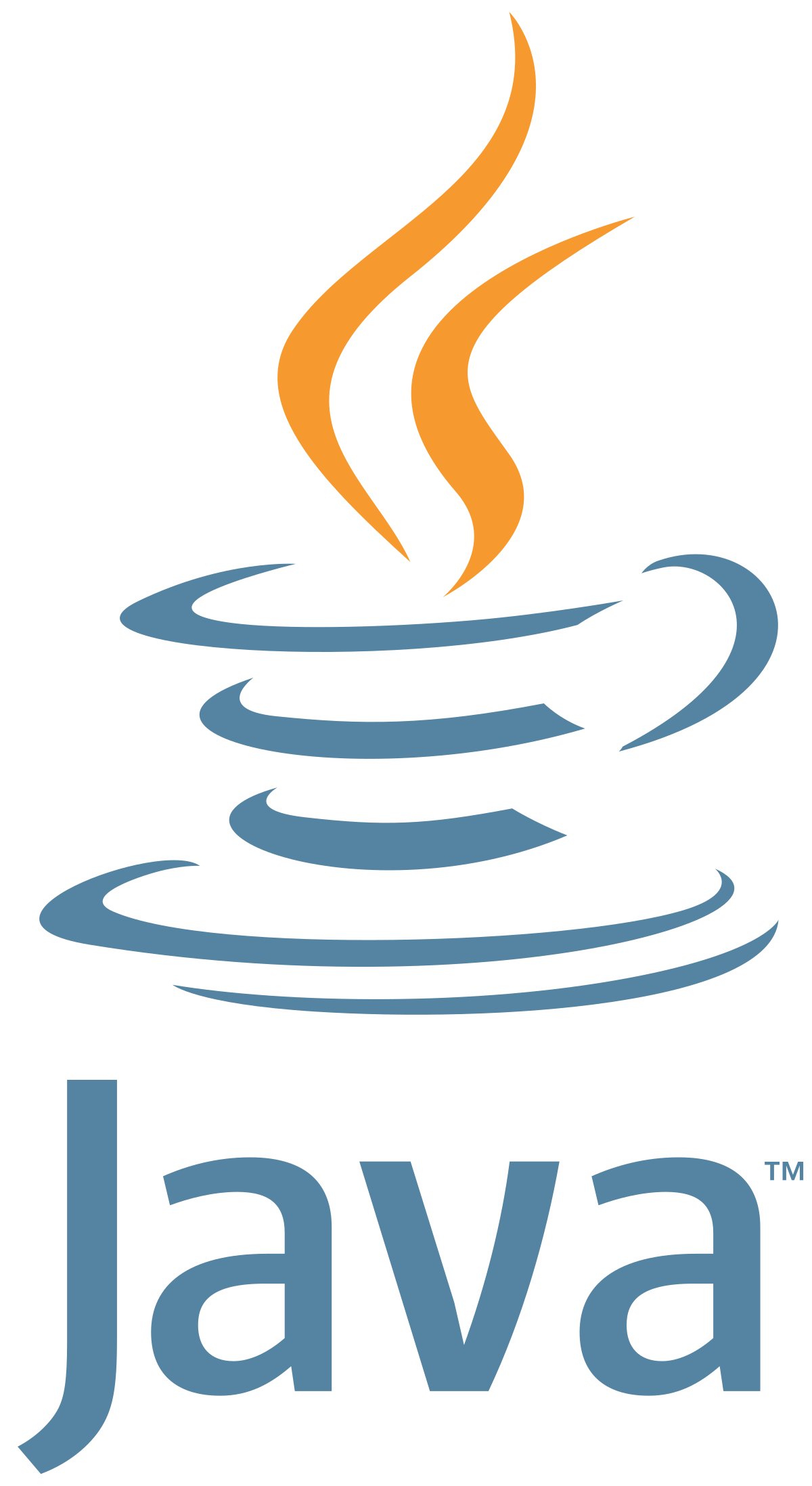 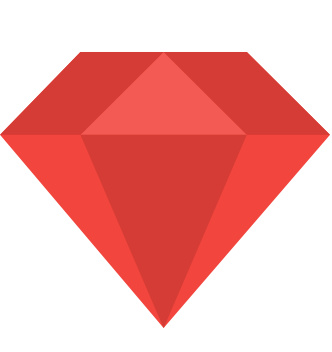 Microservice A
Microservice B
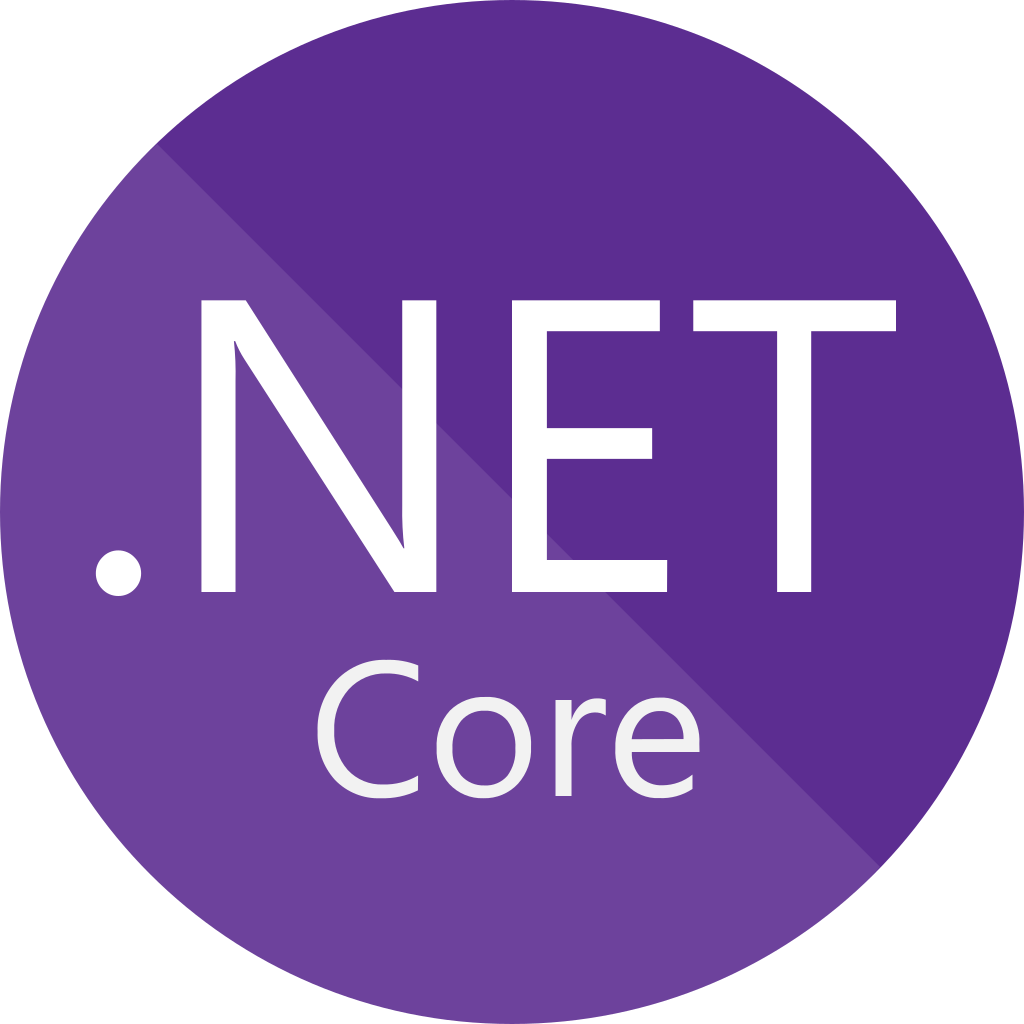 Microservice C
JSON/HTTP
SERVERLESS
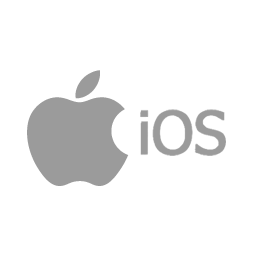 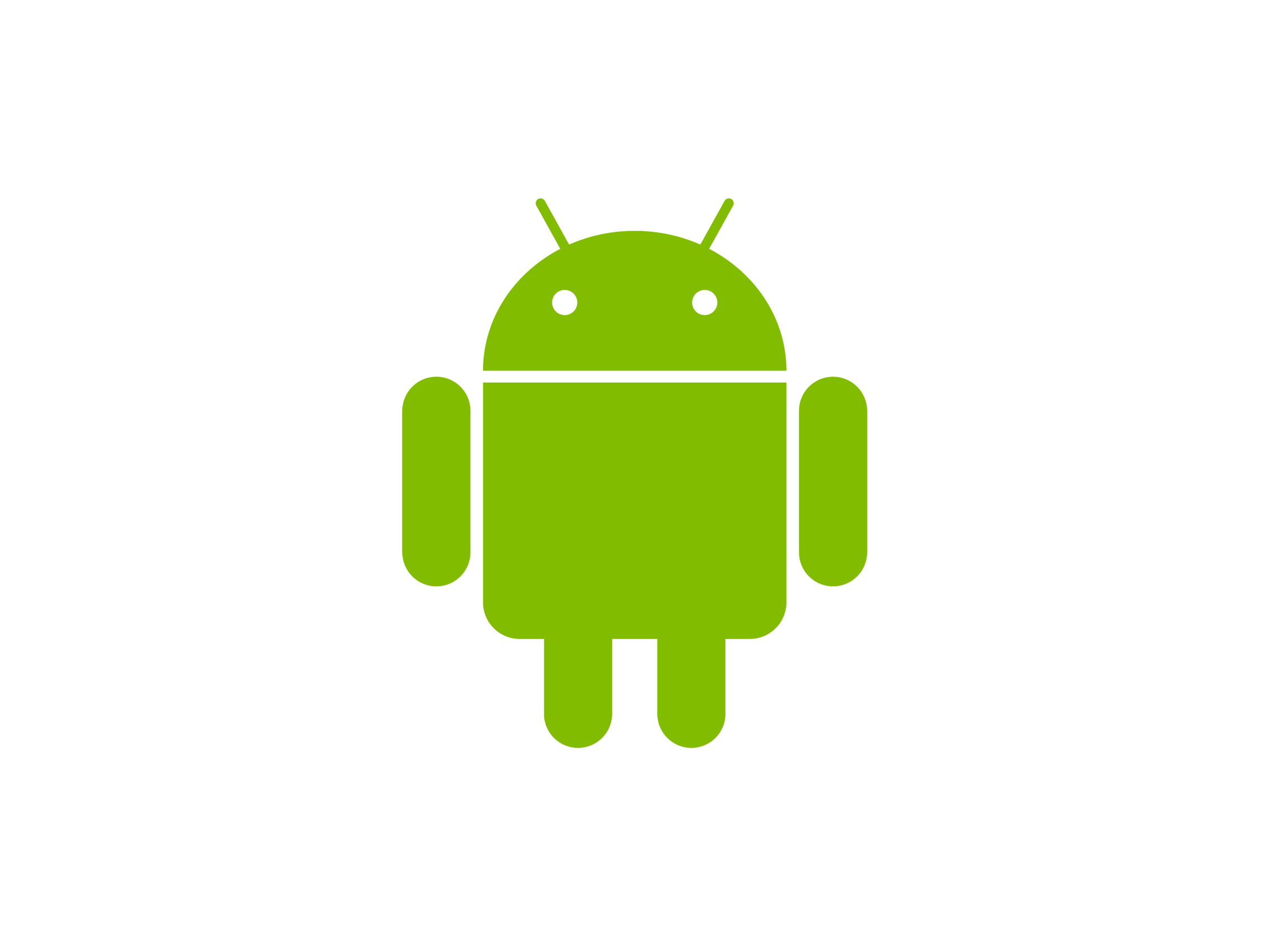 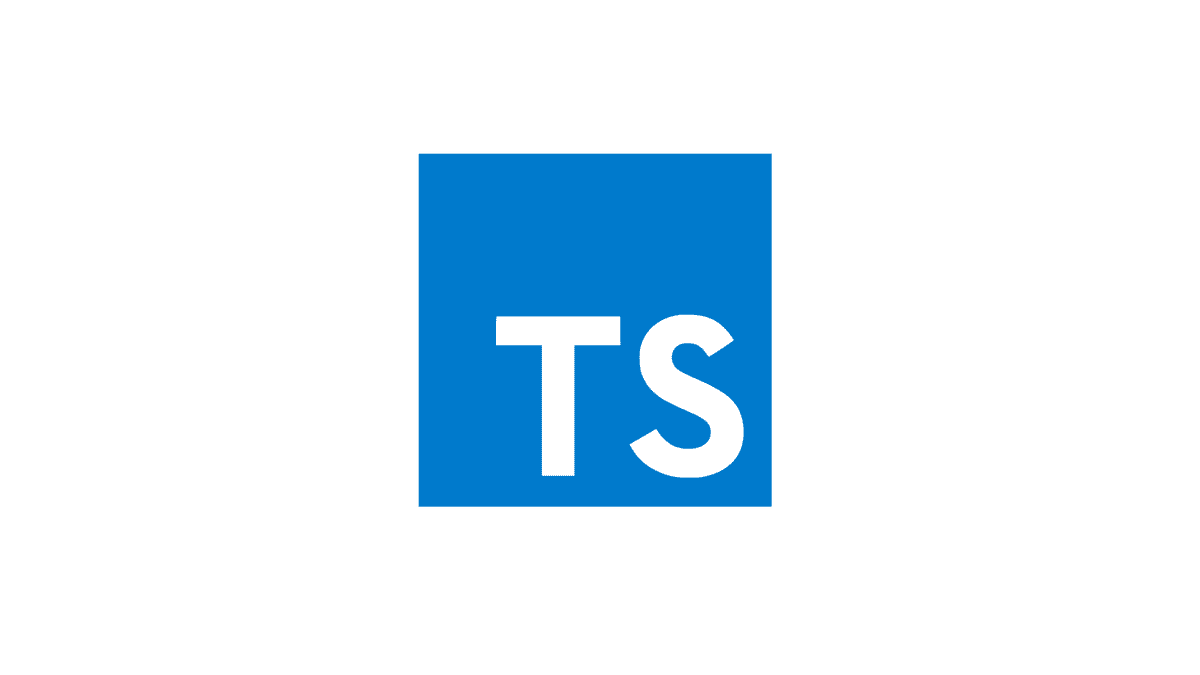 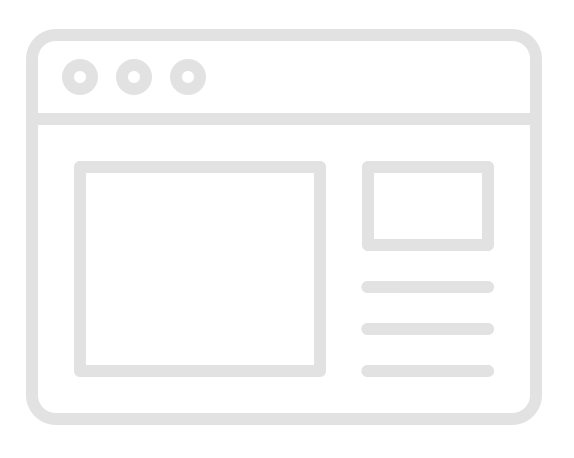 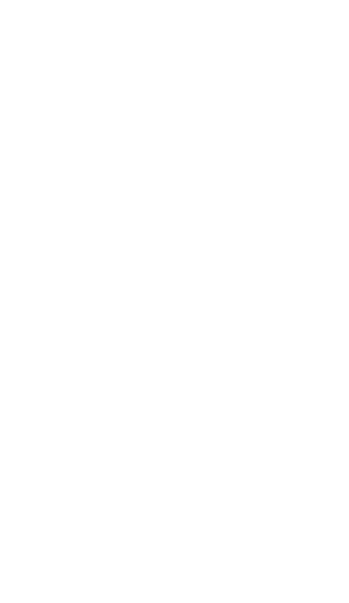 JSON/HTTP
JSON/HTTP
API Gateway
JSON/HTTP
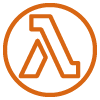 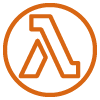 Microservice A
Microservice B
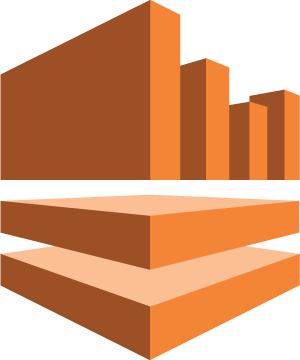 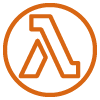 Microservice C
HOW IT WORKS: CONSUMER
Adapters
Scope of consumer test
Services
Domain
External Service
Collaborators
Repositories
HOW IT WORKS: PROVIDER
Adapters
Scope of Provider Test
Services
Domain
mock
Collaborators
Repositories
In-memory database
WHO’S USING PACTFLOW?
Finance fintech and neo-banks
Insurance b2b and consumer
Retail and consumer
Technology high-tech and startups
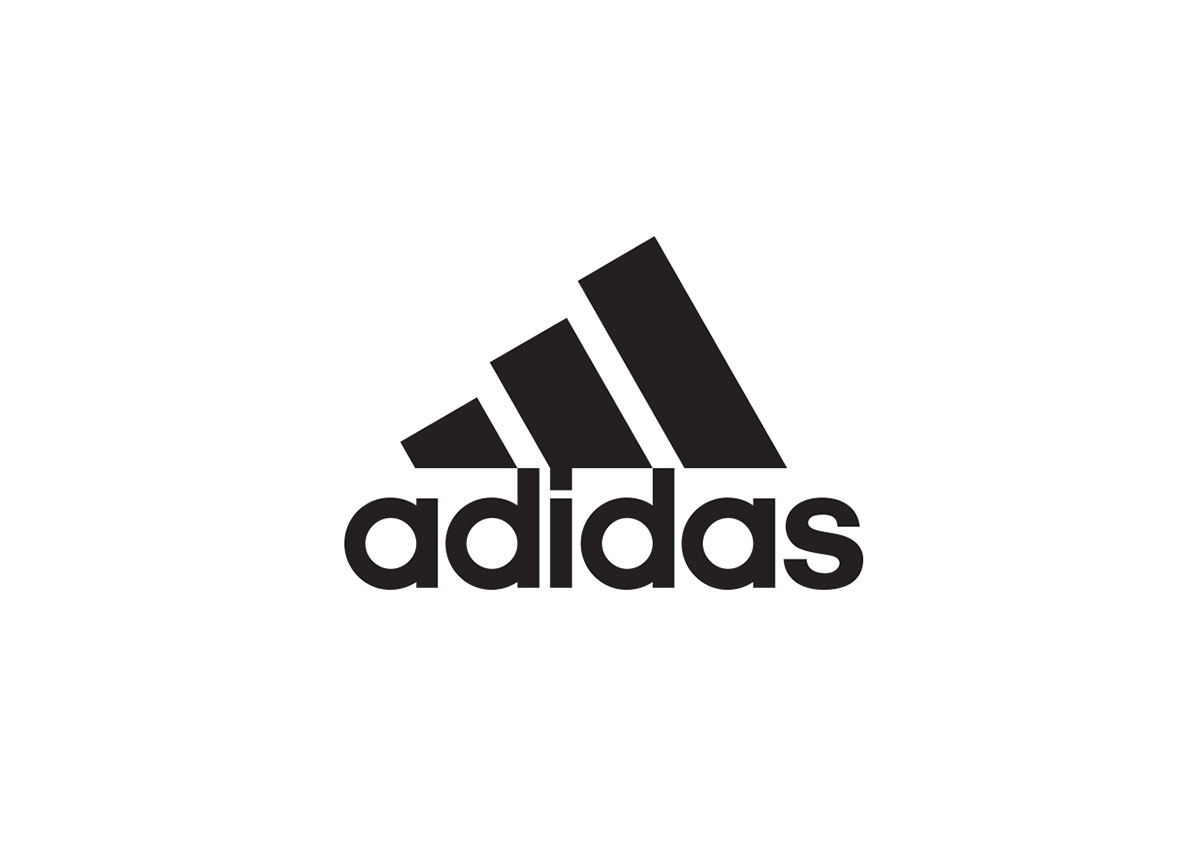 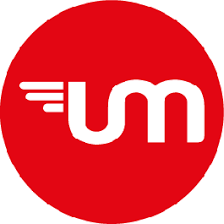 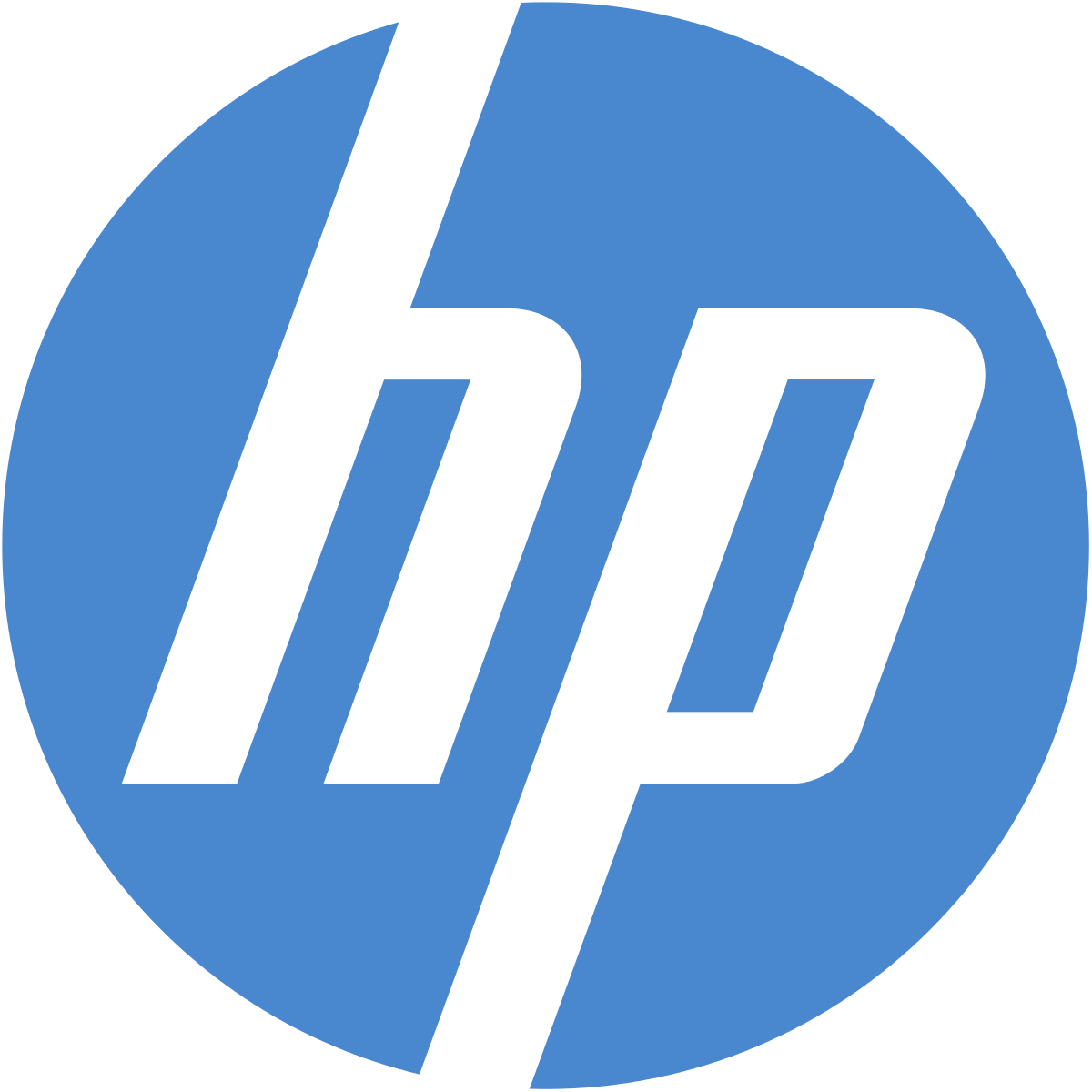 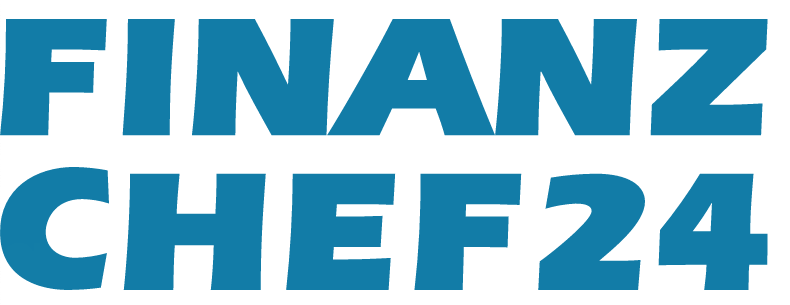 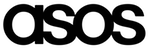 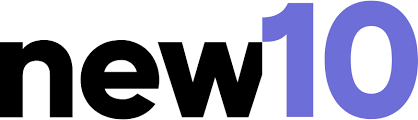 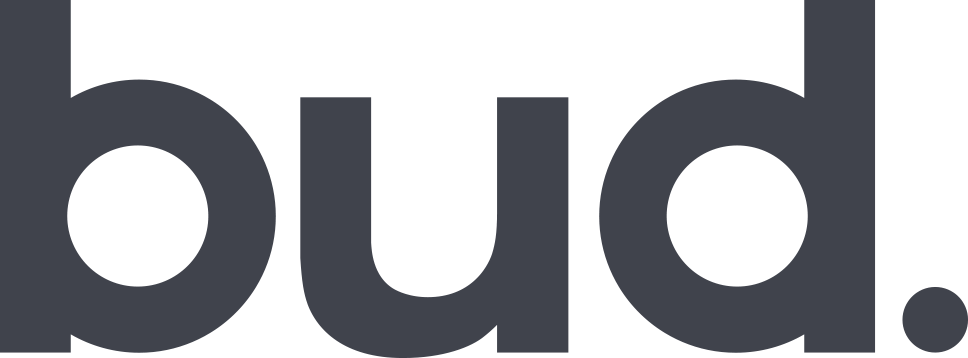 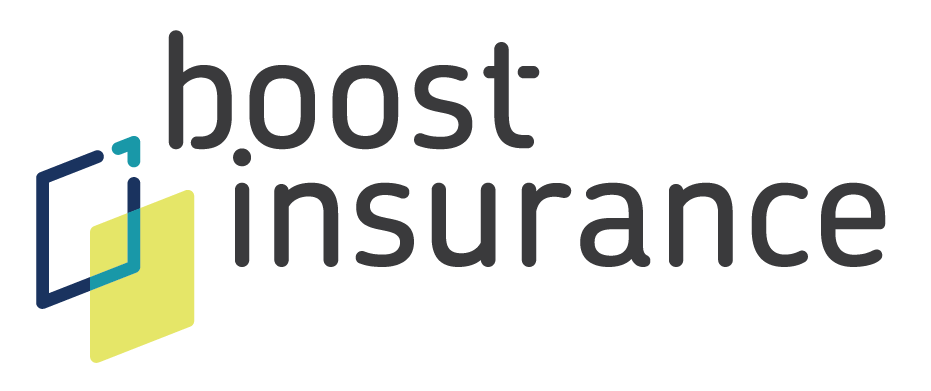 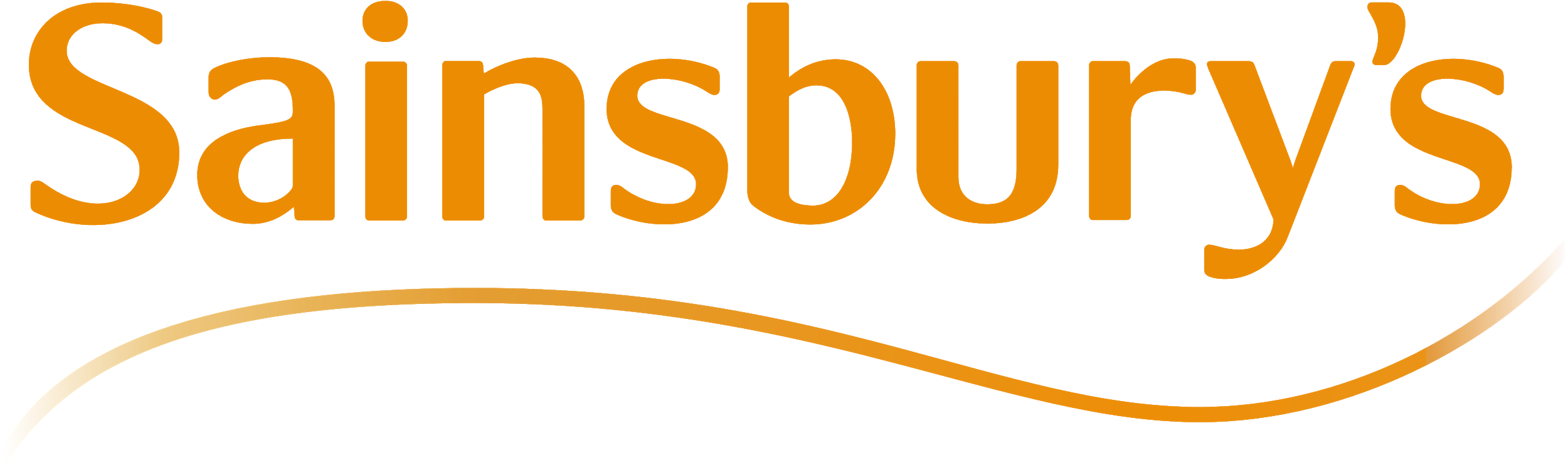 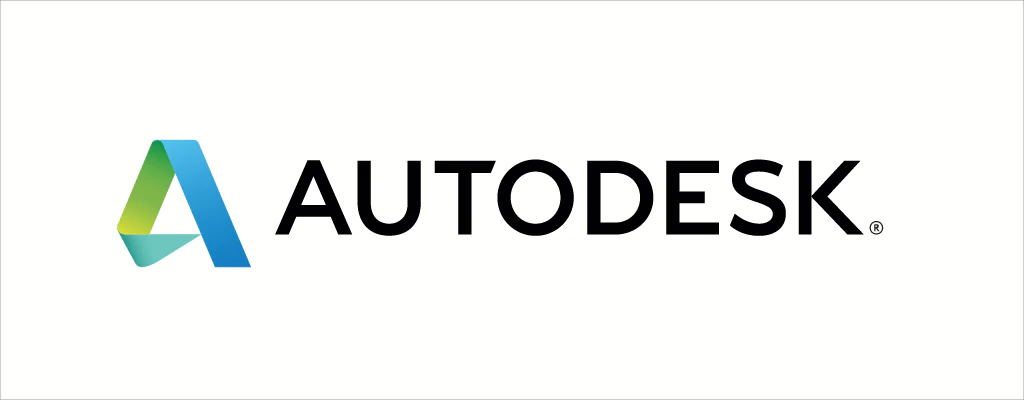 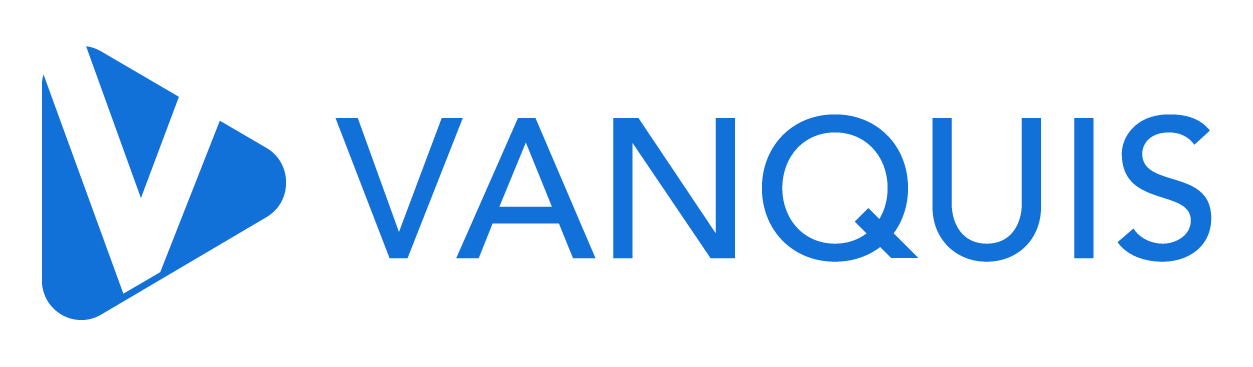 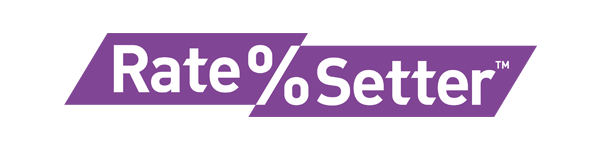 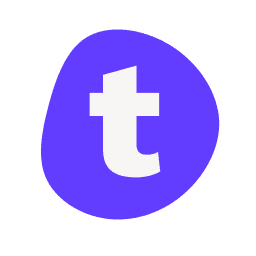 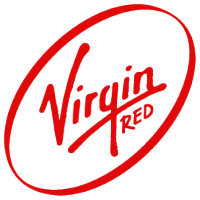 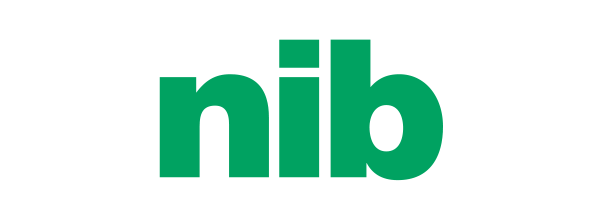 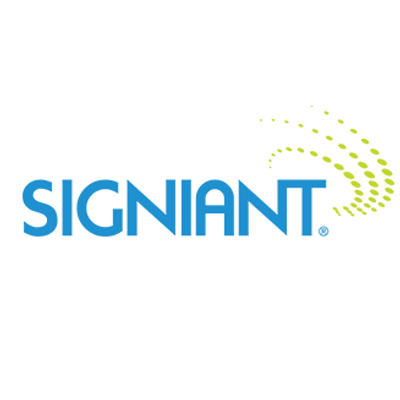 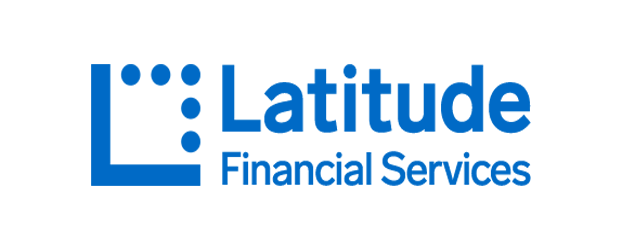 Logistics and supply chain
Marketing technology
Education and online learning
Health and medical technology
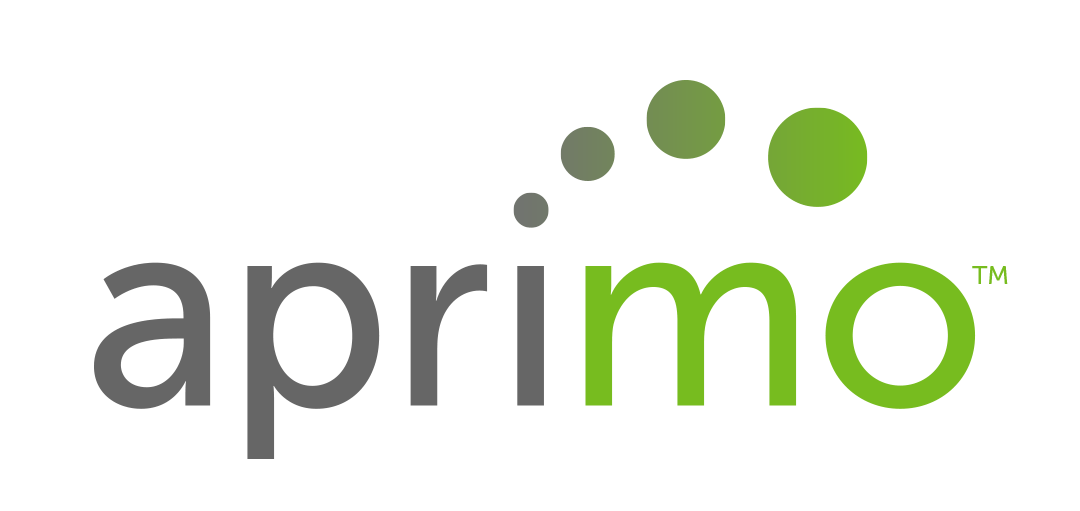 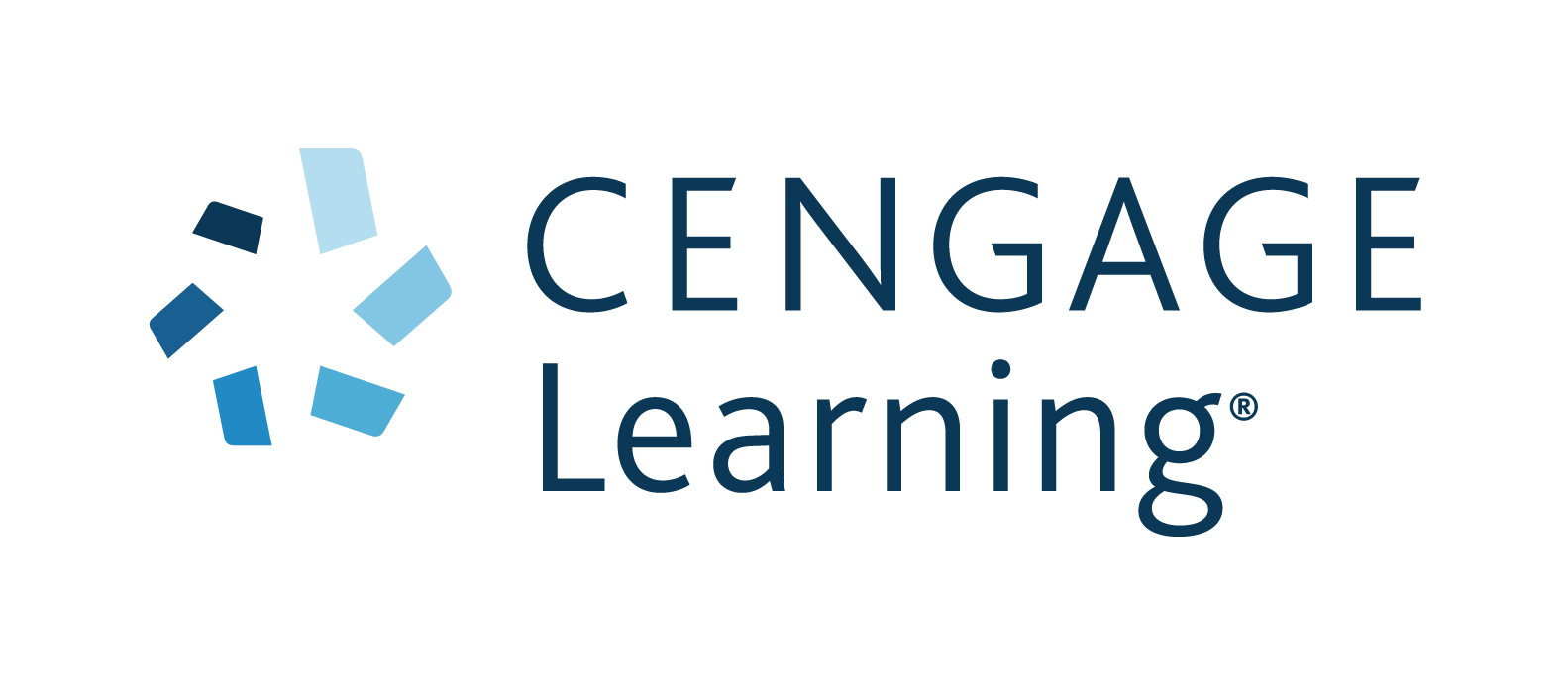 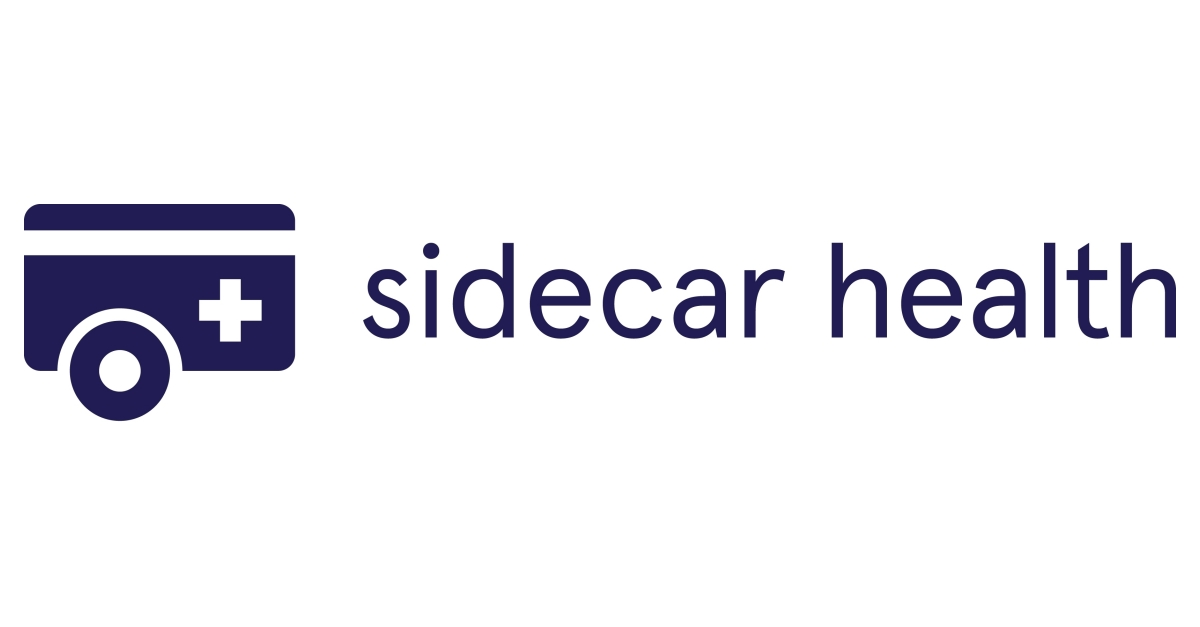 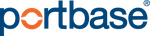 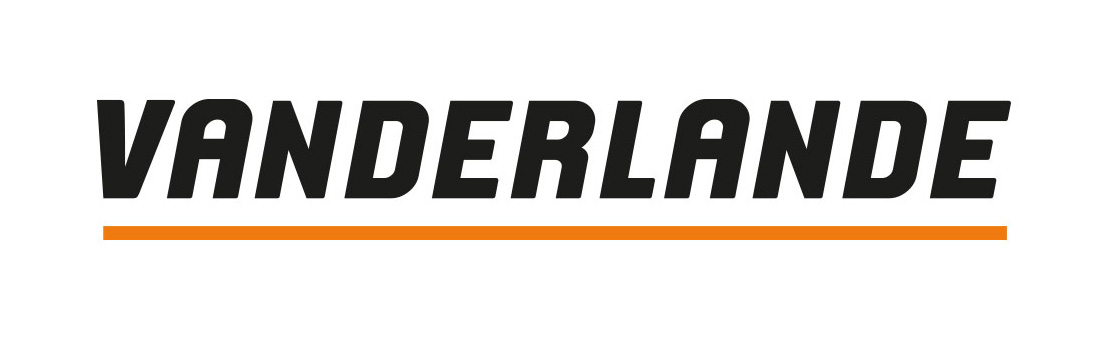 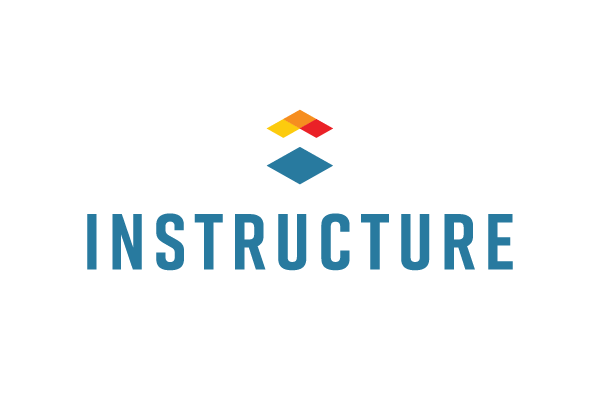 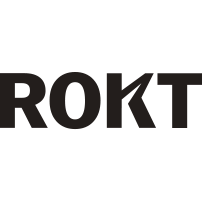 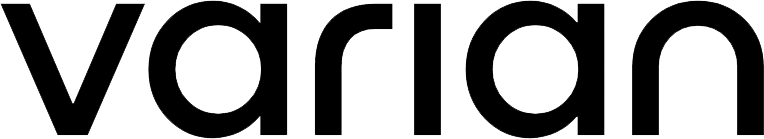 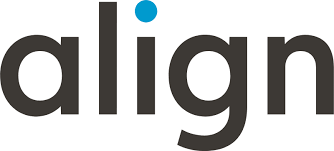 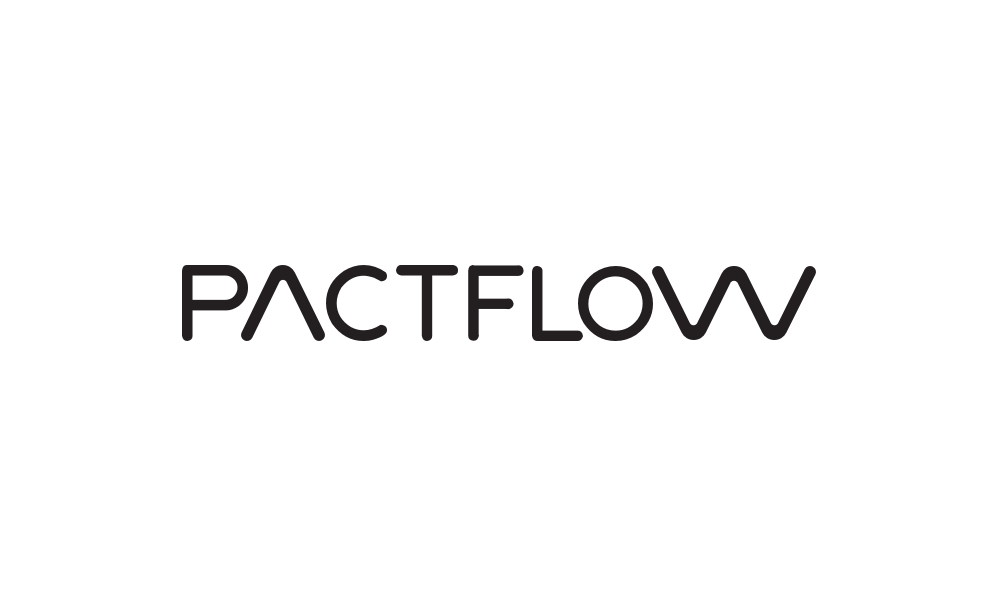 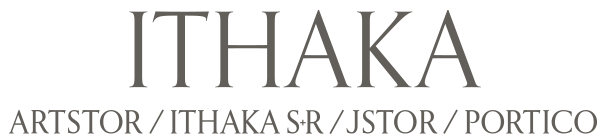 Brought to you by
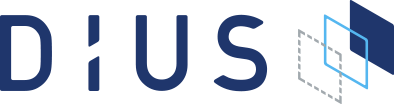 PRODUCT
Pactflow
Contract testing at scale
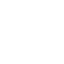 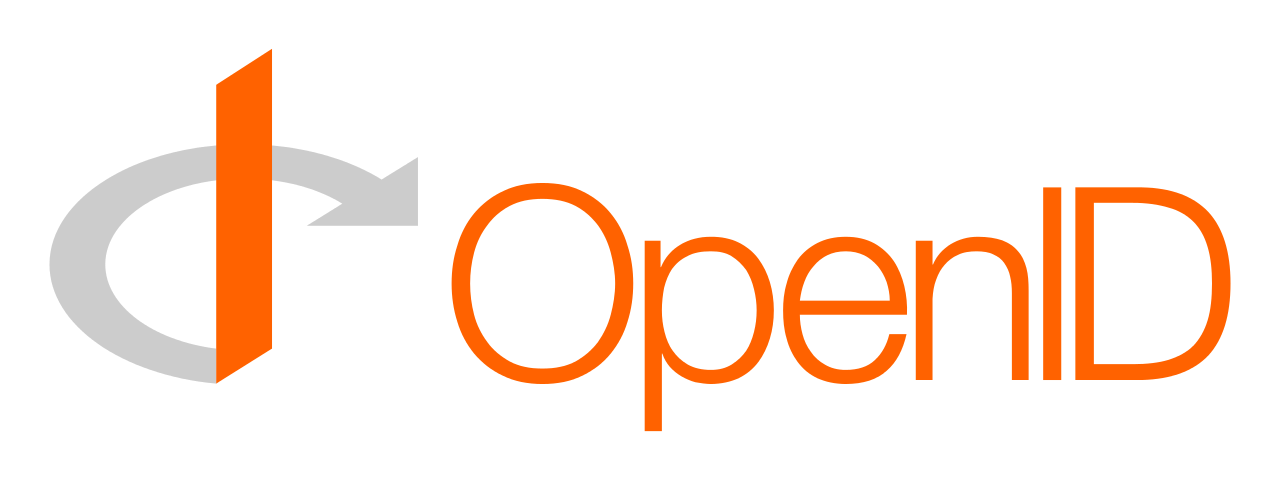 Additional Capabilities
Fully managed platform + hardened for scale
Better user experience
Secure access management
Collaboration and insights
Expansion to other integration technologies*
















* 2020 Roadmap
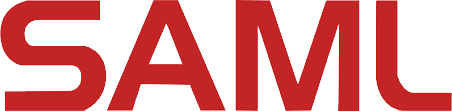 Security, Identity + Access Management
MQ
Collaboration
Tools
Integrations
Intelligence
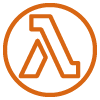 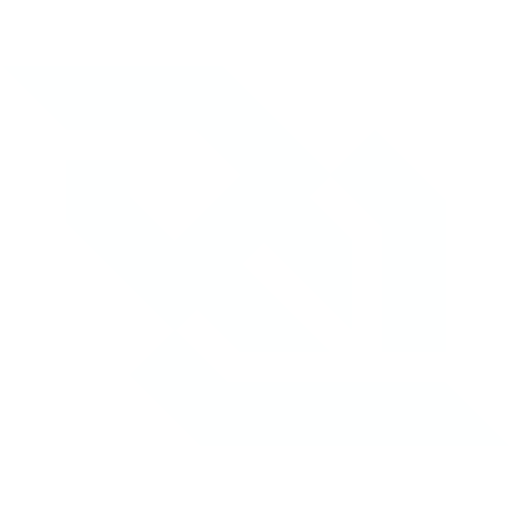 Insights
Protocols
Broker
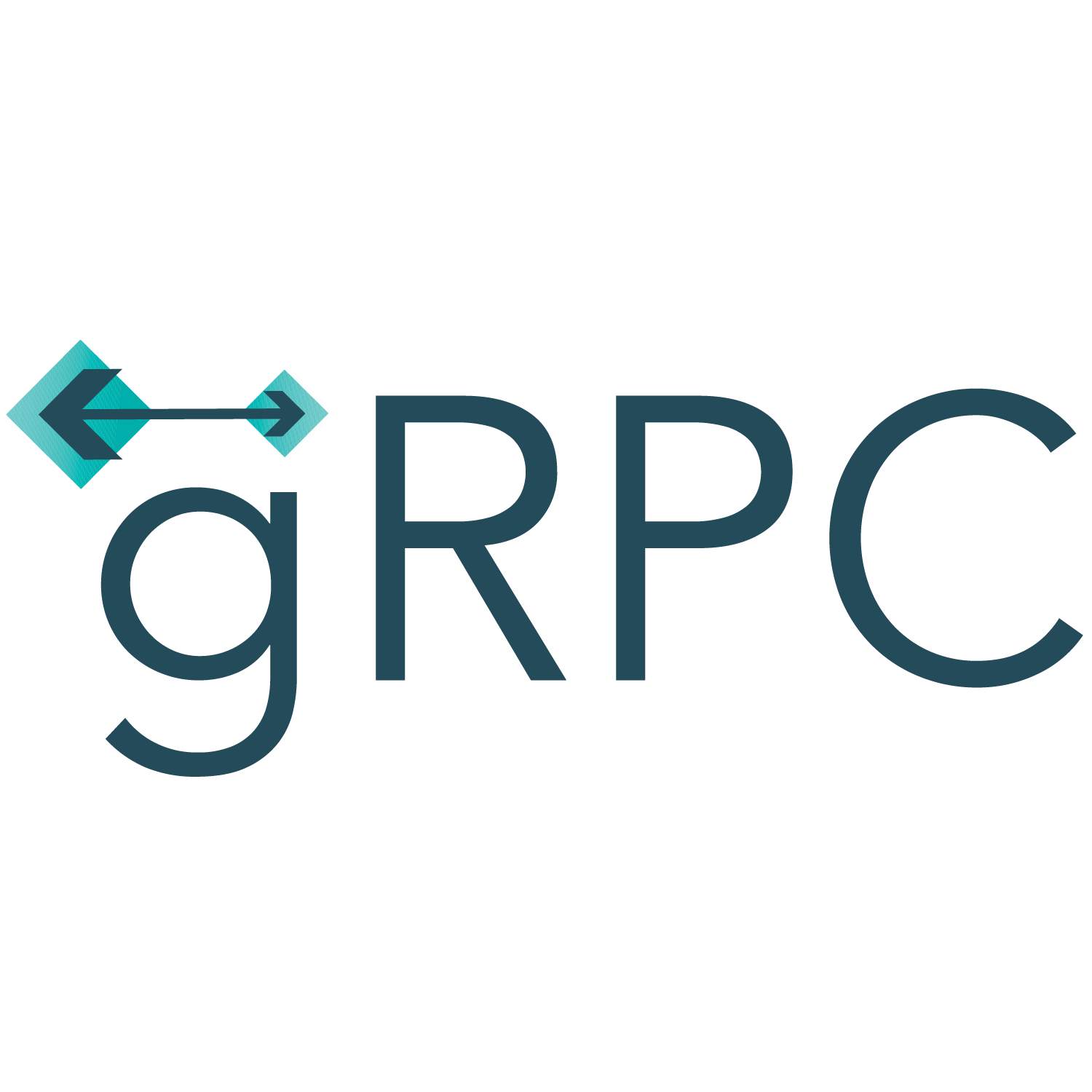 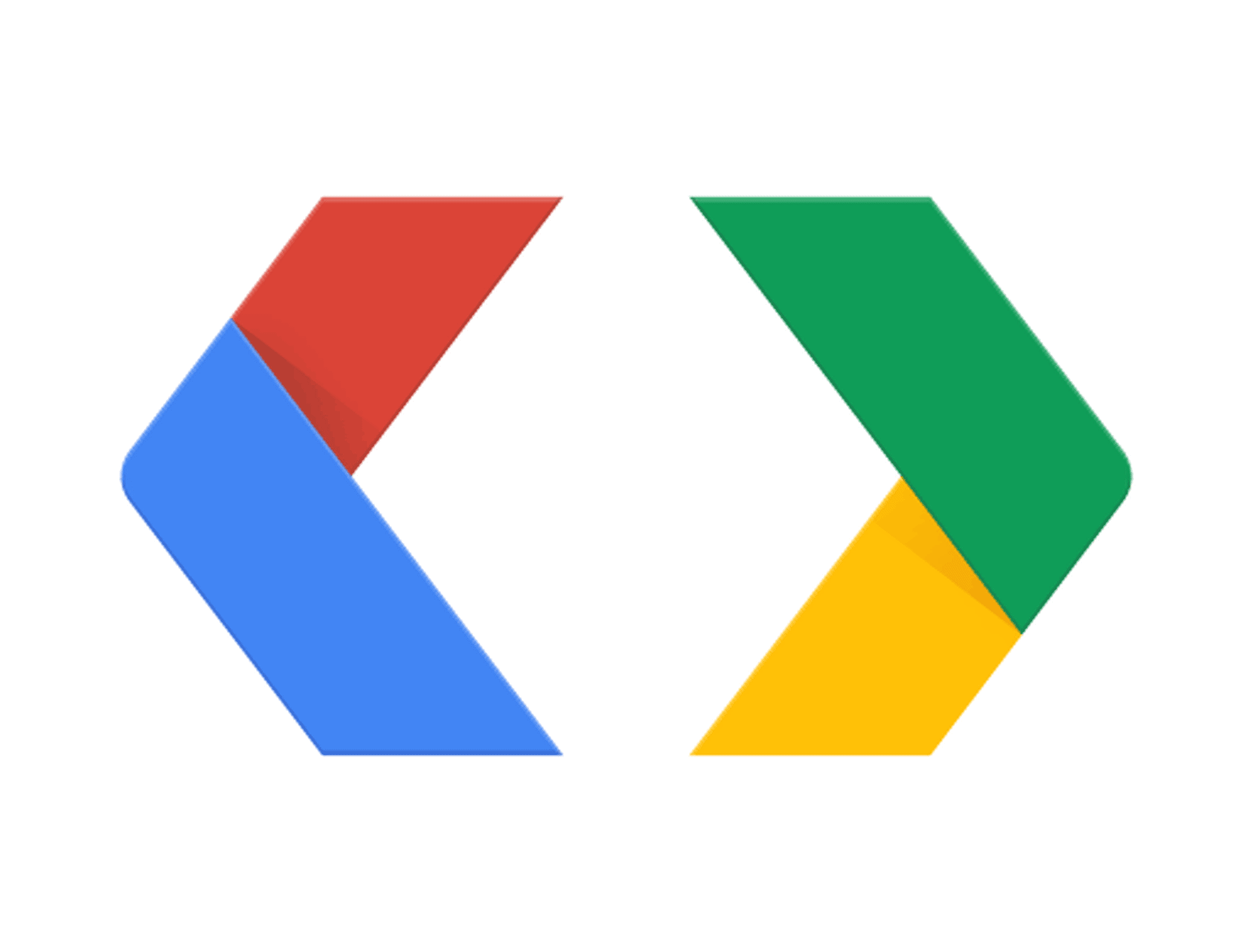 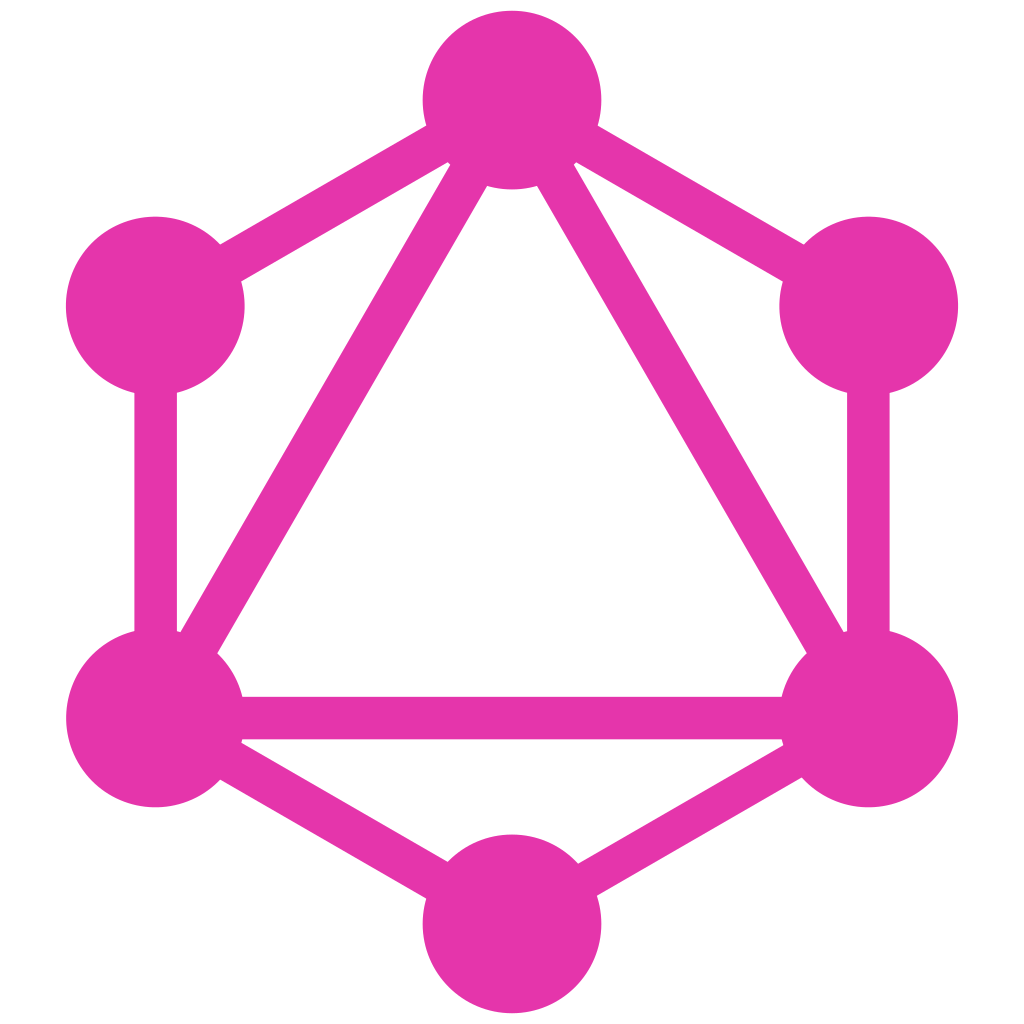 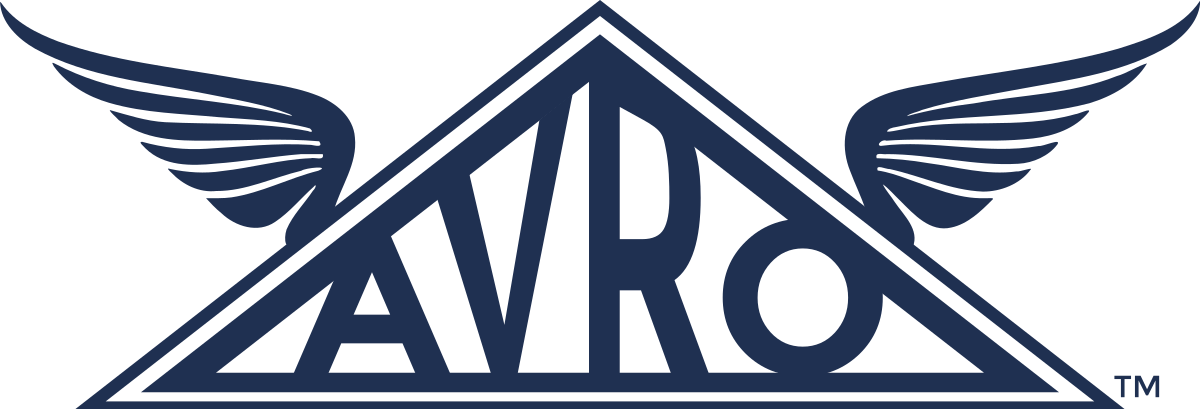 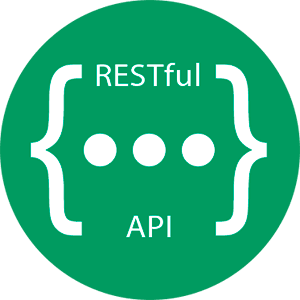 Pact + OSS Tooling
FEATURES
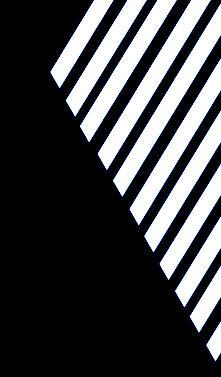 Features
Instant API Stubs
Replace fragile test environments with lightning fast + reliable hosted stubs

Instant API backend for all contracts
Reliable environment for UI e2e tests
Simplify local development against multiple backends
Discover and explore other APIs




Find out more at pactflow.io/blog/hosted-stubs/
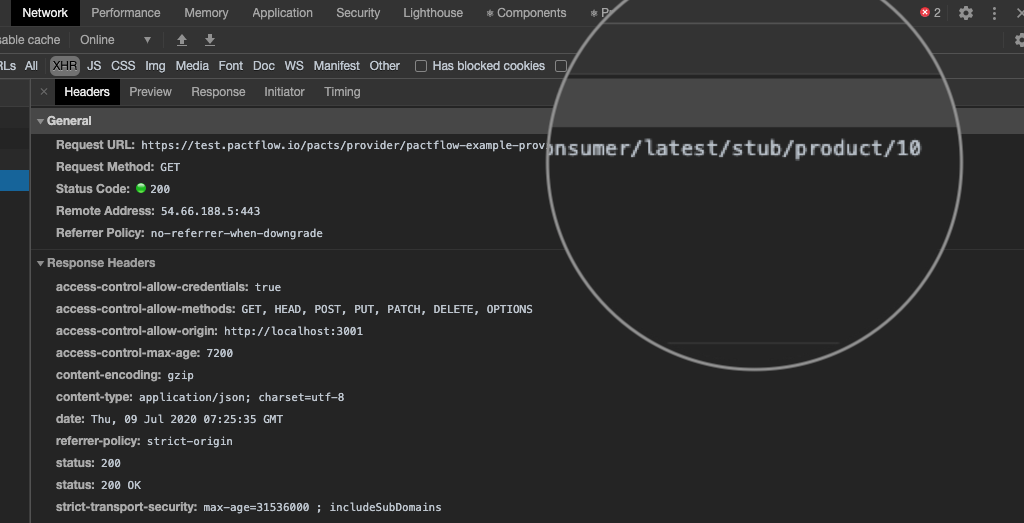 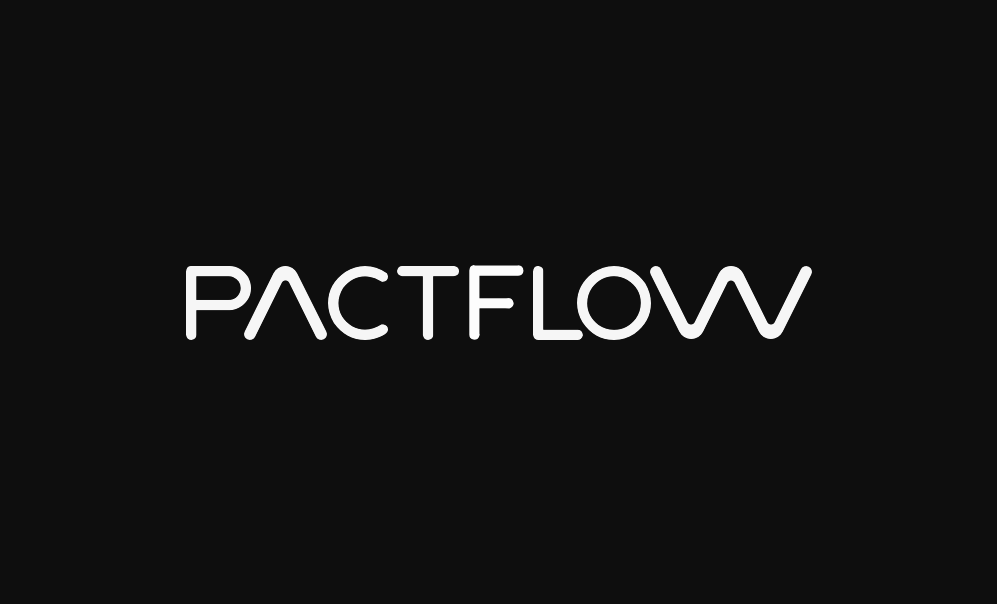 Brought to you by
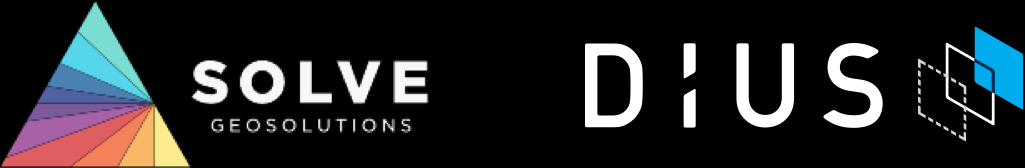 FEATURES
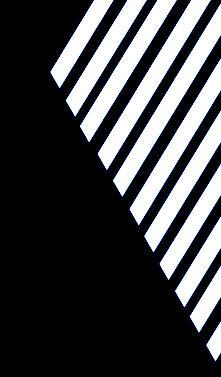 Features
Webhooks
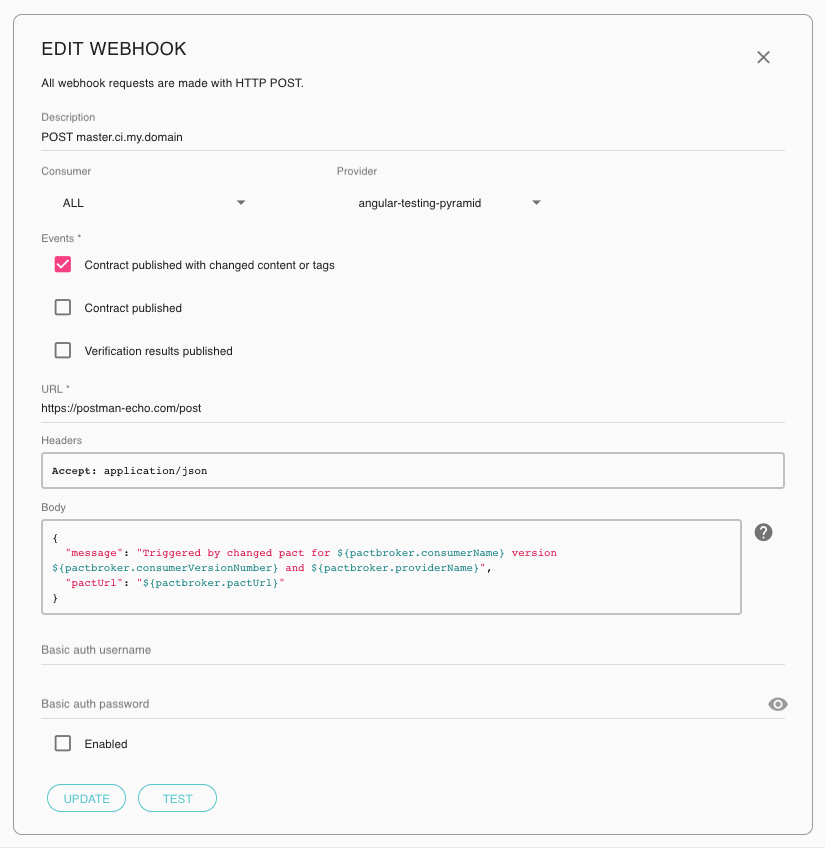 Orchestrate complex build, test and deployment pipelines.

Trigger a build on your CI (such as Travis or Bamboo)

Publish your commit status to GitHub

Notify your teams via Slack of a change to a contract

Find out more at pactflow.io/blog/webhooks/
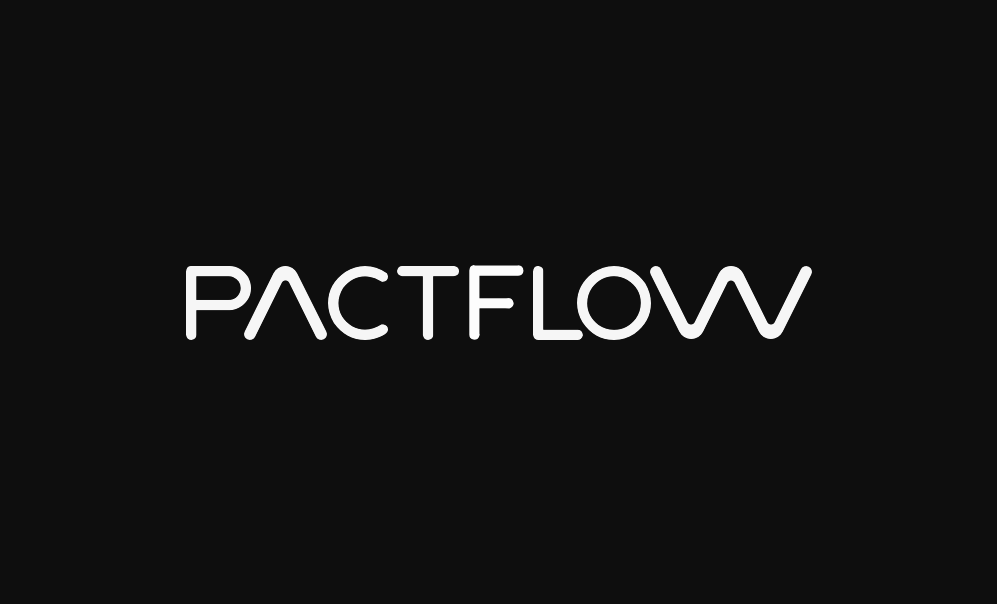 Brought to you by
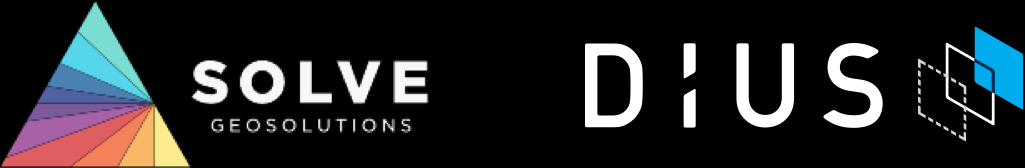 FEATURES
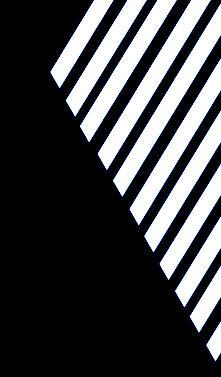 Features
Secrets
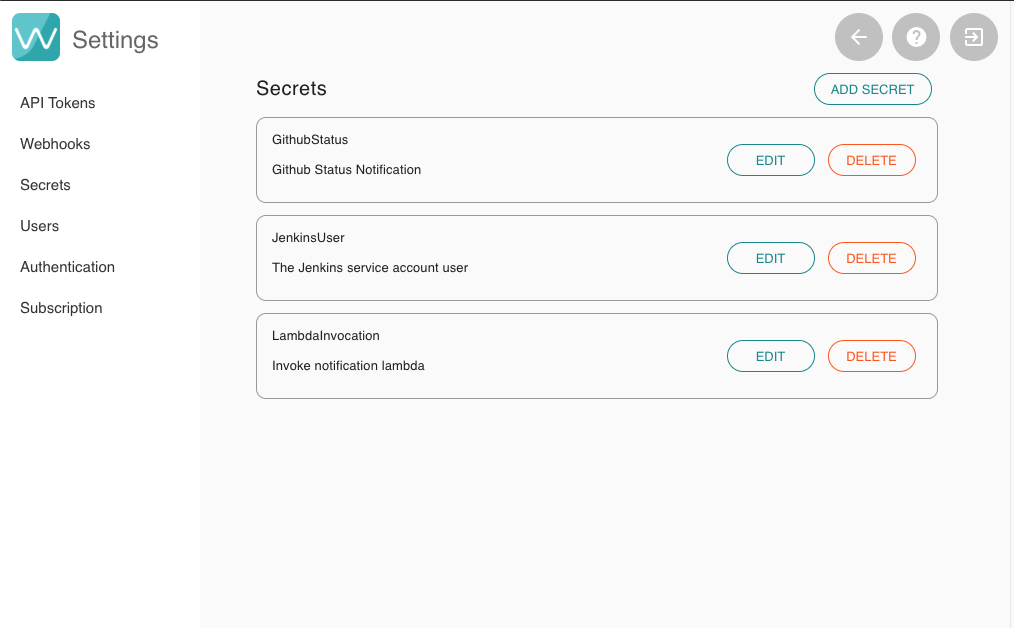 Manage sensitive information  with our Secrets Management 

All secrets are:

Encrypted with customer specific keys

Redacted in all log files

Hidden from all users in the UI



Find out more at pactflow.io/blog/secrets/
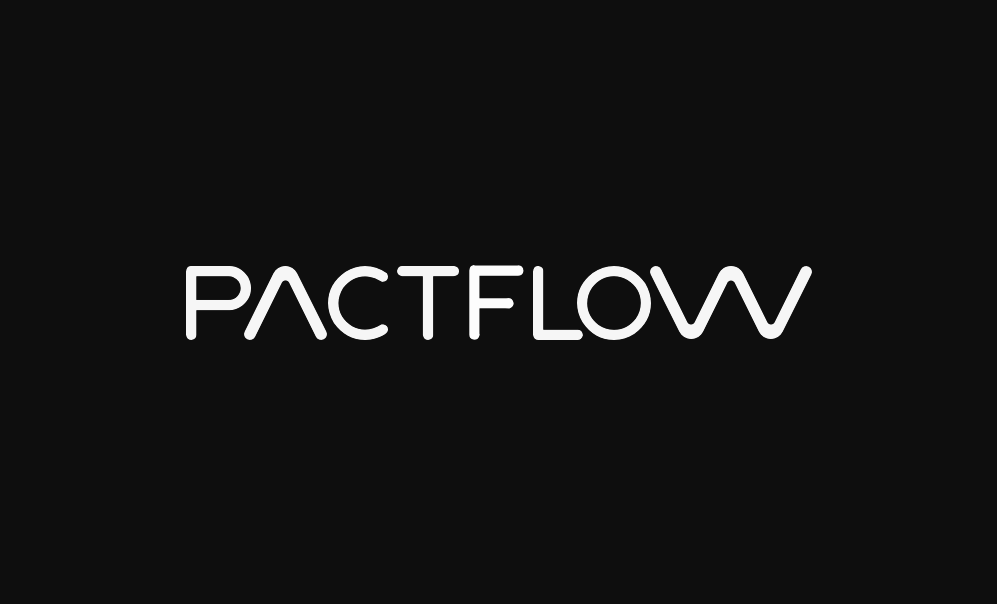 Brought to you by
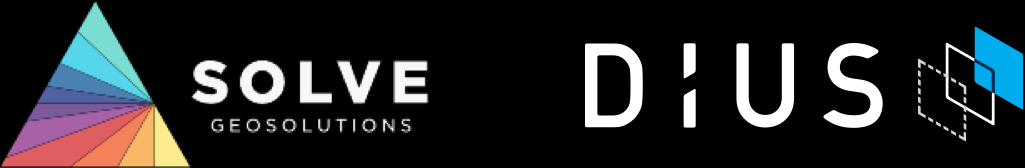 FEATURES
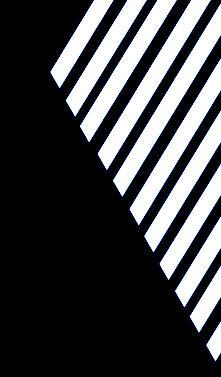 Features
Verification Results
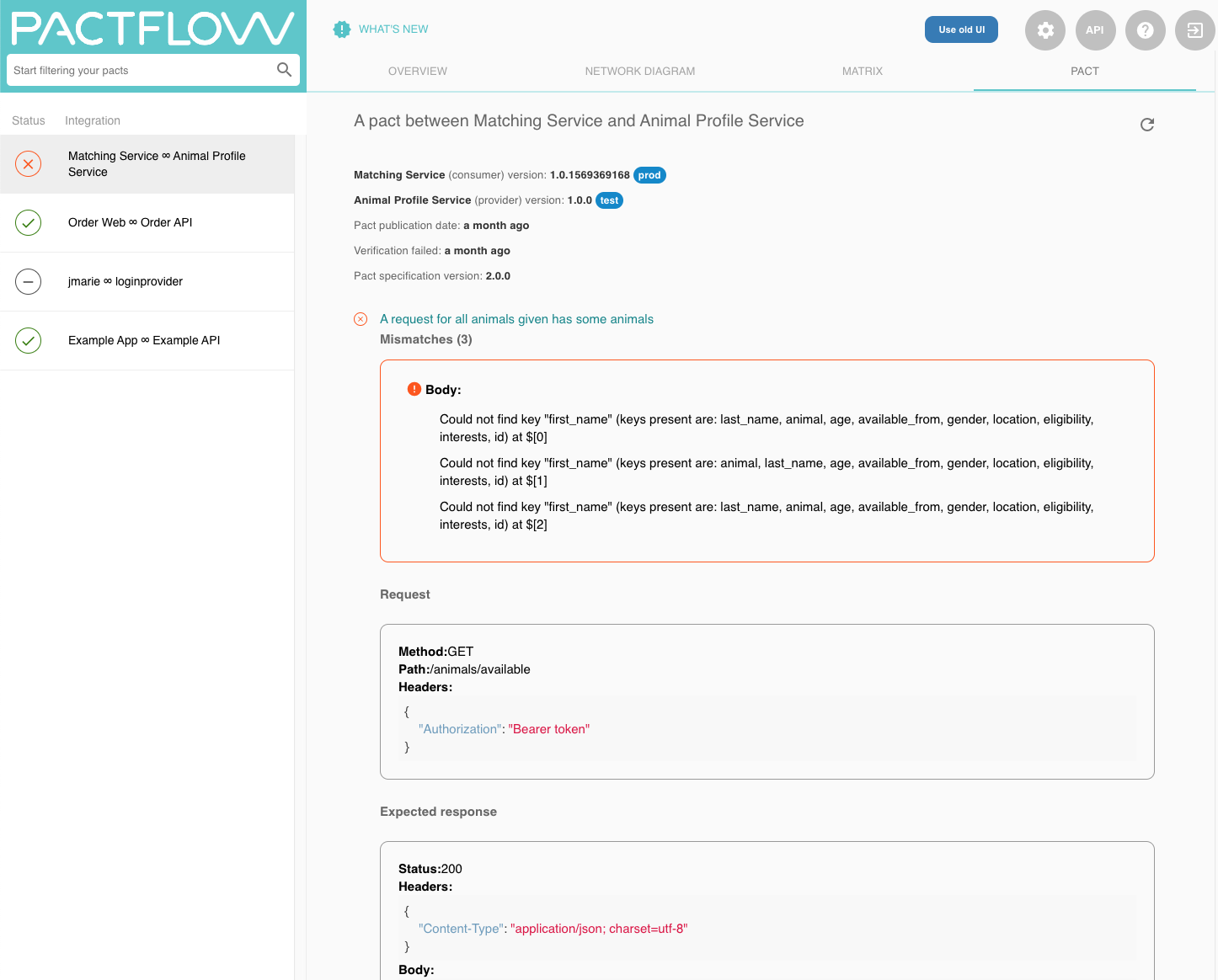 Understand build failures with detailed error reporting via Verifications:

Give visibility to consumer teams and reduce time-to-diagnosis

Breakdown of successful and failed interactions

Understand which field, header or status code was the cause of the problem




Find out more at 
pactflow.io/blog/verification-results/
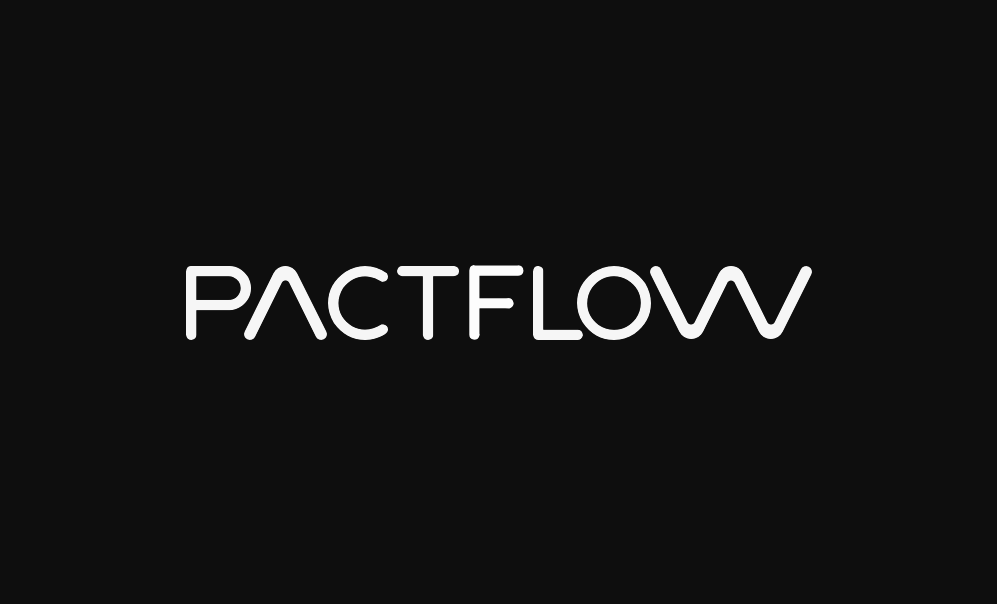 Brought to you by
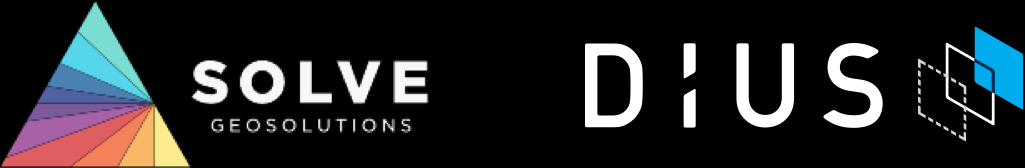 FEATURES
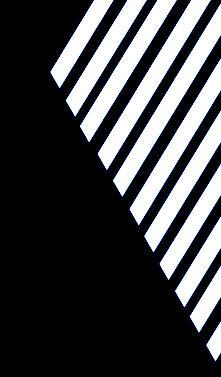 Features
Infra-as-Code
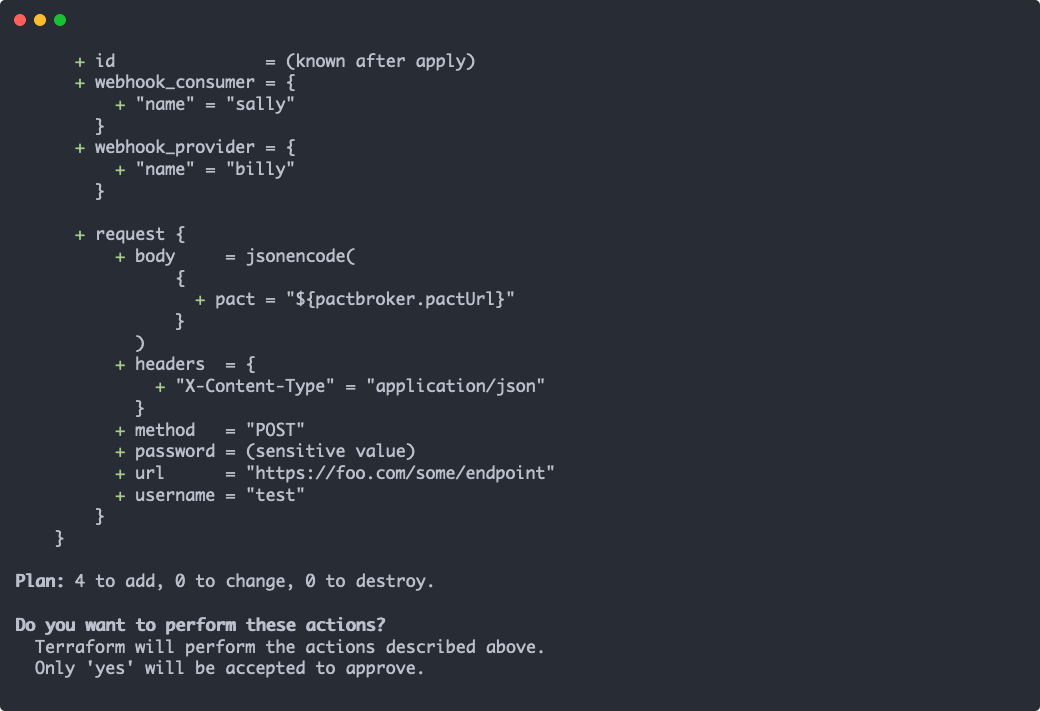 Automate your Pactflow configuration with Terraform: 


Pacticipants

Webhooks

Secrets

API Tokens

Find out more at https://pactflow.io/blog/terraform/
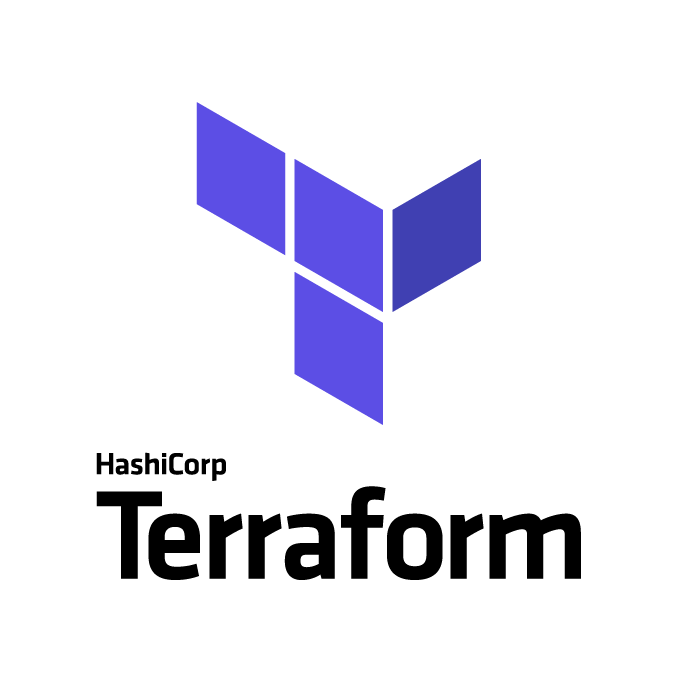 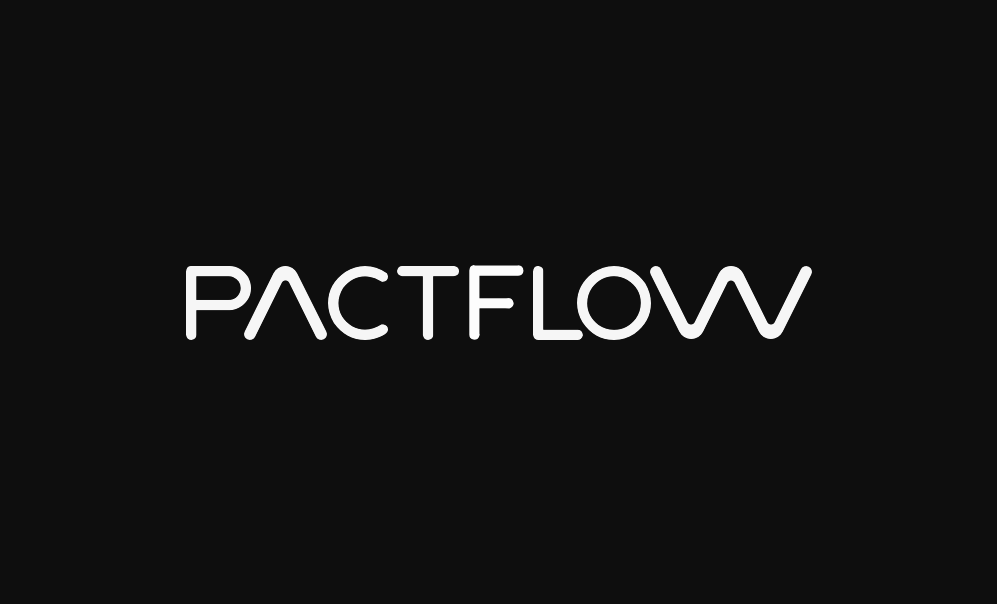 Brought to you by
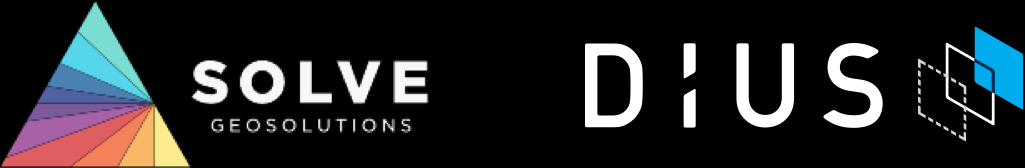 FEATURES
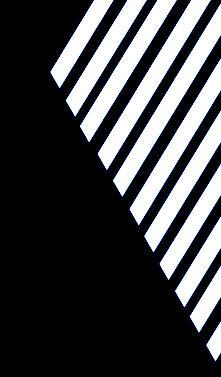 Features
Social Login, SSO and SAML 2.0
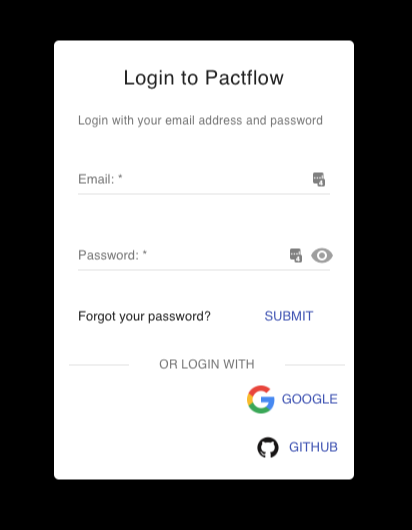 Choose how you want to authenticate and manage your users:

Pactflow’s in built user database

Github authentication 1

Google OpenID connect 1

SAML 2



Find out more at 
pactflow.io/blog/saml-and-federated-authentication/


1 Available on Team or Business plans
2 Available only on Business plans
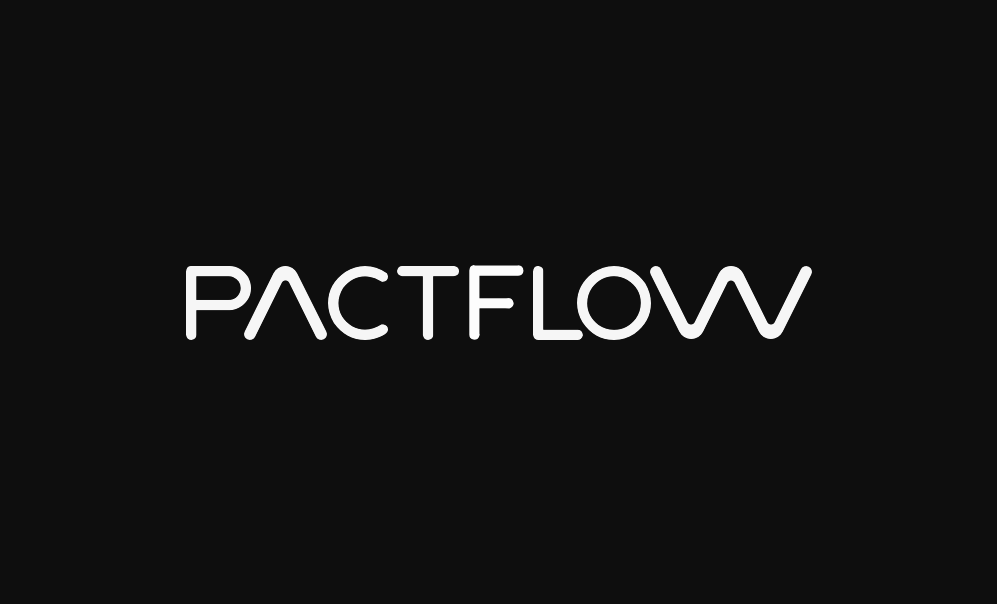 Brought to you by
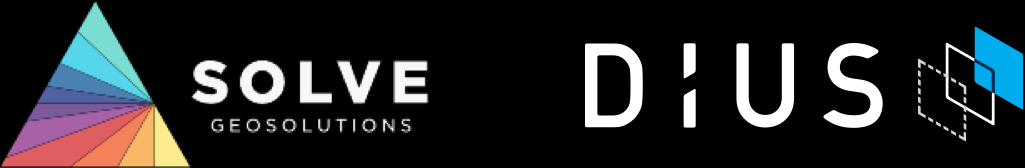 FEATURES
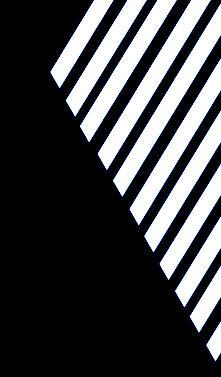 Features
User Management
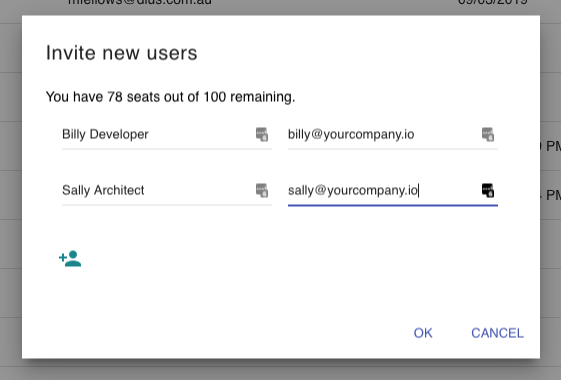 Manage your team and access:


Invite new users

Review login activity

Assign roles

Disable access


Find out more at https://pactflow.io/blog/users
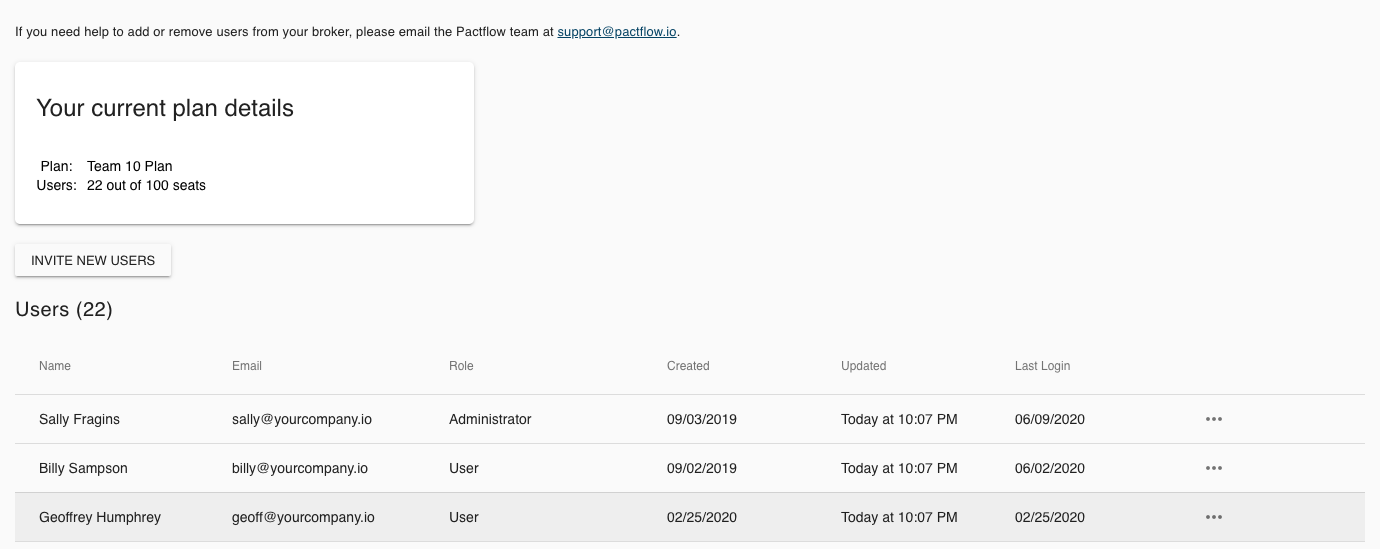 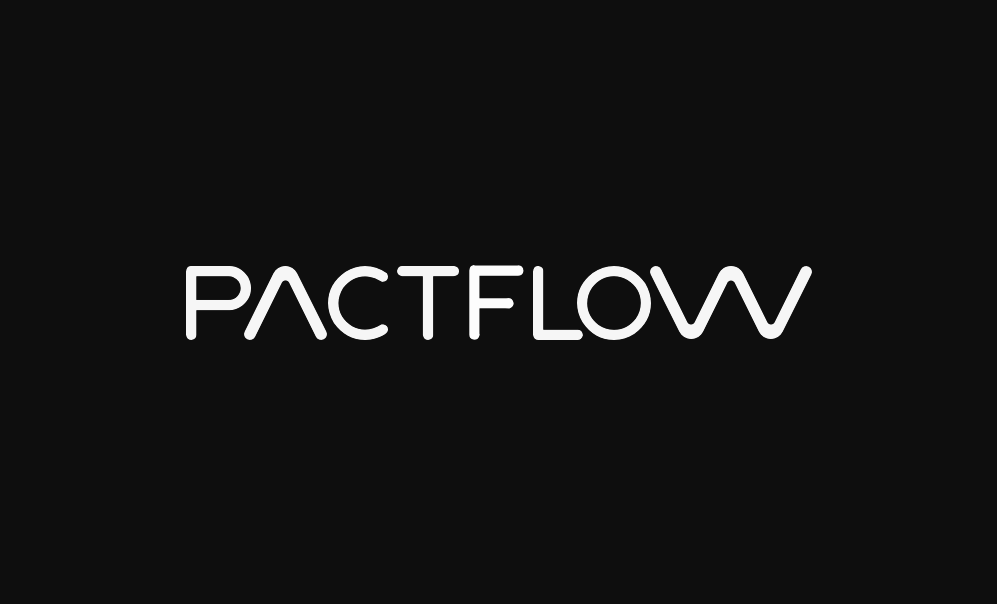 Brought to you by
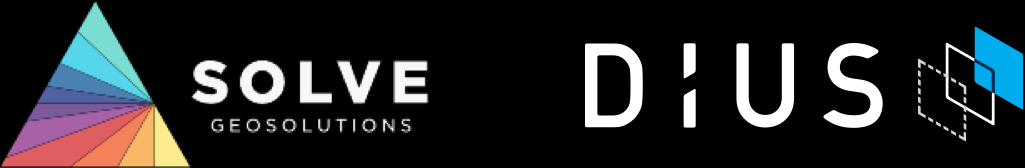 FEATURES
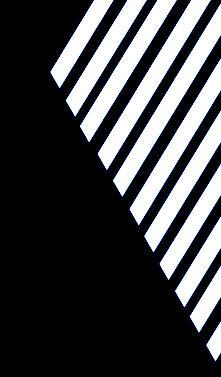 Features
Audit Log
{
  "events": [
    {
      "uuid": "16WlpdLpDMzfMYxLTZYXYw",
      "timestamp": "2019-12-10T09:15:24.864+11:00",
      "type": "SaasBroker::Api::Resources::RegenerateApiToken",
      "db_user_id": 2,
      "user_email": "someuser@somecompany.com",
      "payload": {
        "path": "/settings/tokens/_UjhYvyyEjM9L2SgWd0qsw/regenerate",
        "queryString": "",
        "method": "POST",
        "userAgent": "Mozilla/5.0 (Macintosh; Intel Mac OS X 10_14_4) Appl",
        "referer": "http://somebroker.pact.dius.com.au/settings/api-tokens",
        "params": {
          "resource_name": "regenerate_token",
          "token_uuid": "_UjhYvyyEjM9L2SgWd0qsw"
        }
      }
    },
    ...
  ],
  "_links": {
    "self": {
      "href": "http://somebroker.pact.dius.com.au/audit?from=zHO0xNcjUseyU6DsisadXw"
    },
    "next": {
      "href": "http://somebroker.pact.dius.com.au/audit?from=IlECUSbMLJLOy8gFbLLuIg"
    }
  }
}
Integrate Pactflow into your SOC:

Immutable audit log available via API

Full traceability of access and system usage, including references to IdP identities

Available to Business Plans 



Find out more at 
pactflow.io/blog/audit-api/
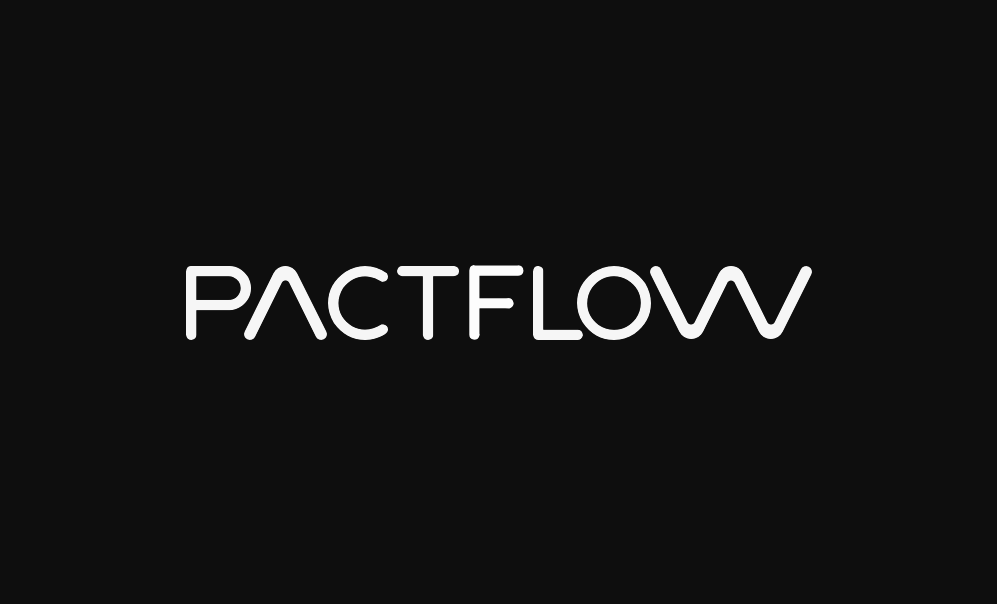 Brought to you by
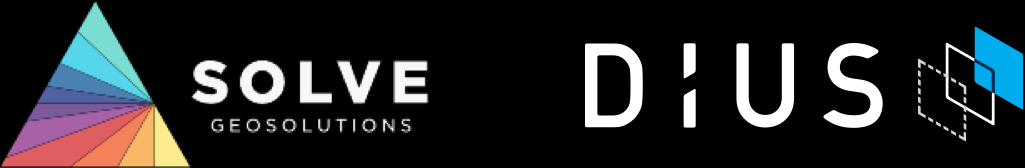 PRODUCT
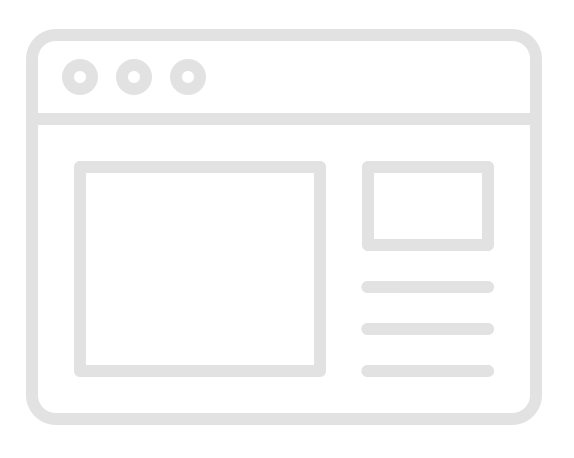 What’s next for Pact?
Modern APIs
Websockets
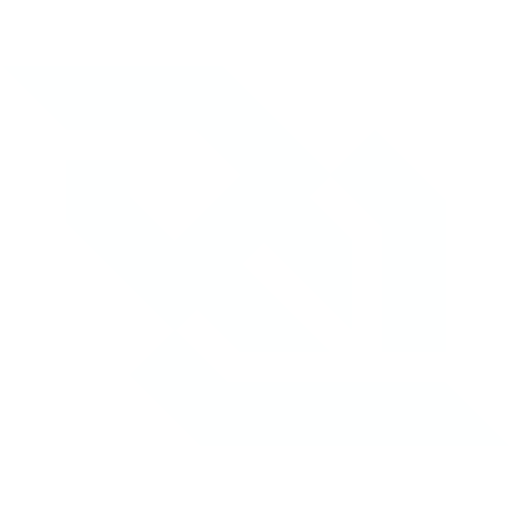 GraphQL
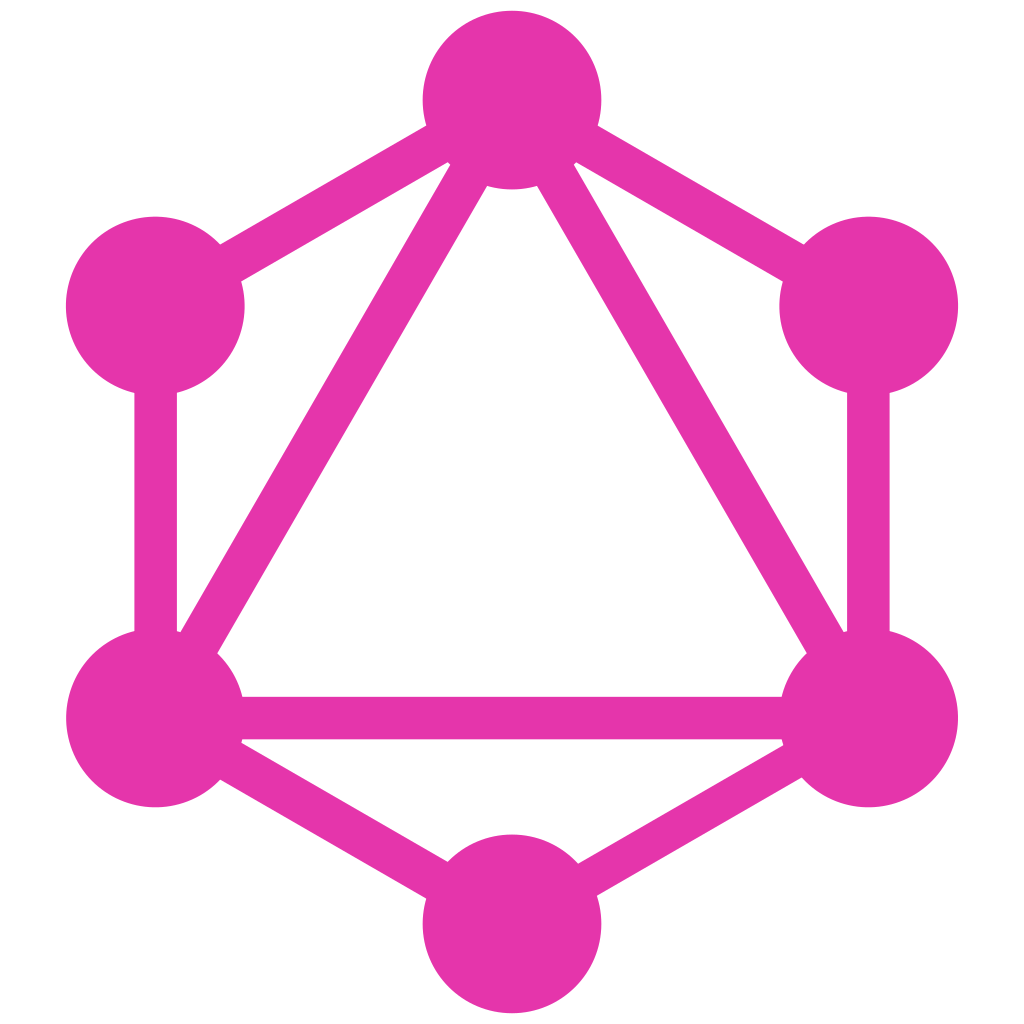 New Capabilities

Distributed systems are increasingly more complicated, and enterprises need a solution to polyglot integration technologies:
Real-time web apps (Websockets, GraphQL)
Event-based architectures (Kafka/Avro)
High-performance microservices with gRPC and Protobufs
Function-as-a-Service (e.g. lambda)
Legacy SOA apps with SOAP/XML
Cypress integration
External APIs
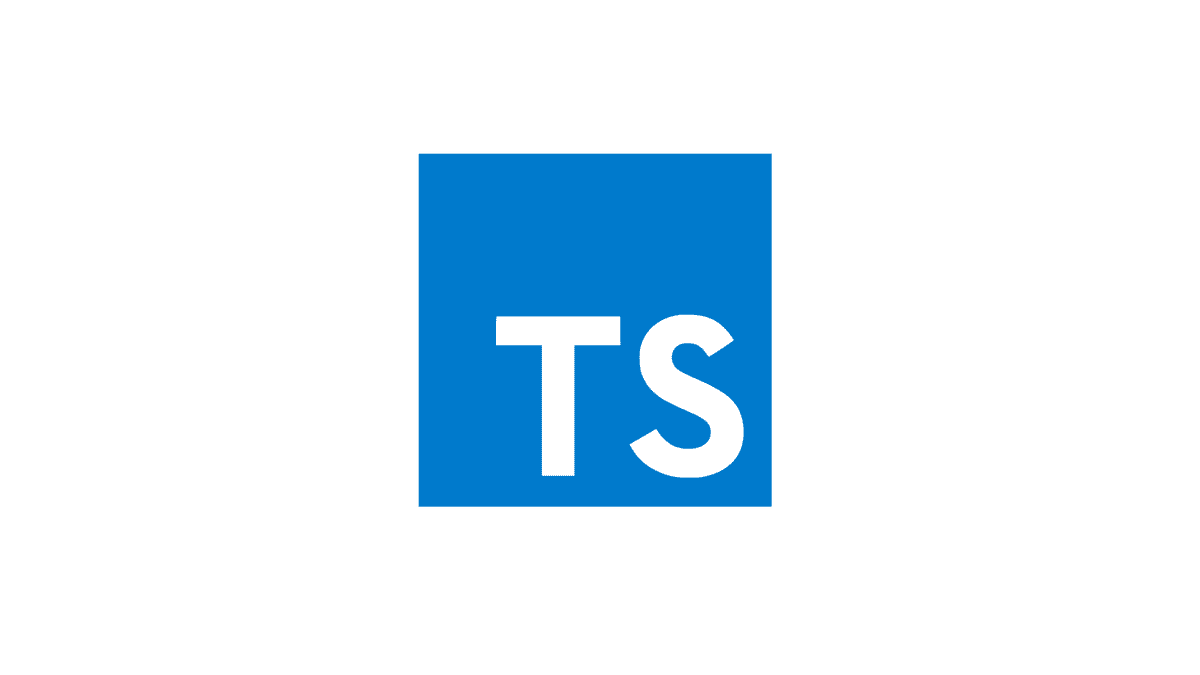 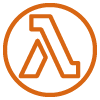 Microservice D
Microservice F
JSON/HTTP
Avro/tcp
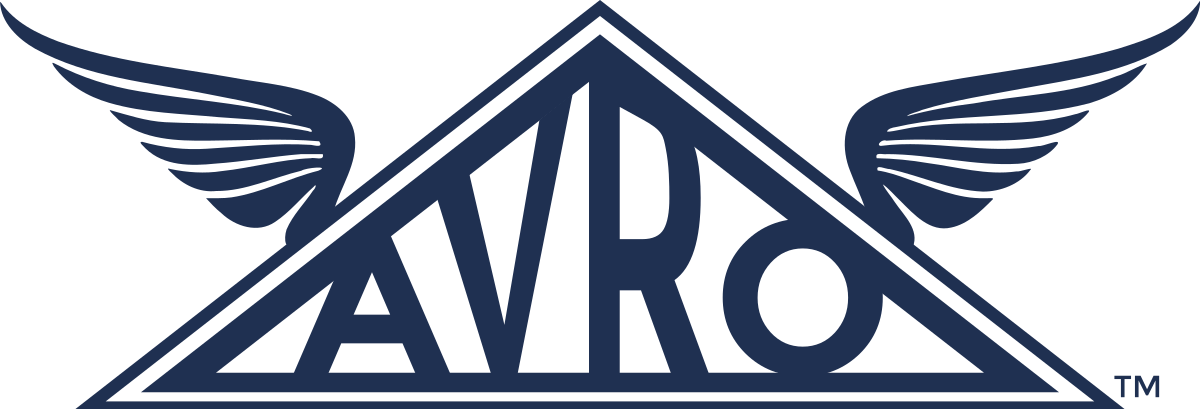 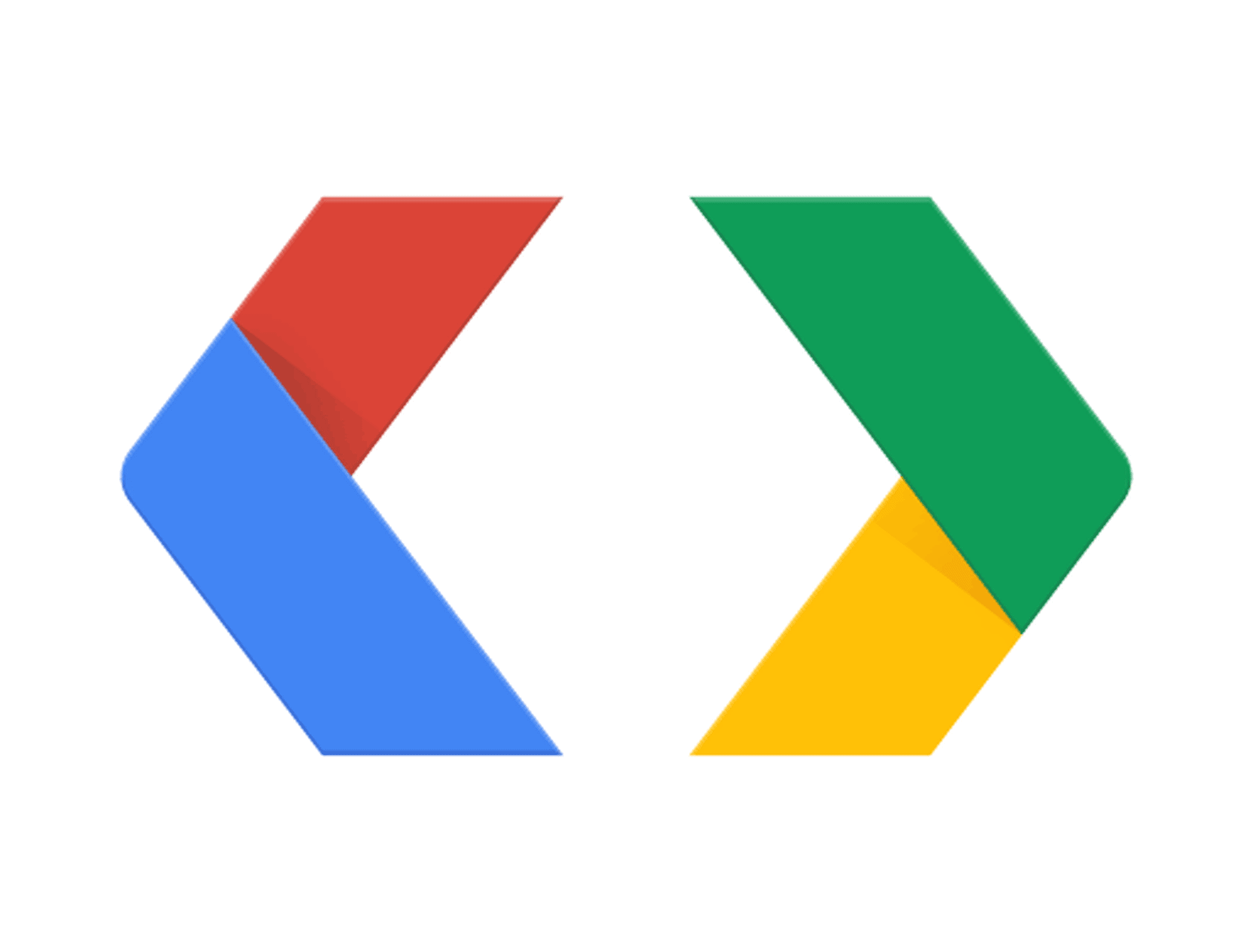 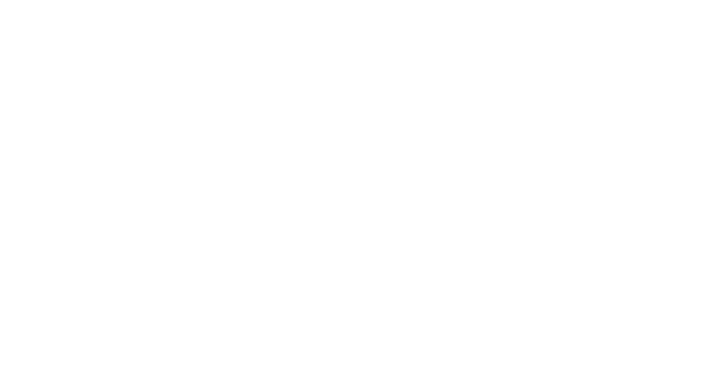 Protobufs/gRPC
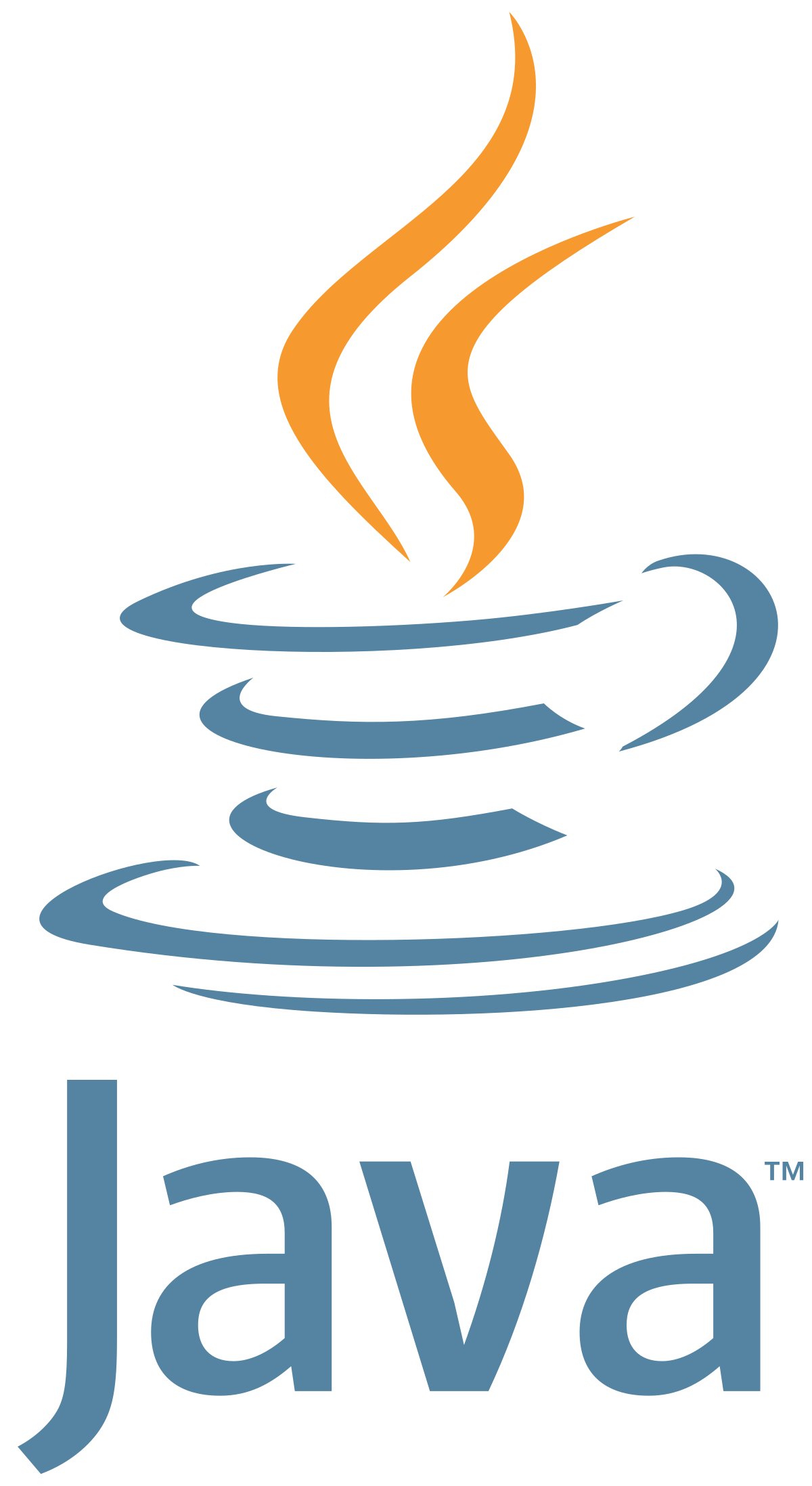 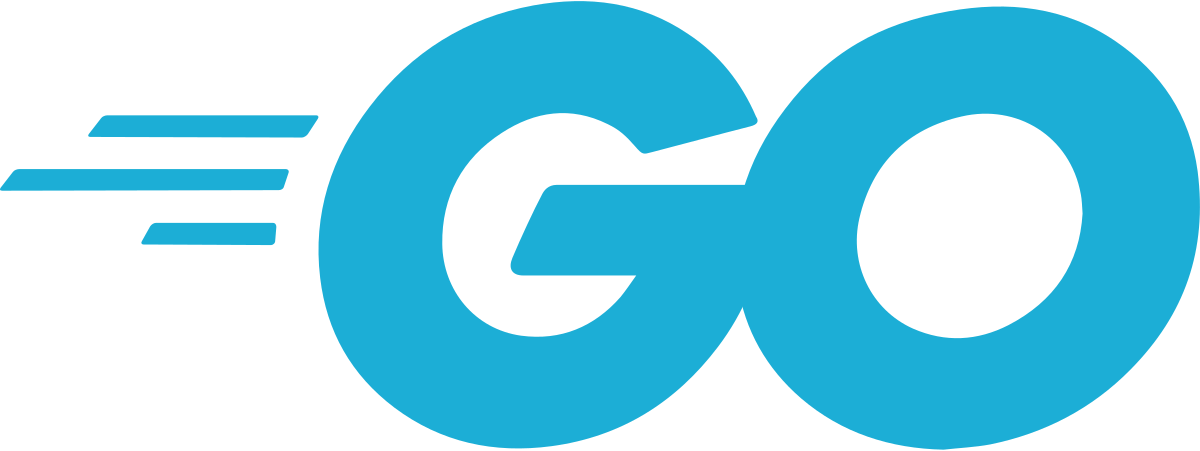 Microservice E
External API
Microservice G
JSON/HTTP
Team
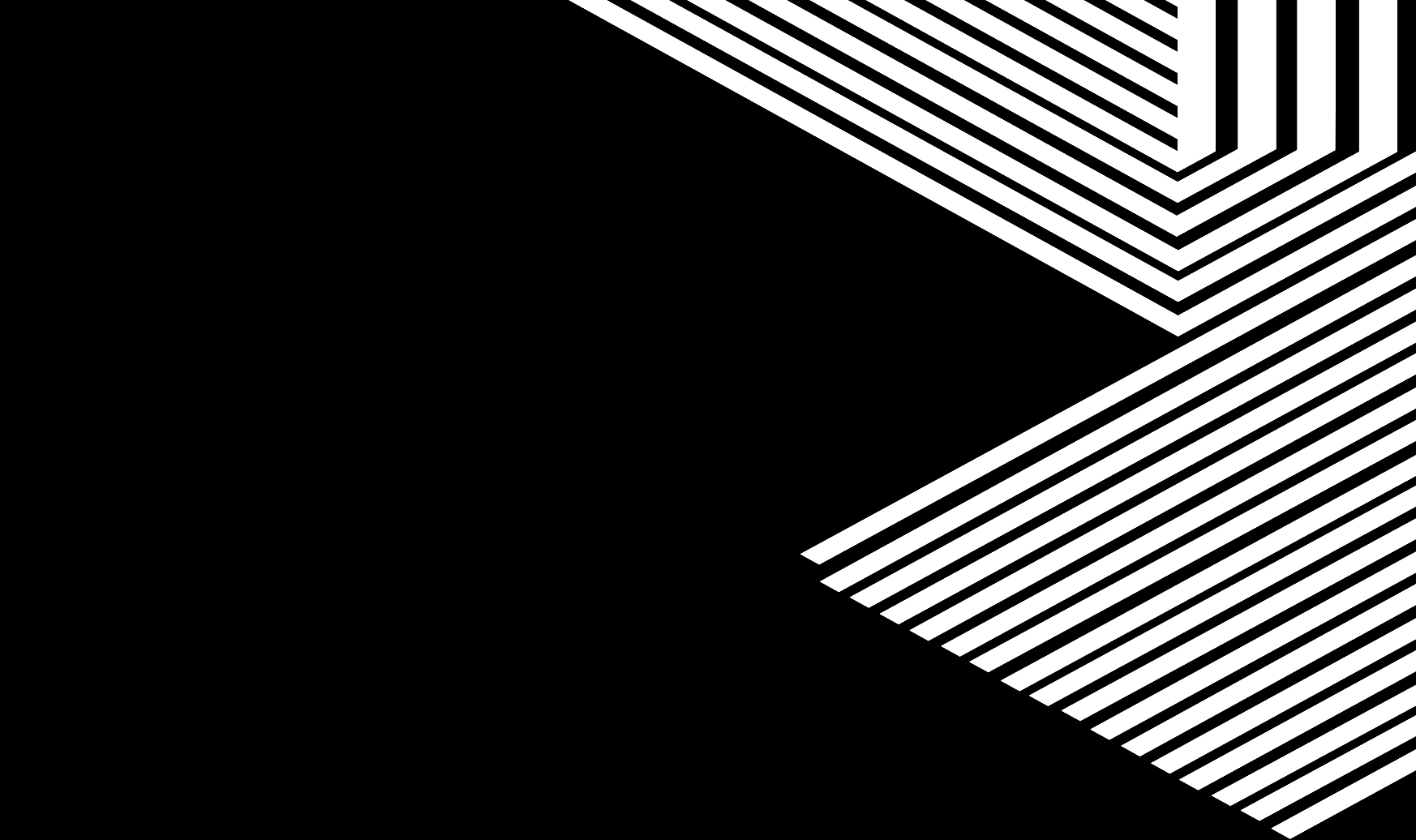 Email: hello@pactflow.io
Web: pactflow.io
Twitter: @pactflow
Matt Fellows - Founder +  JS/Go/Rust Maintainer@matthewfellows
mfellows@dius.com.au
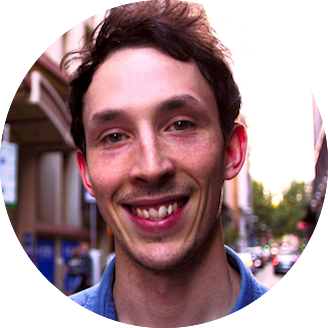 Beth Skurrie - Founder + Ruby Maintainer/Pact Broker Creator
@bethesque
bskurrie@dius.com.au
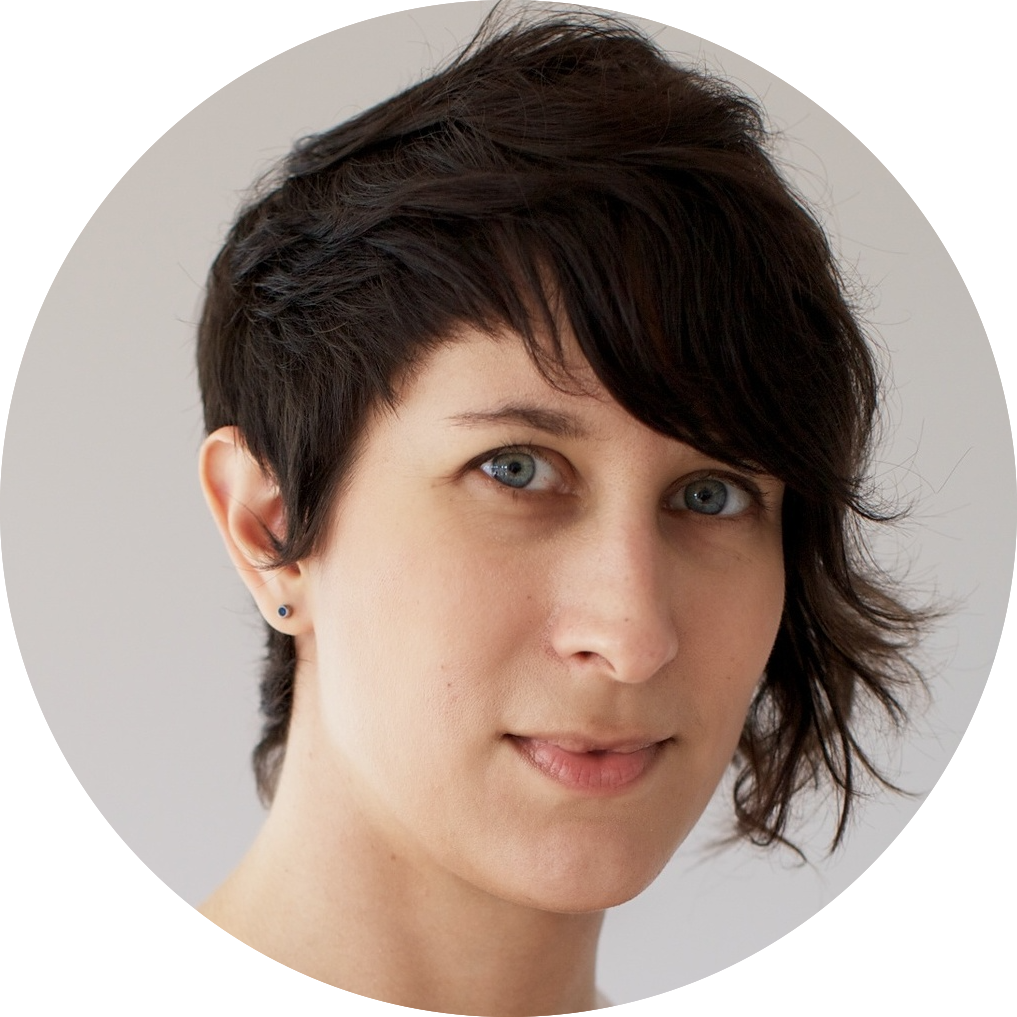 Ron Holshausen - Founder + Pact JVM/Rust Maintainer@uglyog
rholshausen@dius.com.au
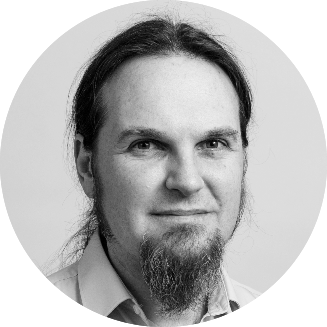 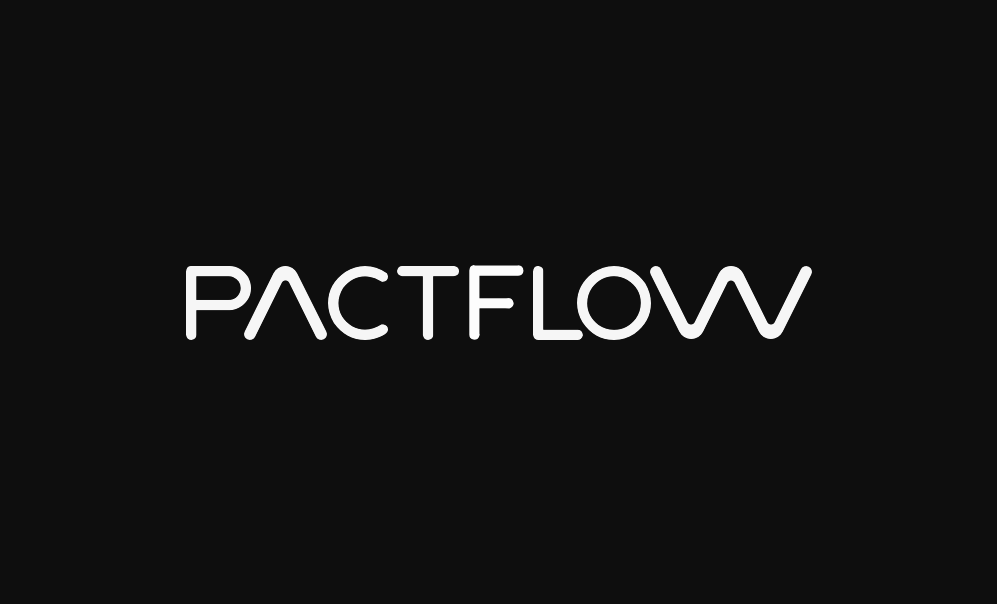 Brought to you by
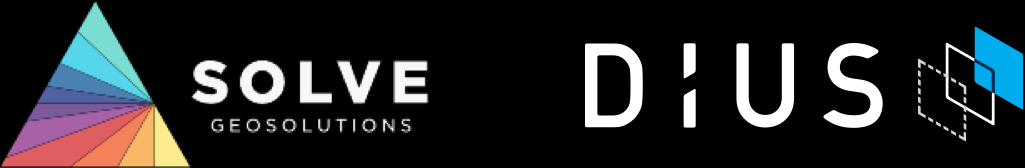